١-١ 
الاعداد النسبية
الفصل الدراسي الأول
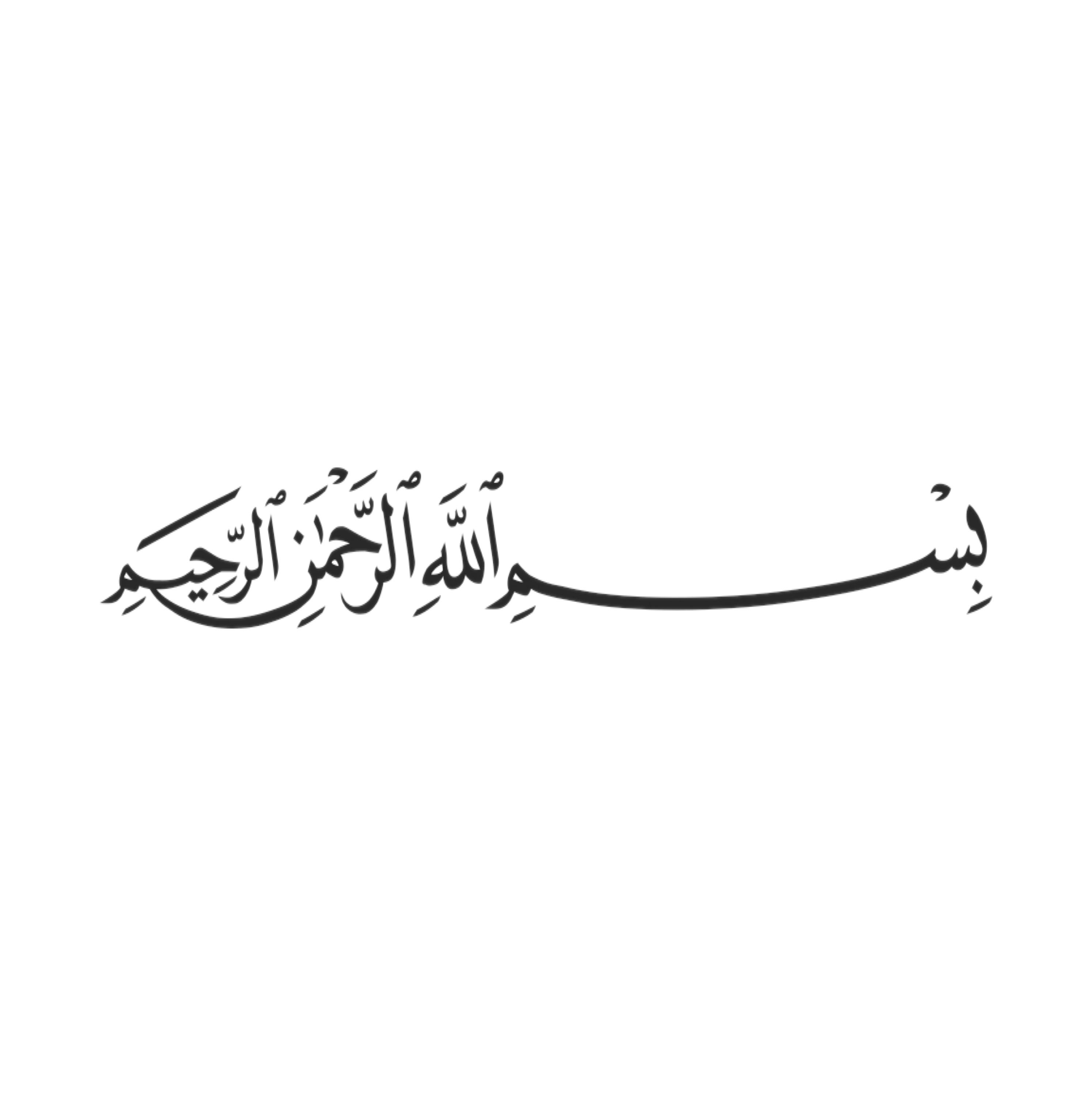 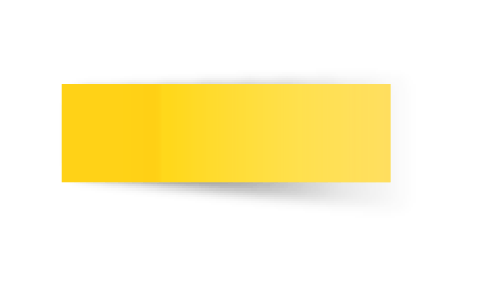 التاريخ
صباح الخير ياوطني 
صباح المجد والعلياء
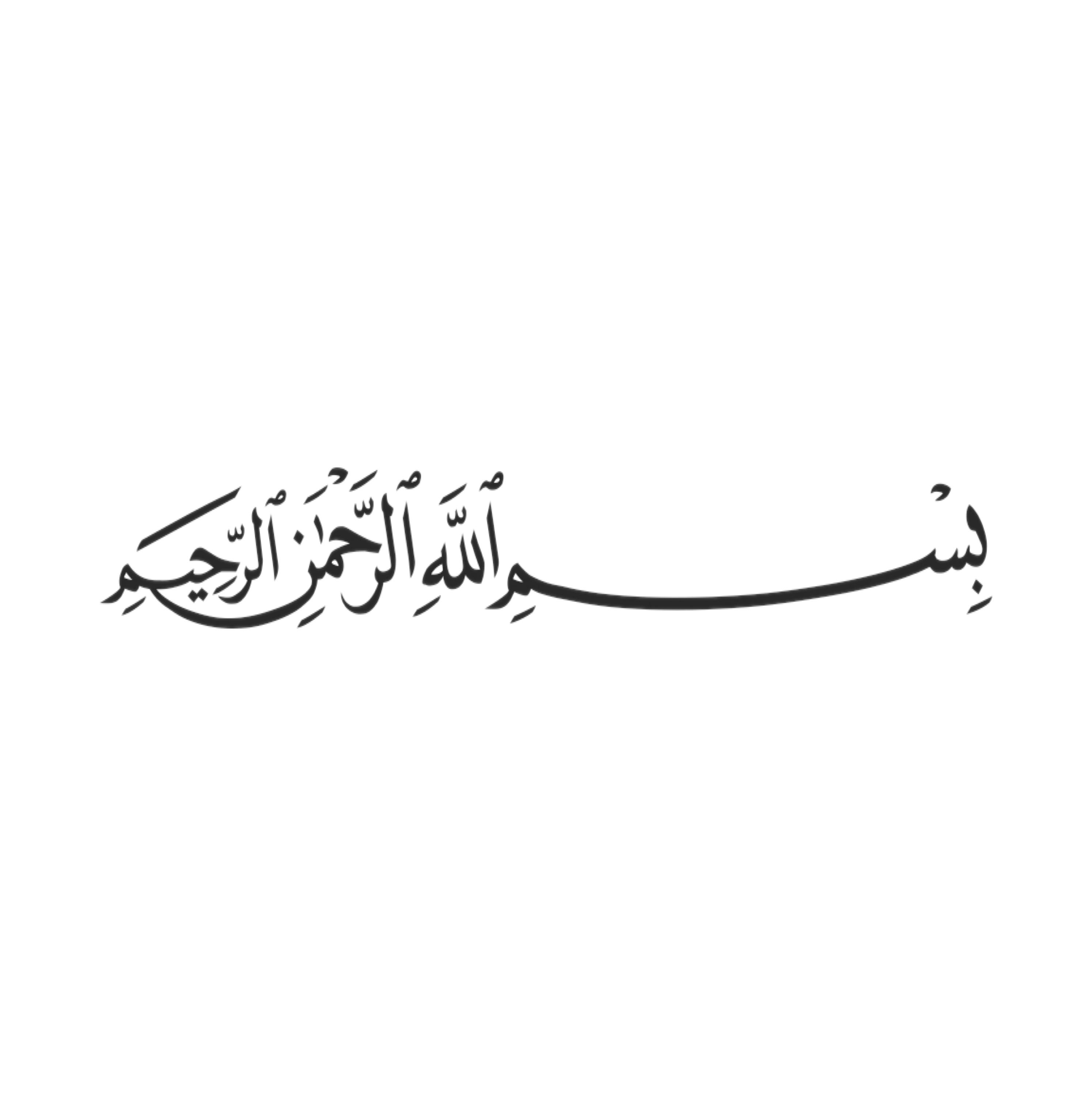 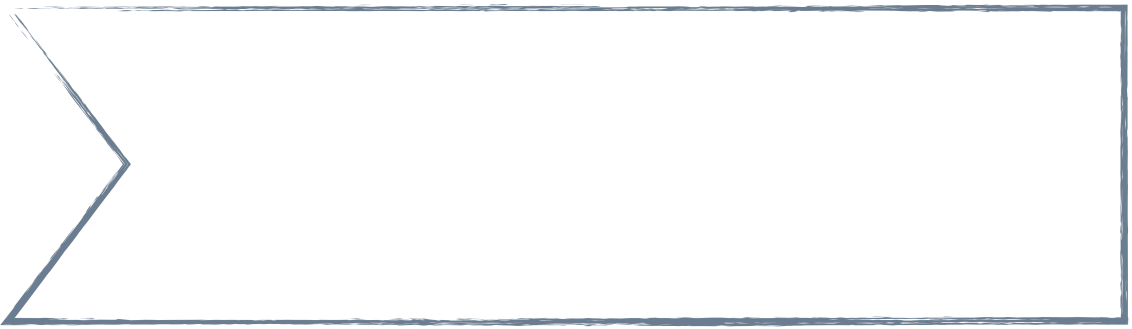 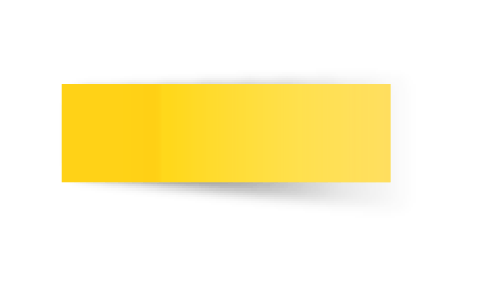 اليوم
التاريخ
01
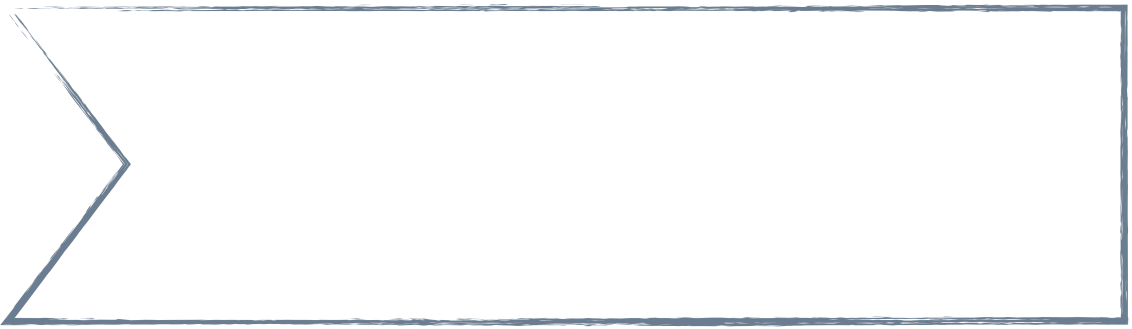 التاريخ
بقوة البدايات تكون روعة النهايات
02
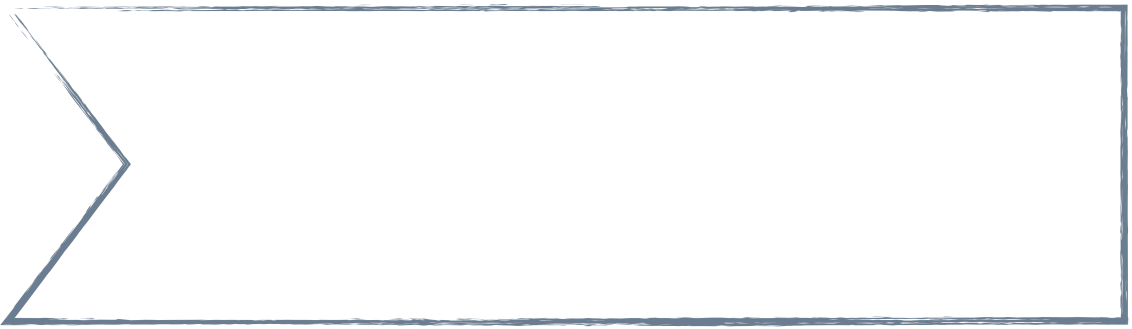 03
الحصة
04
05
06
…
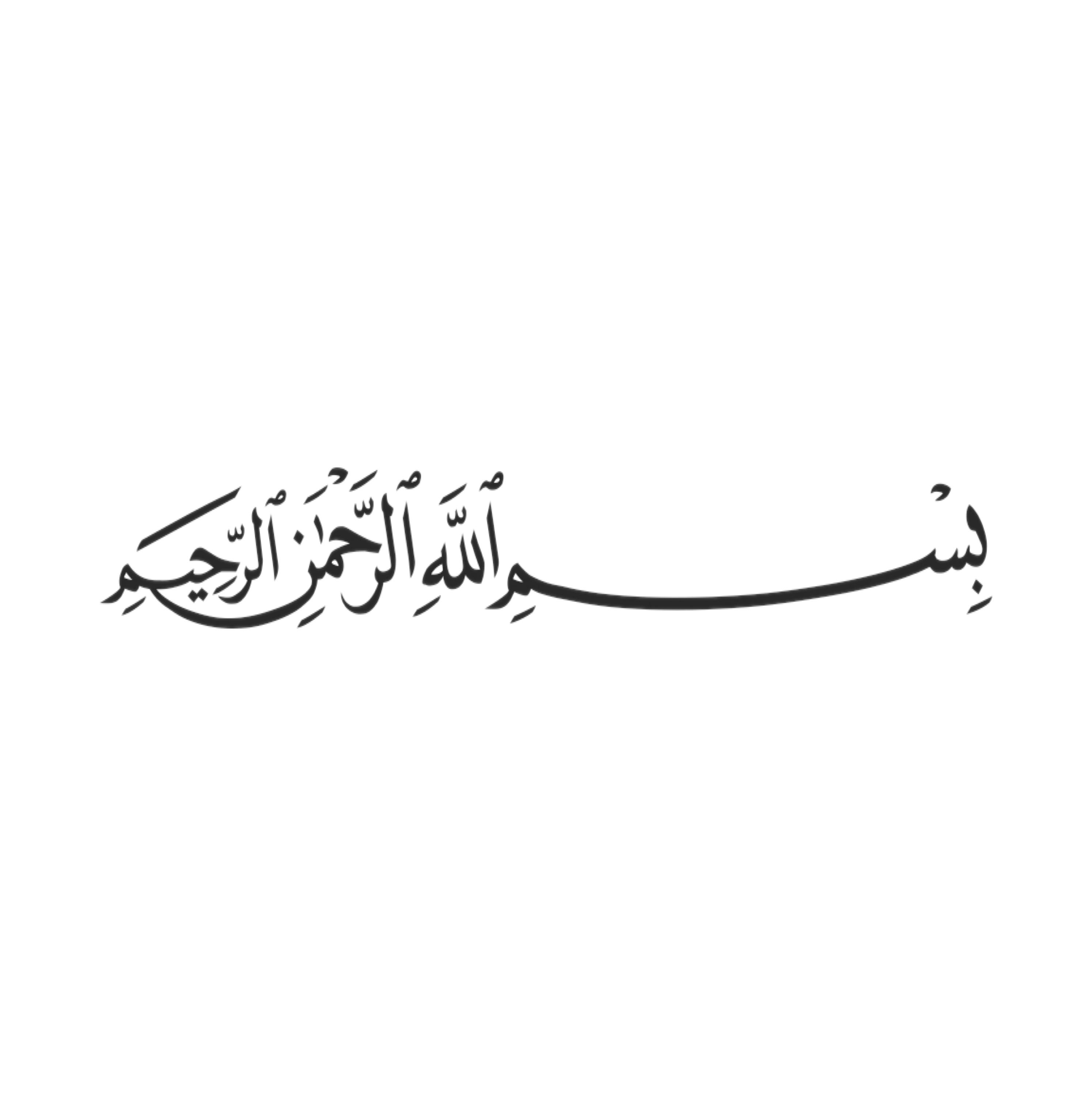 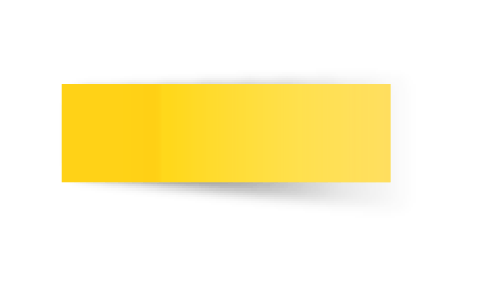 التاريخ
صفحة
١٢
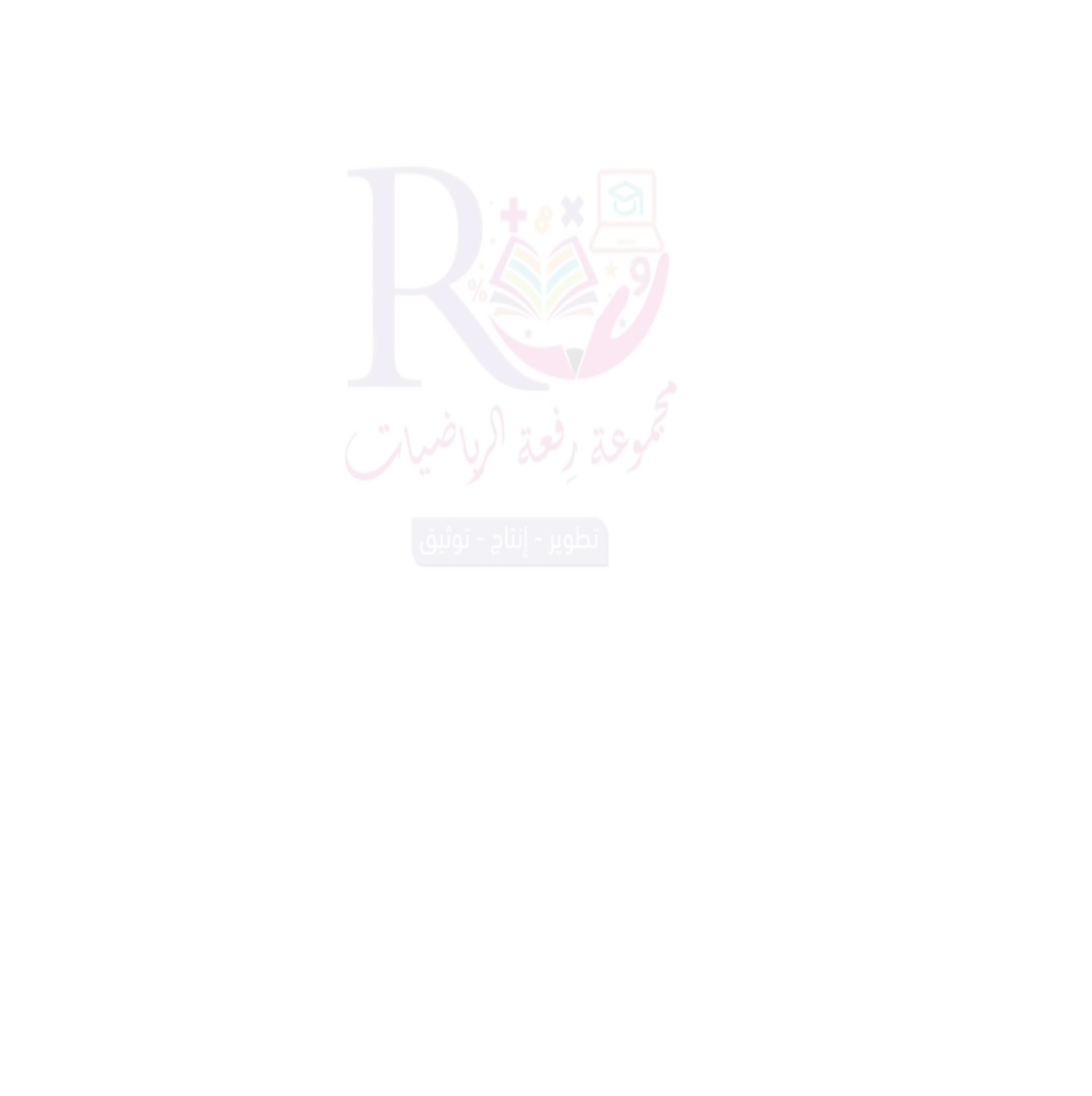 استراتيجية التصفح
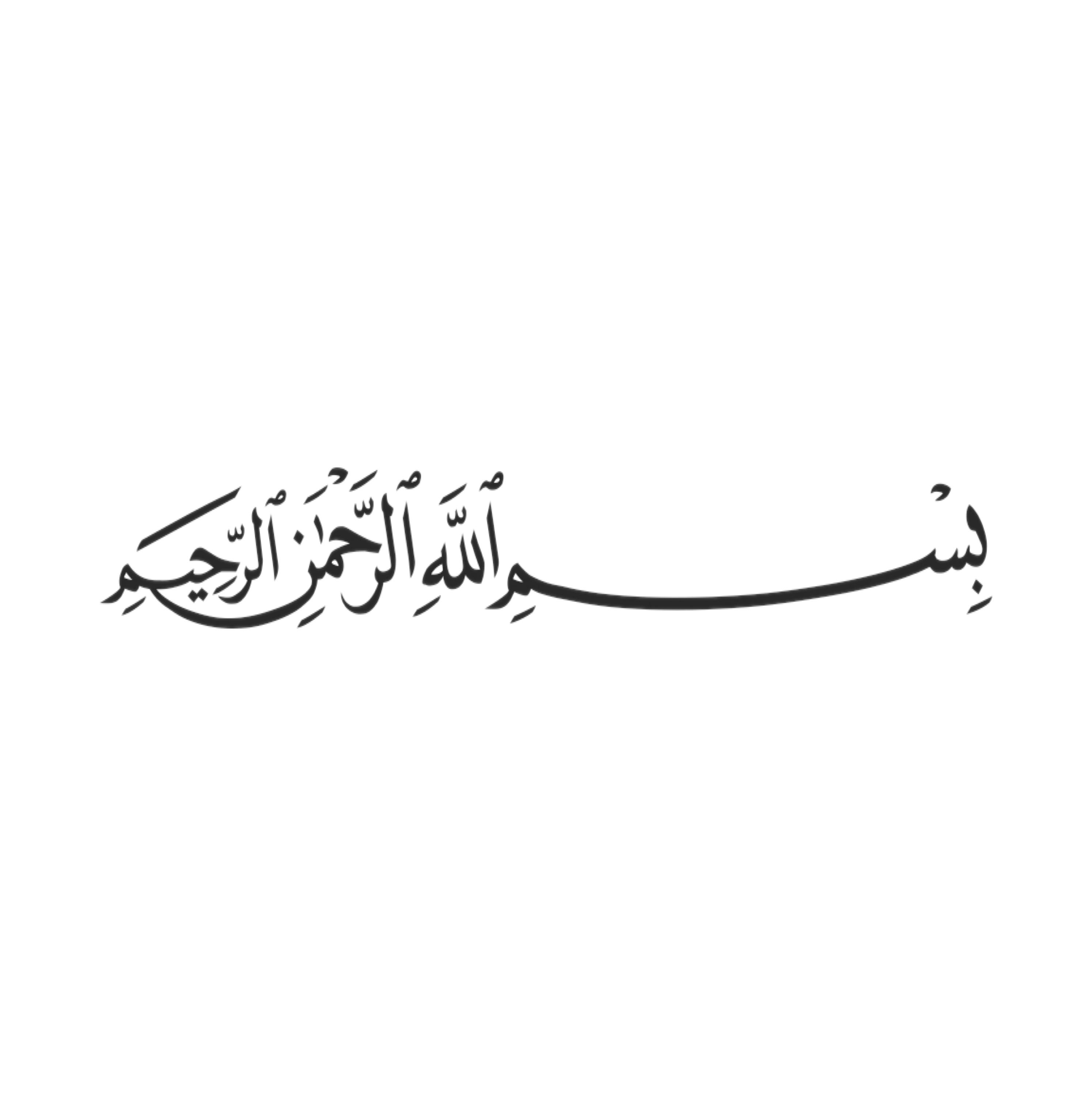 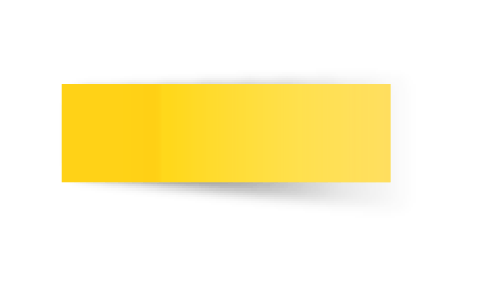 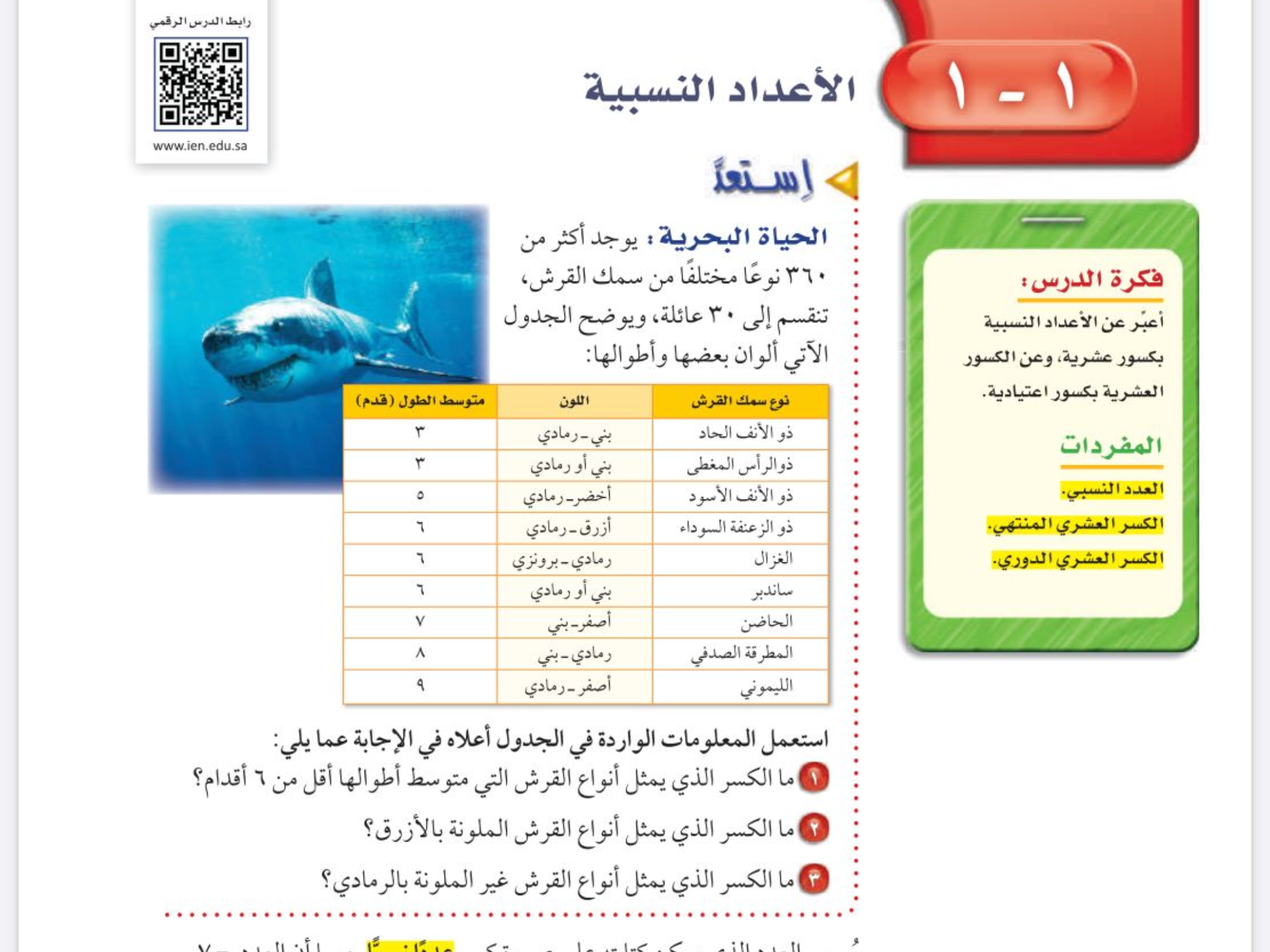 التاريخ
صفحة
١٢
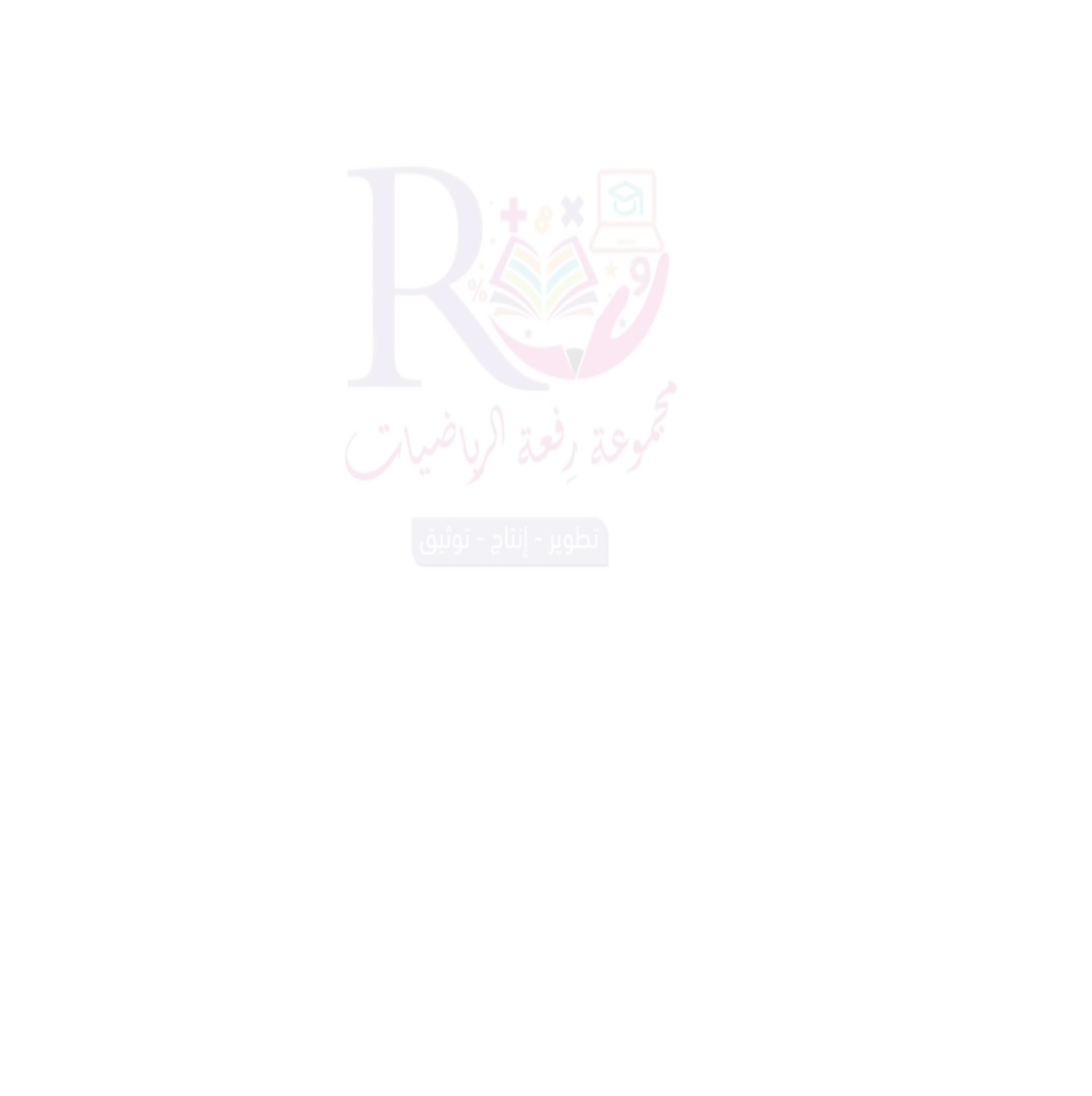 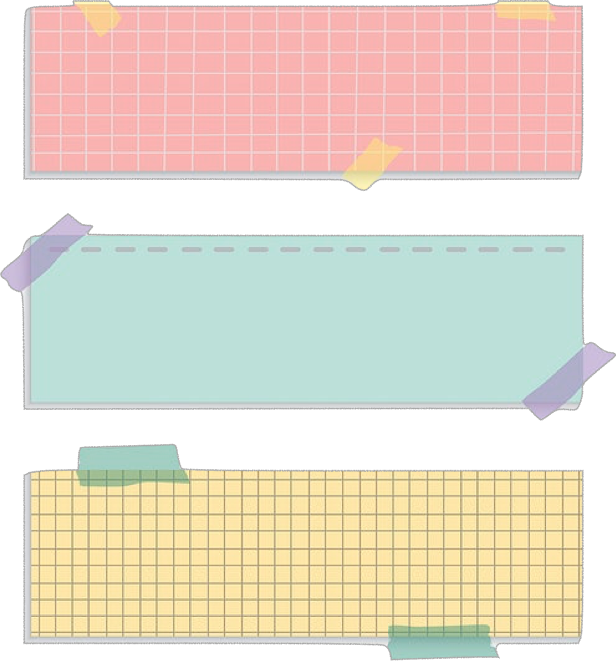 موضوع الدرس 
الأعداد النسبية
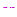 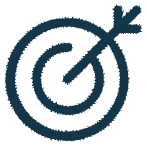 الأهداف 
أعبر عن الاعداد النسبية بكسور عشرية 
وعن الكسورالعشرية بكسور اعتيادية
المفردات
الأعداد النسبية -الكسرالعشري المنتهي 
-الكسر العشري الدوري .
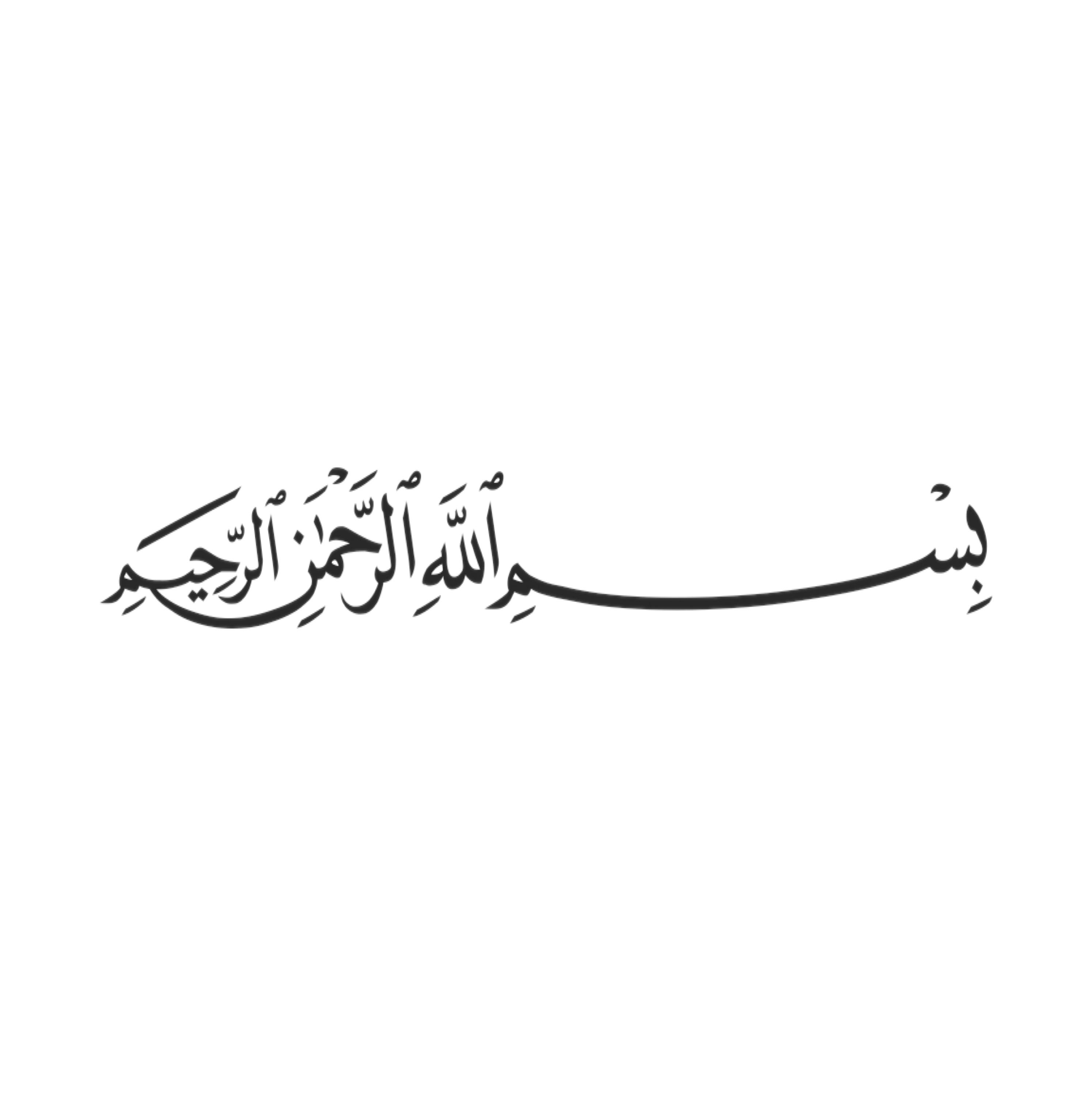 التركيز
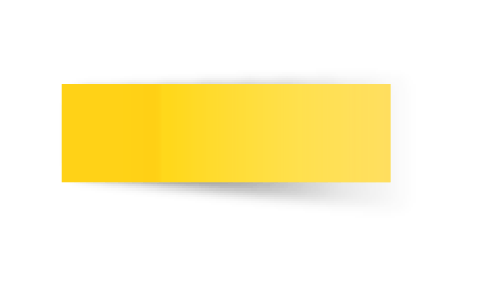 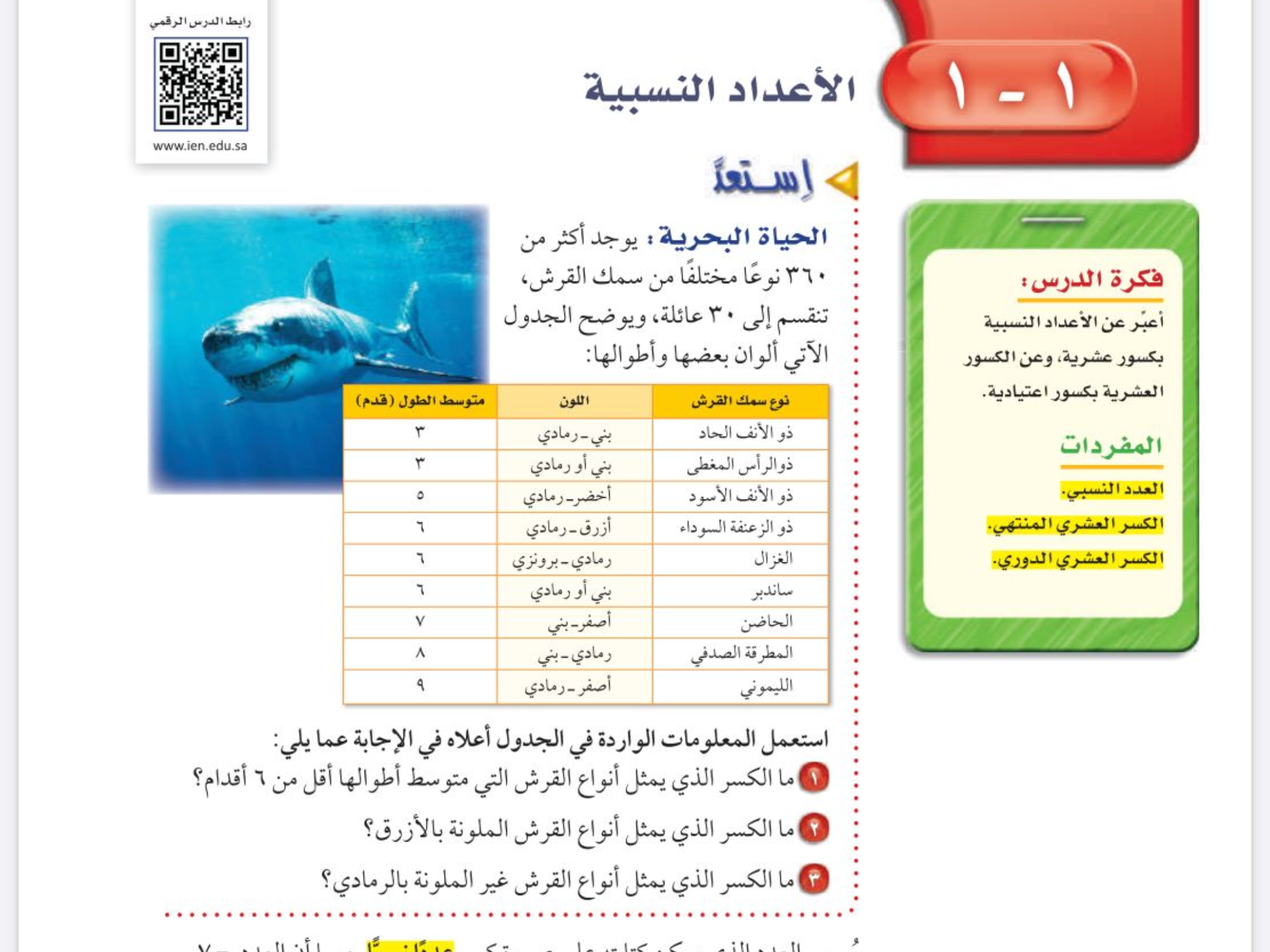 الفصل الأول 
الأعداد النسبية
التاريخ
صفحة
١٢
التدريس
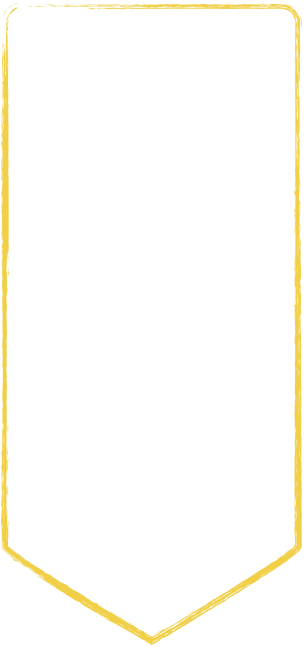 موضوع الدرس
الأعداد النسبية
التدريب
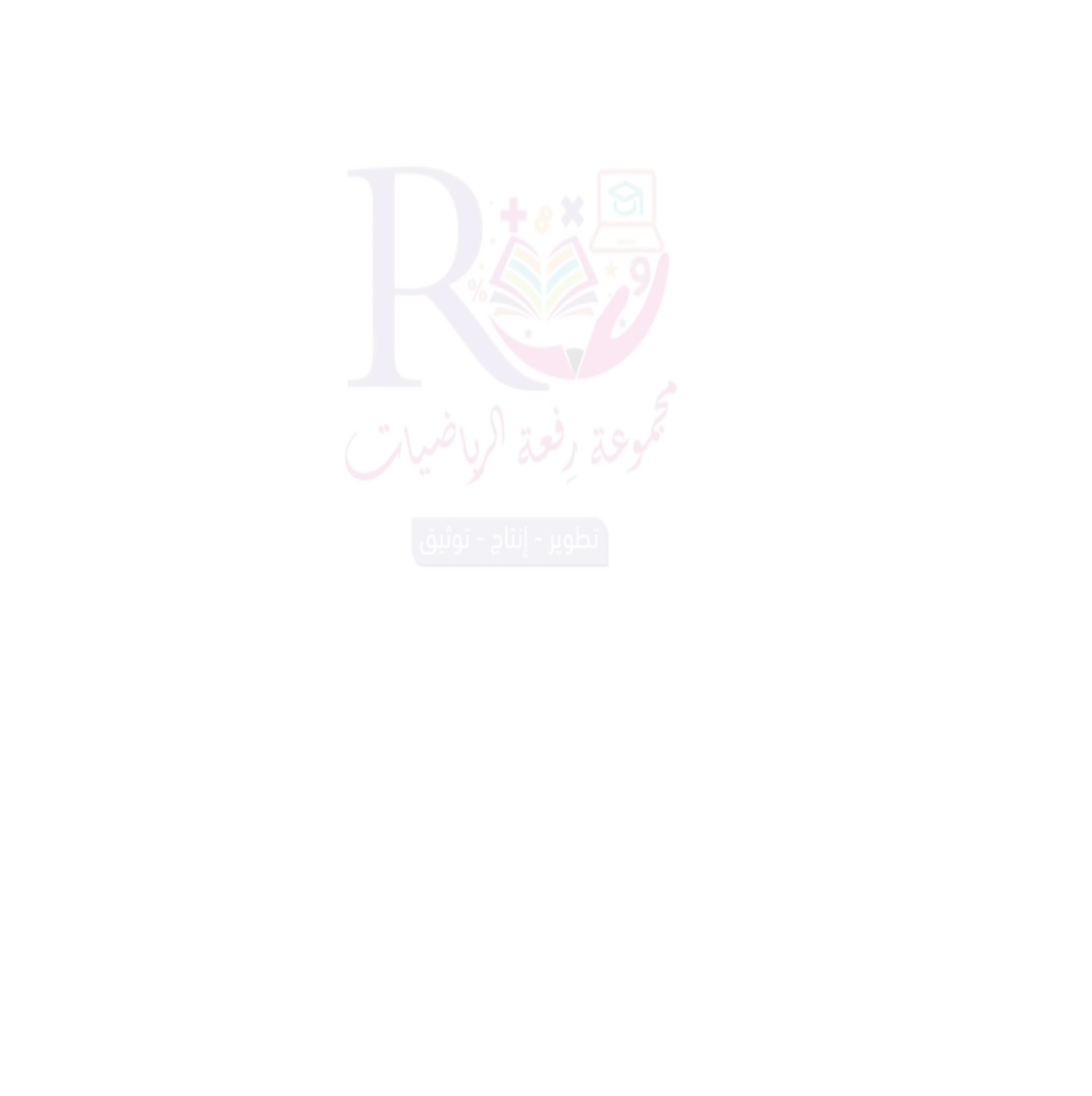 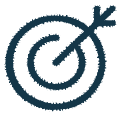 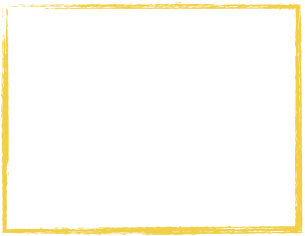 التقويم
الأهداف
جدول التعلم
عبر عن الاعداد النسبية 
بكسور عشرية 
وعن الكسور العشرية 
بكسور اعتيادية
المفردات
الأعداد النسبية 
-الكسر العشري المنتهي 
-الكسر العشري الدوري .
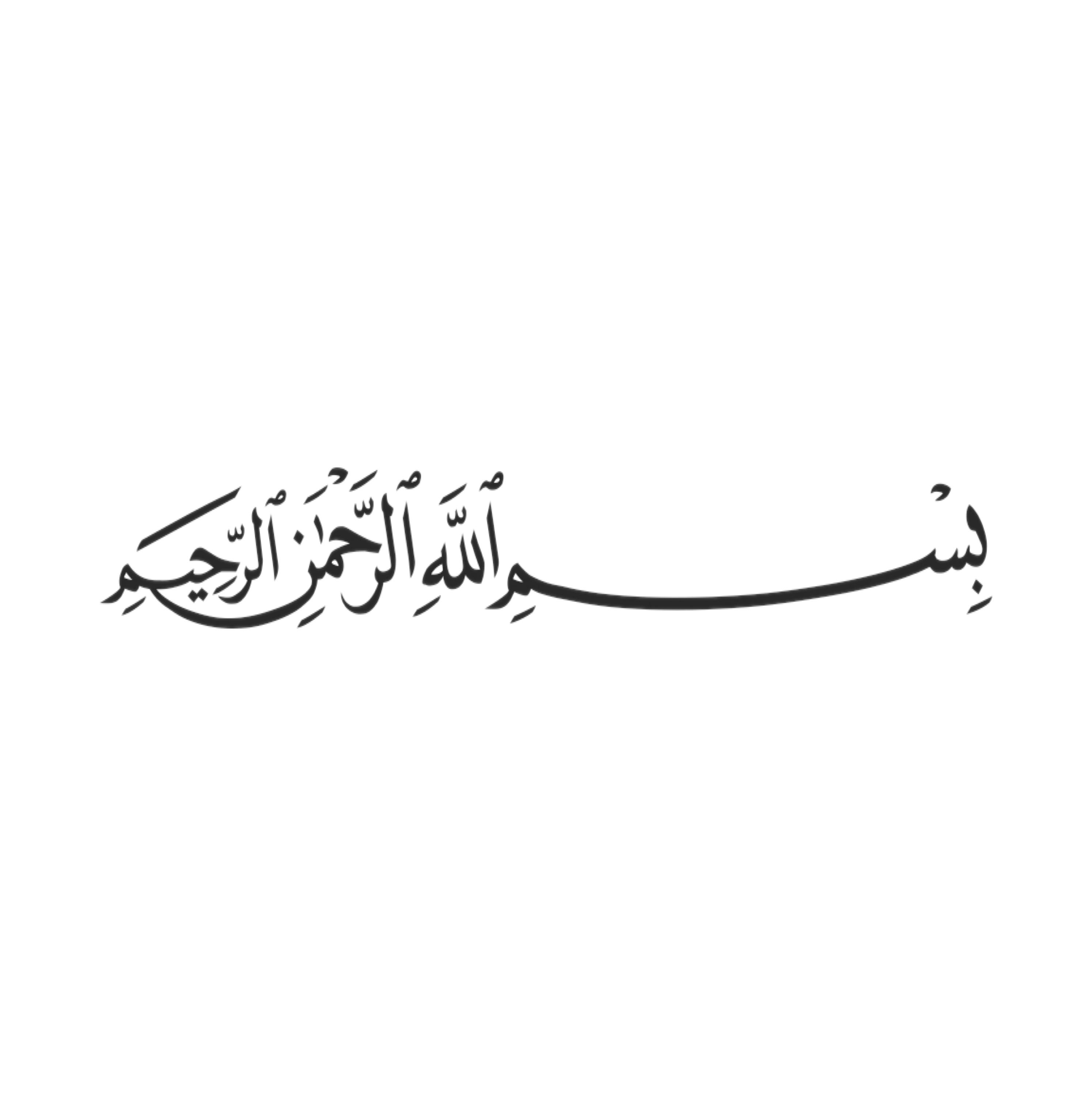 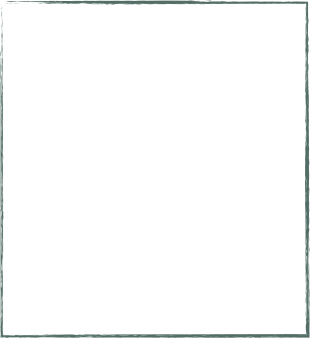 التركيز
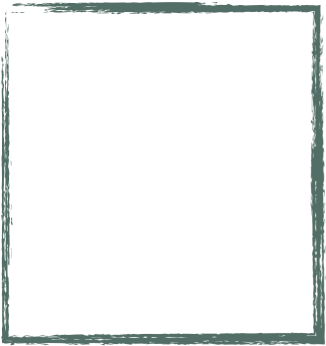 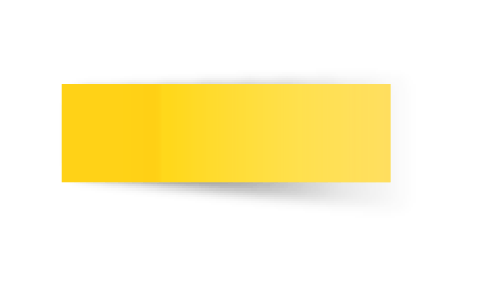 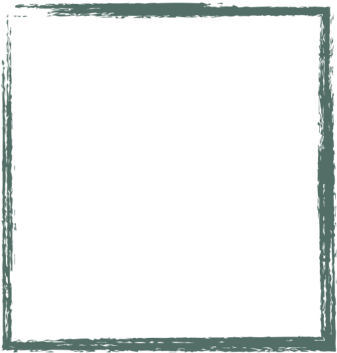 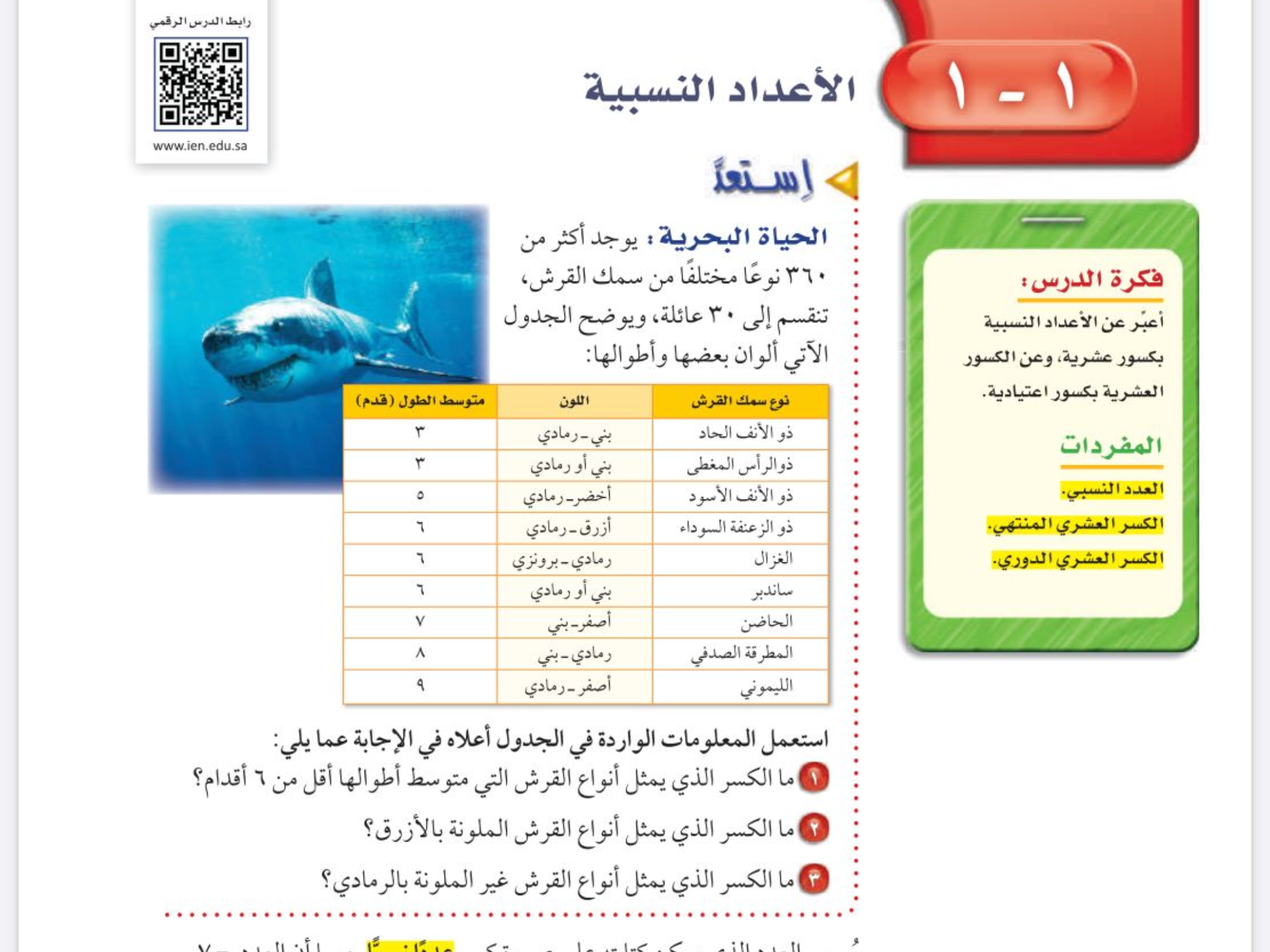 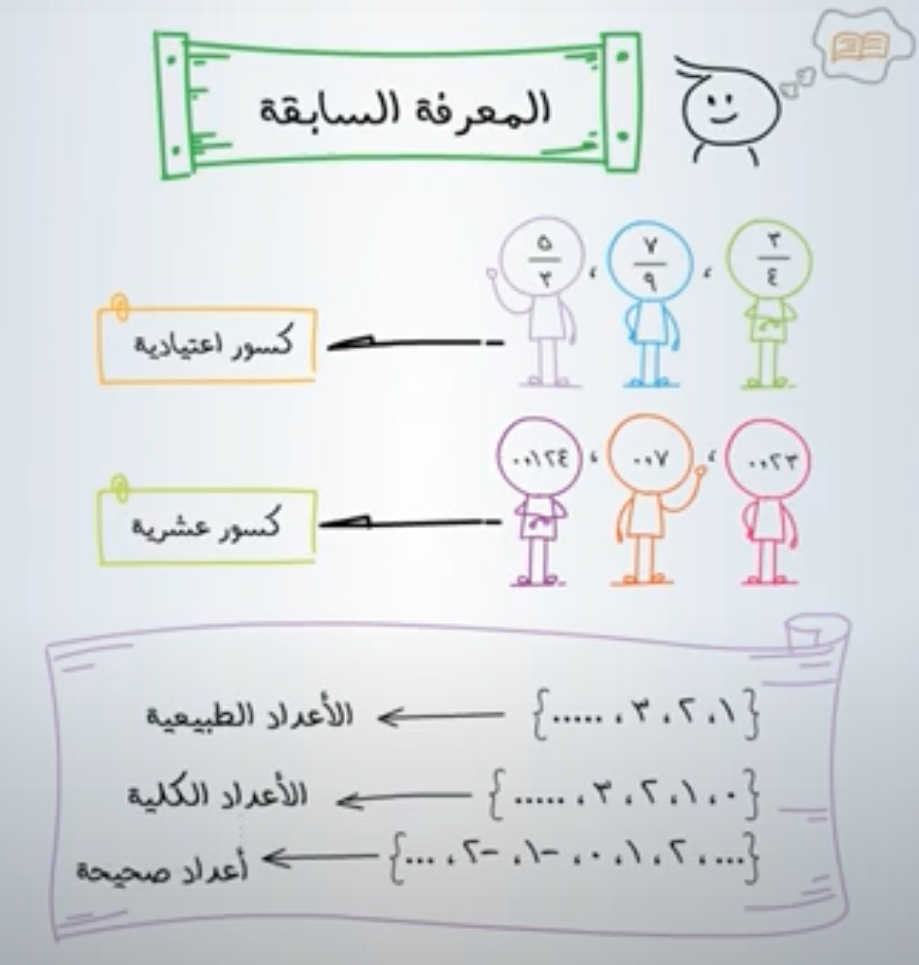 الفصل الأول 
الأعداد النسبية
التاريخ
صفحة
١٢
التدريس
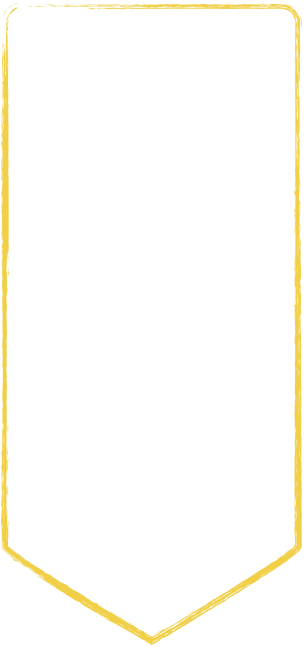 موضوع الدرس
الأعداد النسبية
التدريب
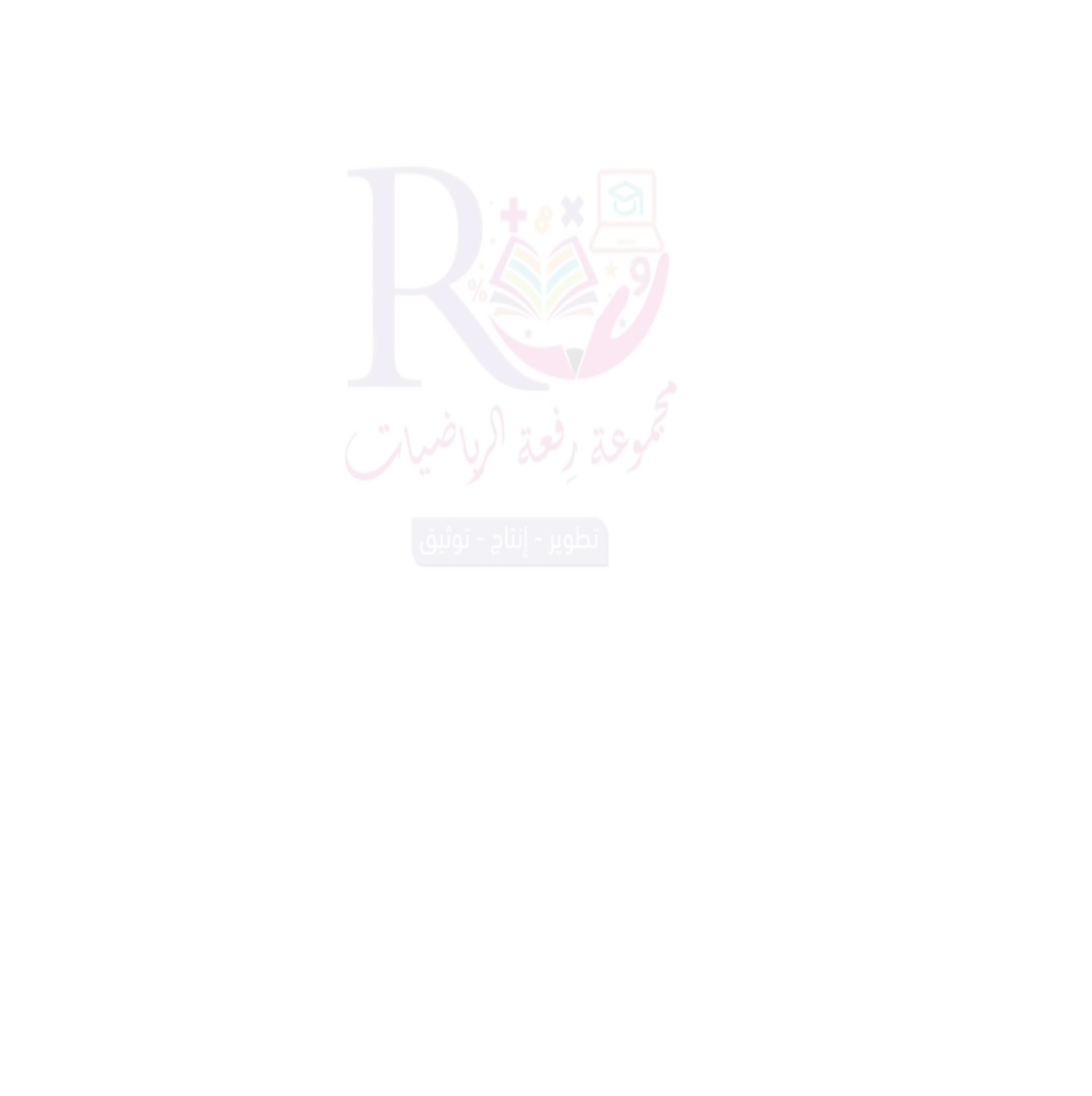 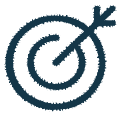 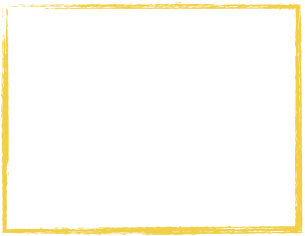 التقويم
الأهداف
جدول التعلم
عبر عن الاعداد النسبية 
بكسور عشرية 
وعن الكسور العشرية 
بكسور اعتيادية
المفردات
الأعداد النسبية 
-الكسر العشري المنتهي 
-الكسر العشري الدوري .
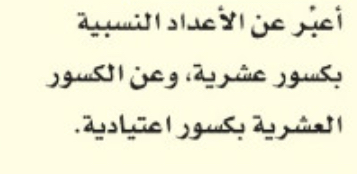 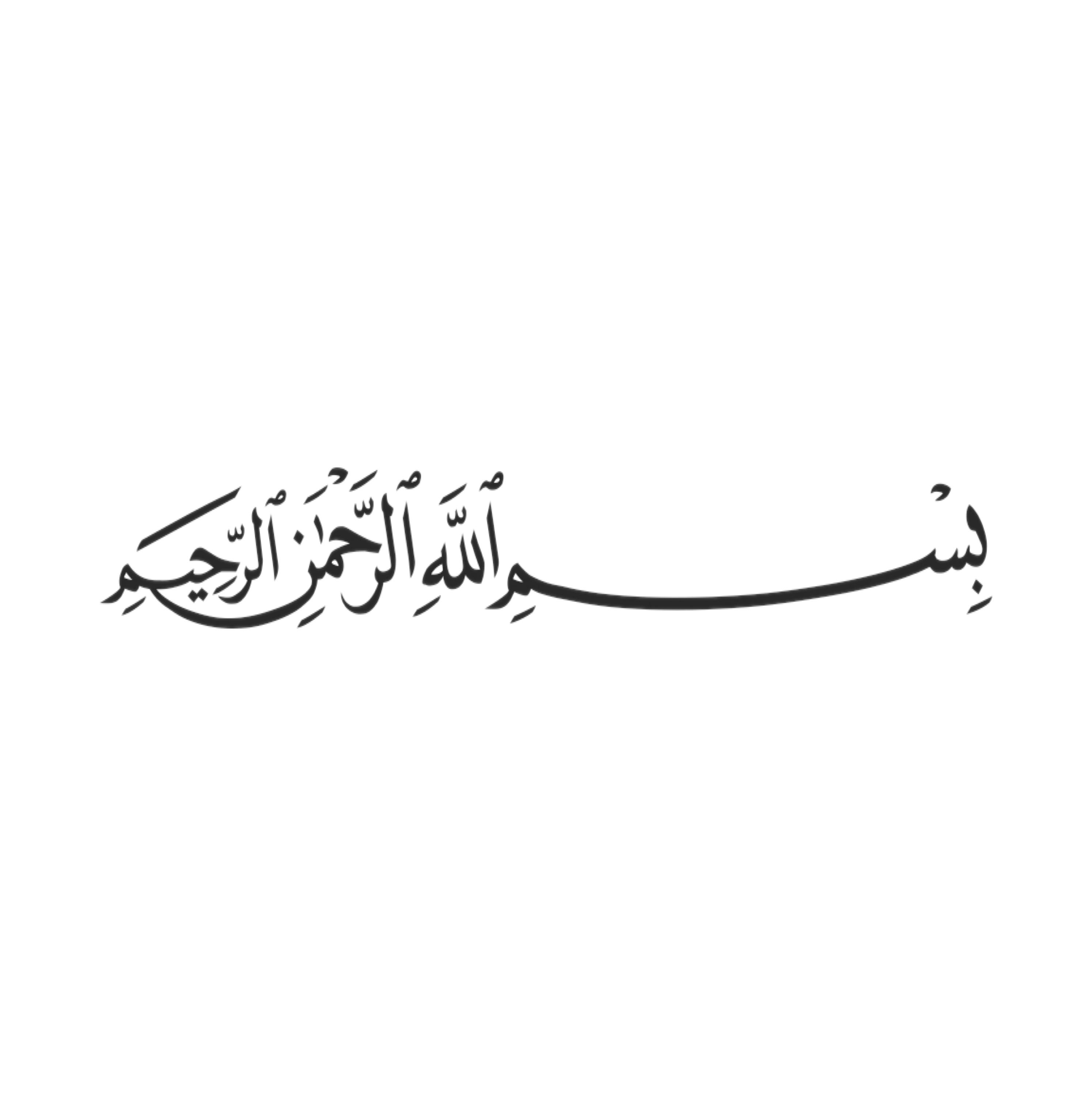 التركيز
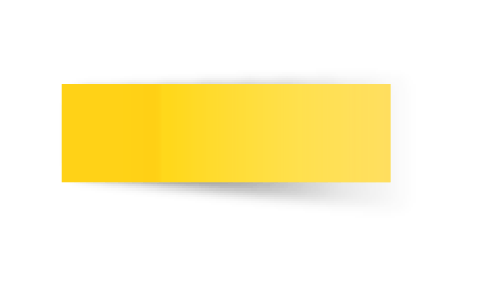 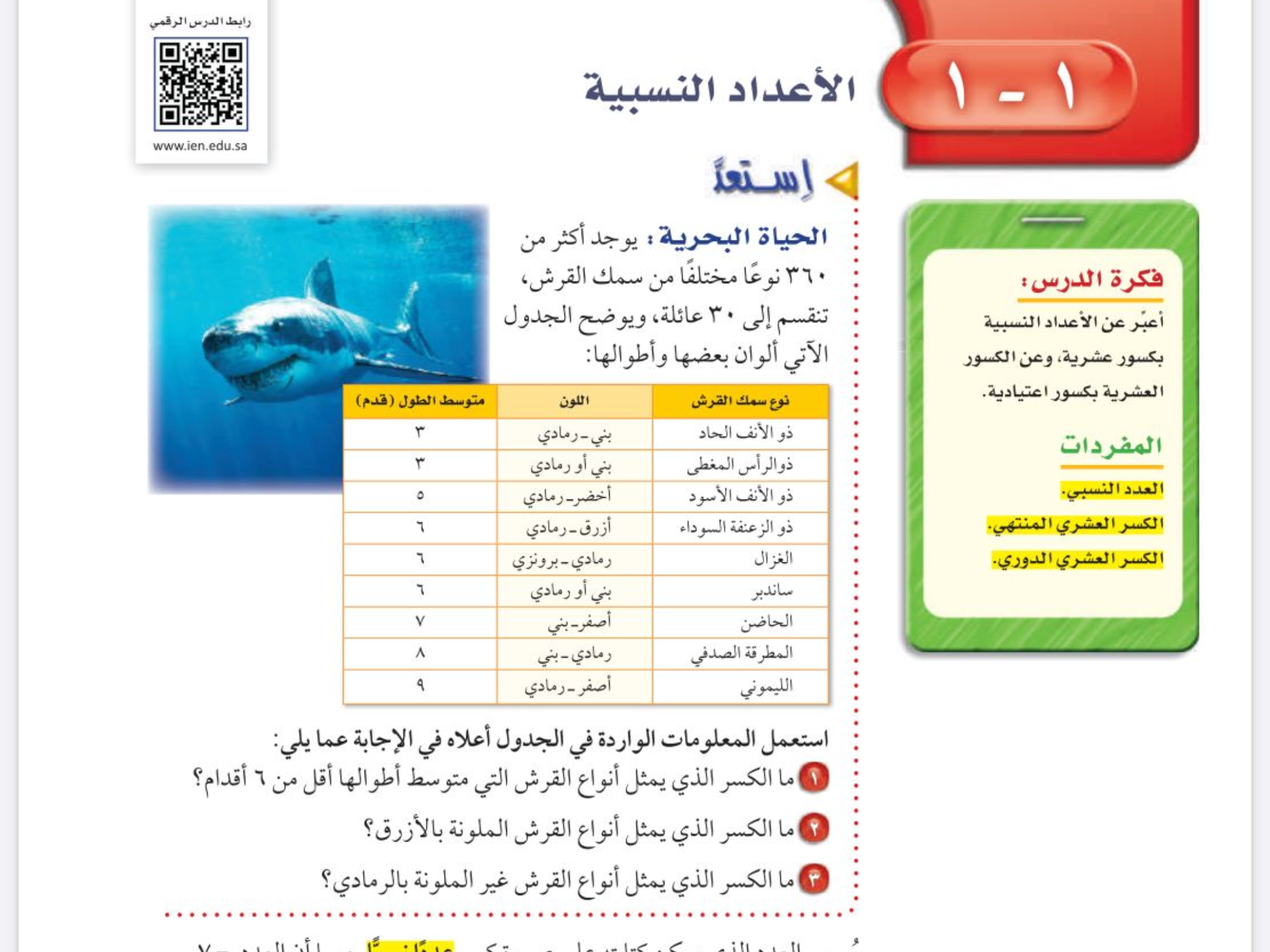 الفصل الأول 
الأعداد النسبية
التاريخ
صفحة
١٢
التدريس
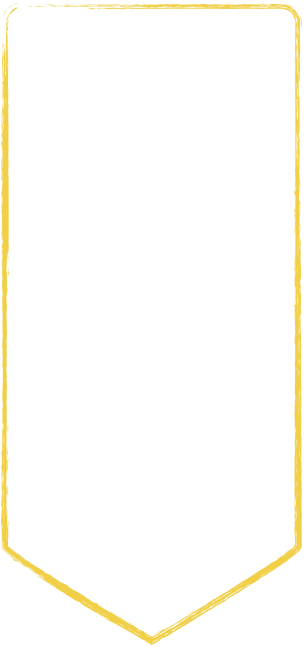 موضوع الدرس
الأعداد النسبية
التدريب
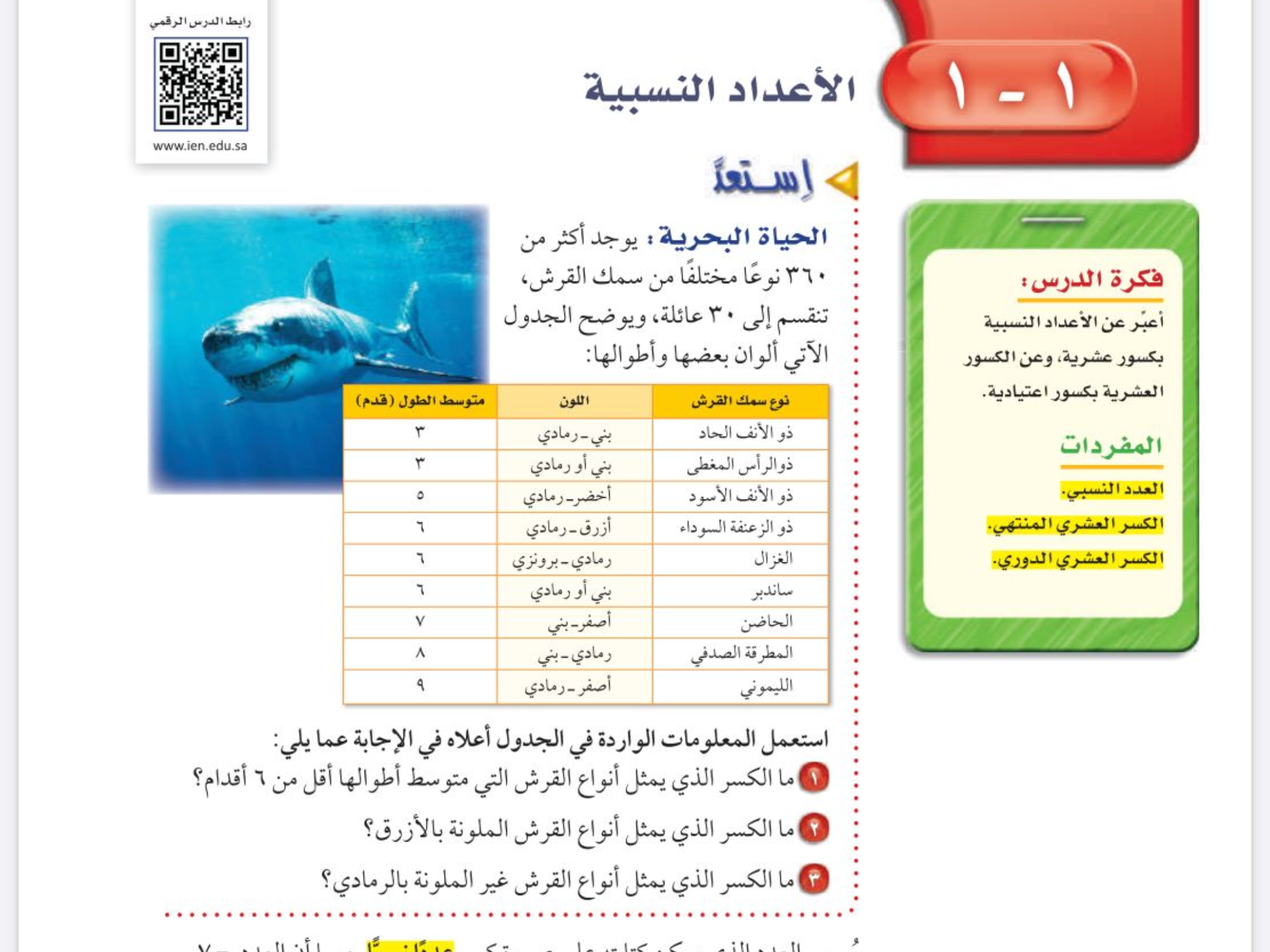 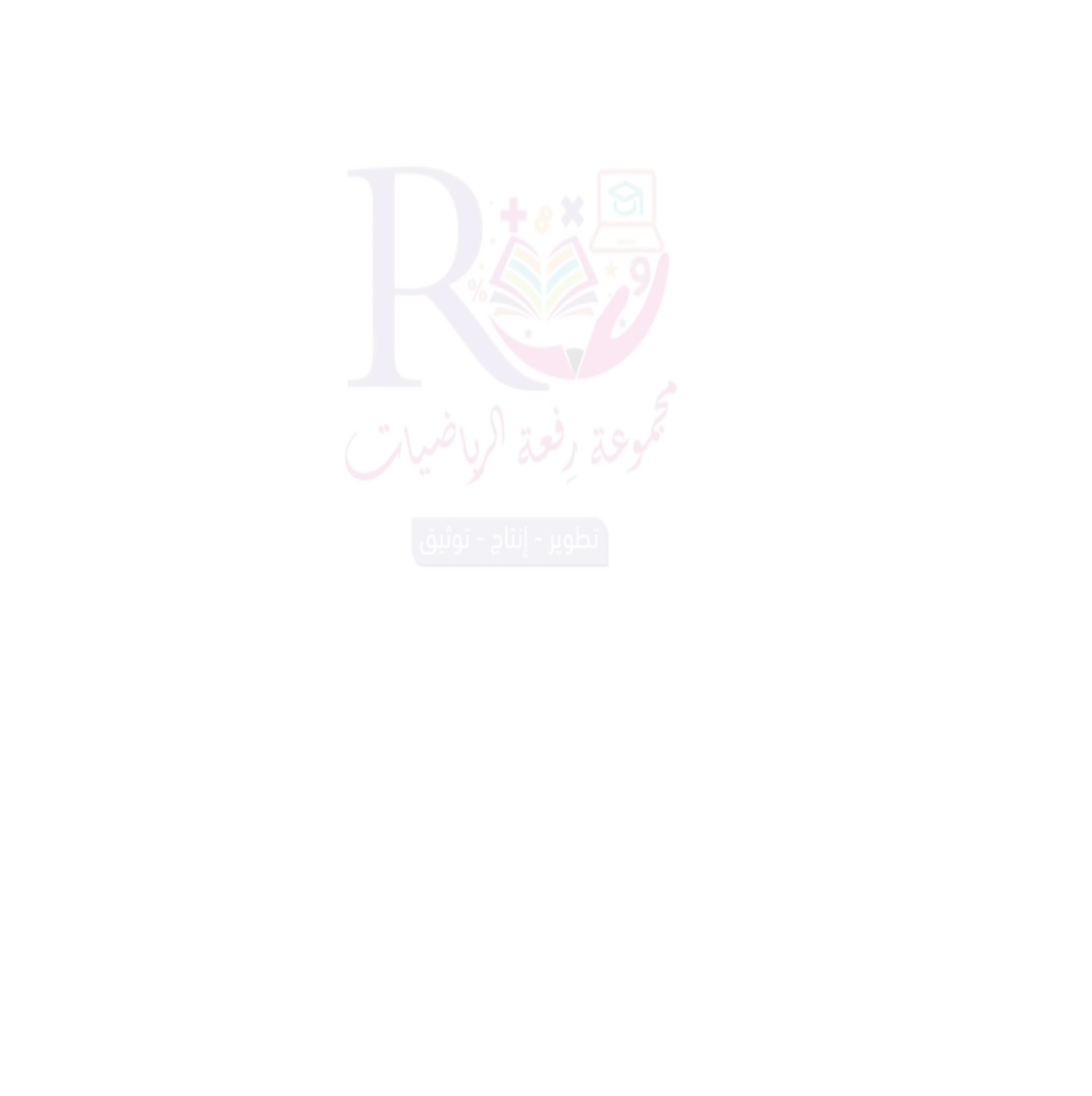 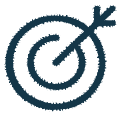 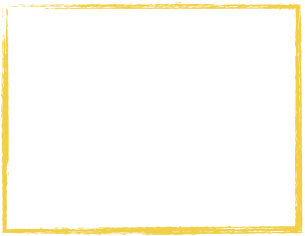 التقويم
الأهداف
عبر عن الاعداد النسبية 
بكسور عشرية 
وعن الكسور العشرية 
بكسور اعتيادية
المفردات
الأعداد النسبية 
-الكسر العشري المنتهي 
-الكسر العشري الدوري .
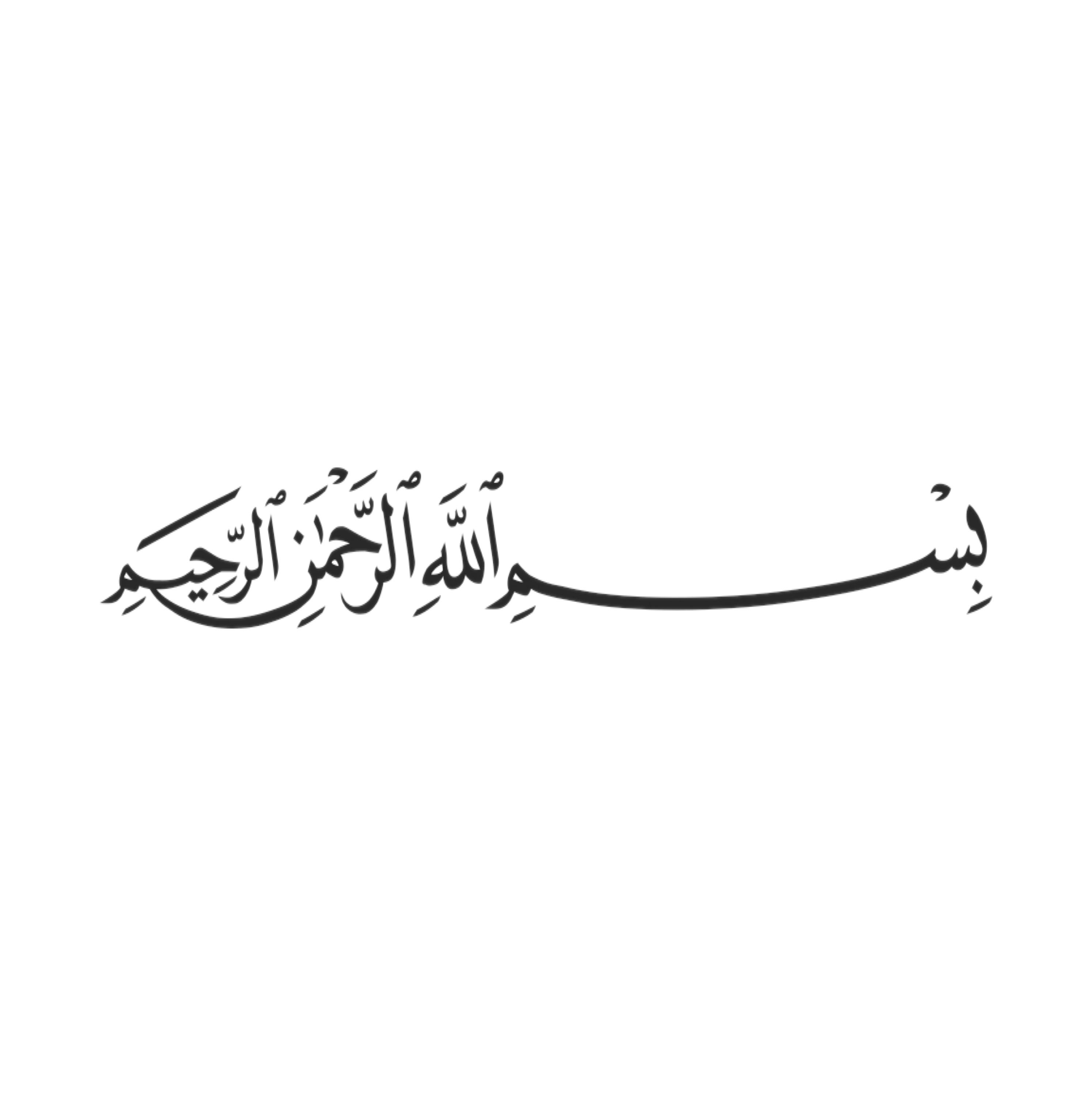 التركيز
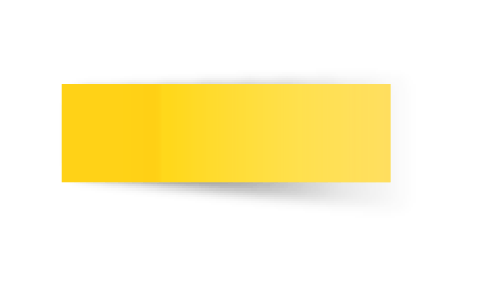 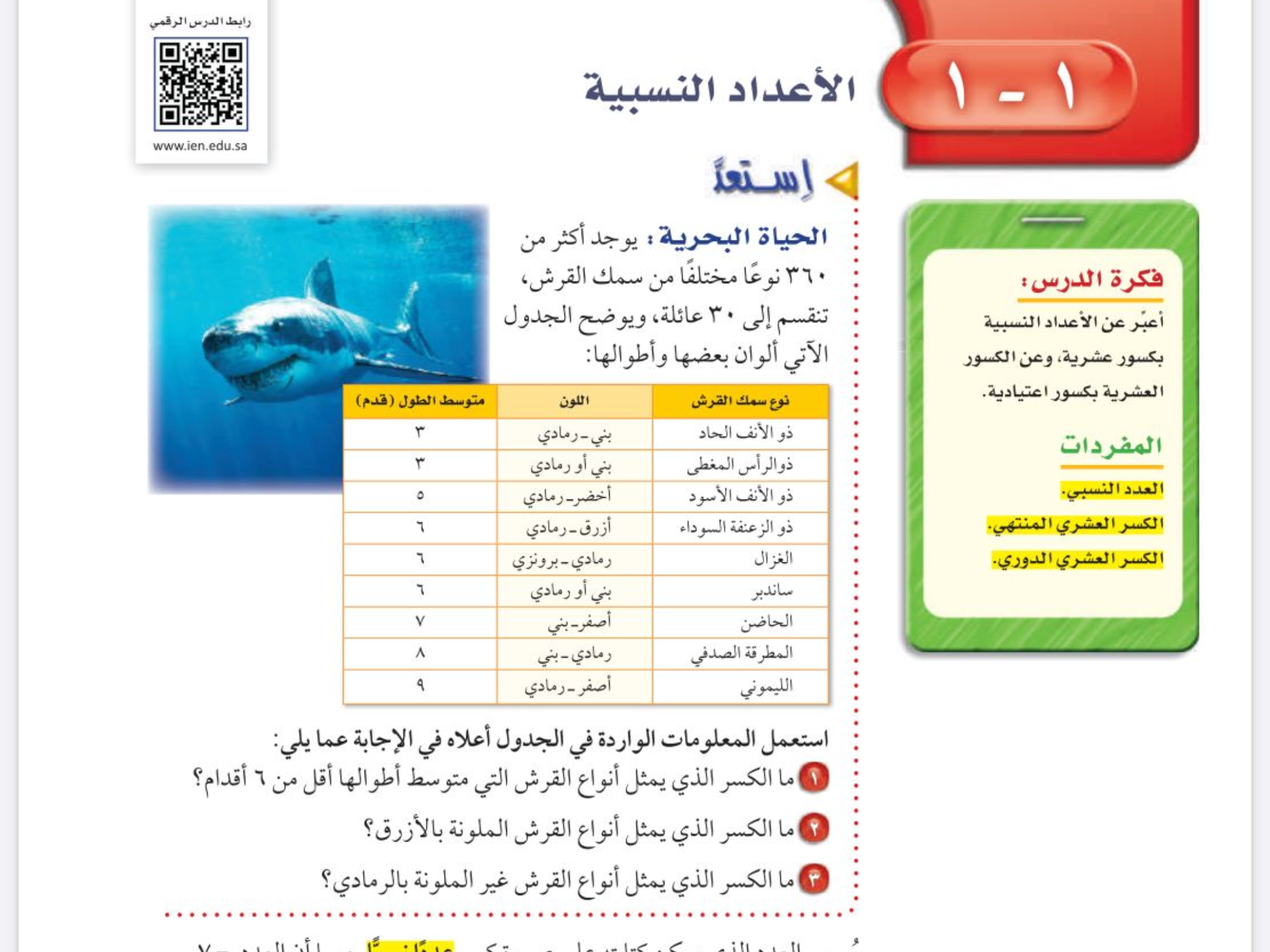 الفصل الأول 
الأعداد النسبية
التاريخ
صفحة
١٢
التدريس
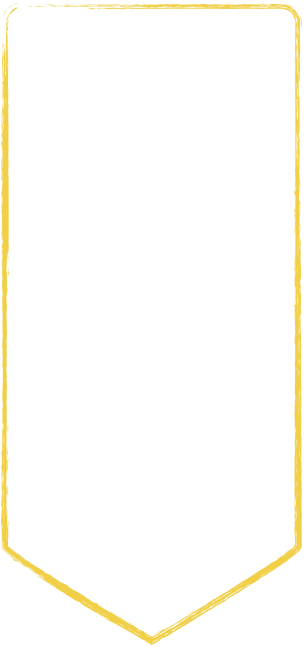 موضوع الدرس
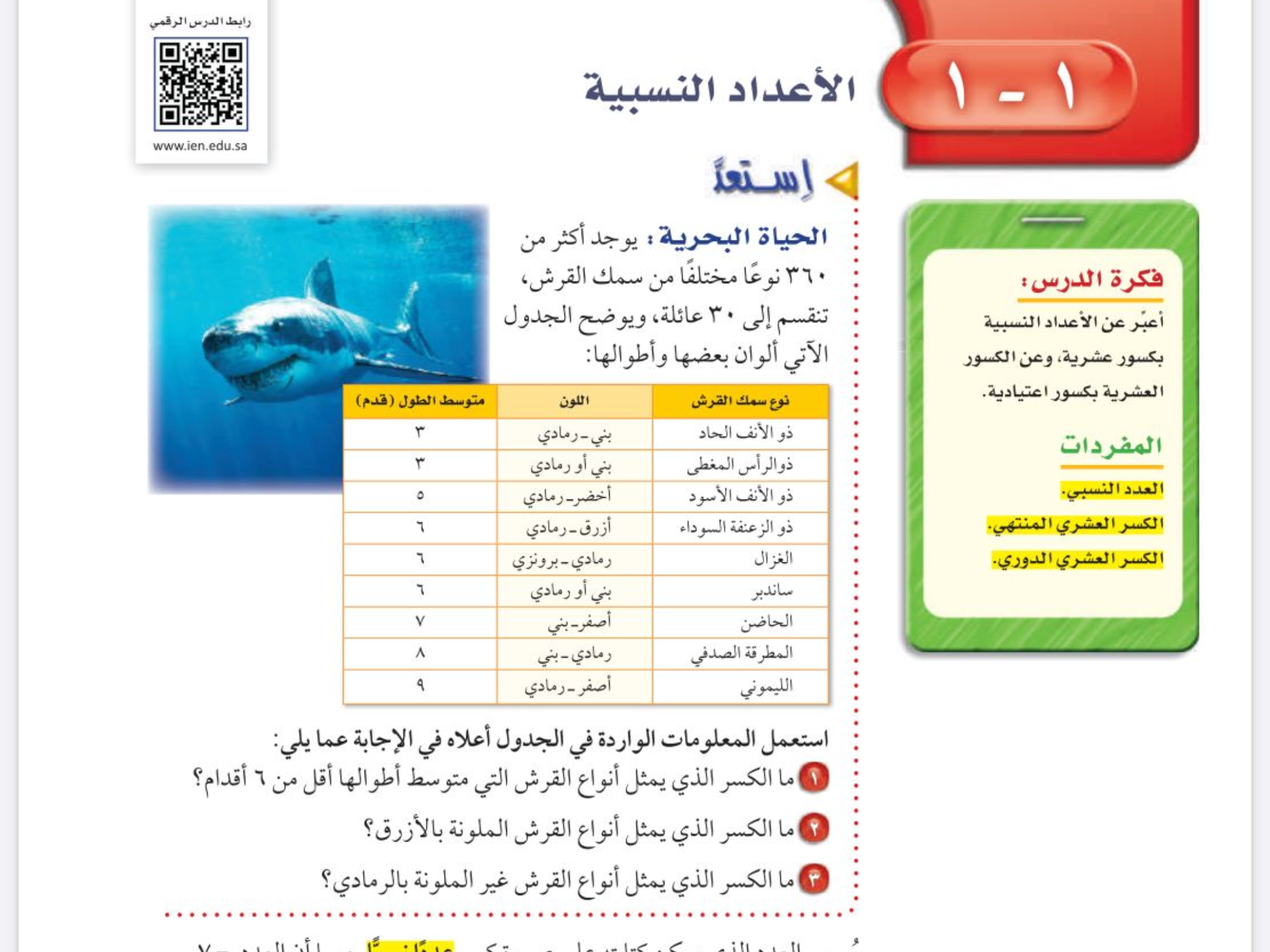 الأعداد النسبية
التدريب
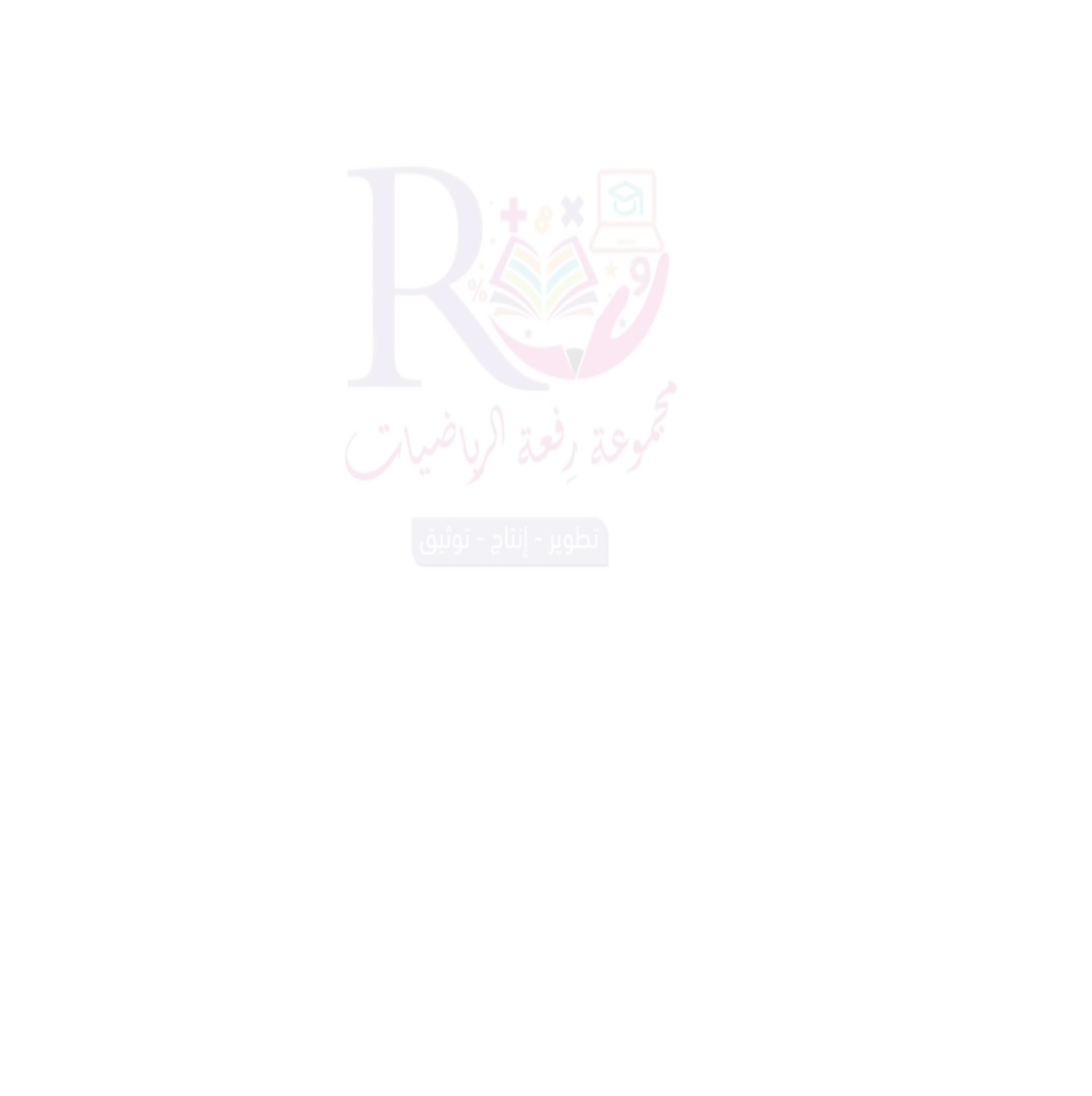 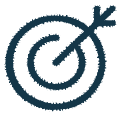 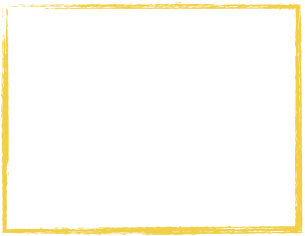 التقويم
الأهداف
عبر عن الاعداد النسبية 
بكسور عشرية 
وعن الكسور العشرية 
بكسور اعتيادية
المفردات
الأعداد النسبية 
-الكسر العشري المنتهي 
-الكسر العشري الدوري .
١
٣
٣
٩
أو
١
٩
١
٩
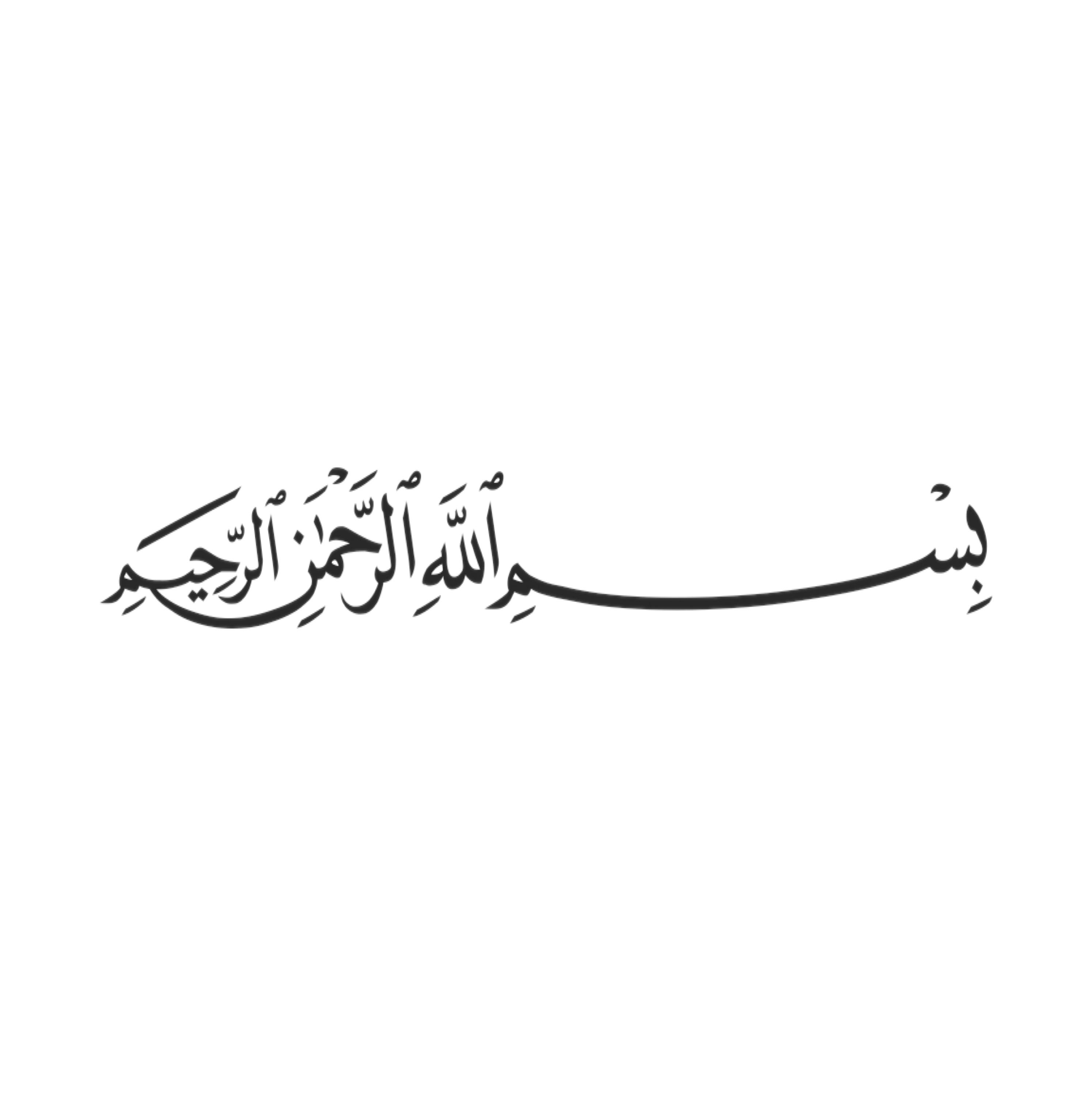 التركيز
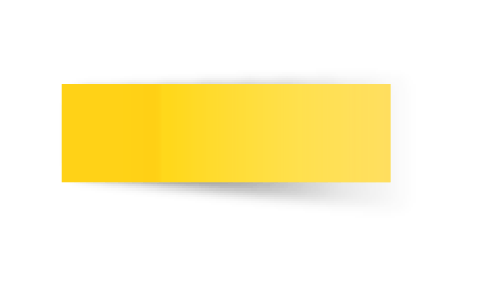 يمكن التعبير عن أي كسر موجب أو سالب على صورة كسر عشري 
وذلك بقسمة البسط على المقام
أ
ب
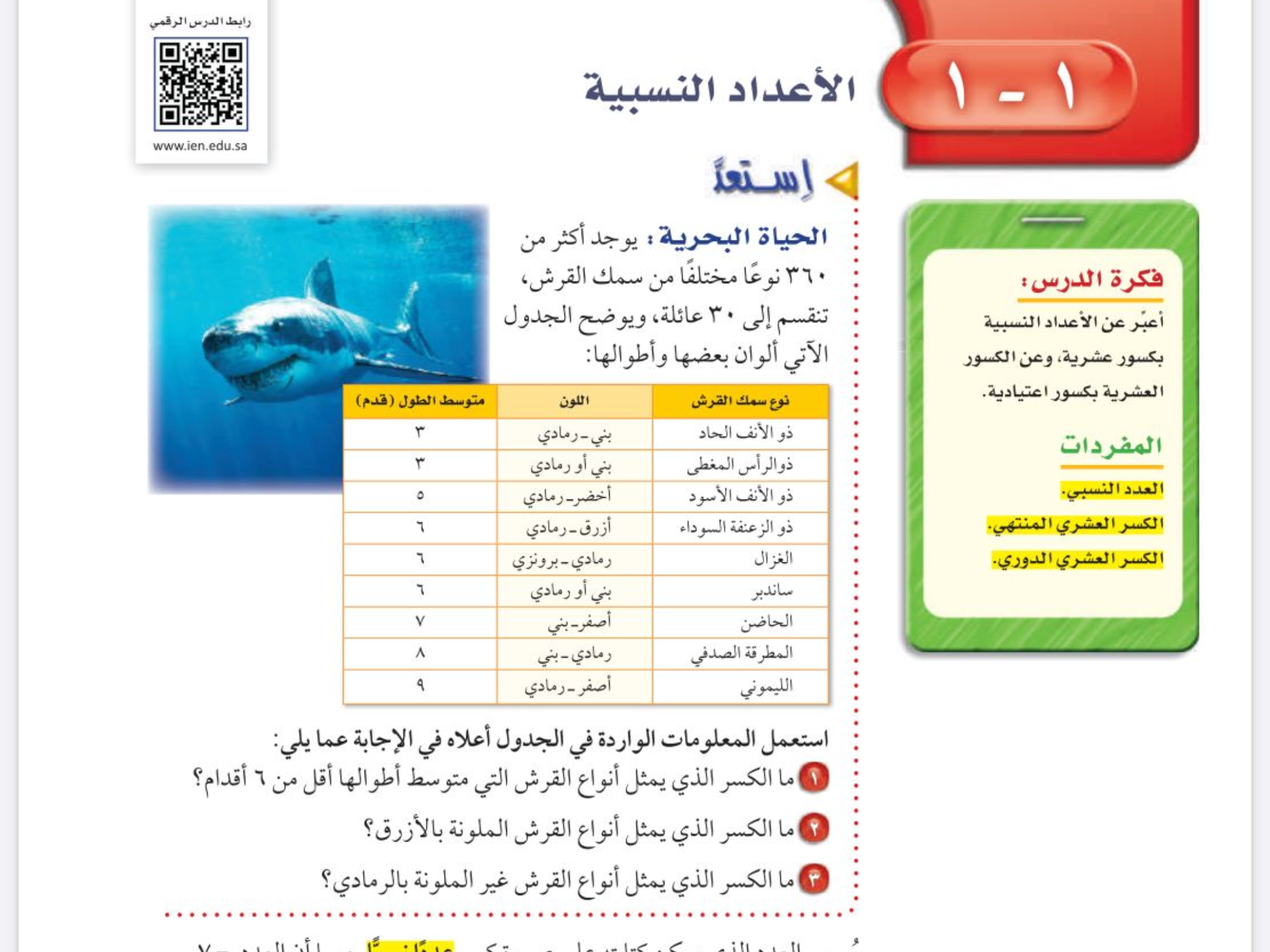 الفصل الأول 
الأعداد النسبية
التاريخ
صفحة
١٢
لايساوي صفر
التدريس
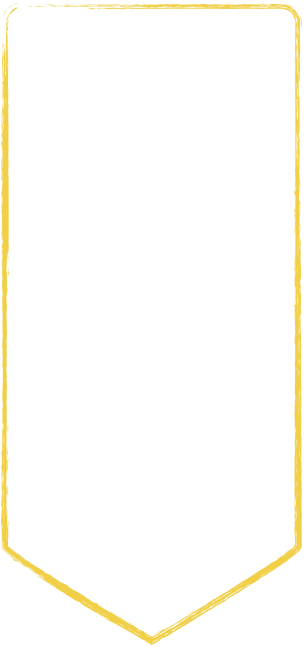 موضوع الدرس
الأعداد النسبية
التدريب
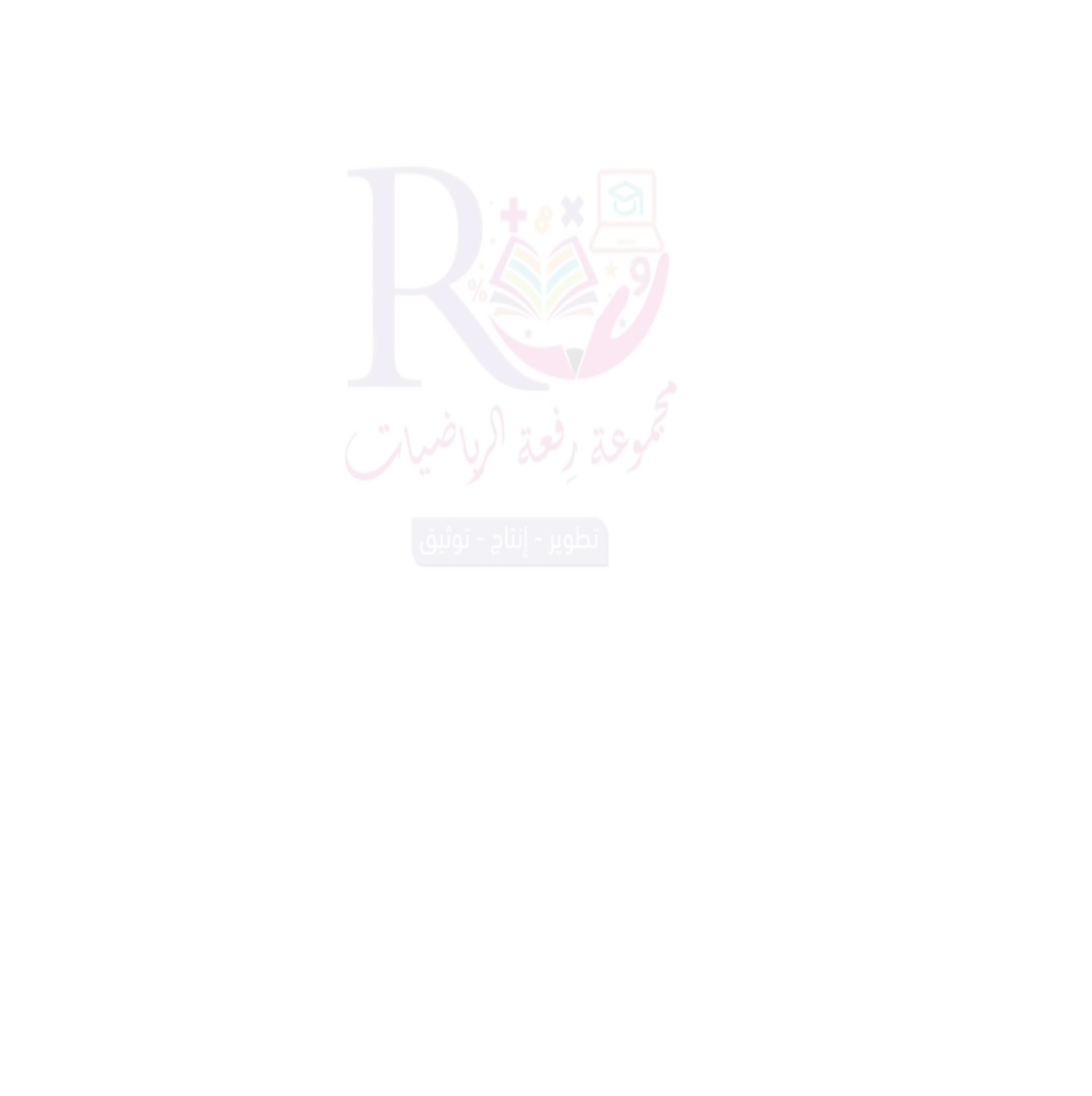 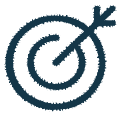 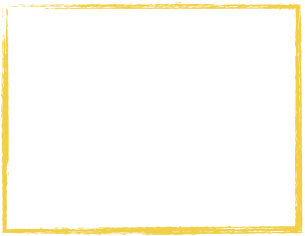 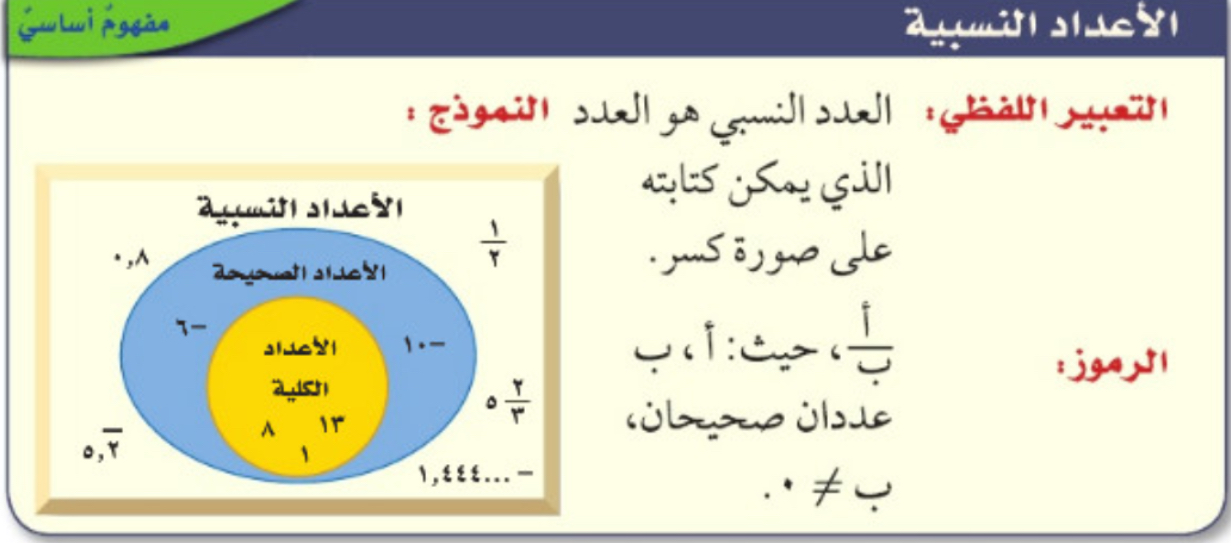 التقويم
الأهداف
عبر عن الاعداد النسبية 
بكسور عشرية 
وعن الكسور العشرية 
بكسور اعتيادية
المفردات
الأعداد النسبية 
-الكسر العشري المنتهي 
-الكسر العشري الدوري .
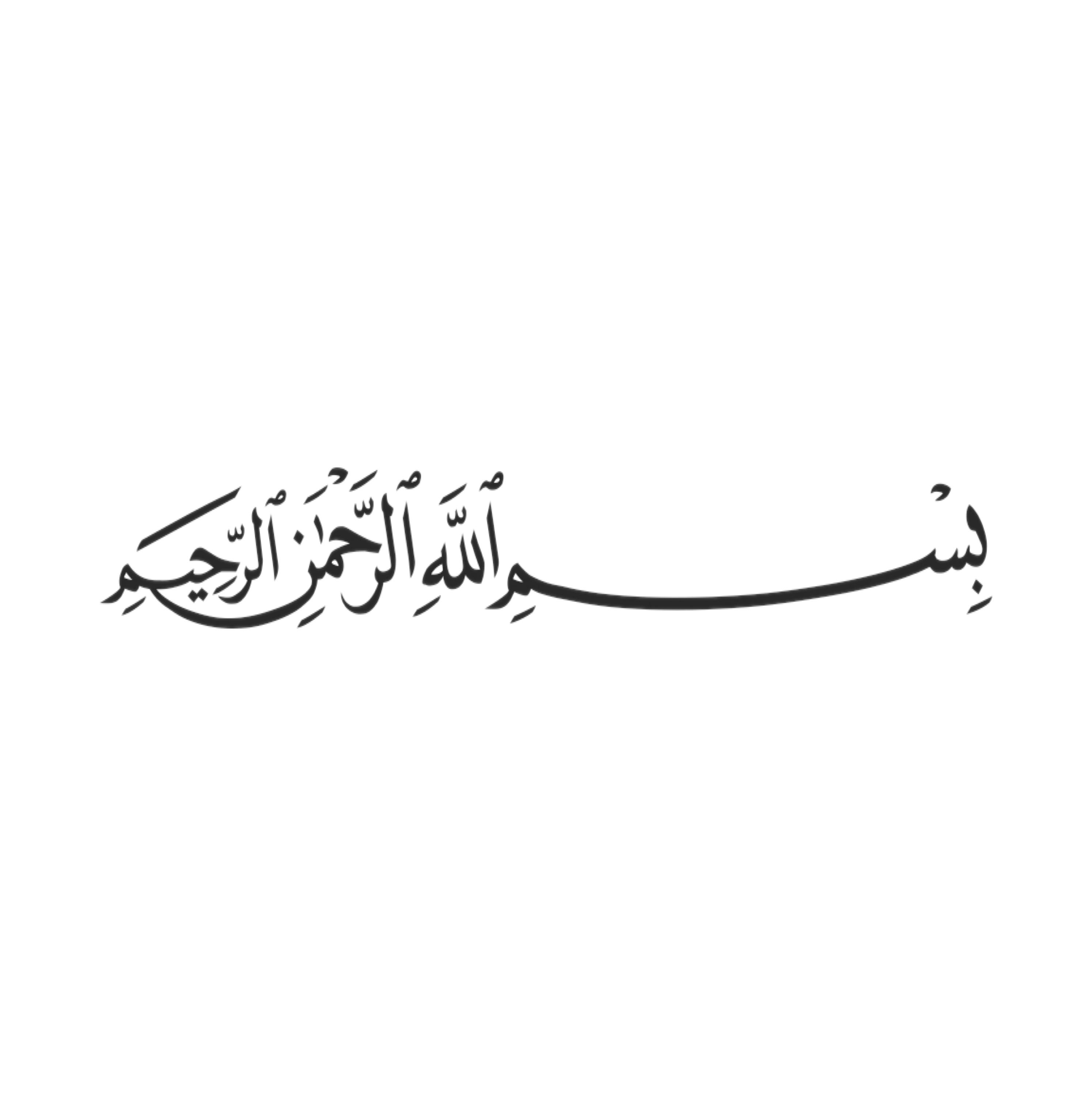 التركيز
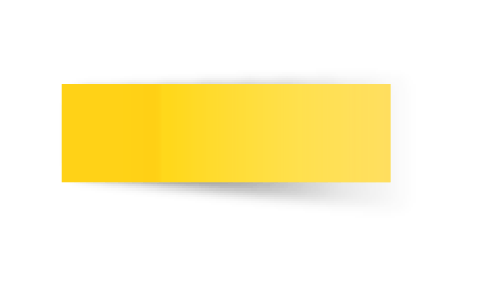 أ
ب
المفهوم
الخصائص
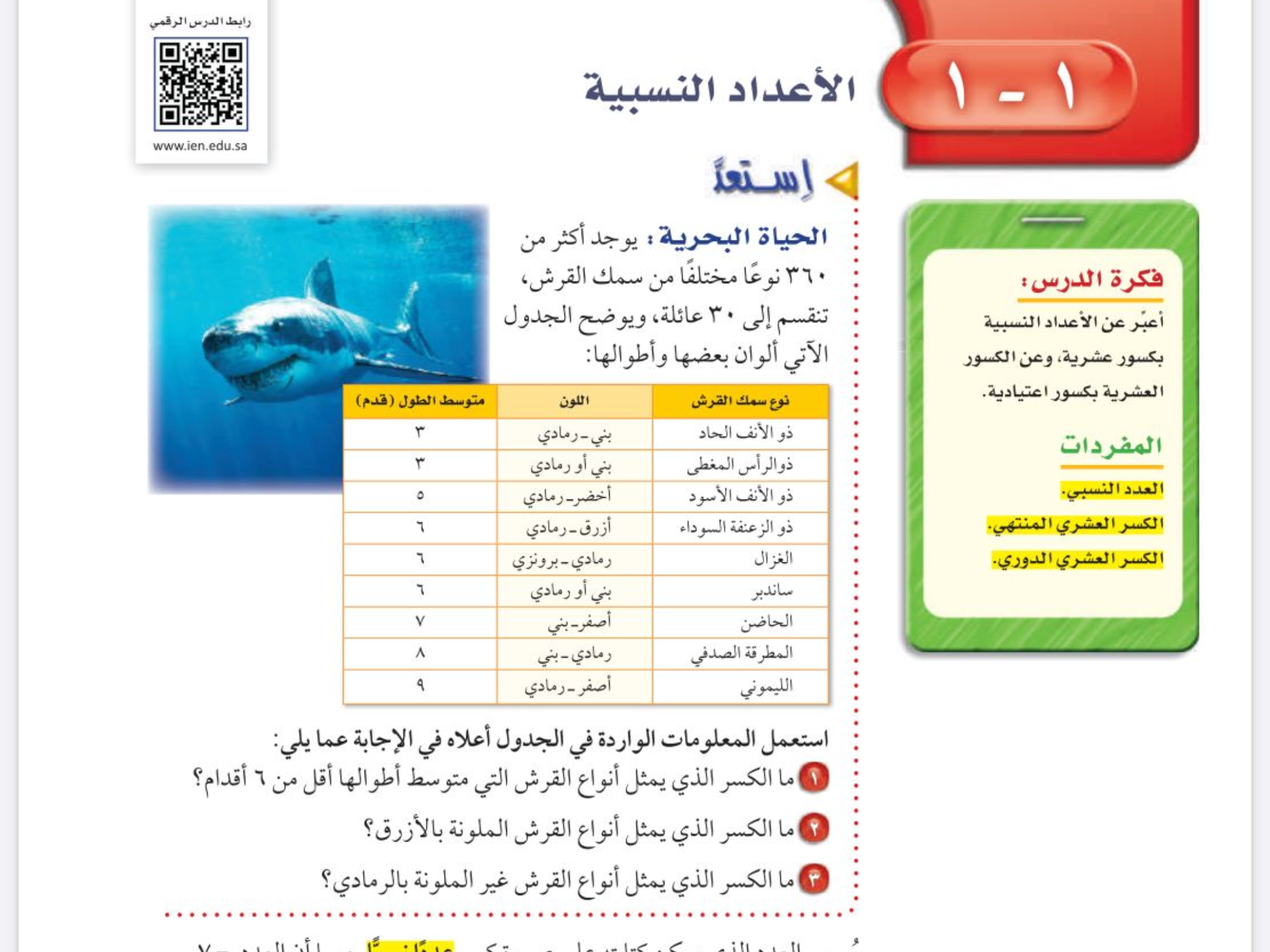 الفصل الأول 
الأعداد النسبية
التاريخ
صفحة
١٢
لايساوي صفر
التدريس
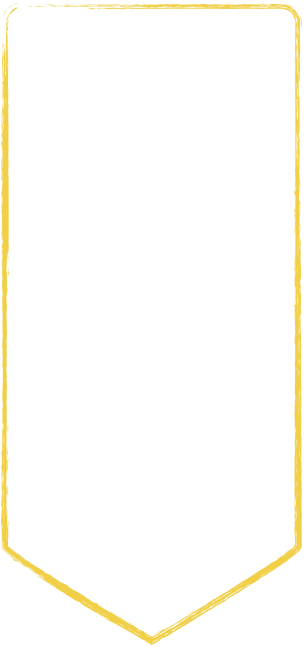 موضوع الدرس
أستراتيجية فراير
الأعداد النسبية
التدريب
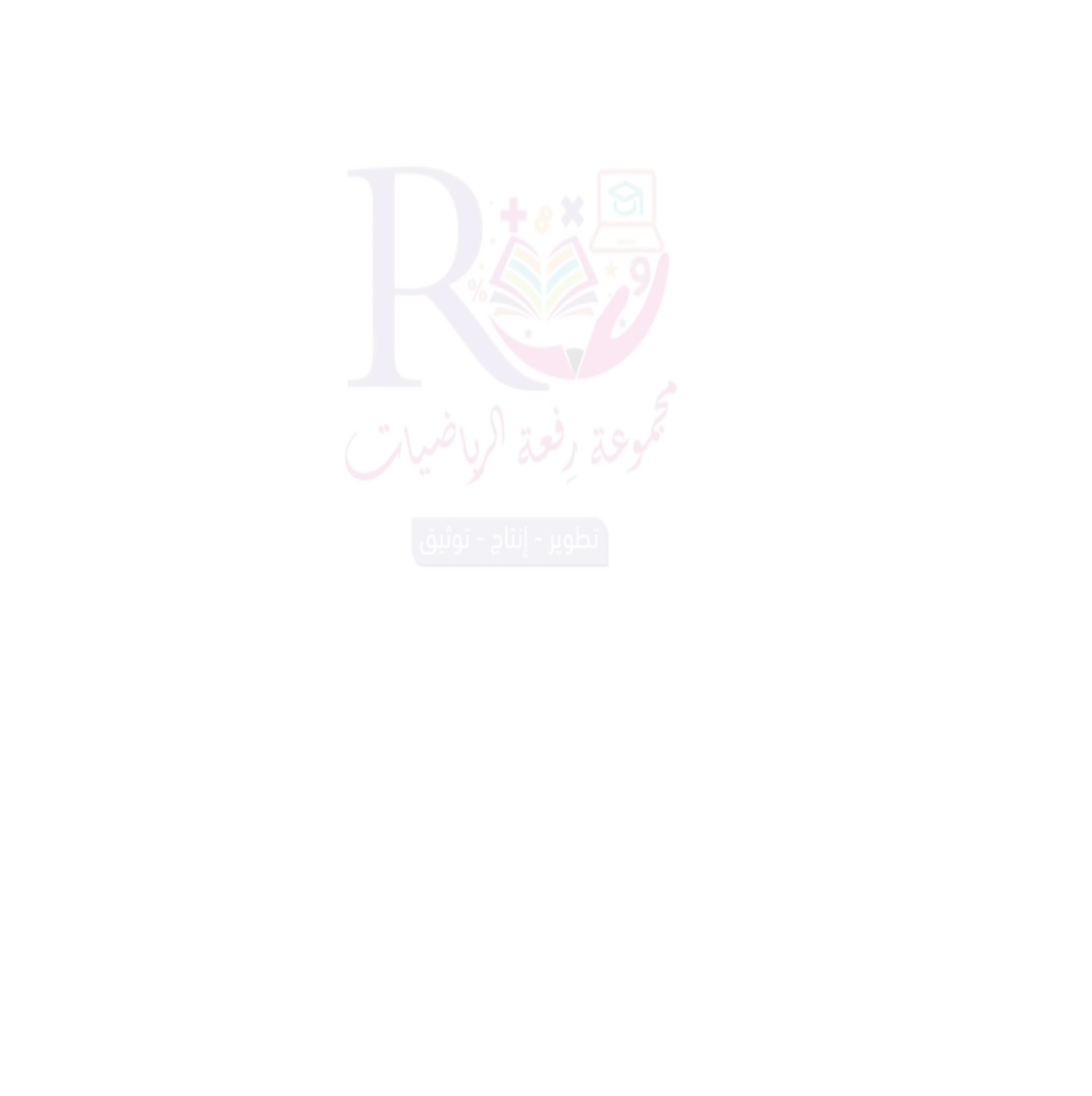 مثال دال
مثال غير دال
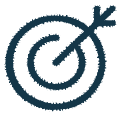 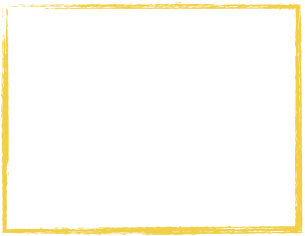 التقويم
الأهداف
عبر عن الاعداد النسبية 
بكسور عشرية 
وعن الكسور العشرية 
بكسور اعتيادية
العددالنسبي 
الذي العدد الذي 
يمكن  كتابته
 على صورة كسر
بشرط أن المقام 
لايساوي صفر
المفردات
الأعداد النسبية
الأعداد النسبية 
-الكسر العشري المنتهي 
-الكسر العشري الدوري .
٣
٥
٣٫٧٦
٣٥
-
٤٫٦٧
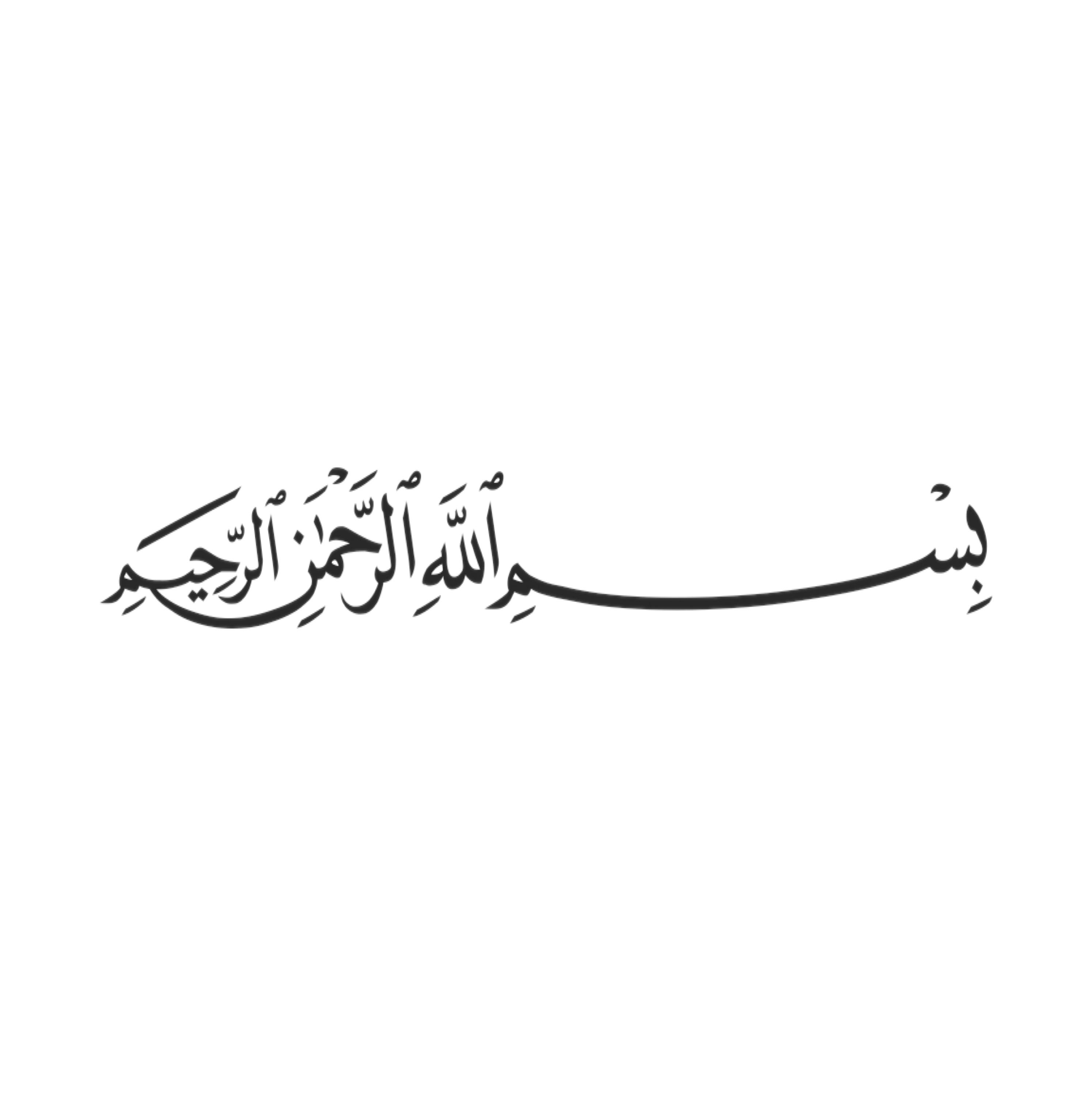 التركيز
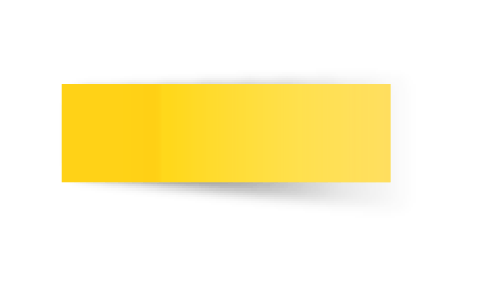 أ
ب
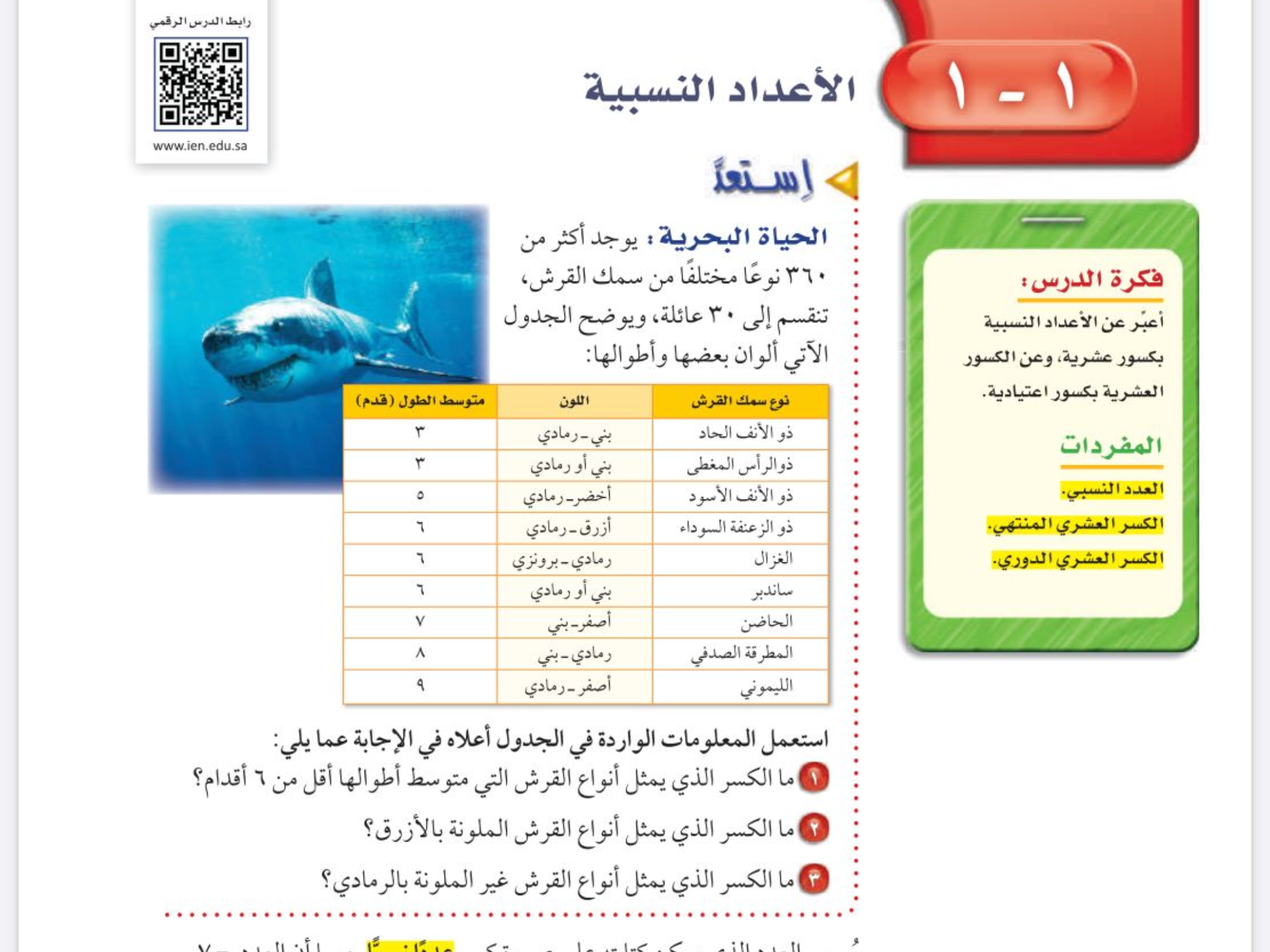 الفصل الأول 
الأعداد النسبية
التاريخ
صفحة
١٢
لايساوي صفر
التدريس
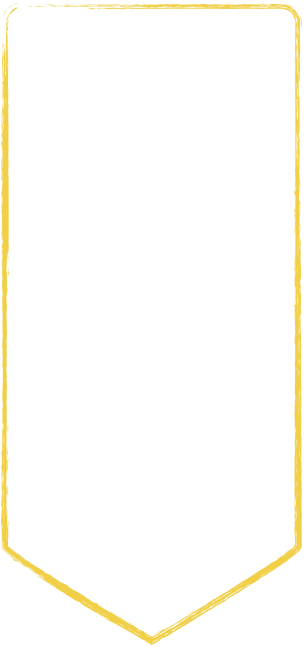 موضوع الدرس
الأعداد النسبية
التدريب
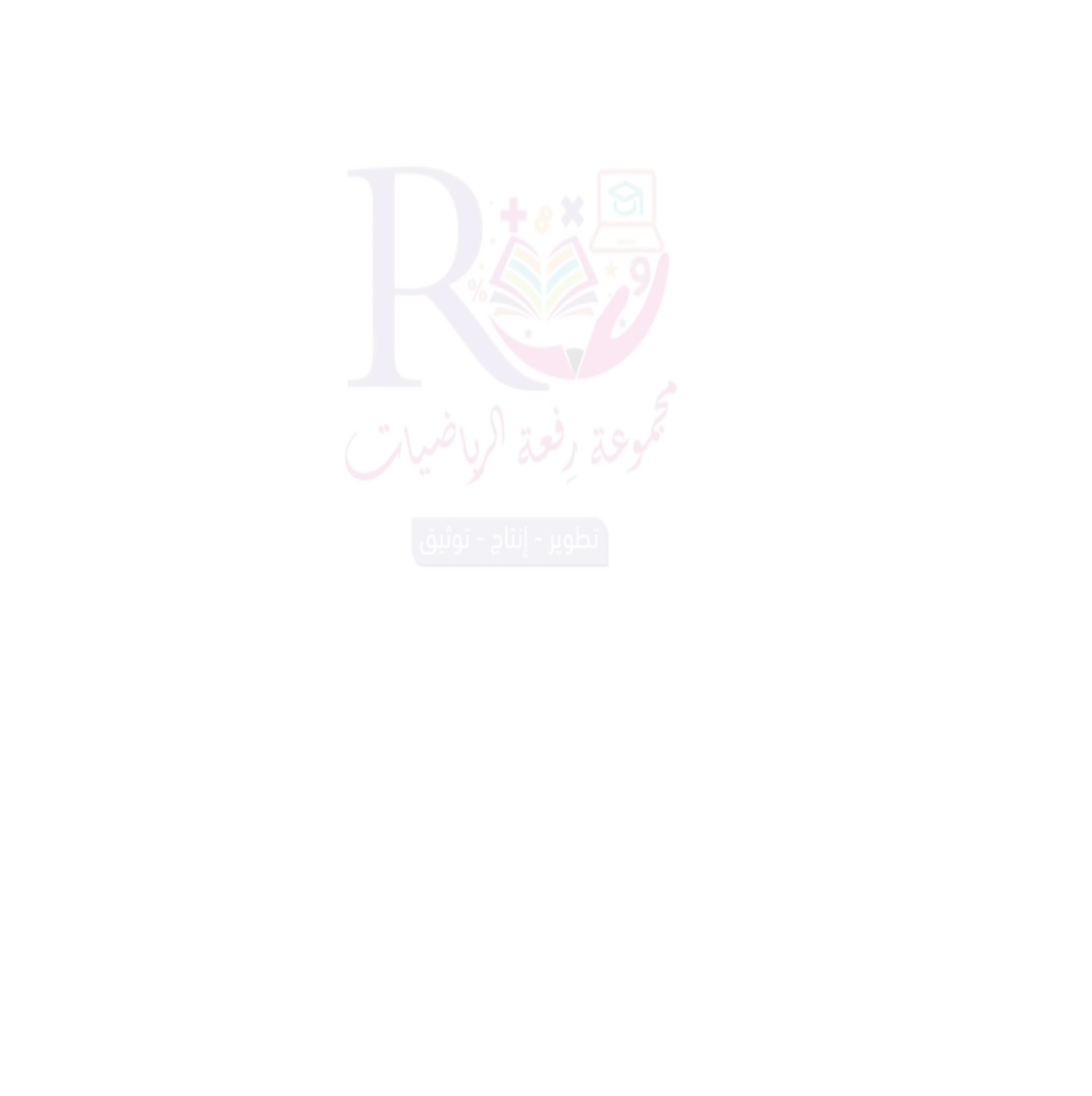 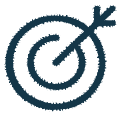 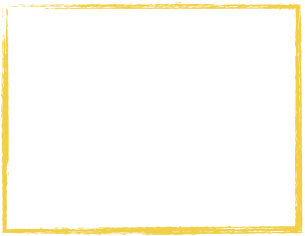 التقويم
الأهداف
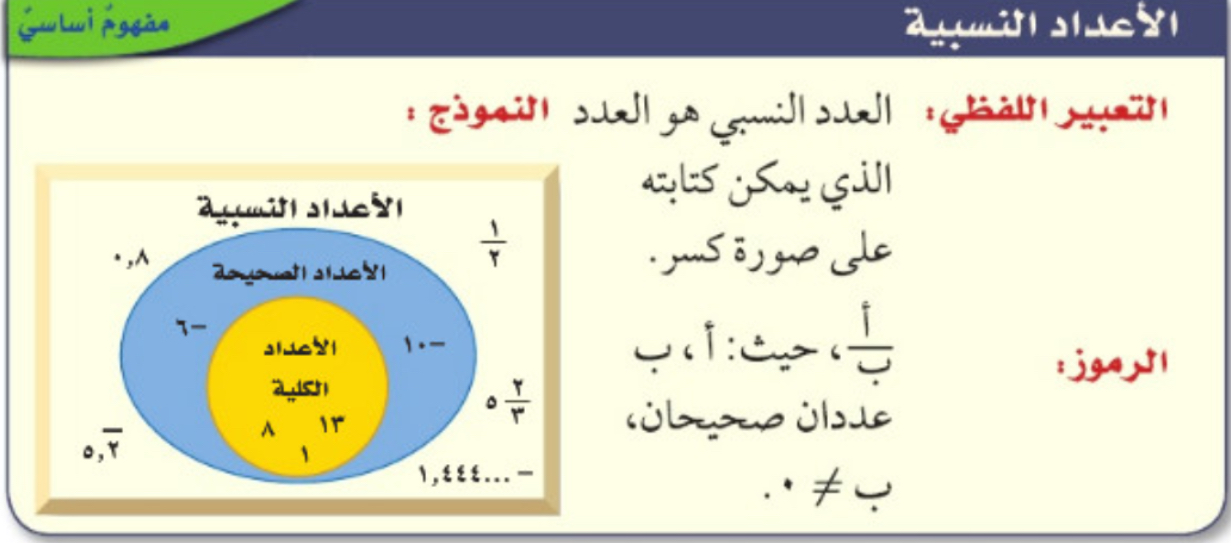 من الشكل المجاور
 هل كل عدد كلي عدد صحيح ؟
عبر عن الاعداد النسبية 
بكسور عشرية 
وعن الكسور العشرية 
بكسور اعتيادية
المفردات
الأعداد النسبية 
-الكسر العشري المنتهي 
-الكسر العشري الدوري .
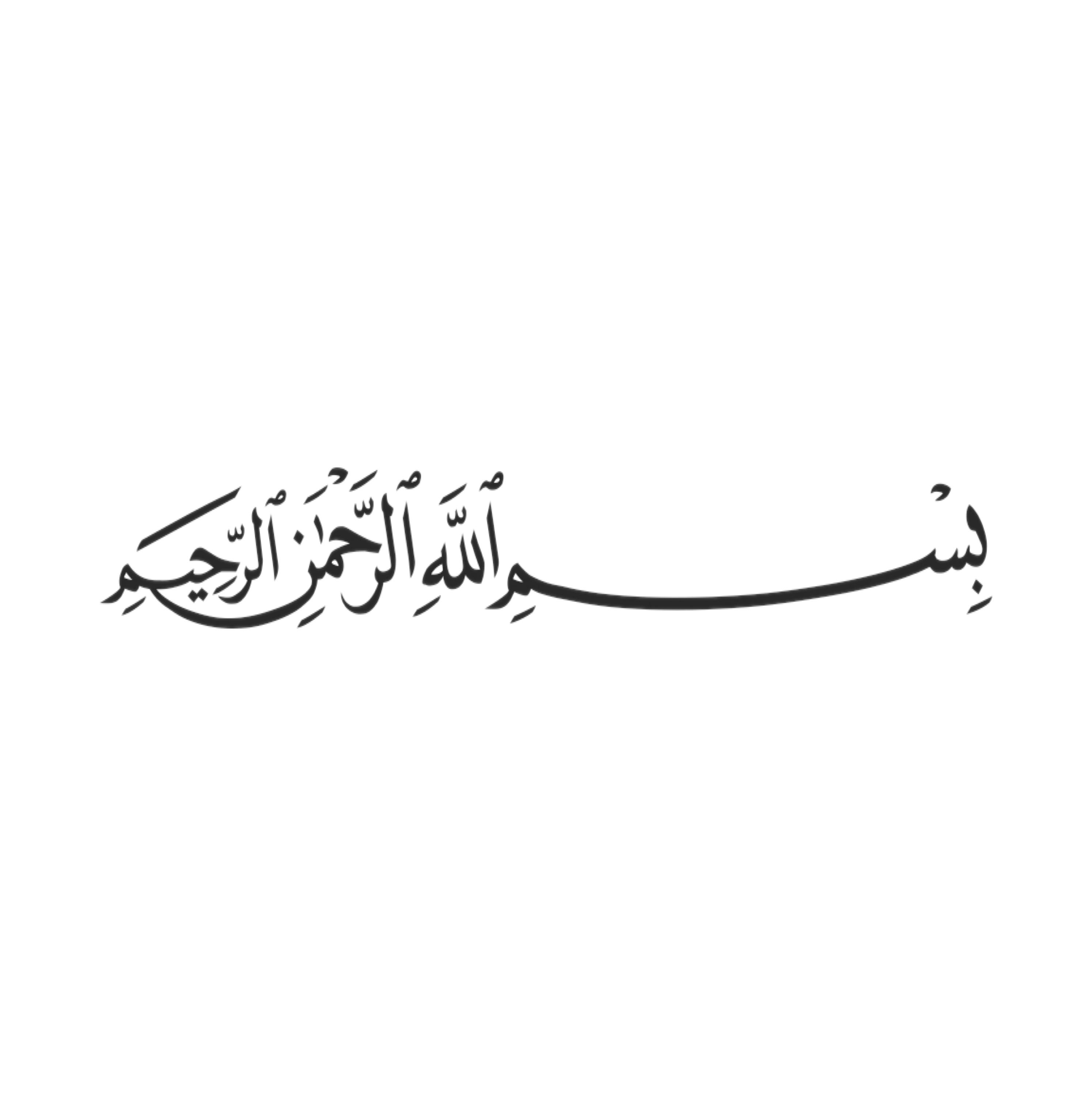 التركيز
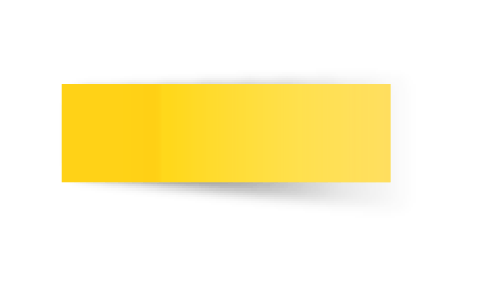 أ
ب
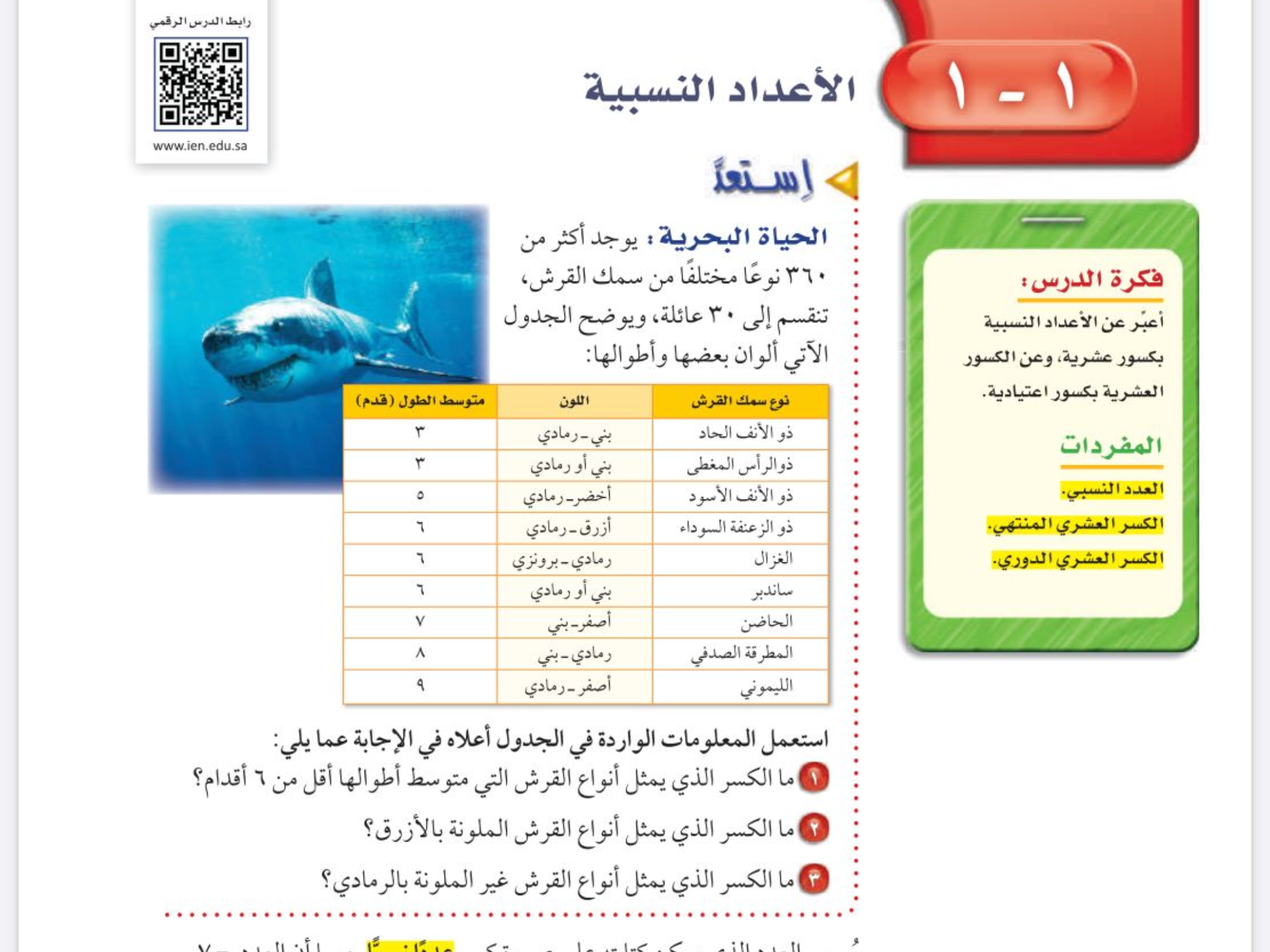 الفصل الأول 
الأعداد النسبية
التاريخ
صفحة
١٢
لايساوي صفر
التدريس
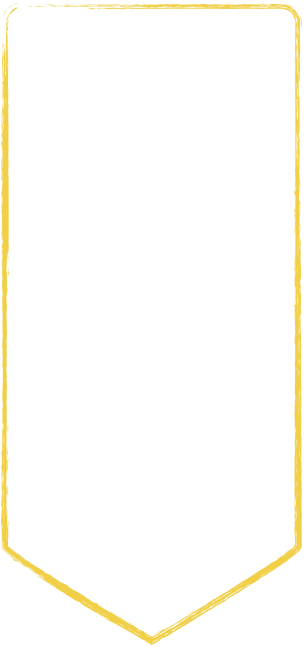 موضوع الدرس
الأعداد النسبية
التدريب
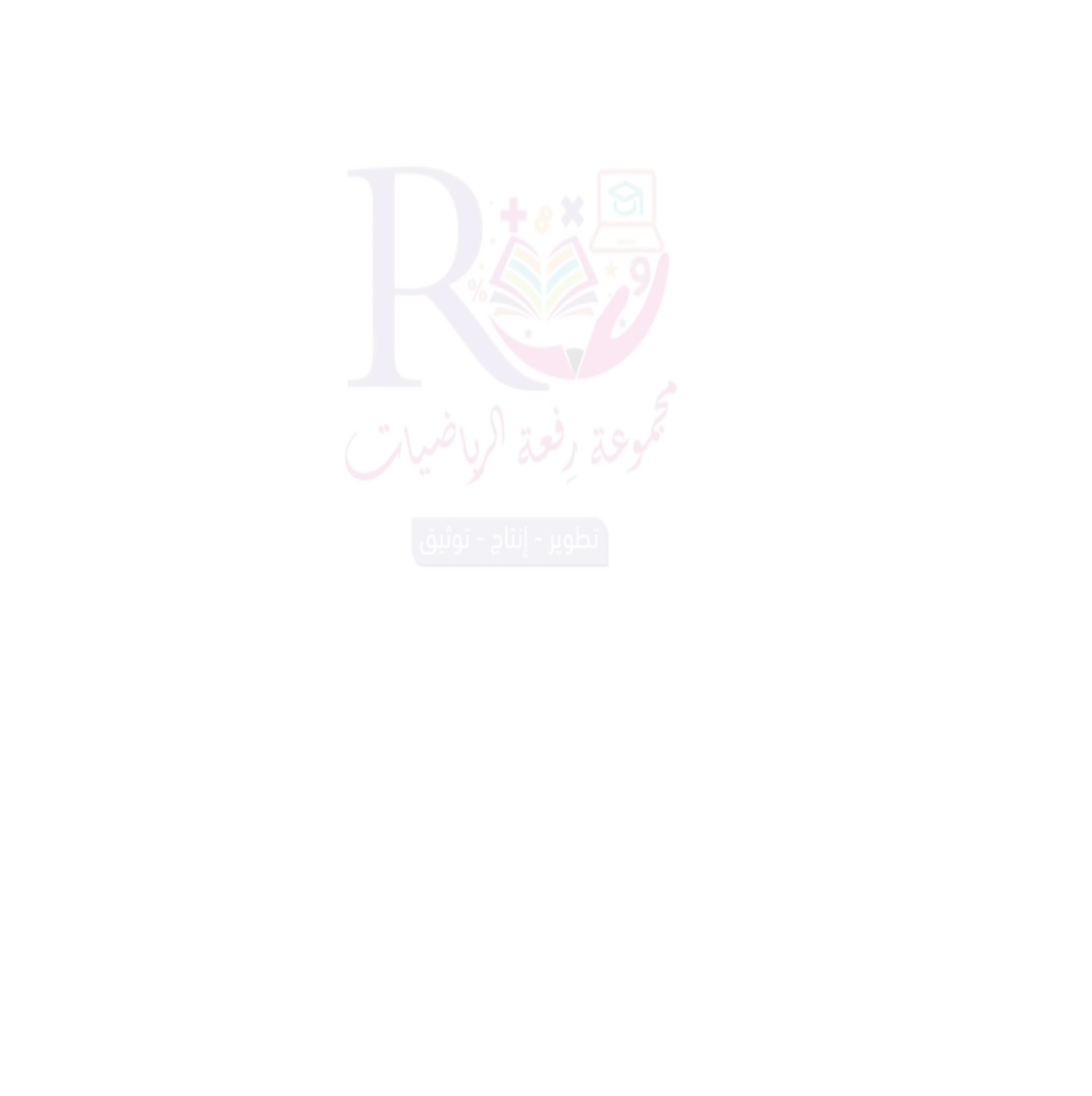 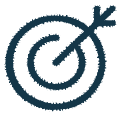 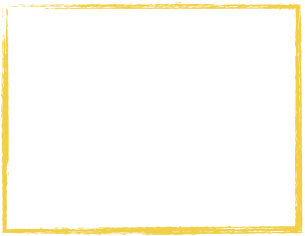 التقويم
الأهداف
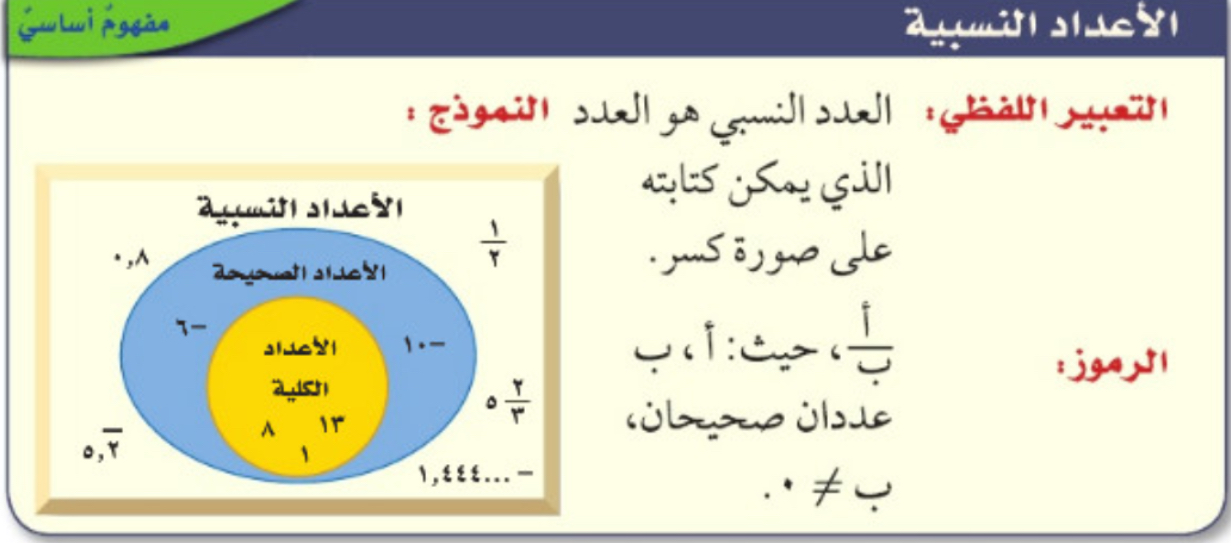 من الشكل المجاور
 هل كل عدد كلي عدد صحيح ؟
عبر عن الاعداد النسبية 
بكسور عشرية 
وعن الكسور العشرية 
بكسور اعتيادية
نعم 
لأن 
منطقة الأعداد الكلية
 تقع بكاملها داخل منطقة الأعداد الصحيحة
المفردات
الأعداد النسبية 
-الكسر العشري المنتهي 
-الكسر العشري الدوري .
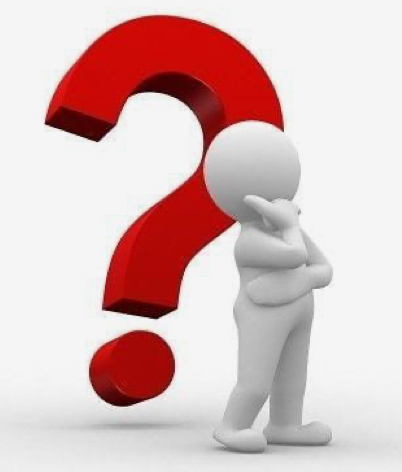 وهل العكس صحيح؟
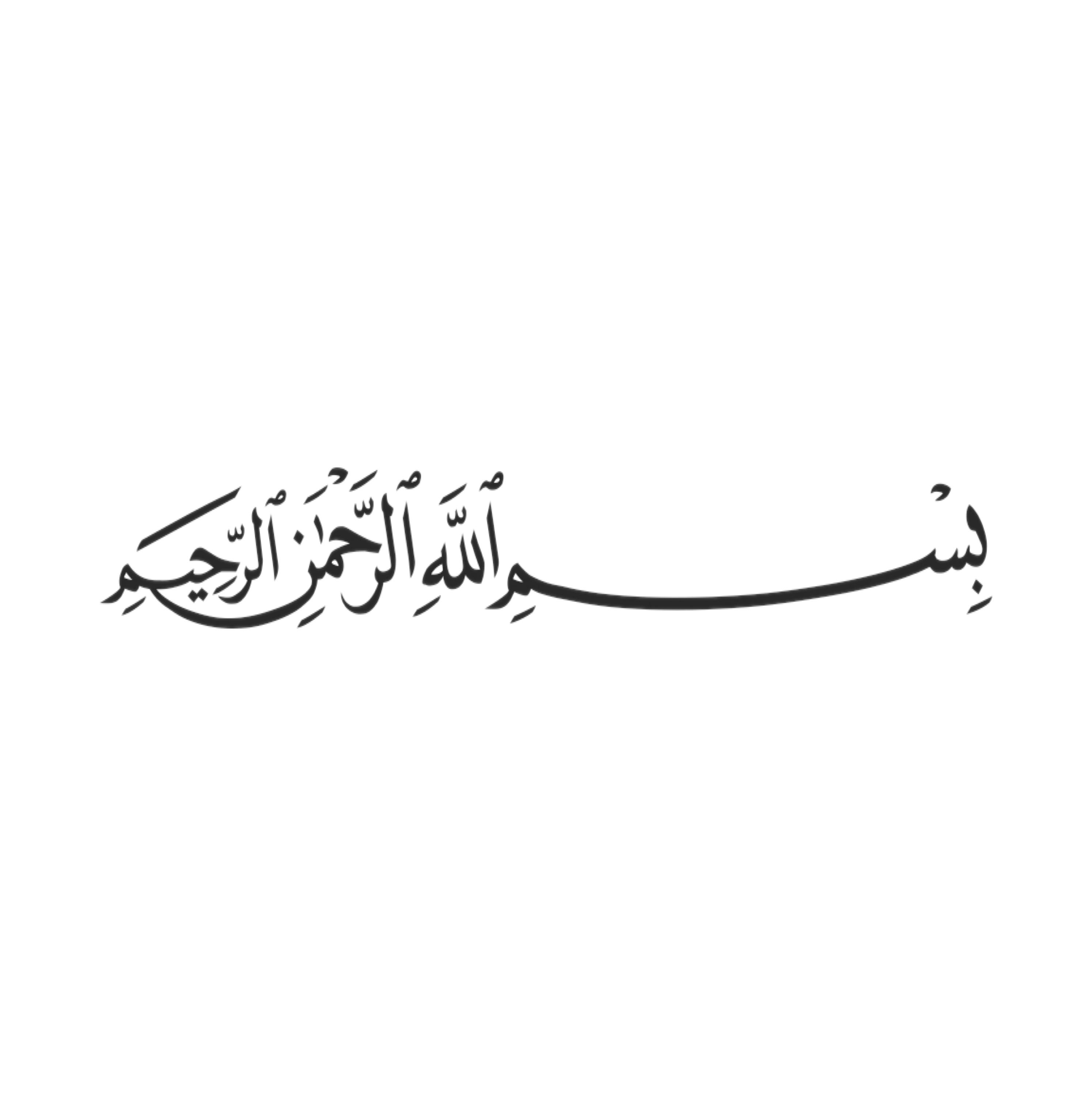 التركيز
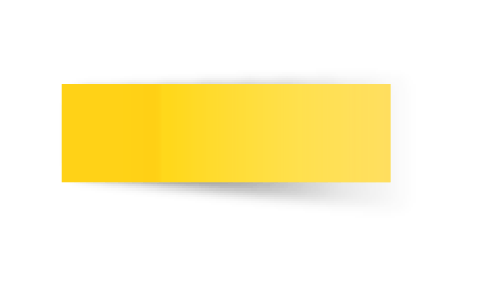 أ
ب
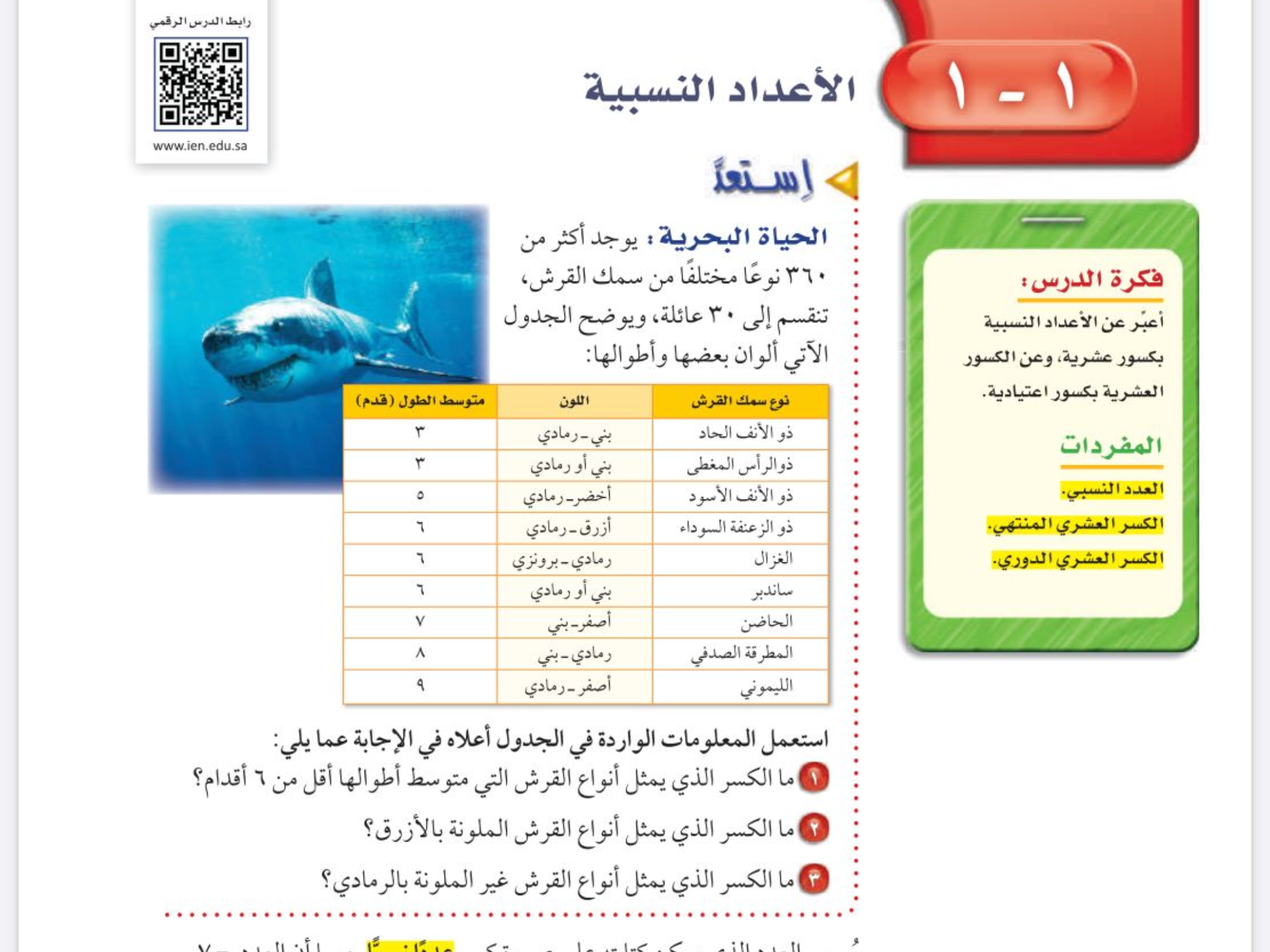 الفصل الأول 
الأعداد النسبية
التاريخ
صفحة
١٢
لايساوي صفر
التدريس
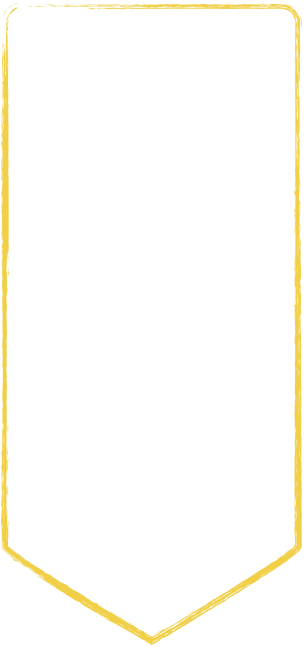 موضوع الدرس
الأعداد النسبية
التدريب
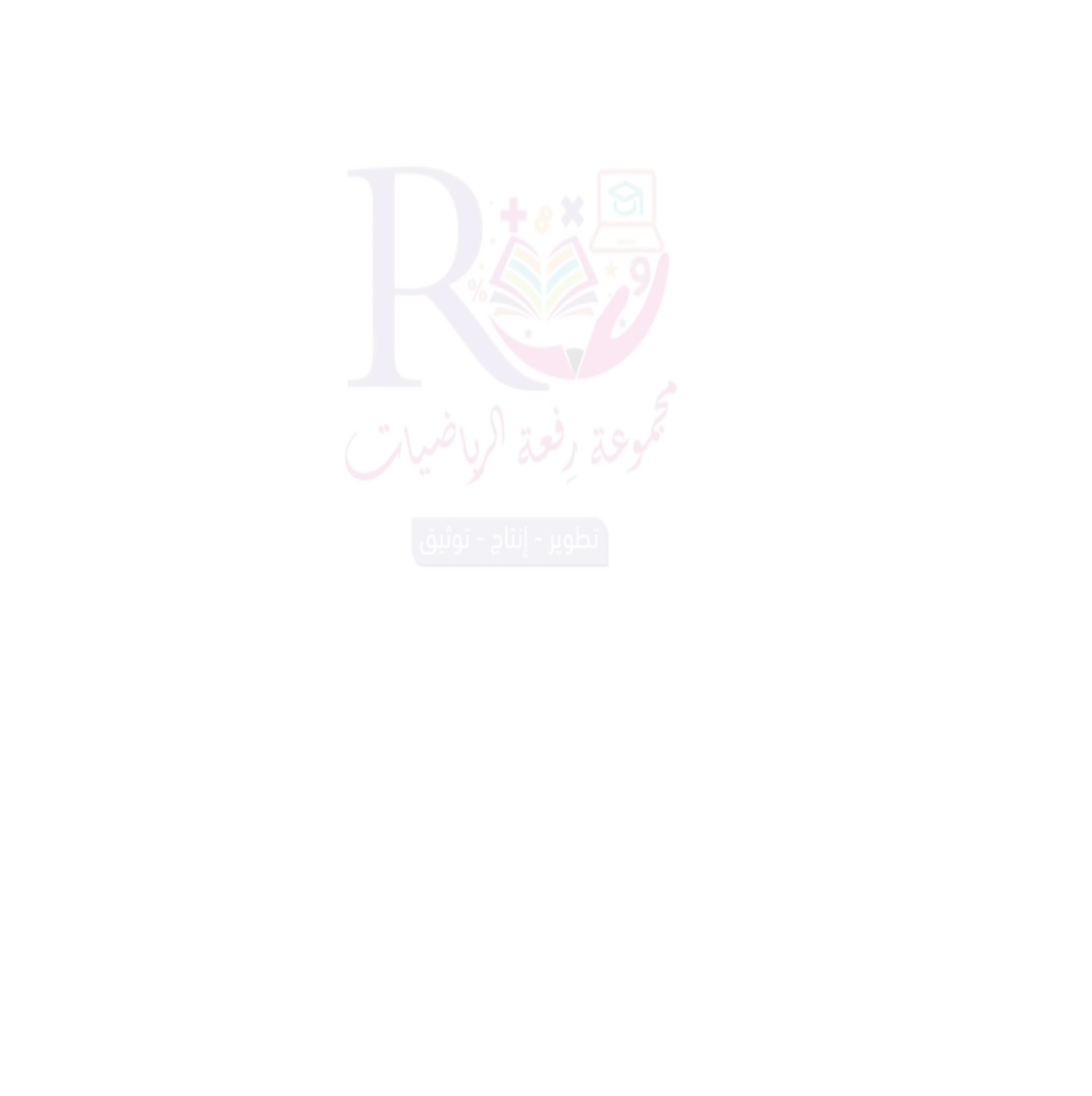 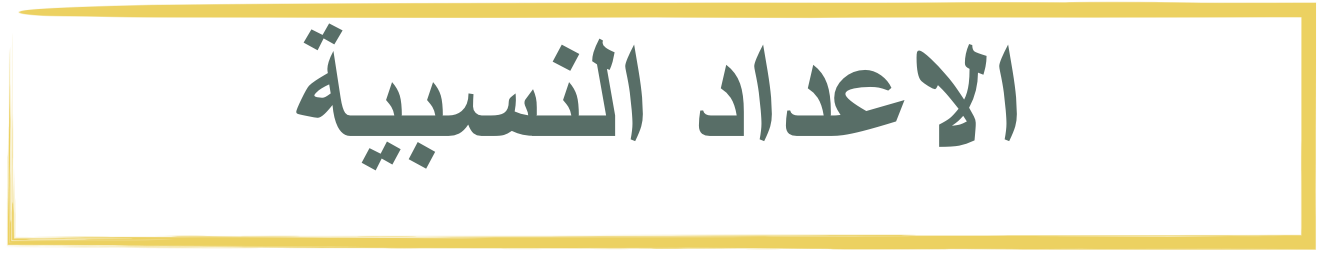 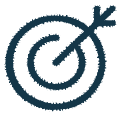 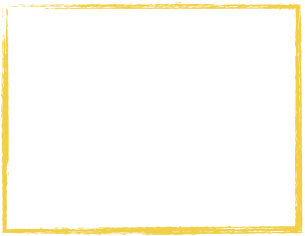 التقويم
الأهداف
عبر عن الاعداد النسبية 
بكسور عشرية 
وعن الكسور العشرية 
بكسور اعتيادية
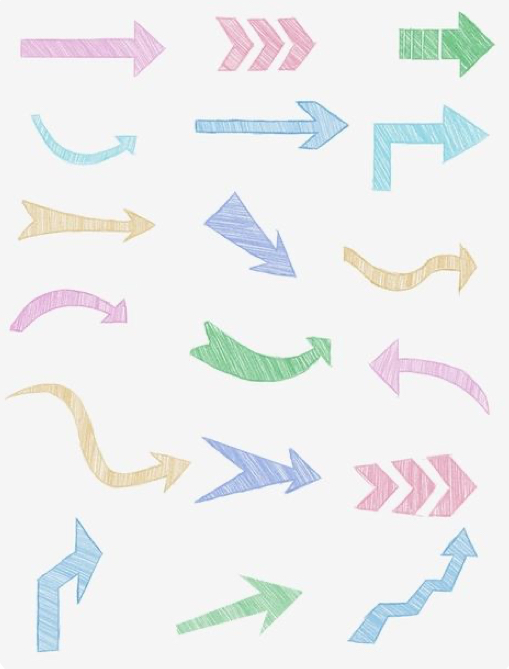 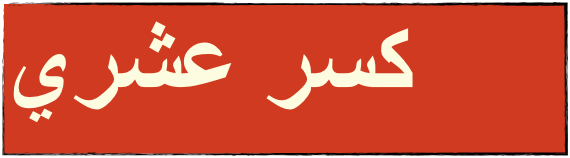 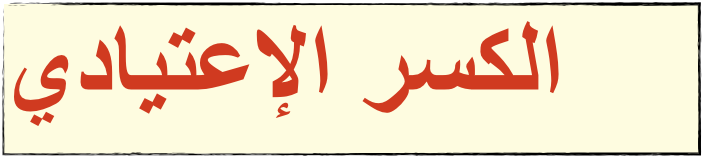 المفردات
الأعداد النسبية 
-الكسر العشري المنتهي 
-الكسر العشري الدوري .
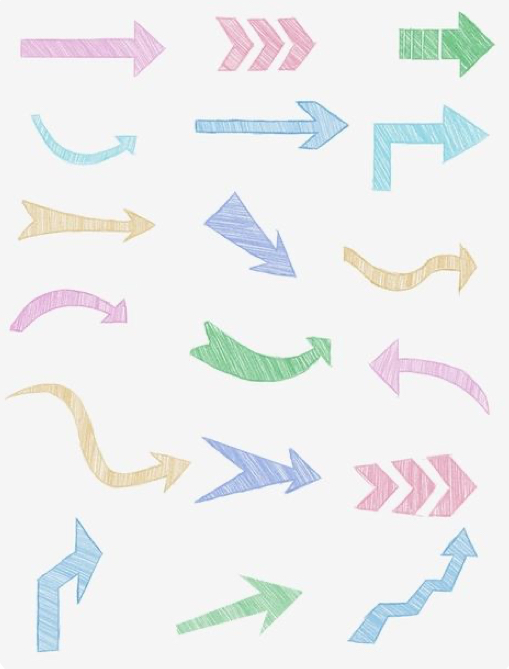 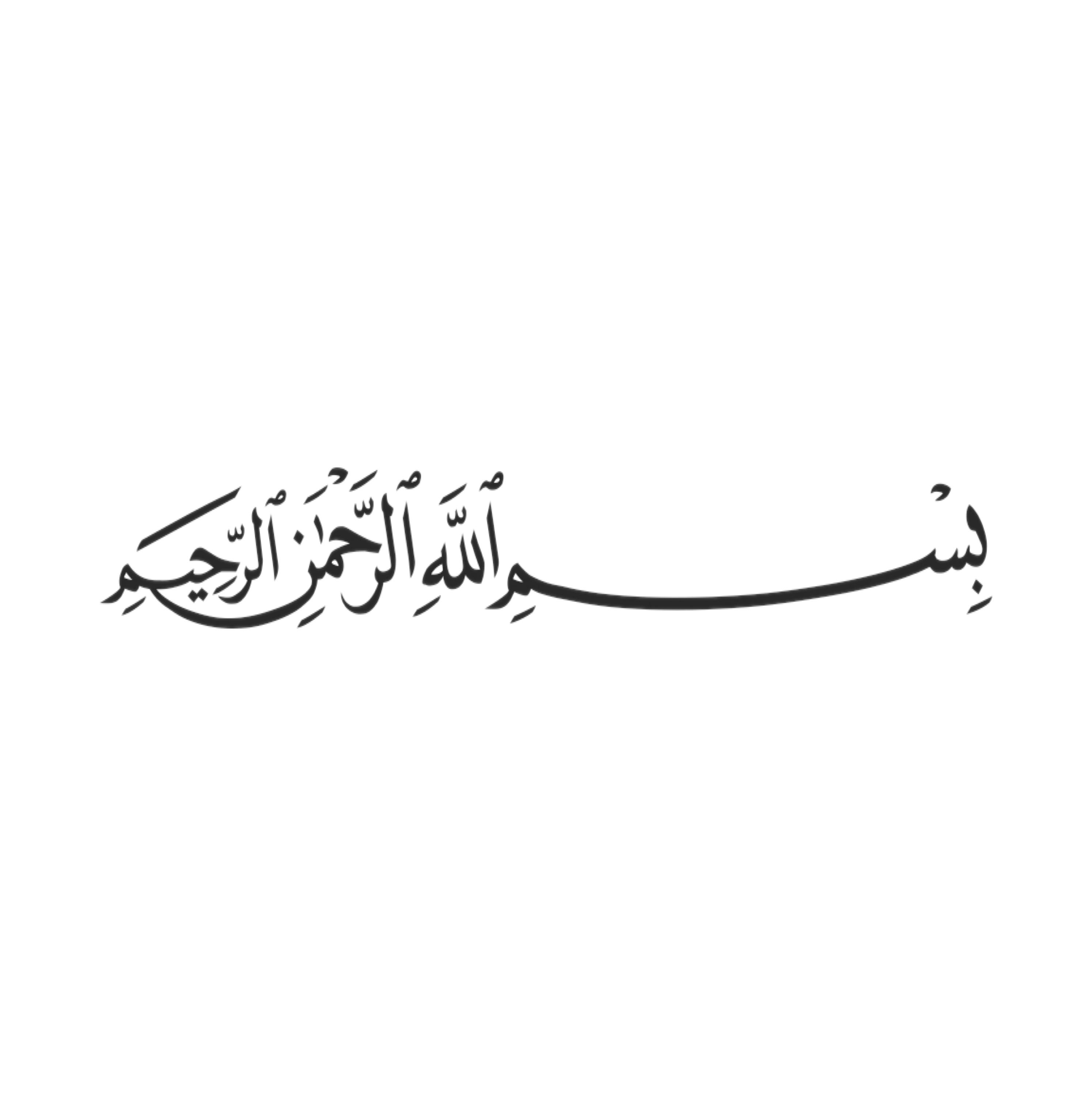 التركيز
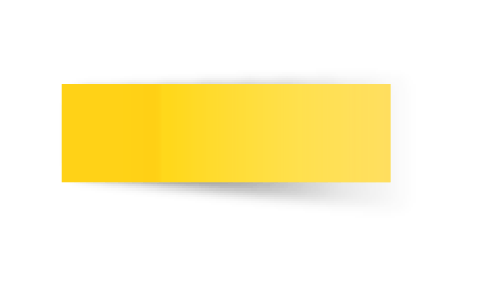 أ
ب
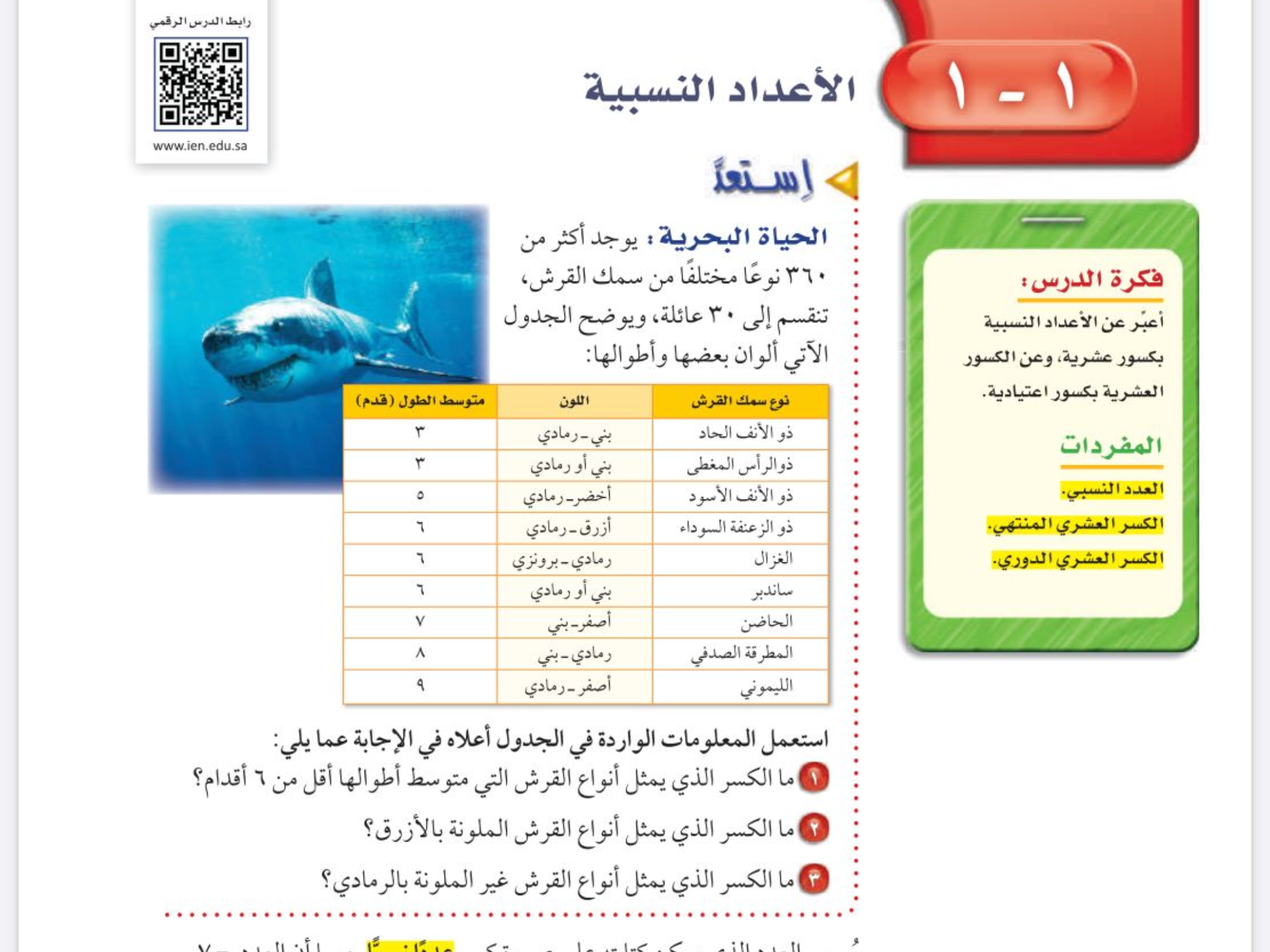 الفصل الأول 
الأعداد النسبية
التاريخ
صفحة
١٣
لايساوي صفر
التدريس
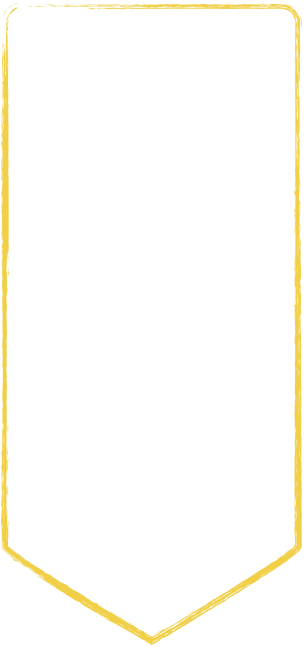 موضوع الدرس
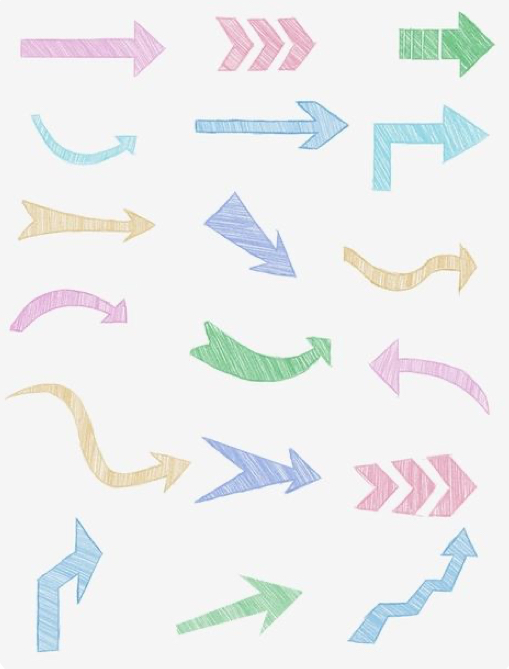 الأعداد النسبية
التدريب
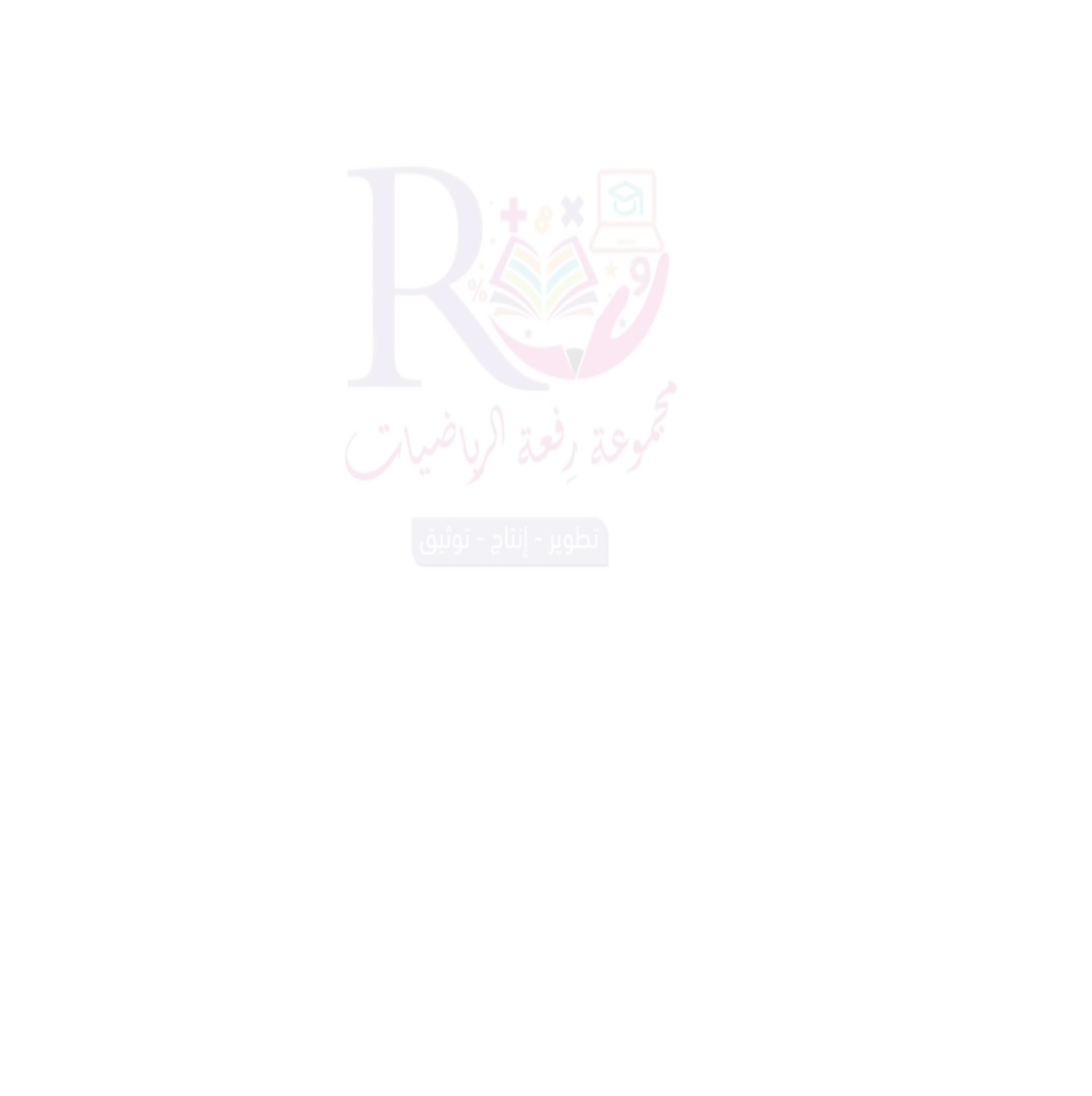 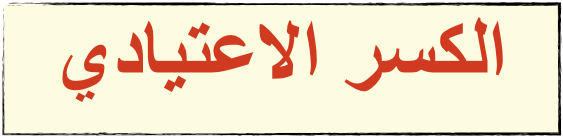 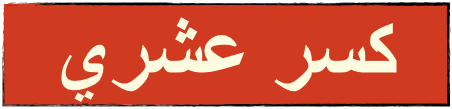 بالقسمة المطولة
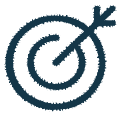 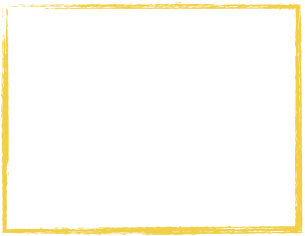 التقويم
الأهداف
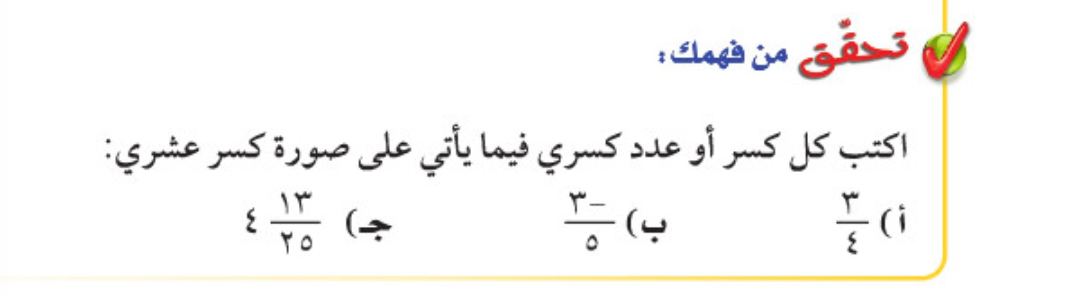 عبر عن الاعداد النسبية 
بكسور عشرية 
وعن الكسور العشرية 
بكسور اعتيادية
المفردات
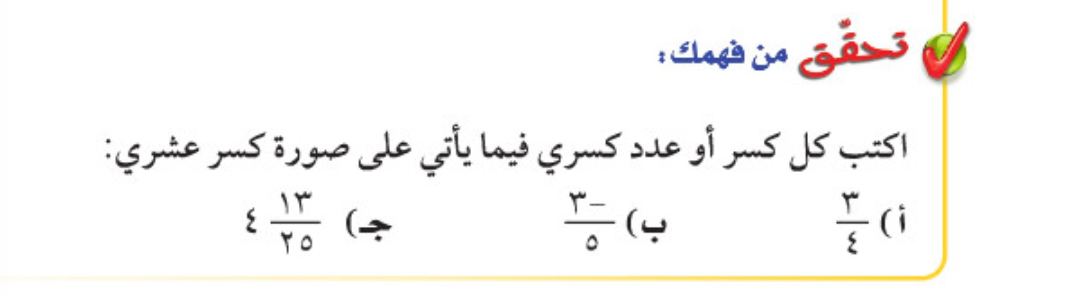 الأعداد النسبية 
-الكسر العشري المنتهي 
-الكسر العشري الدوري .
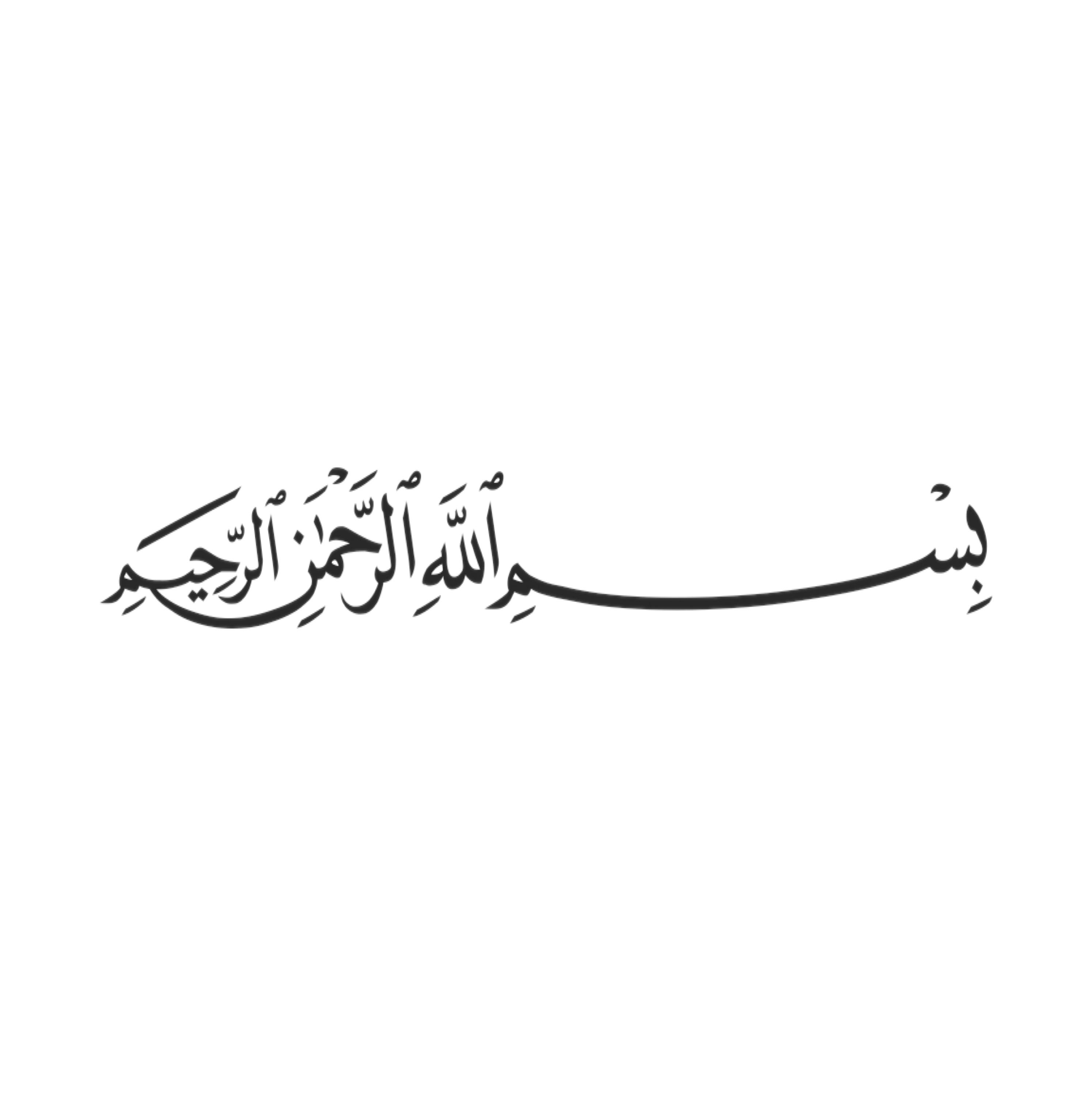 التركيز
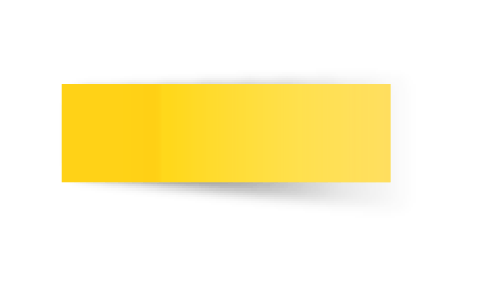 أ
ب
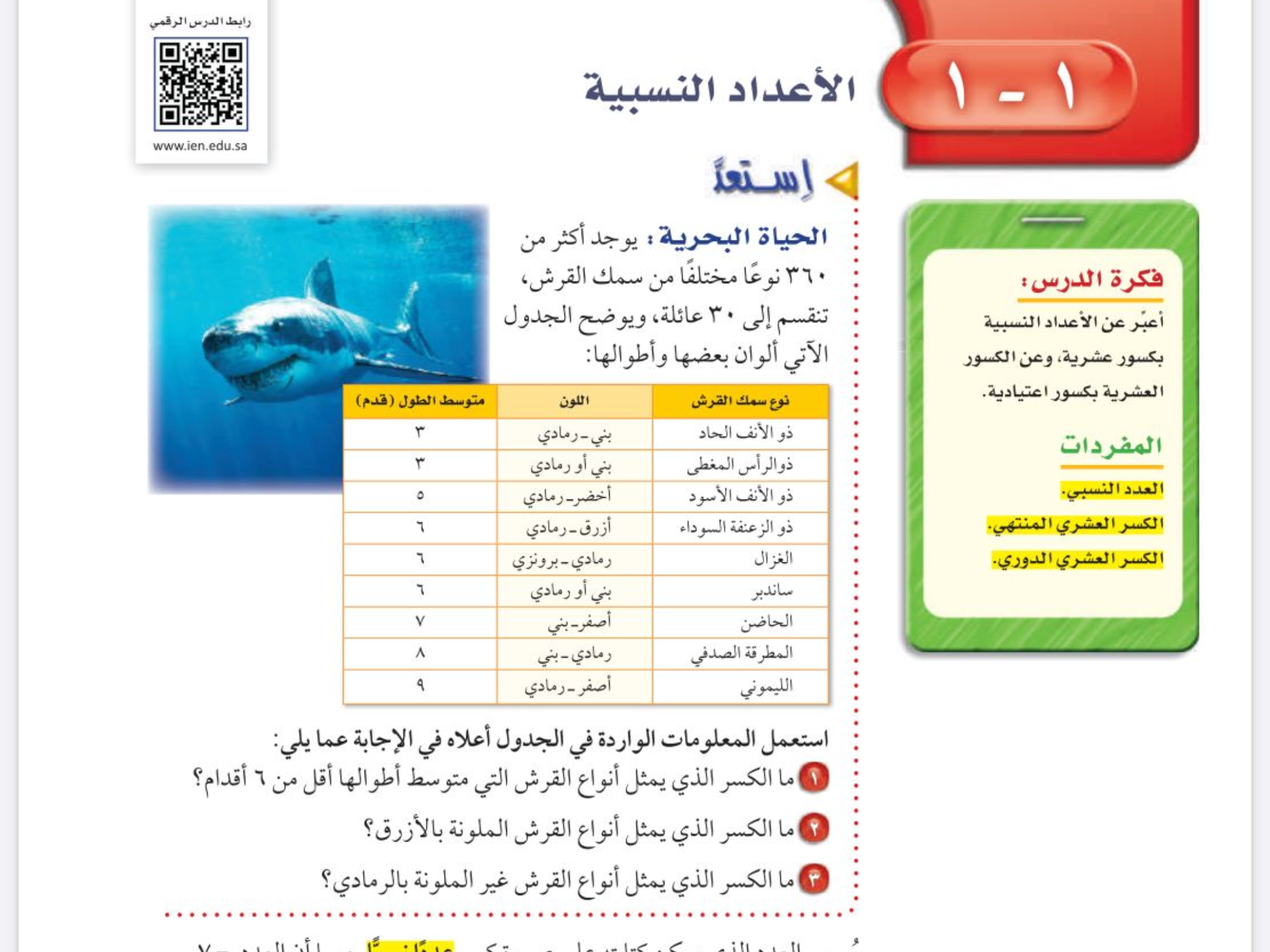 الفصل الأول 
الأعداد النسبية
التاريخ
صفحة
١٥
لايساوي صفر
التدريس
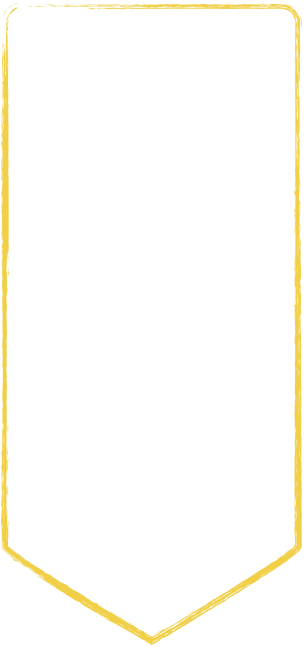 موضوع الدرس
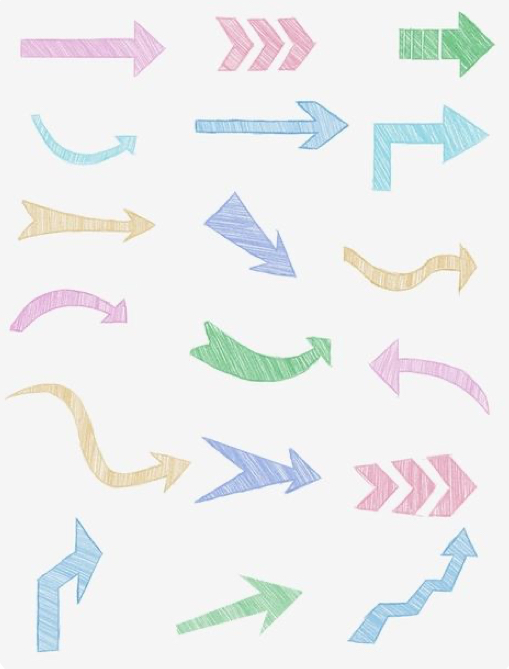 الأعداد النسبية
التدريب
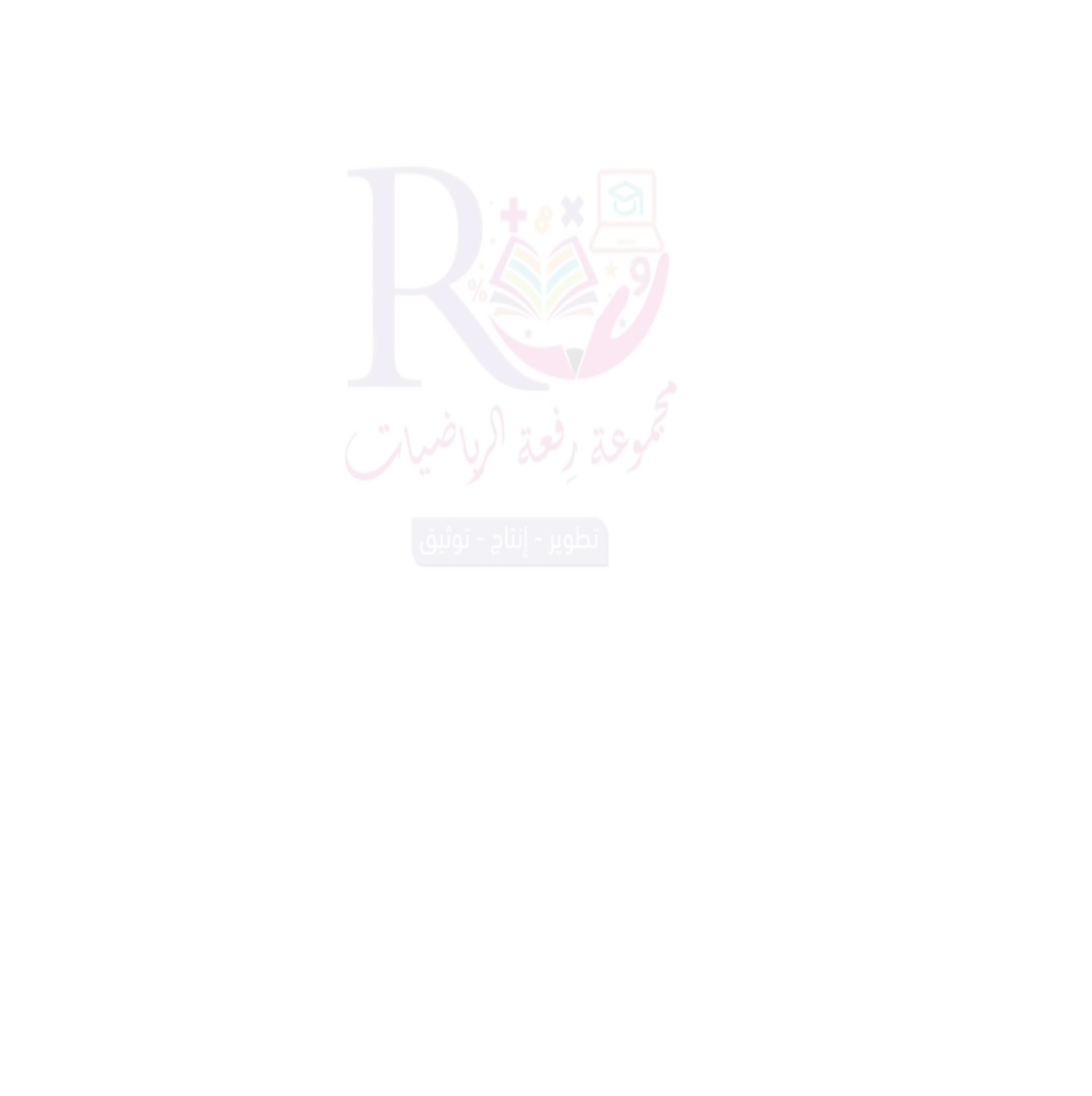 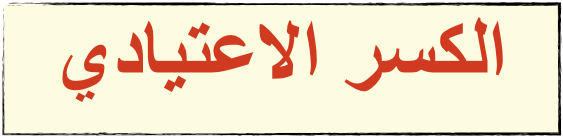 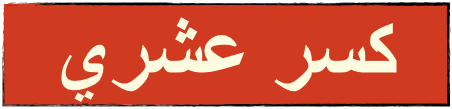 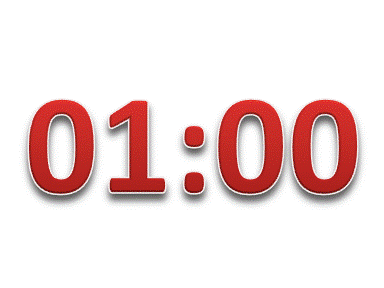 بالقسمة المطولة
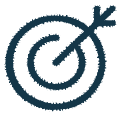 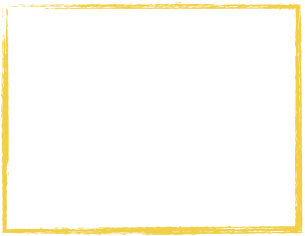 التقويم
الأهداف
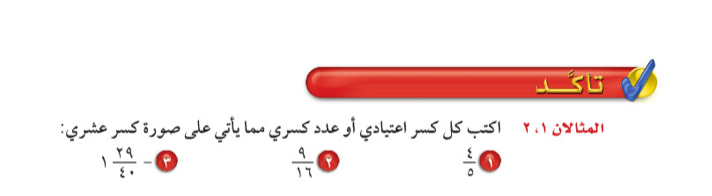 عبر عن الاعداد النسبية 
بكسور عشرية 
وعن الكسور العشرية 
بكسور اعتيادية
المفردات
الأعداد النسبية 
-الكسر العشري المنتهي 
-الكسر العشري الدوري .
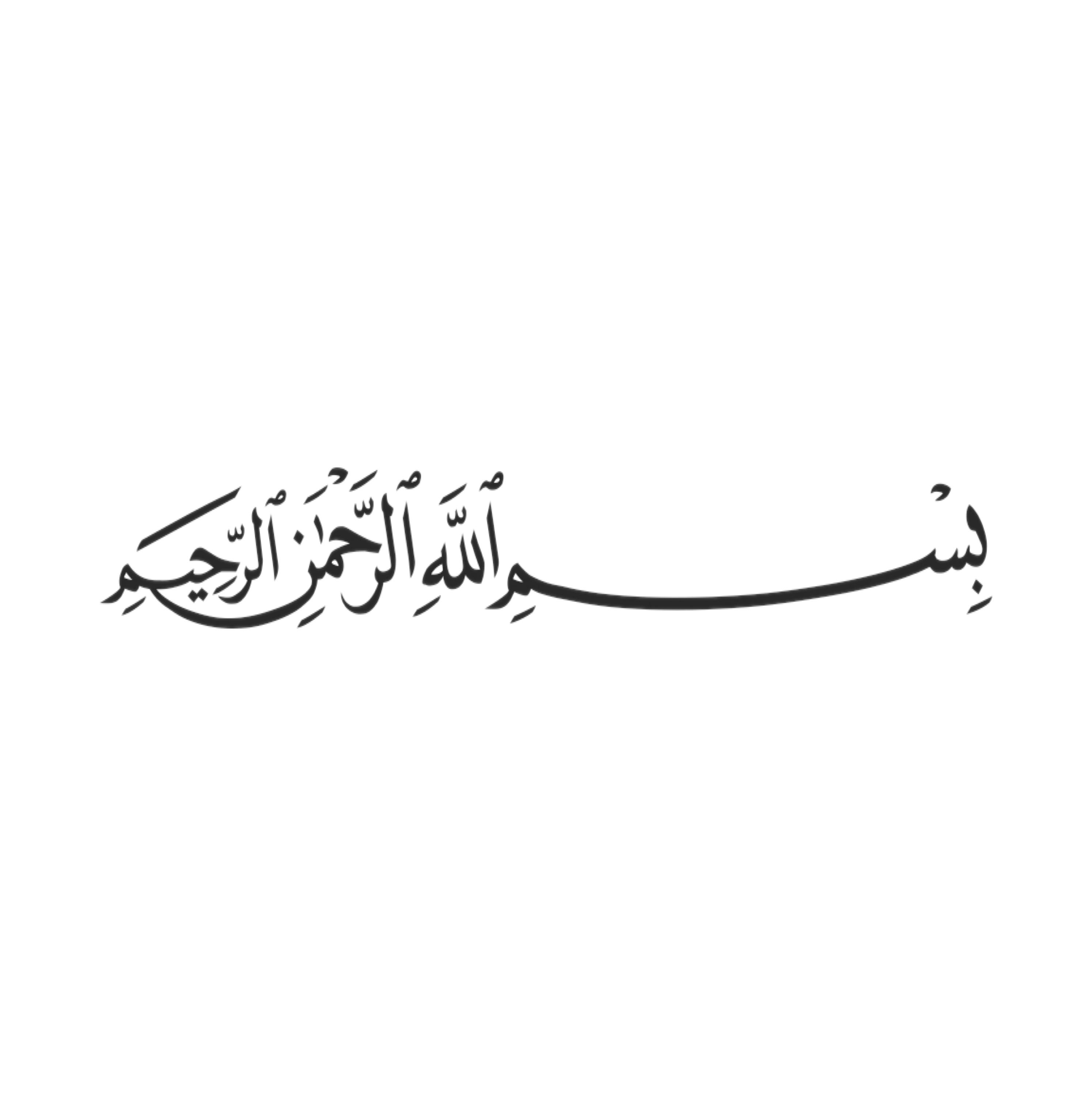 التركيز
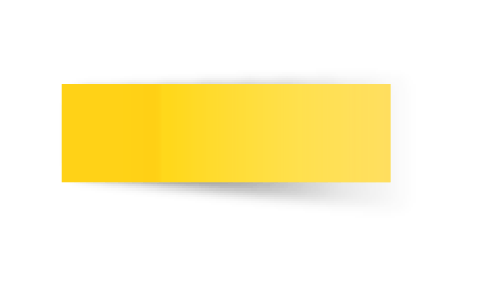 أ
ب
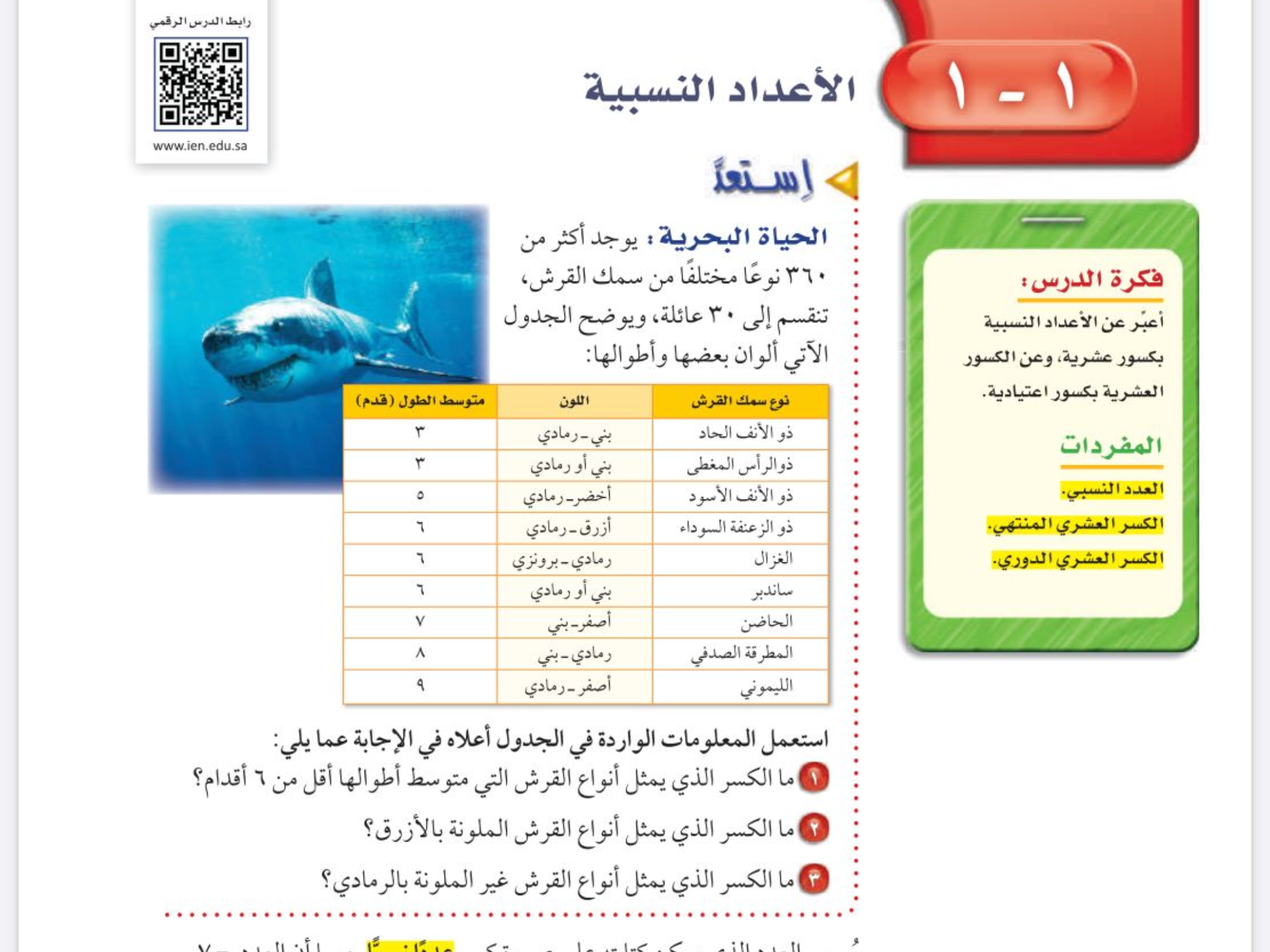 الفصل الأول 
الأعداد النسبية
التاريخ
صفحة
١٣
لايساوي صفر
التدريس
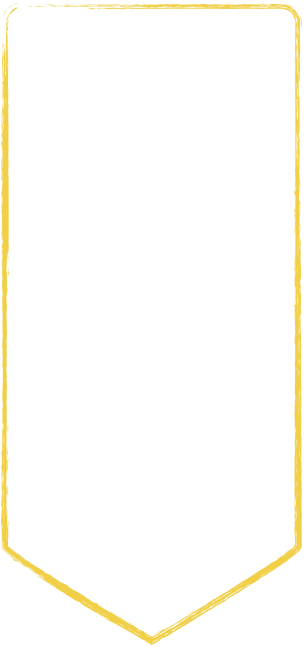 موضوع الدرس
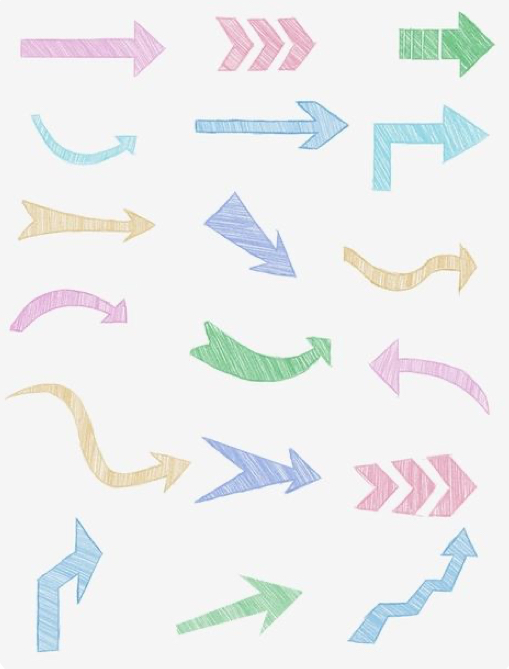 الأعداد النسبية
التدريب
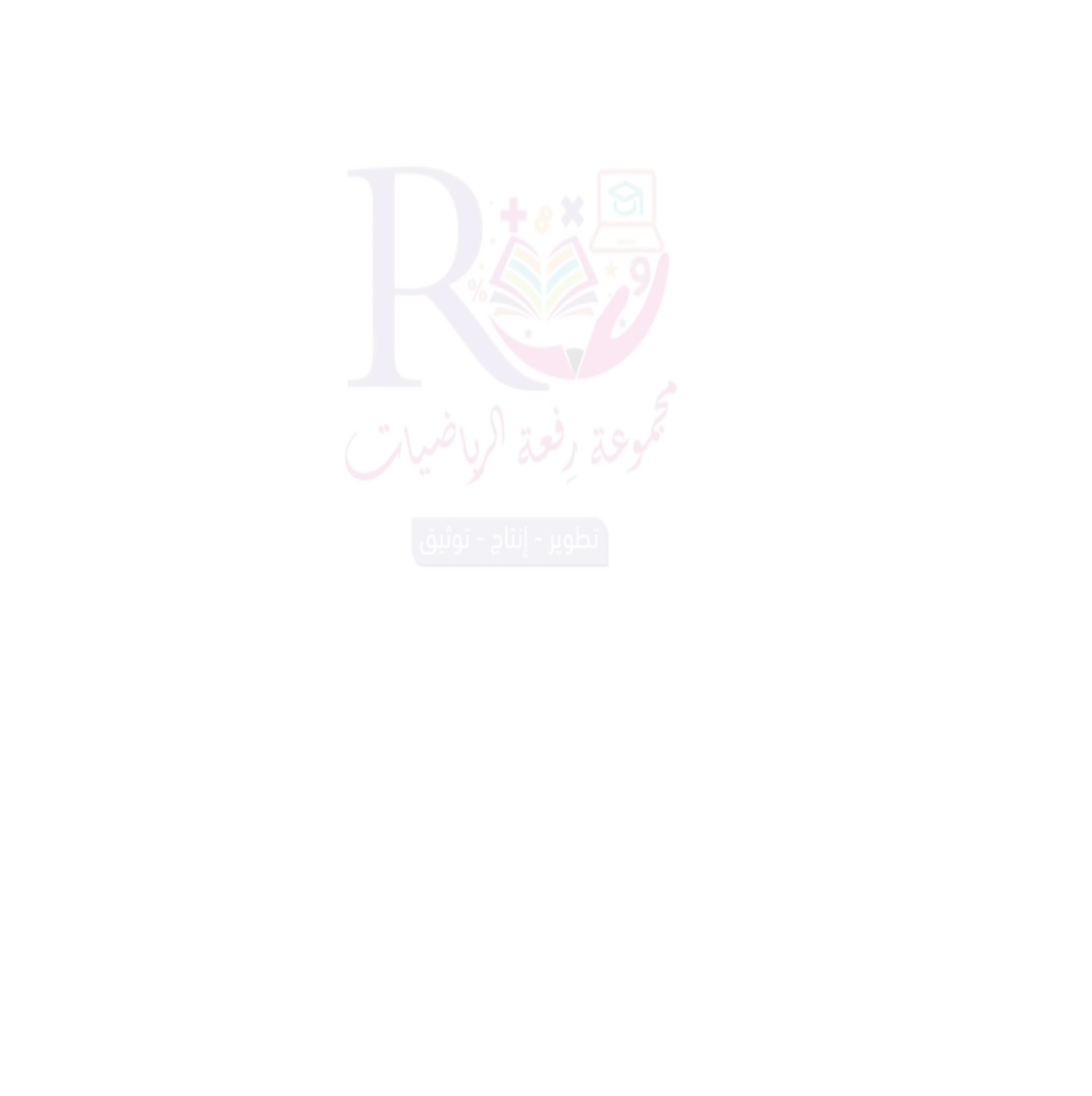 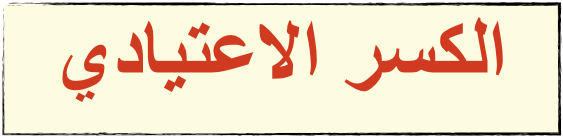 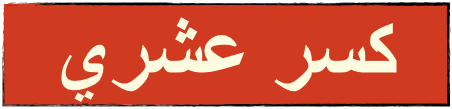 بالقسمة المطولة
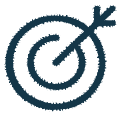 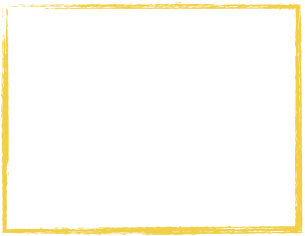 التقويم
الأهداف
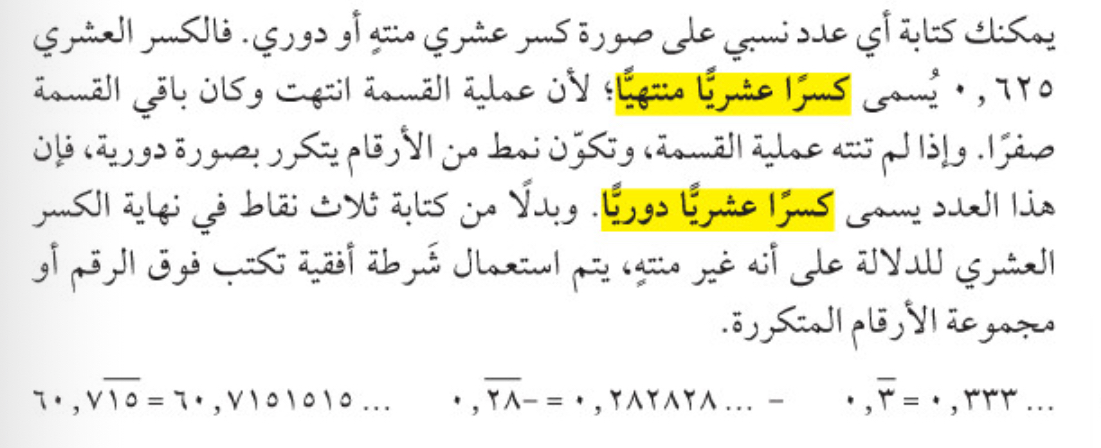 عبر عن الاعداد النسبية 
بكسور عشرية 
وعن الكسور العشرية 
بكسور اعتيادية
المفردات
الأعداد النسبية 
-الكسر العشري المنتهي 
-الكسر العشري الدوري .
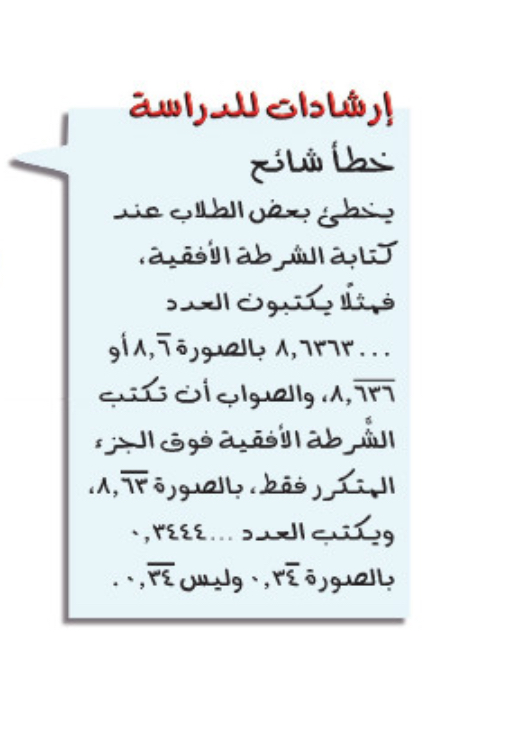 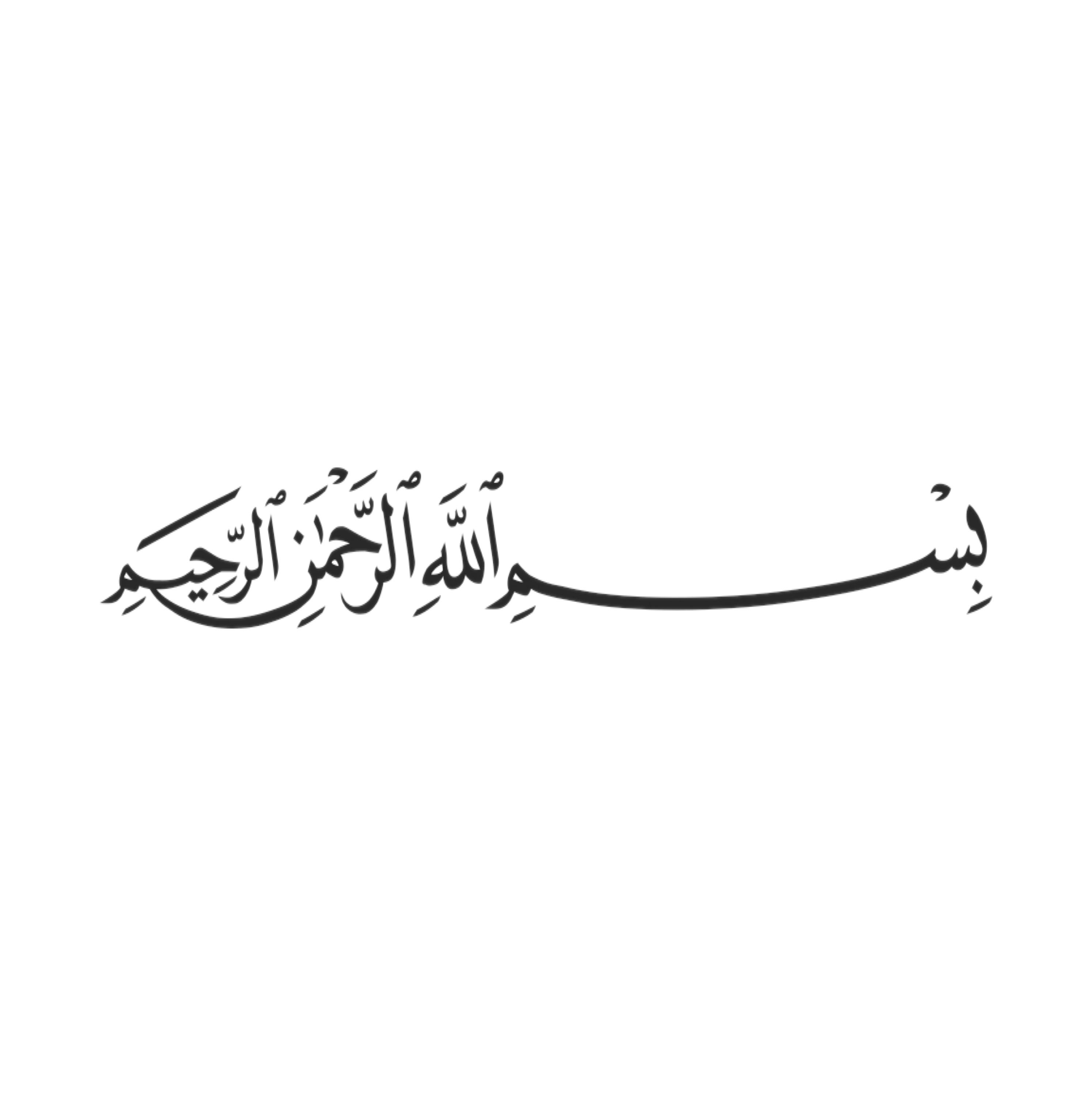 التركيز
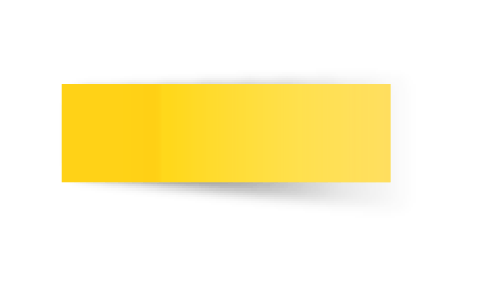 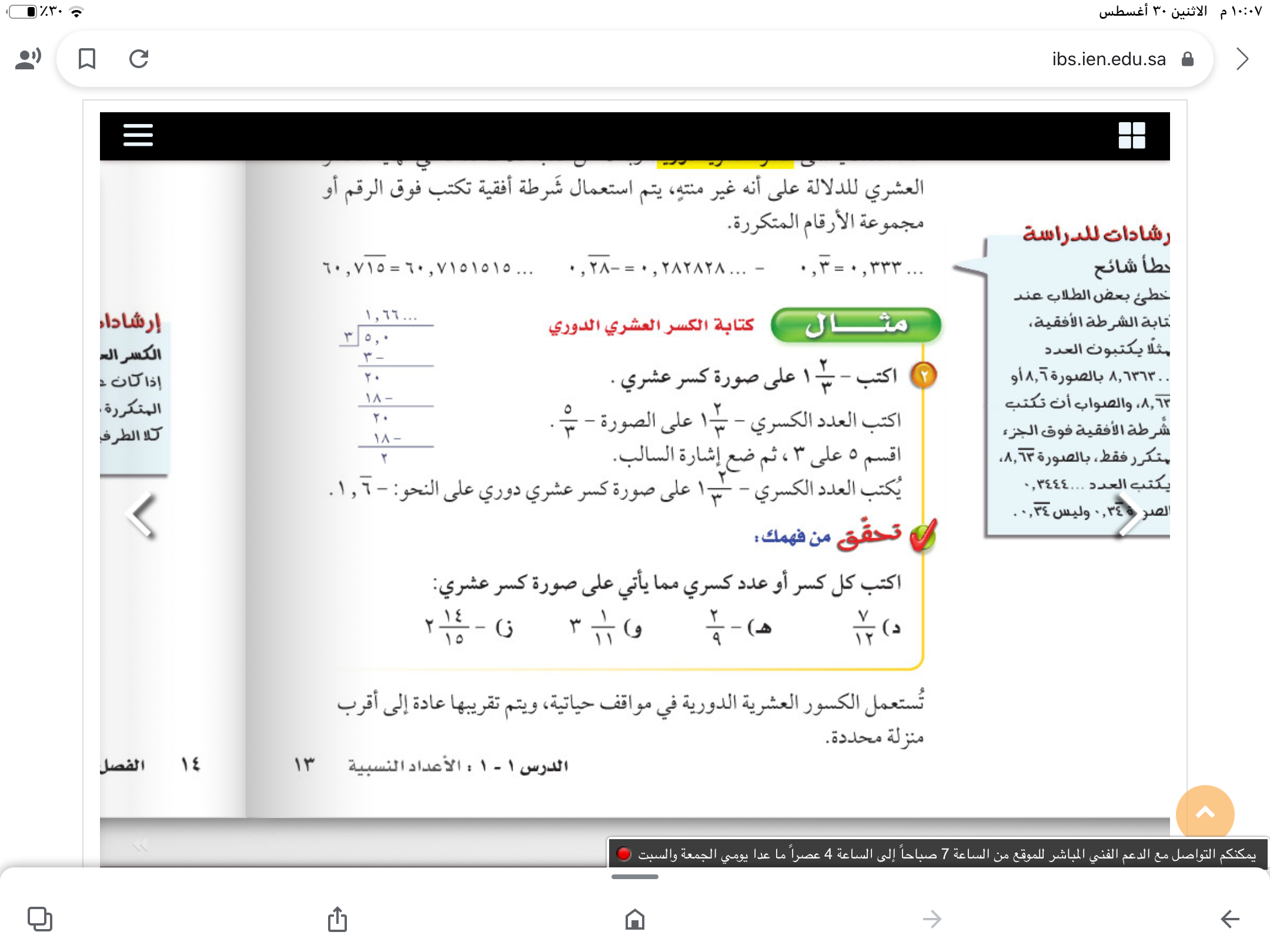 أ
ب
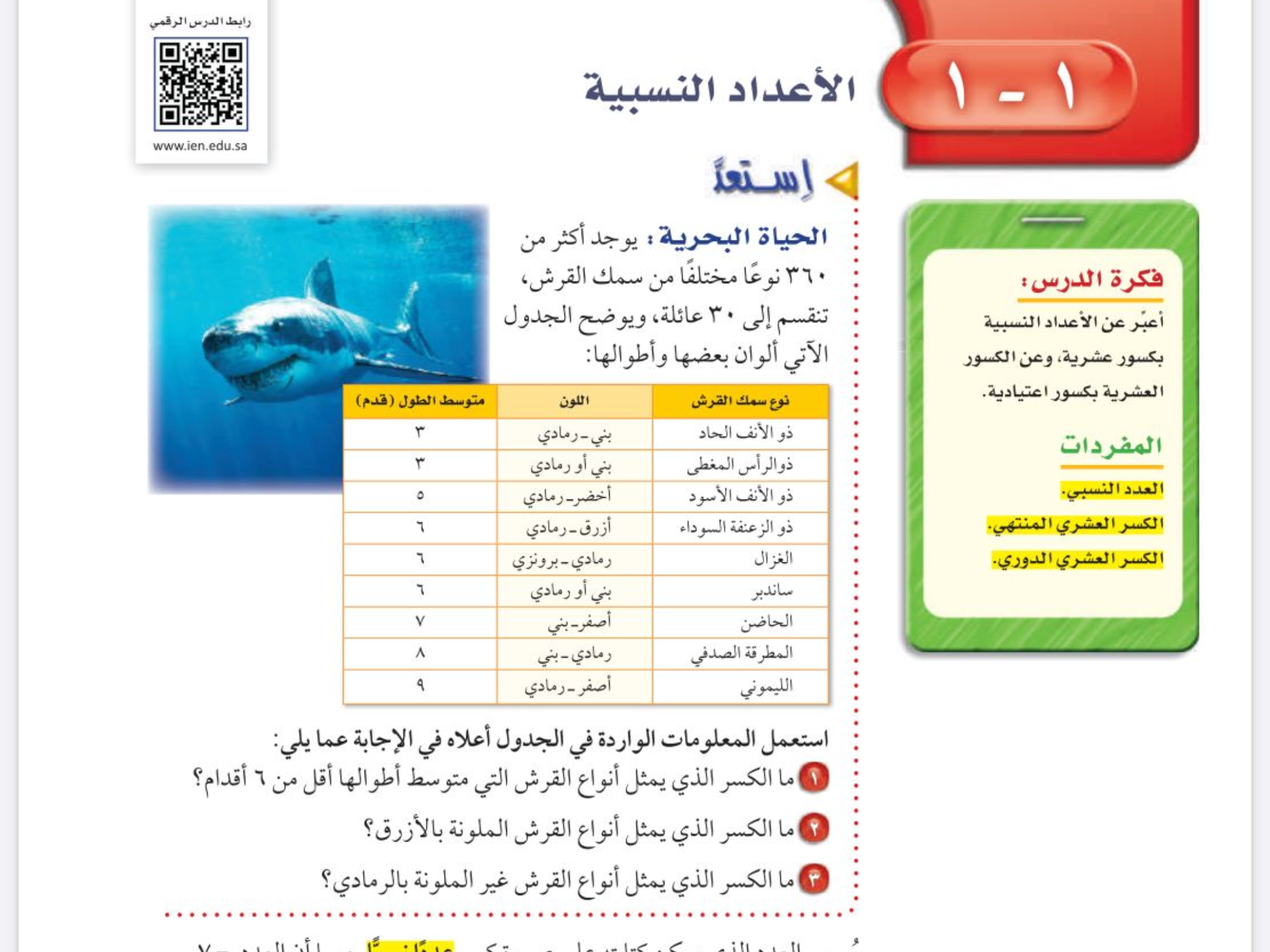 الفصل الأول 
الأعداد النسبية
التاريخ
صفحة
١٣
لايساوي صفر
التدريس
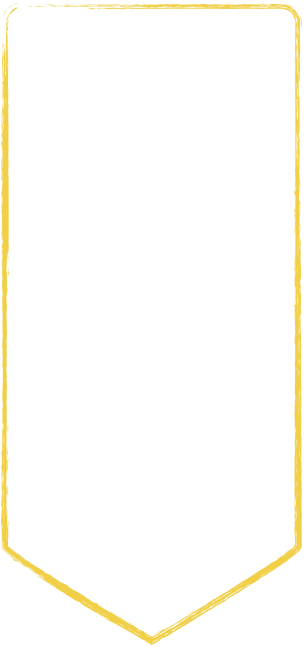 موضوع الدرس
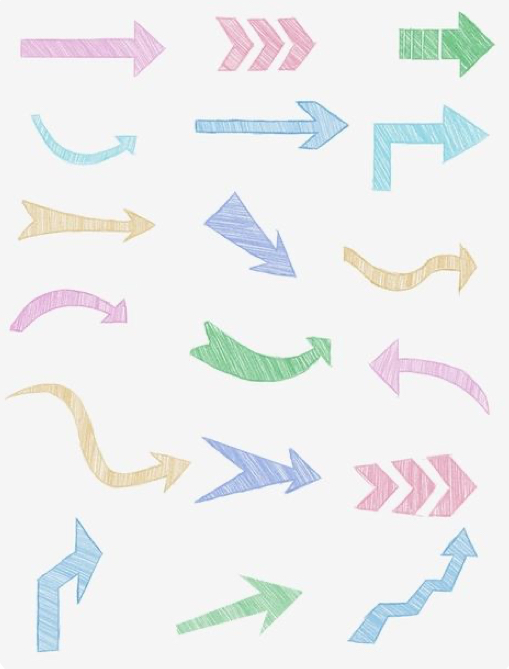 الأعداد النسبية
التدريب
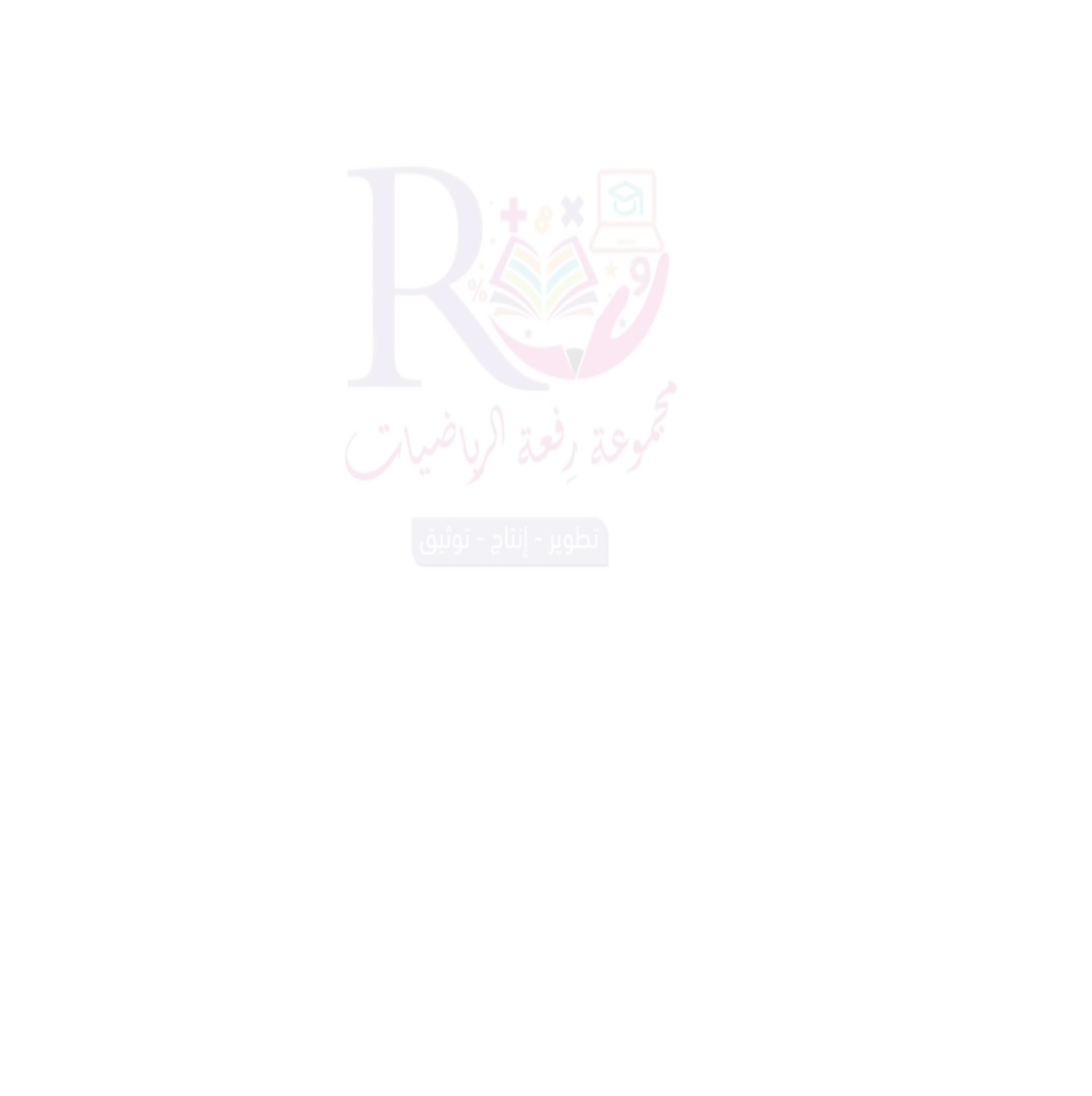 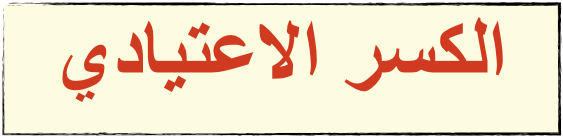 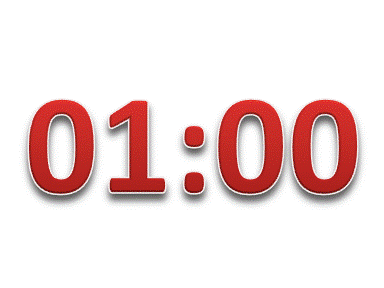 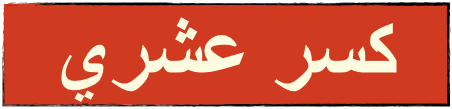 بالقسمة المطولة
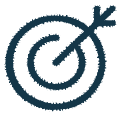 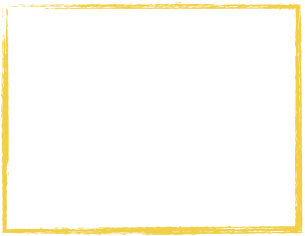 التقويم
الأهداف
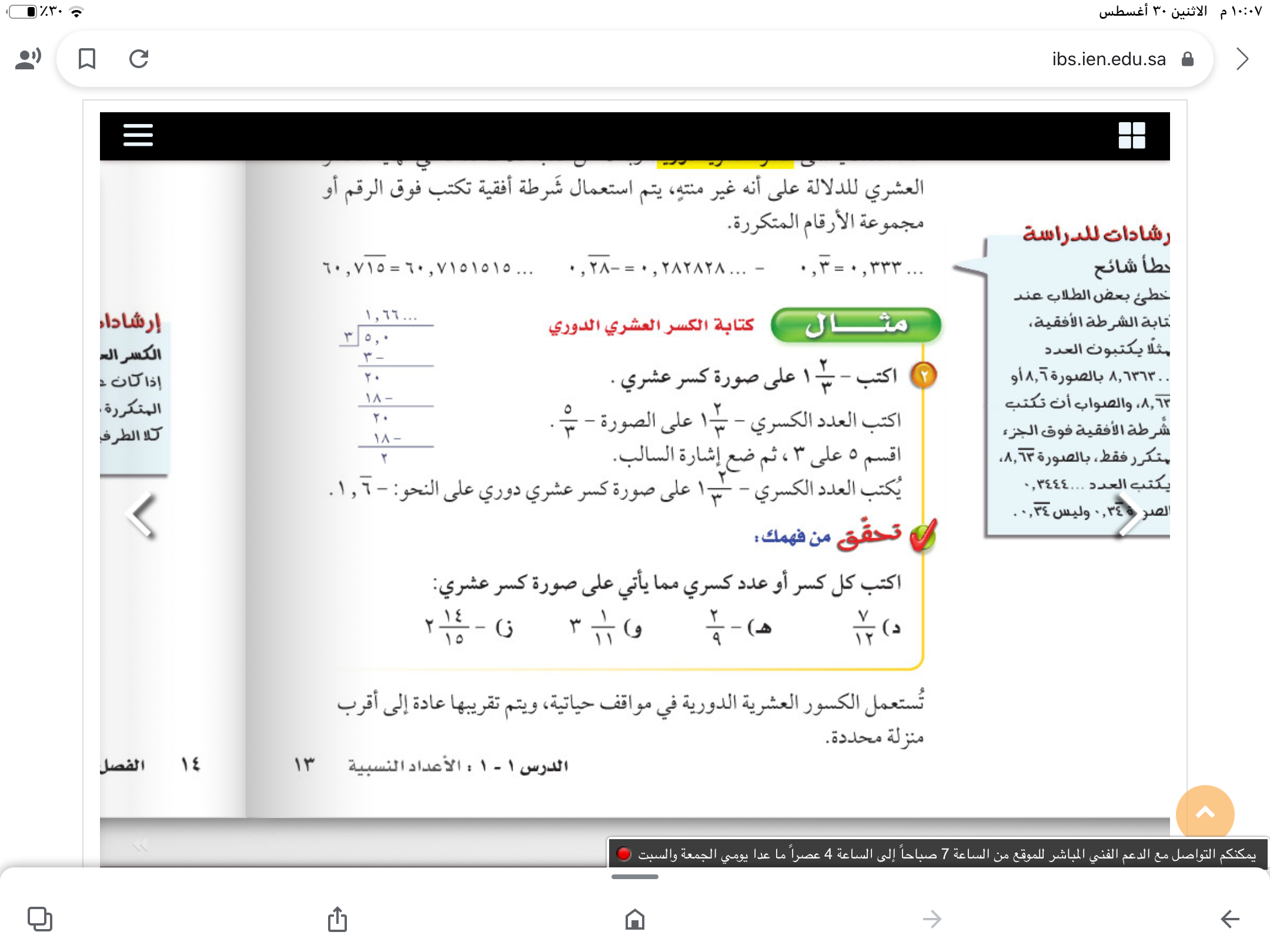 عبر عن الاعداد النسبية 
بكسور عشرية 
وعن الكسور العشرية 
بكسور اعتيادية
المفردات
الأعداد النسبية 
-الكسر العشري المنتهي 
-الكسر العشري الدوري .
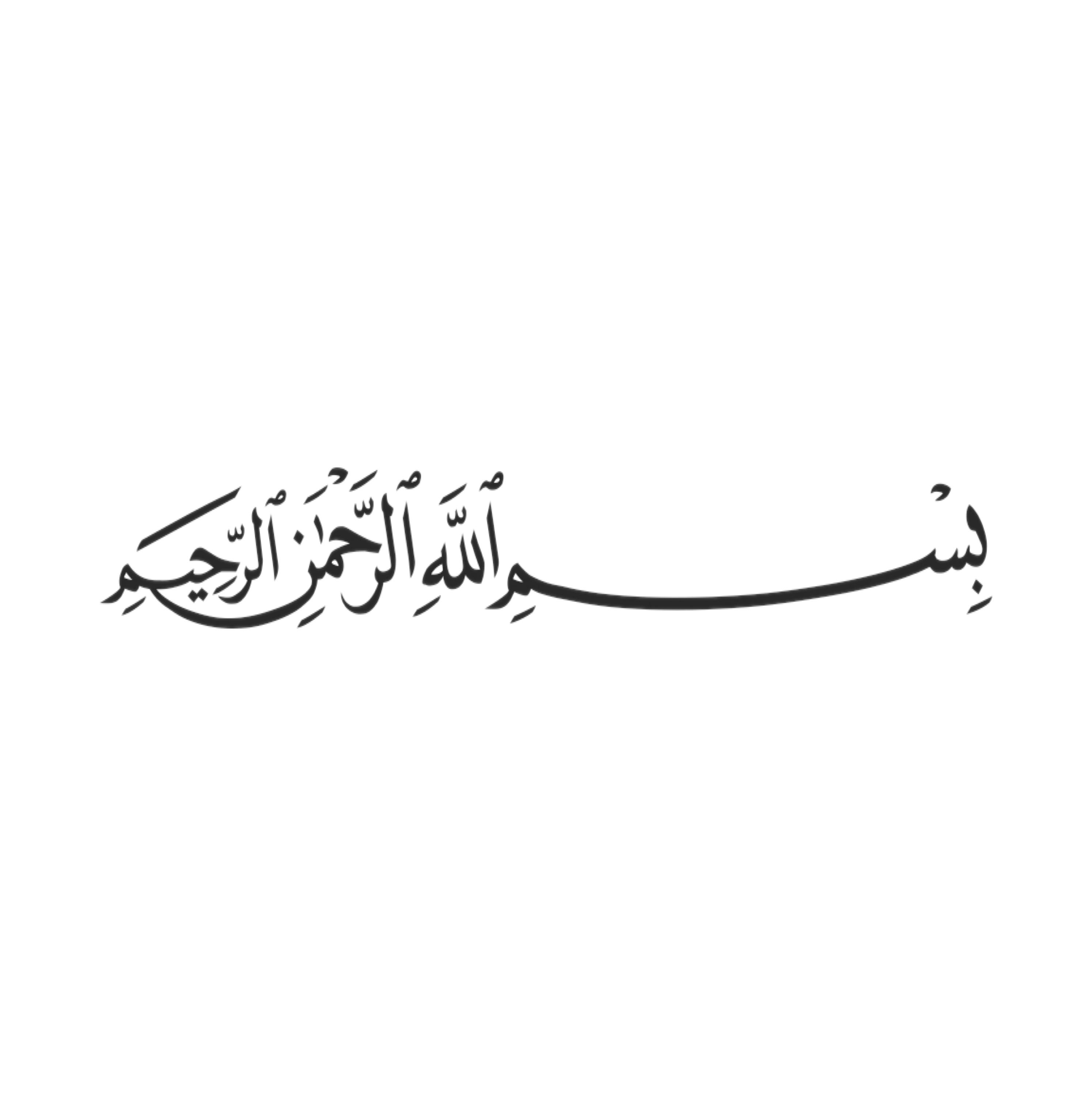 التركيز
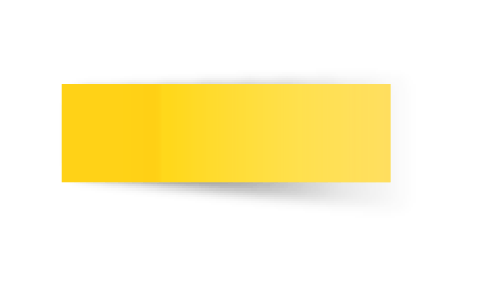 أ
ب
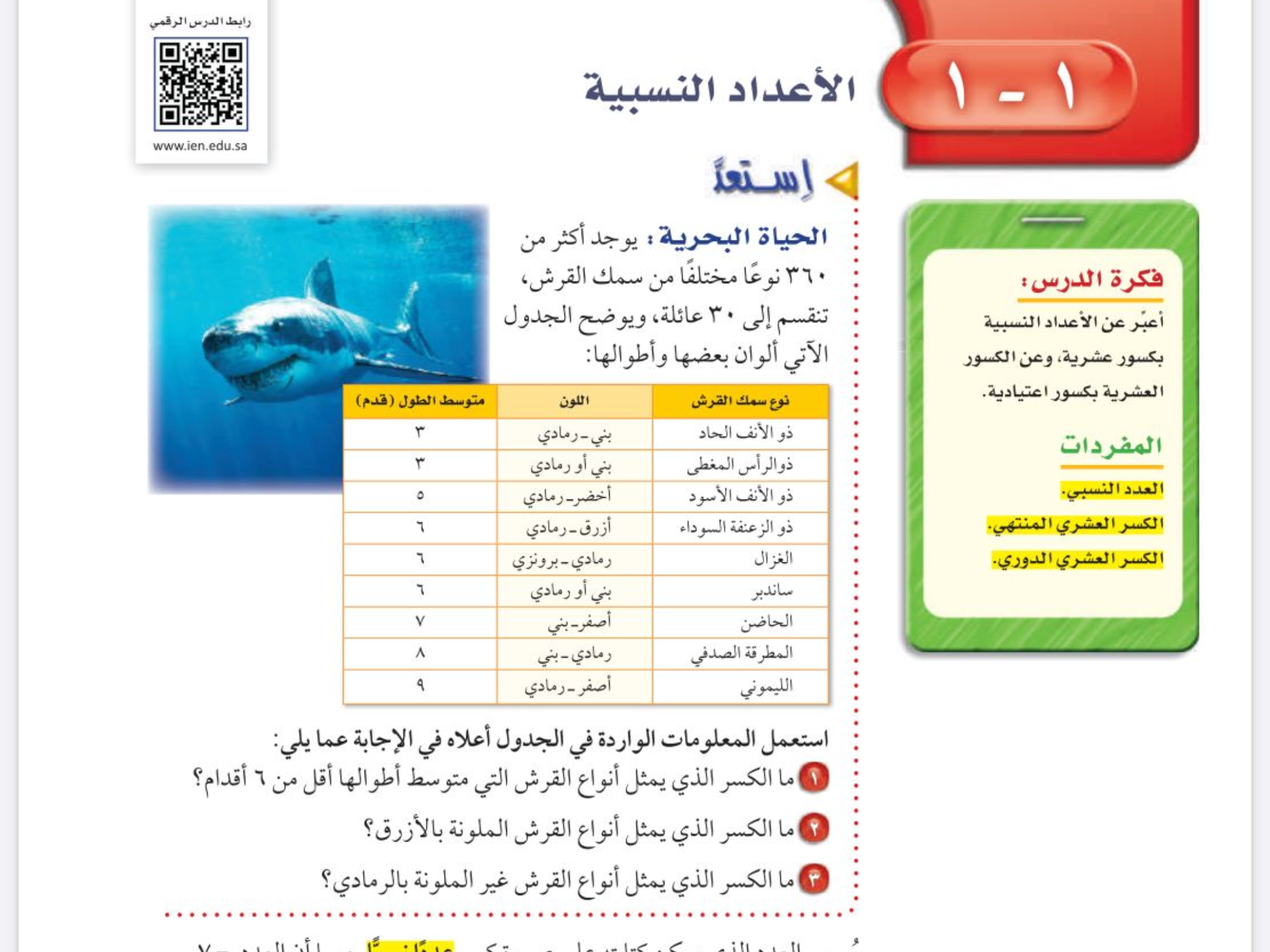 الفصل الأول 
الأعداد النسبية
التاريخ
صفحة
١٧
لايساوي صفر
التدريس
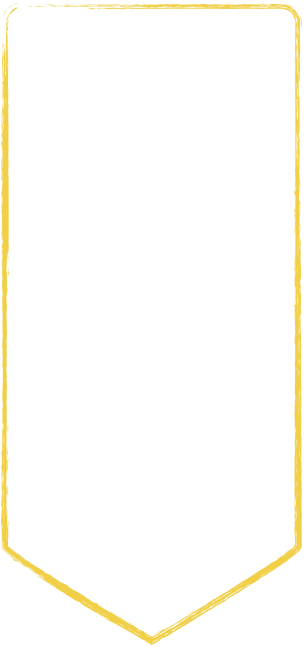 موضوع الدرس
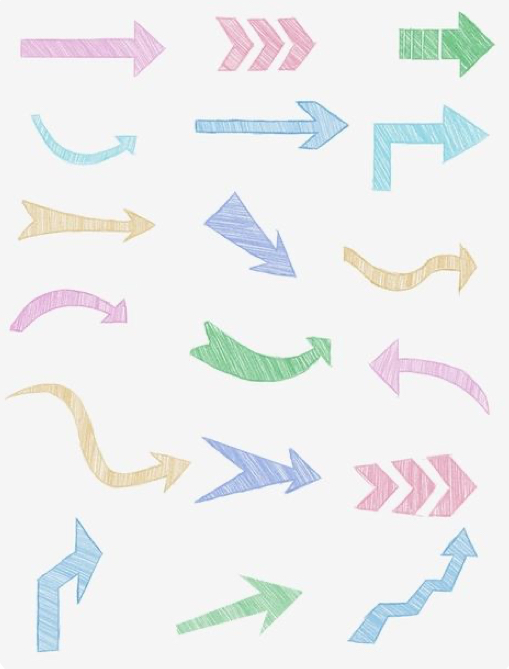 الأعداد النسبية
التدريب
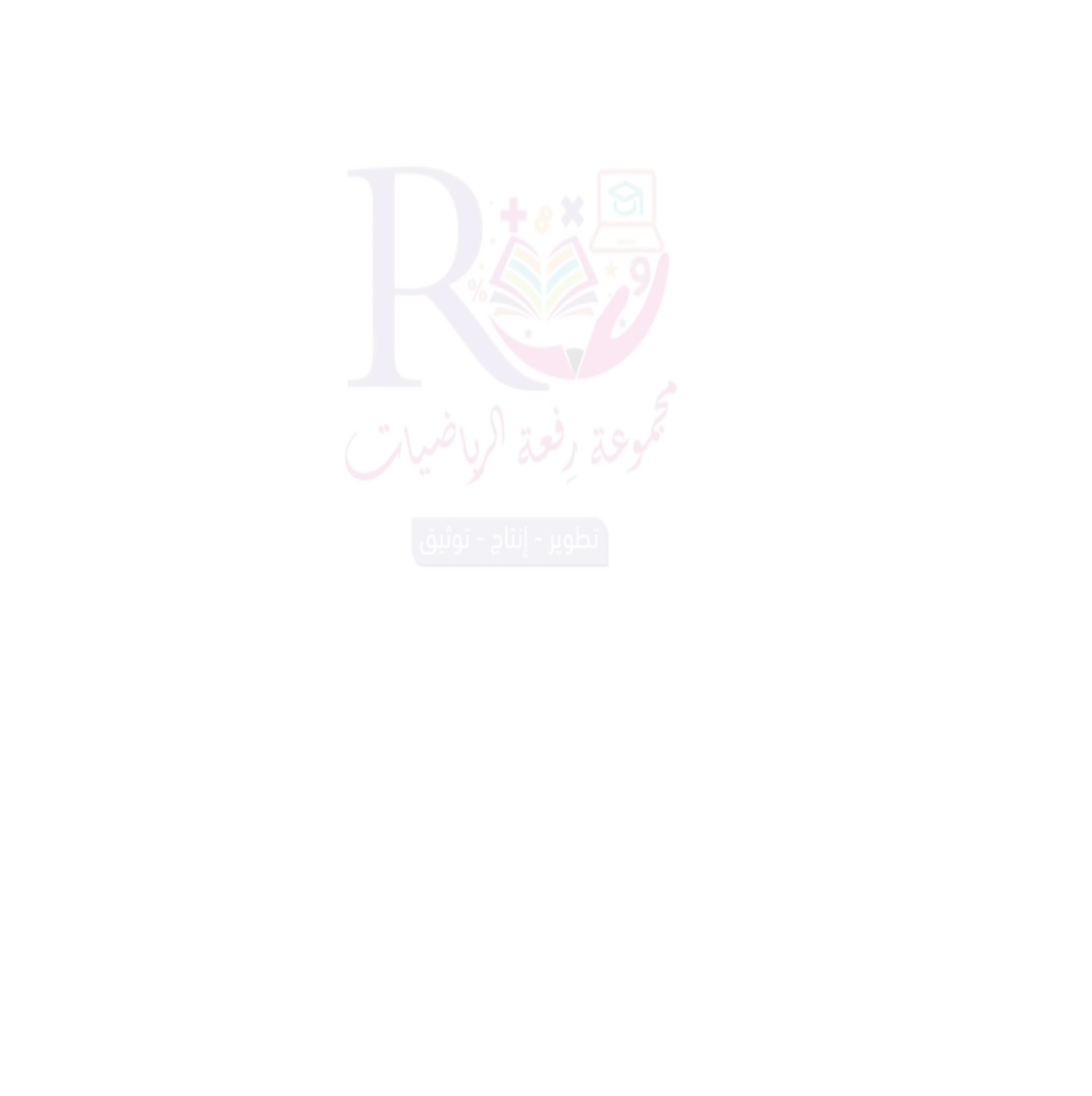 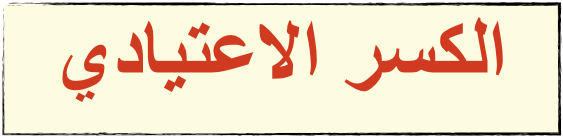 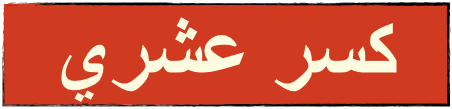 بالقسمة المطولة
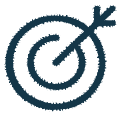 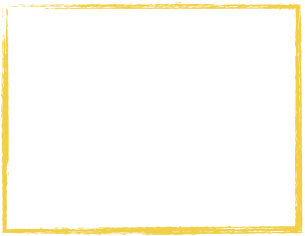 التقويم
الأهداف
مهارة تفكير عليا
عبر عن الاعداد النسبية 
بكسور عشرية 
وعن الكسور العشرية 
بكسور اعتيادية
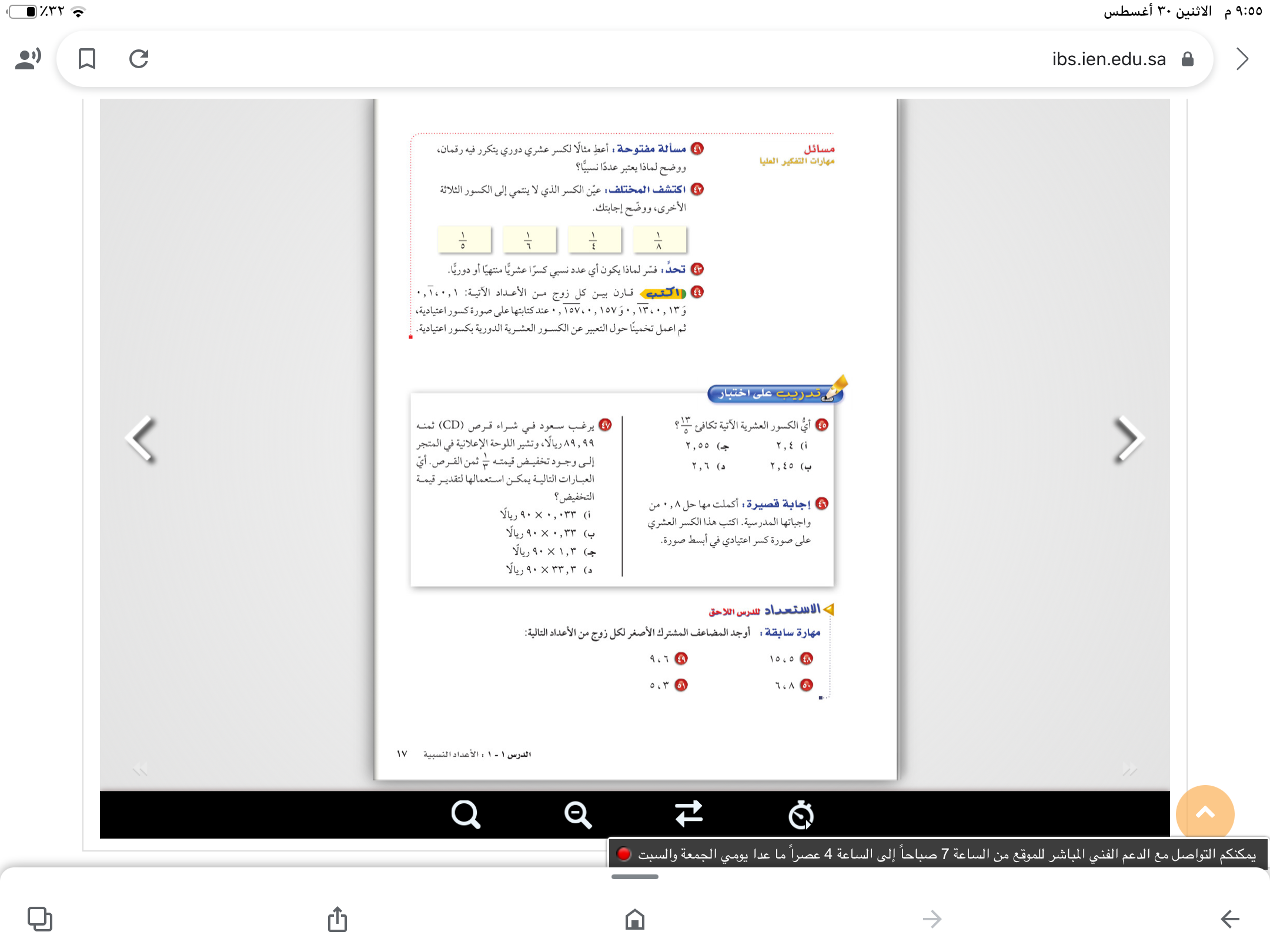 المفردات
الأعداد النسبية 
-الكسر العشري المنتهي 
-الكسر العشري الدوري .
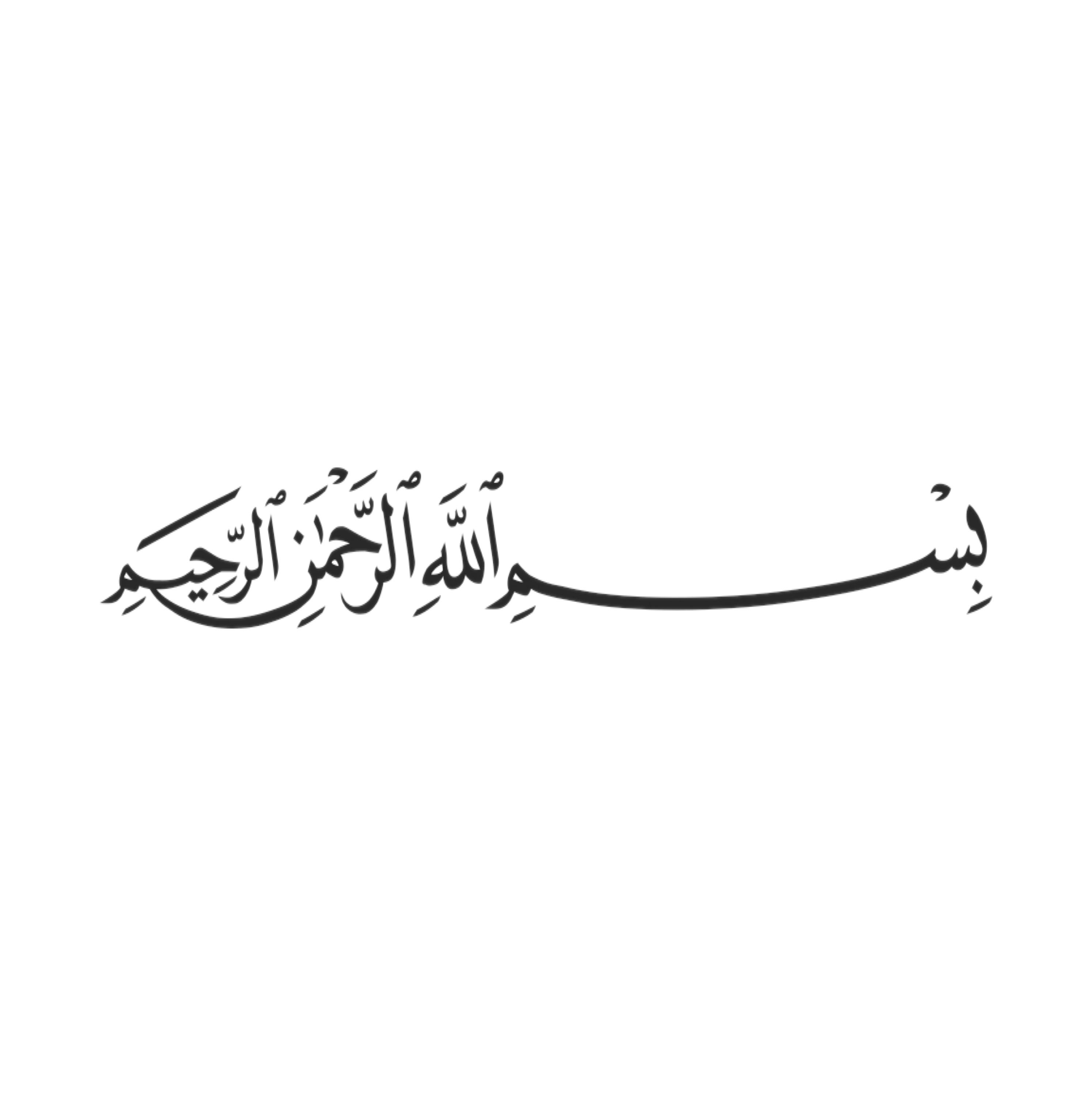 التركيز
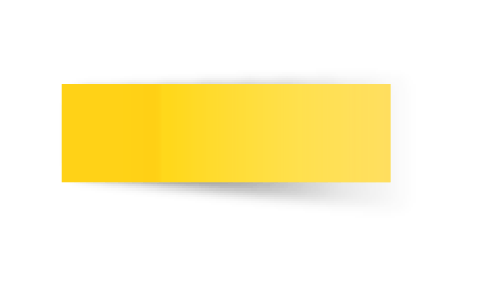 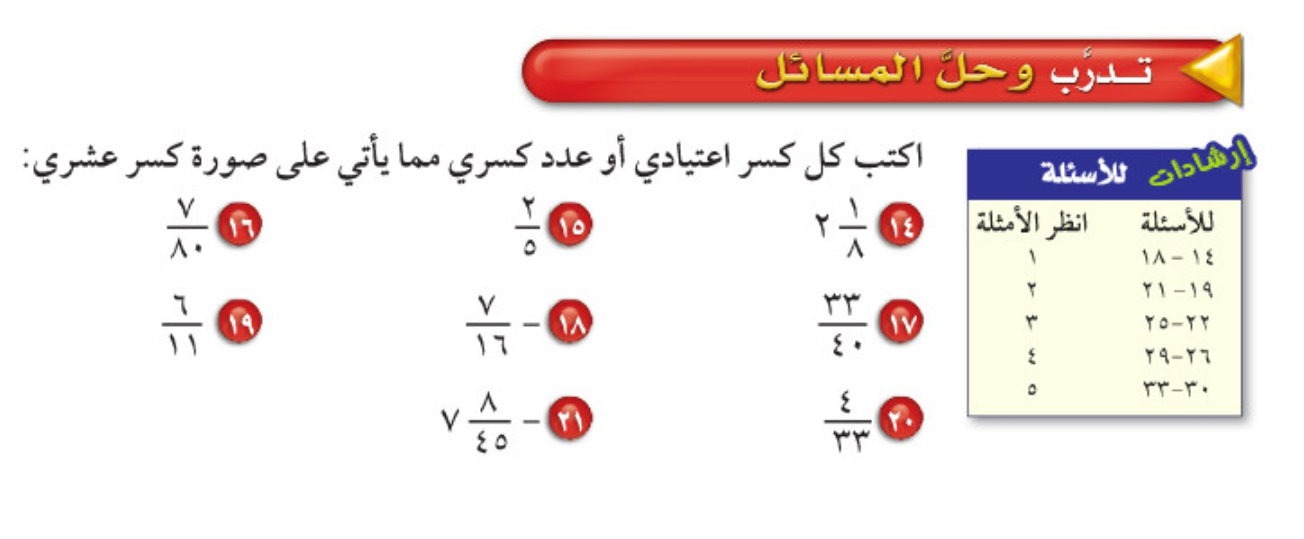 أ
ب
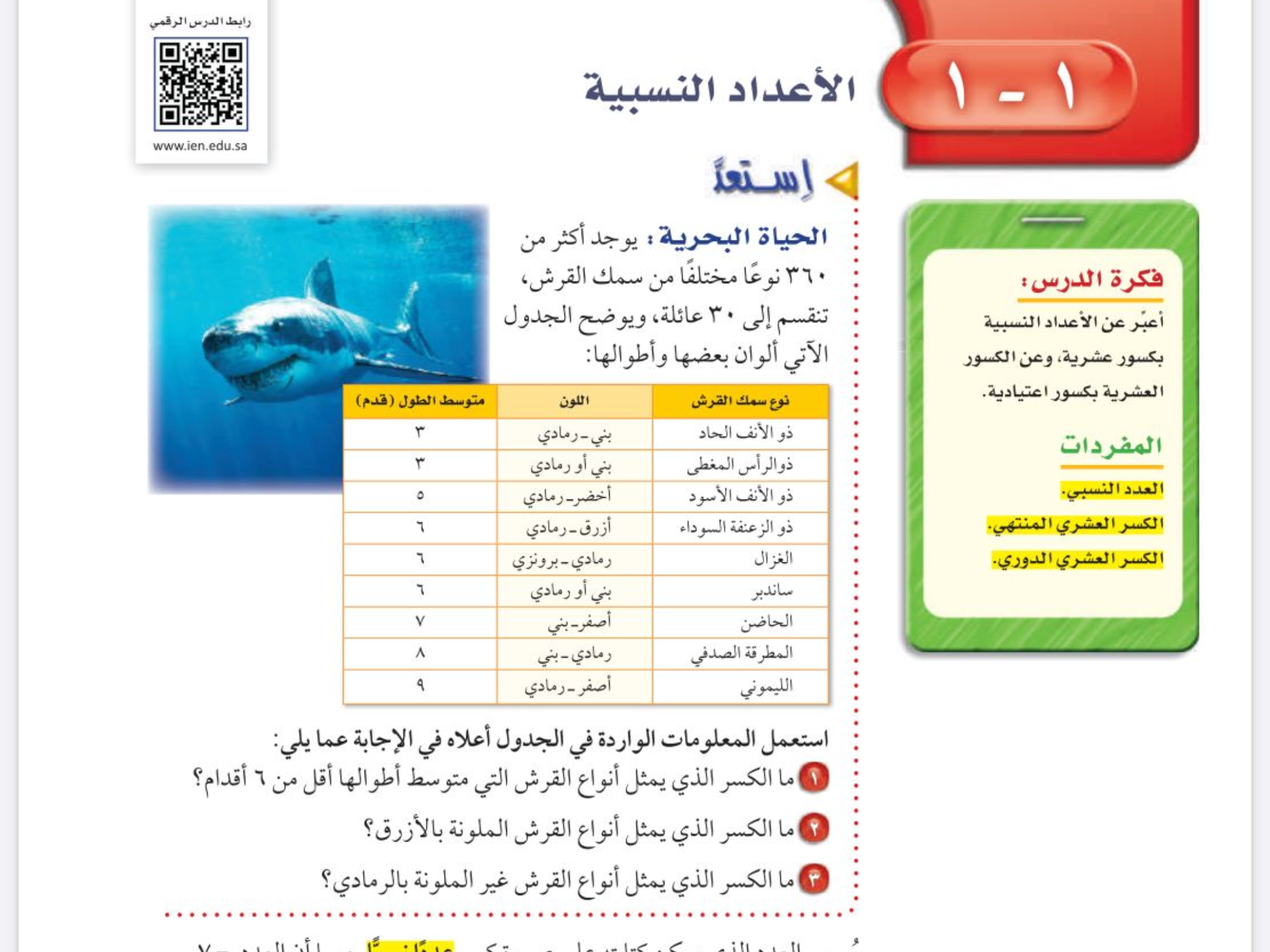 الفصل الأول 
الأعداد النسبية
التاريخ
صفحة
١٥
لايساوي صفر
التدريس
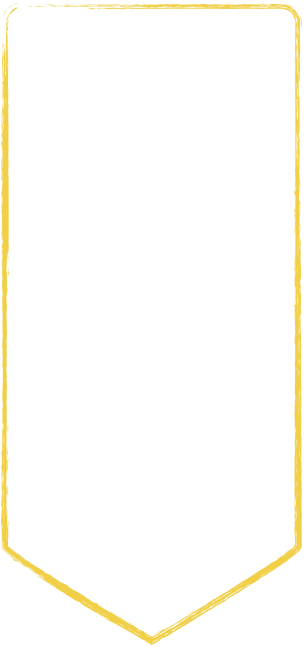 موضوع الدرس
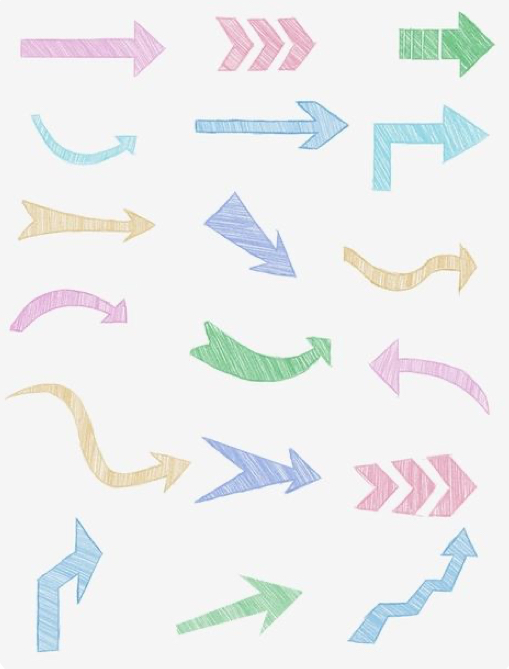 الأعداد النسبية
التدريب
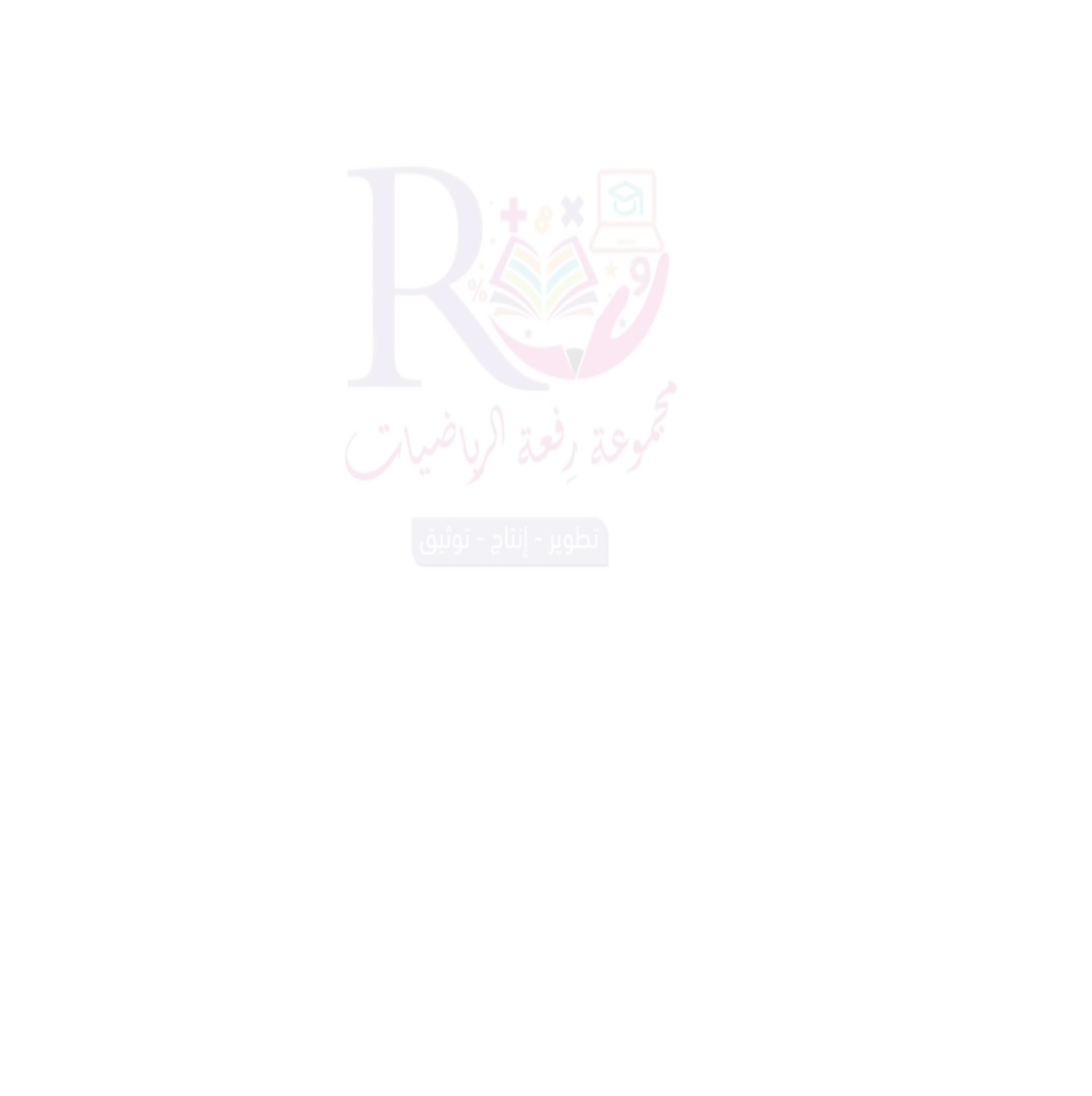 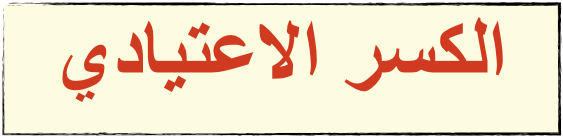 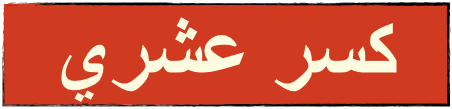 بالقسمة المطولة
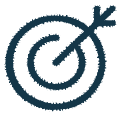 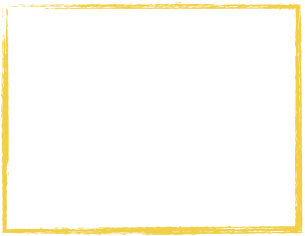 التقويم
الأهداف
عبر عن الاعداد النسبية 
بكسور عشرية 
وعن الكسور العشرية 
بكسور اعتيادية
المفردات
الأعداد النسبية 
-الكسر العشري المنتهي 
-الكسر العشري الدوري .
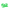 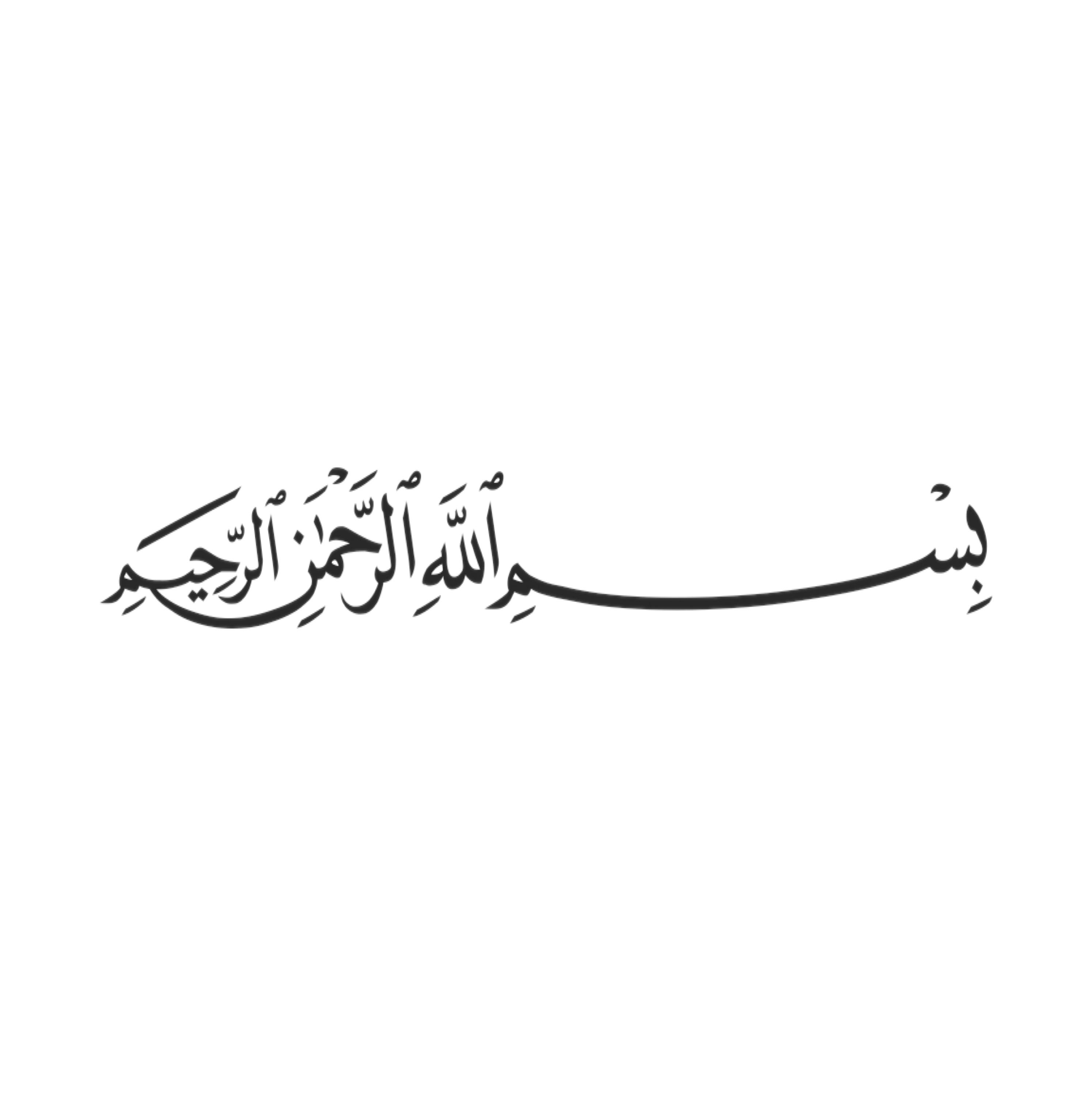 التركيز
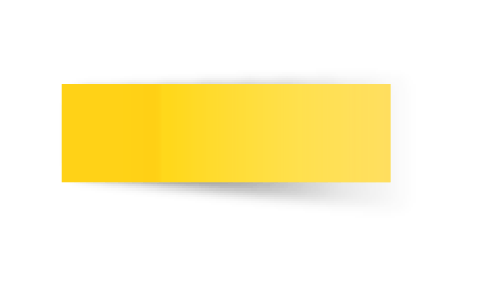 أ
ب
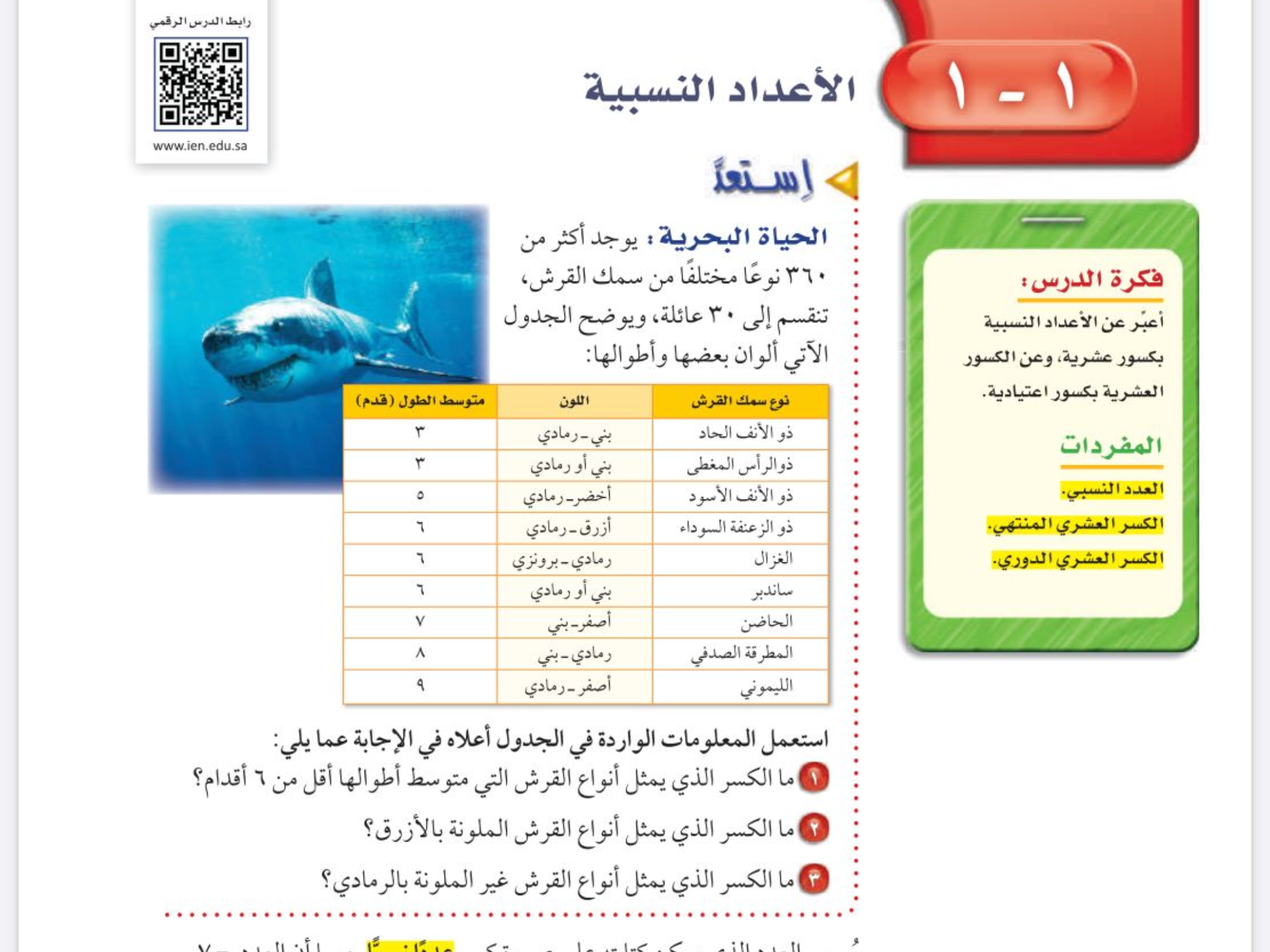 الفصل الأول 
الأعداد النسبية
التاريخ
لايساوي صفر
التدريس
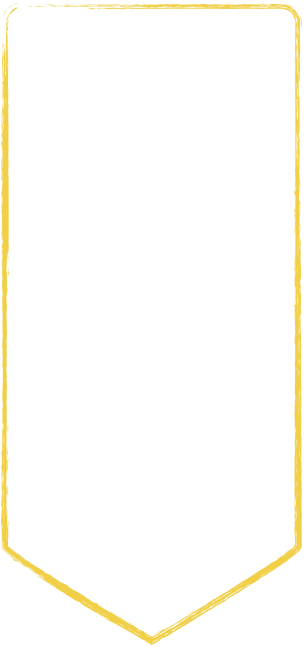 موضوع الدرس
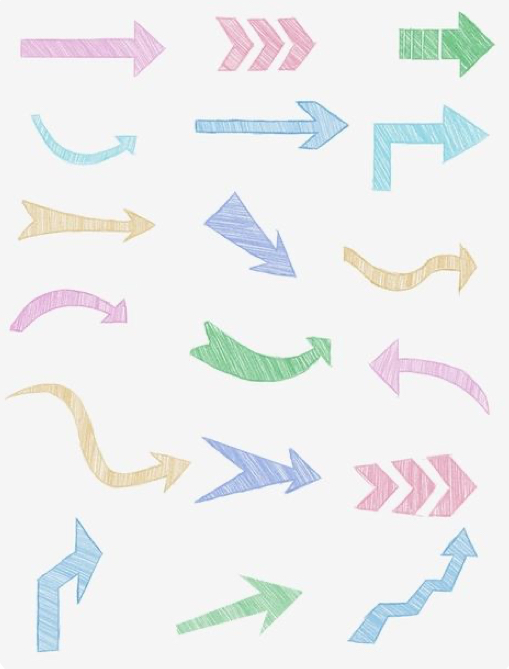 الأعداد النسبية
التدريب
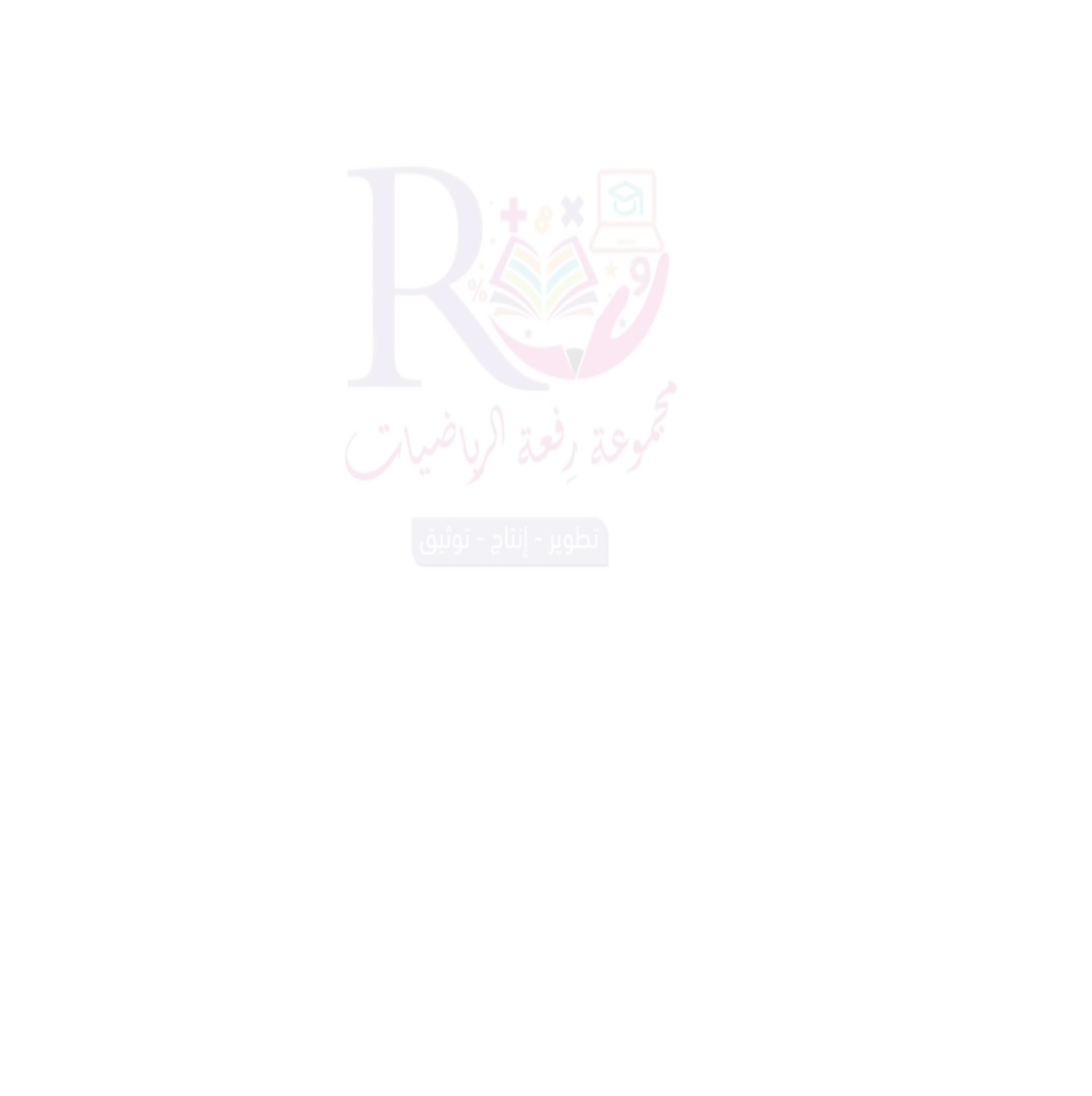 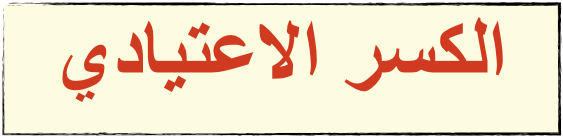 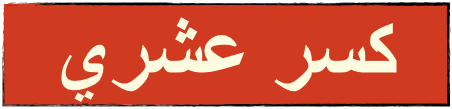 بالقسمة المطولة
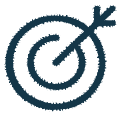 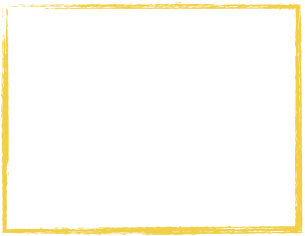 التقويم
الأهداف
عبر عن الاعداد النسبية 
بكسور عشرية 
وعن الكسور العشرية 
بكسور اعتيادية
الاستفسارات
المفردات
الأعداد النسبية 
-الكسر العشري المنتهي 
-الكسر العشري الدوري .
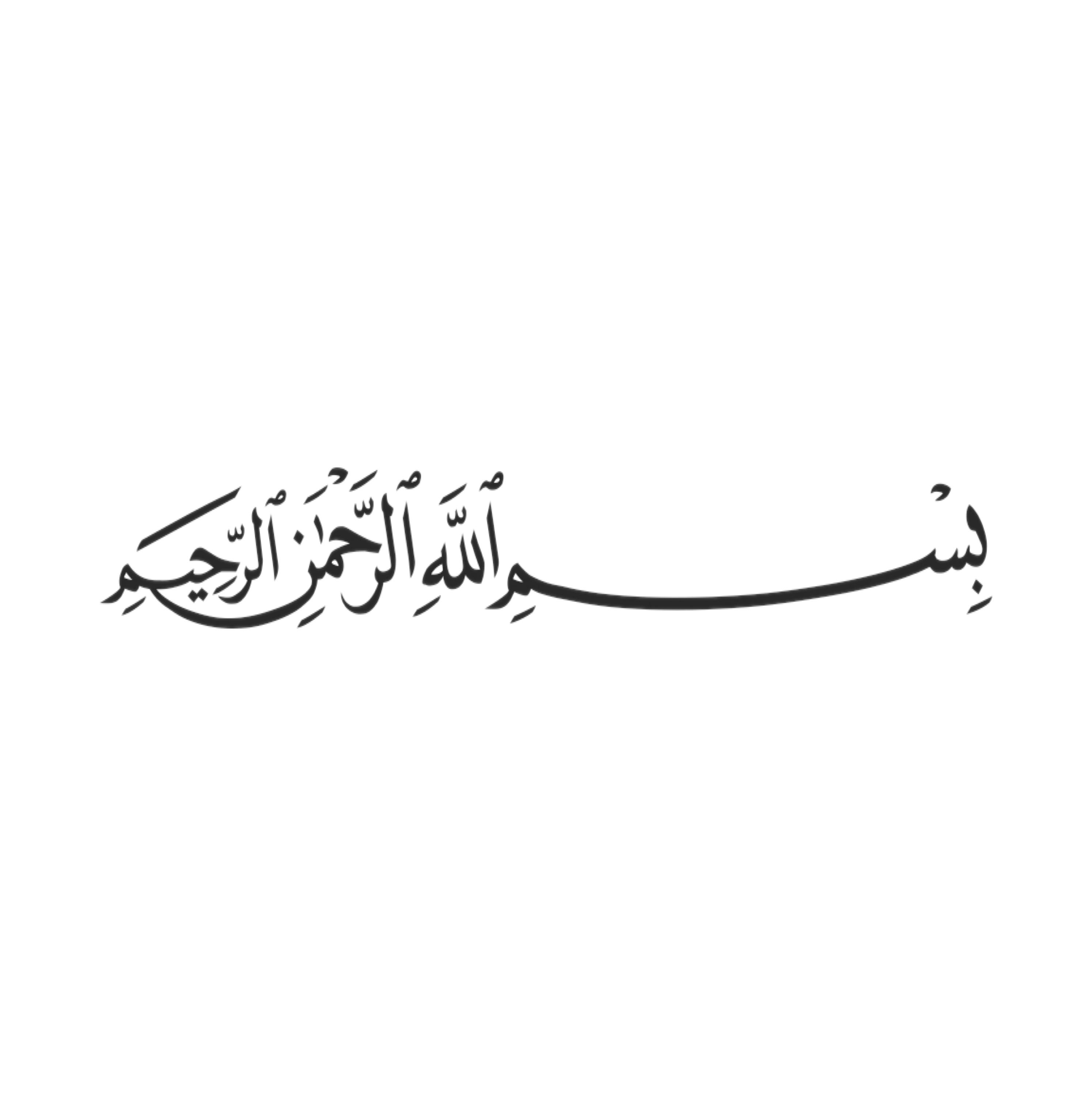 التركيز
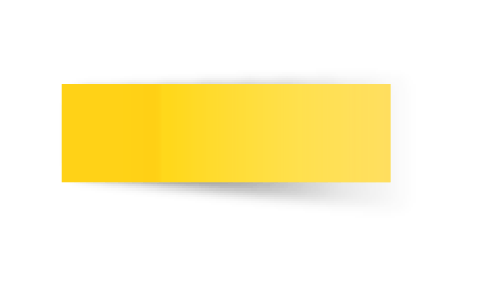 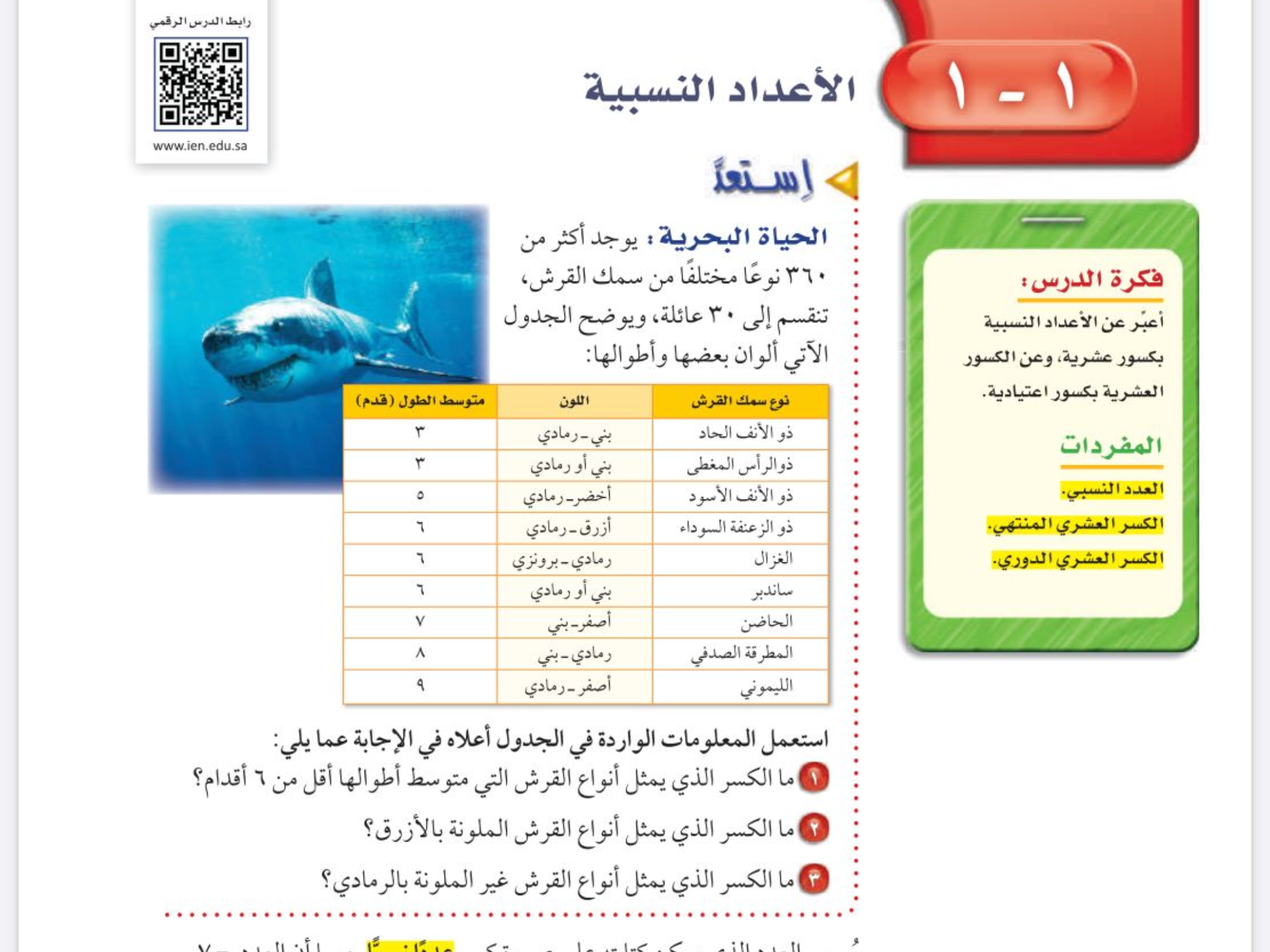 الفصل الأول 
الأعداد النسبية
التاريخ
التدريس
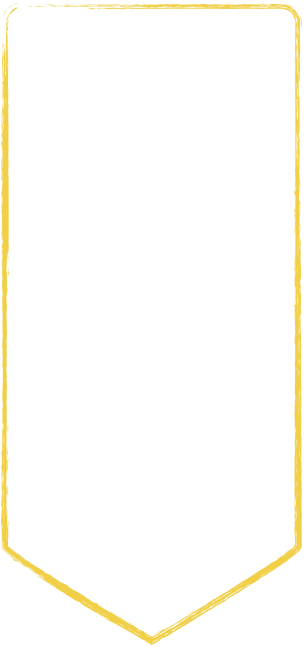 موضوع الدرس
الأعداد النسبية
التدريب
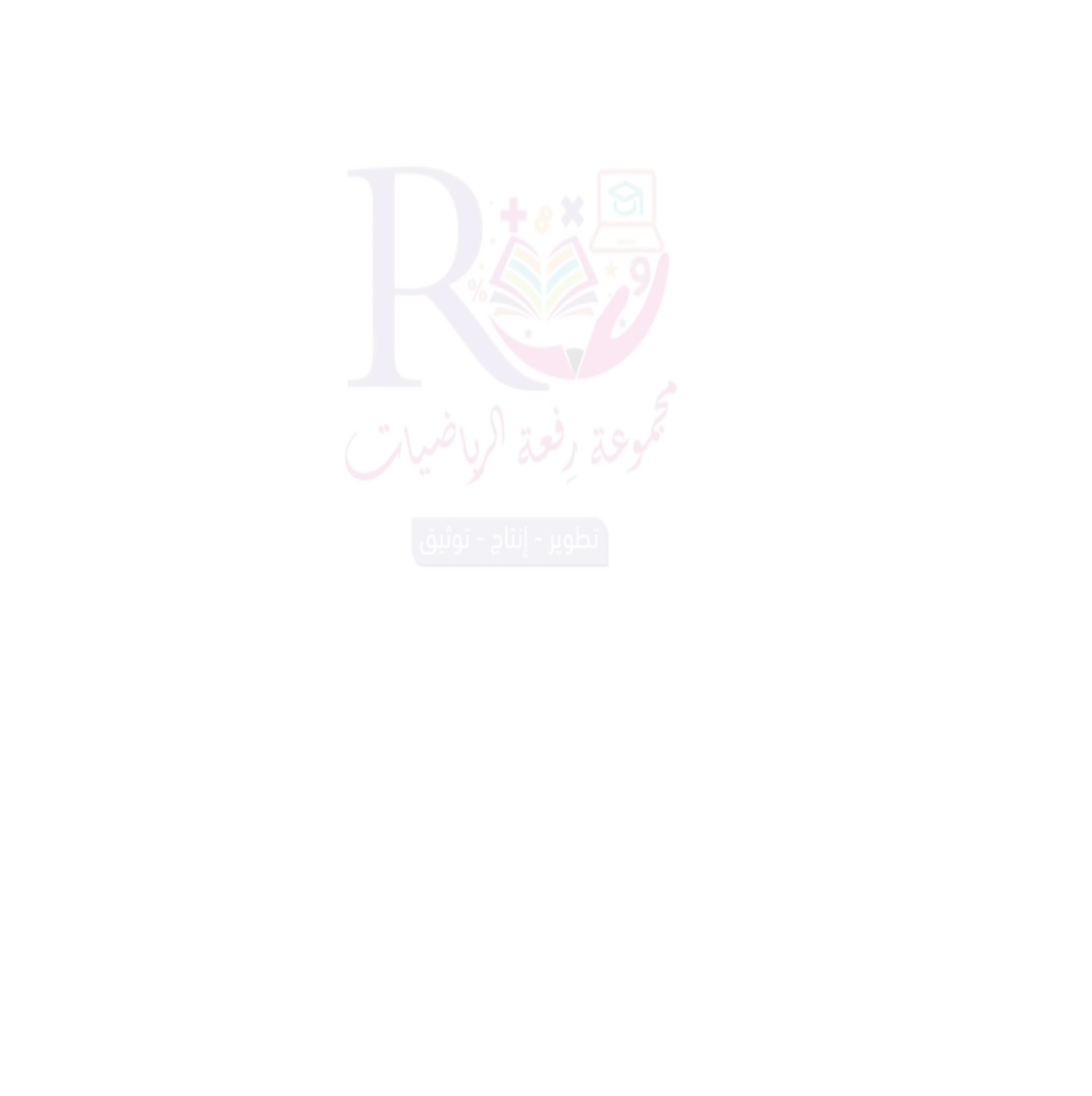 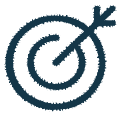 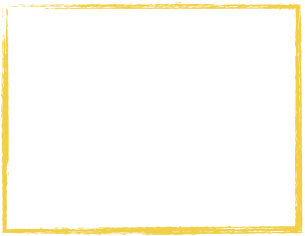 تعلمنا اليوم
التقويم
الأهداف
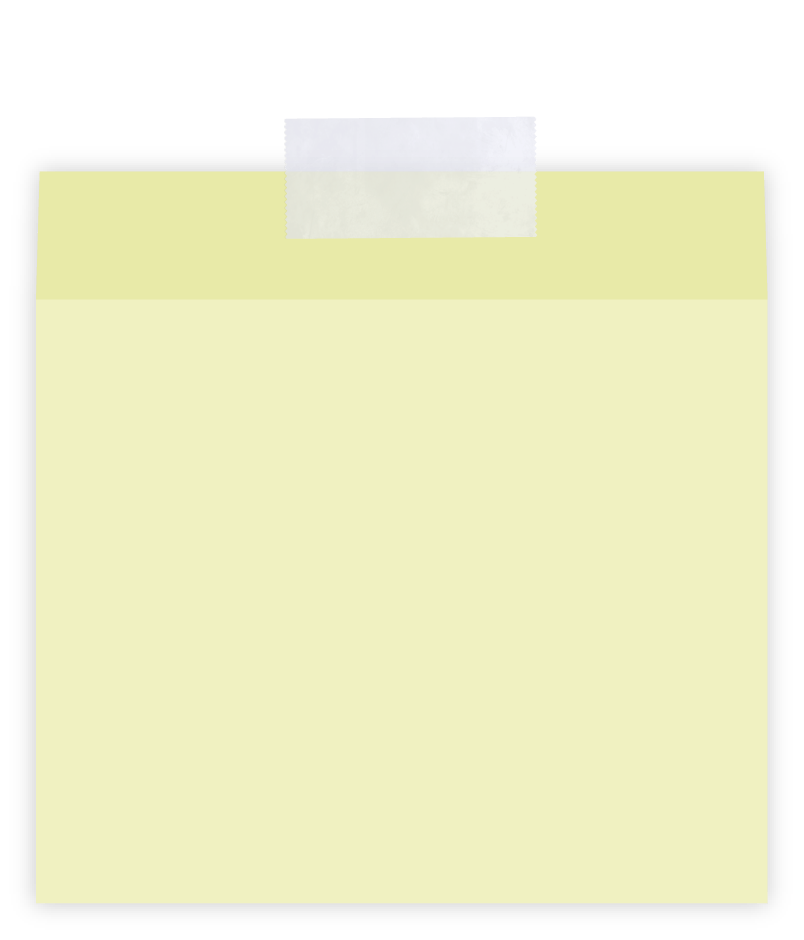 عبر عن الاعداد النسبية 
بكسور عشرية 
وعن الكسور العشرية 
بكسور اعتيادية
المفردات
الأعداد النسبية 
-الكسر العشري المنتهي 
-الكسر العشري الدوري .
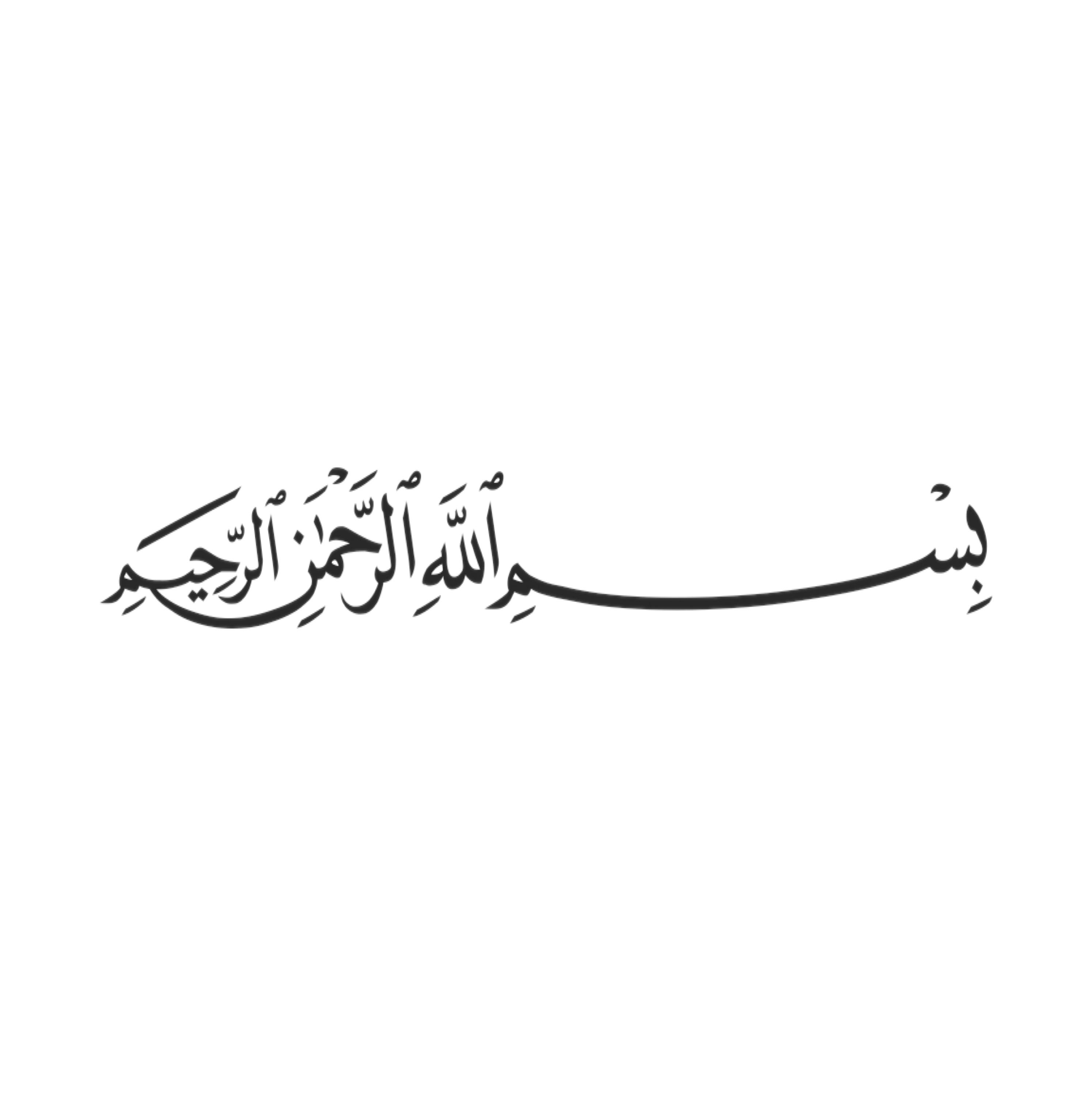 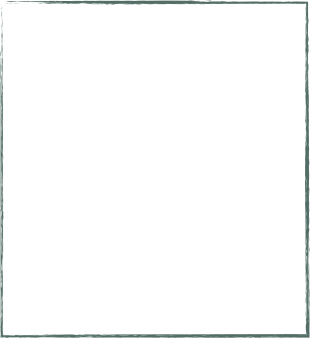 التركيز
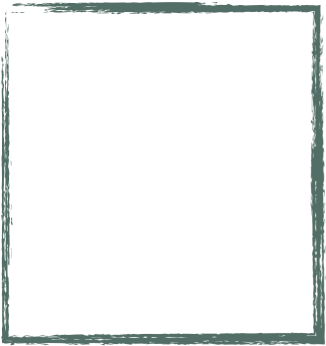 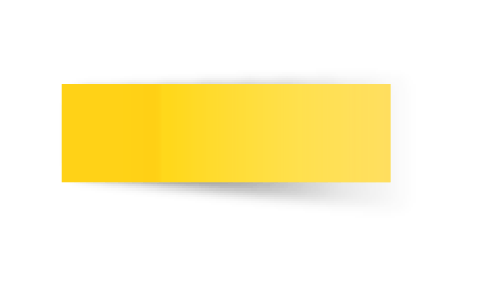 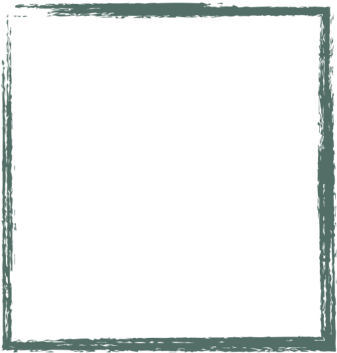 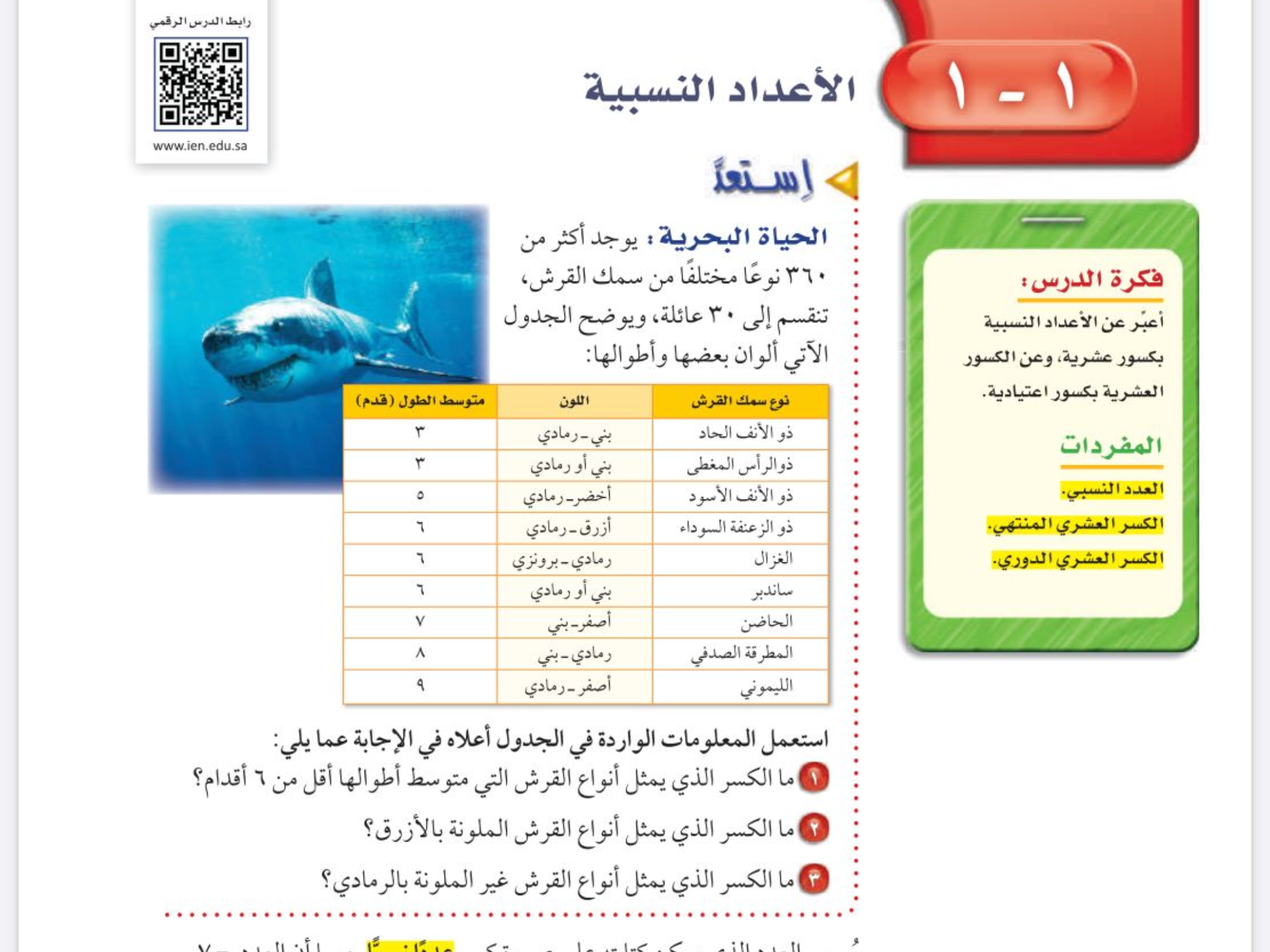 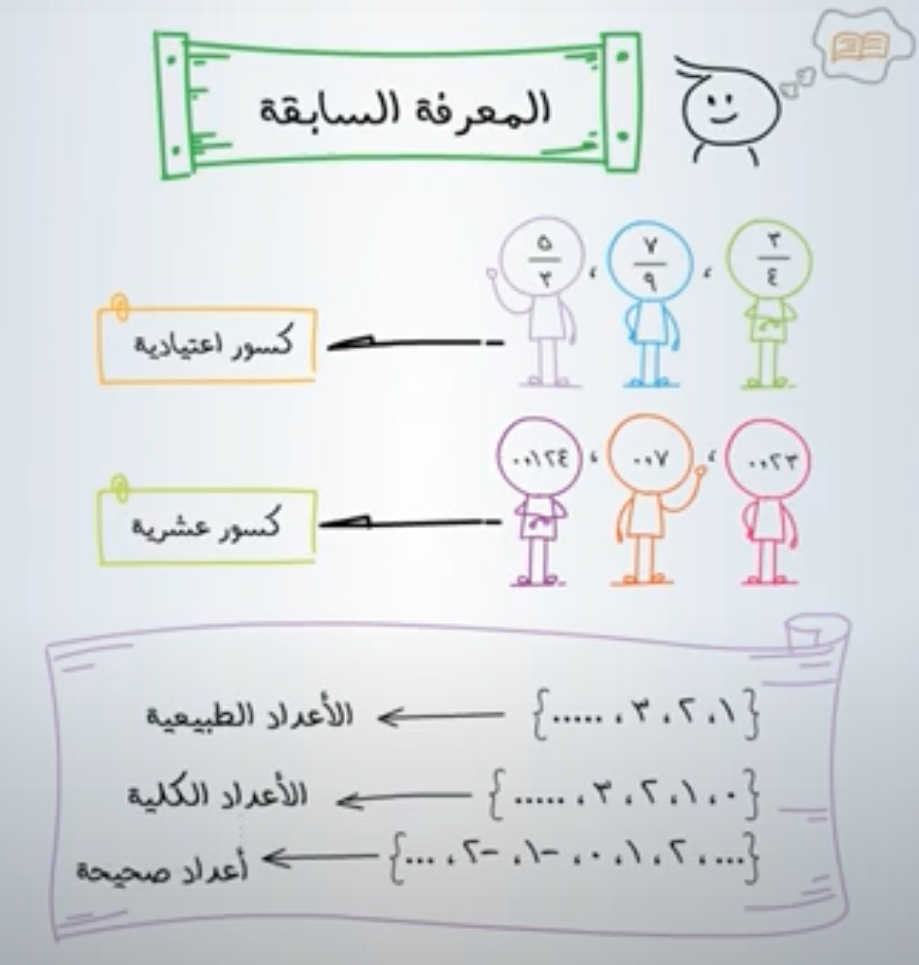 الفصل الأول 
الأعداد النسبية
التاريخ
التدريس
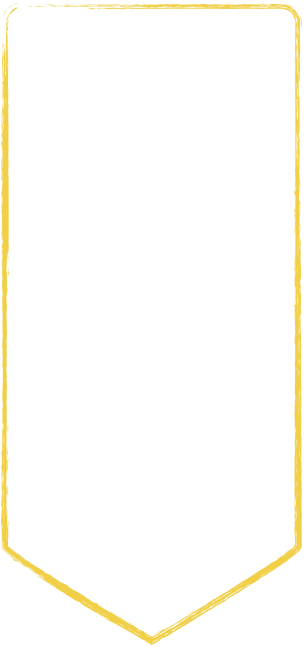 موضوع الدرس
الأعداد النسبية
التدريب
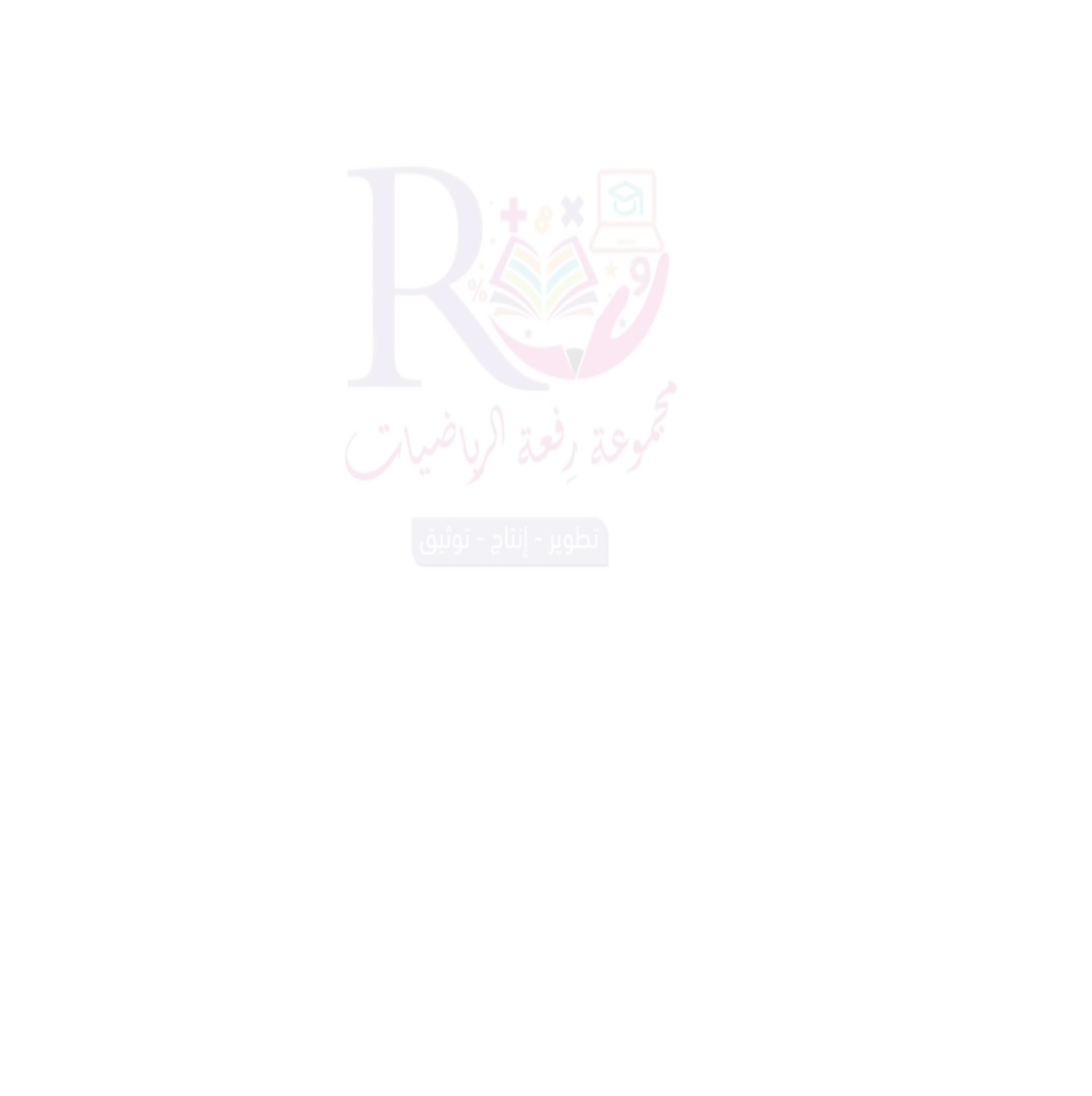 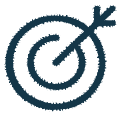 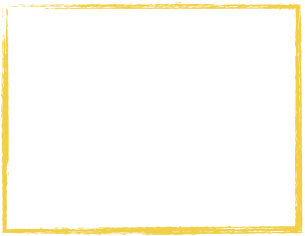 التقويم
الأهداف
جدول التعلم
عبر عن الاعداد النسبية 
بكسور عشرية 
وعن الكسور العشرية 
بكسور اعتيادية
المفردات
الأعداد النسبية 
-الكسر العشري المنتهي 
-الكسر العشري الدوري .
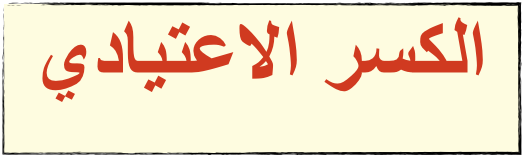 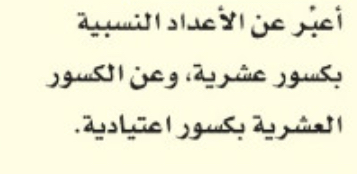 بالقسمة المطولة
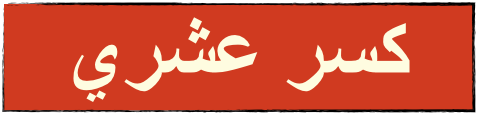 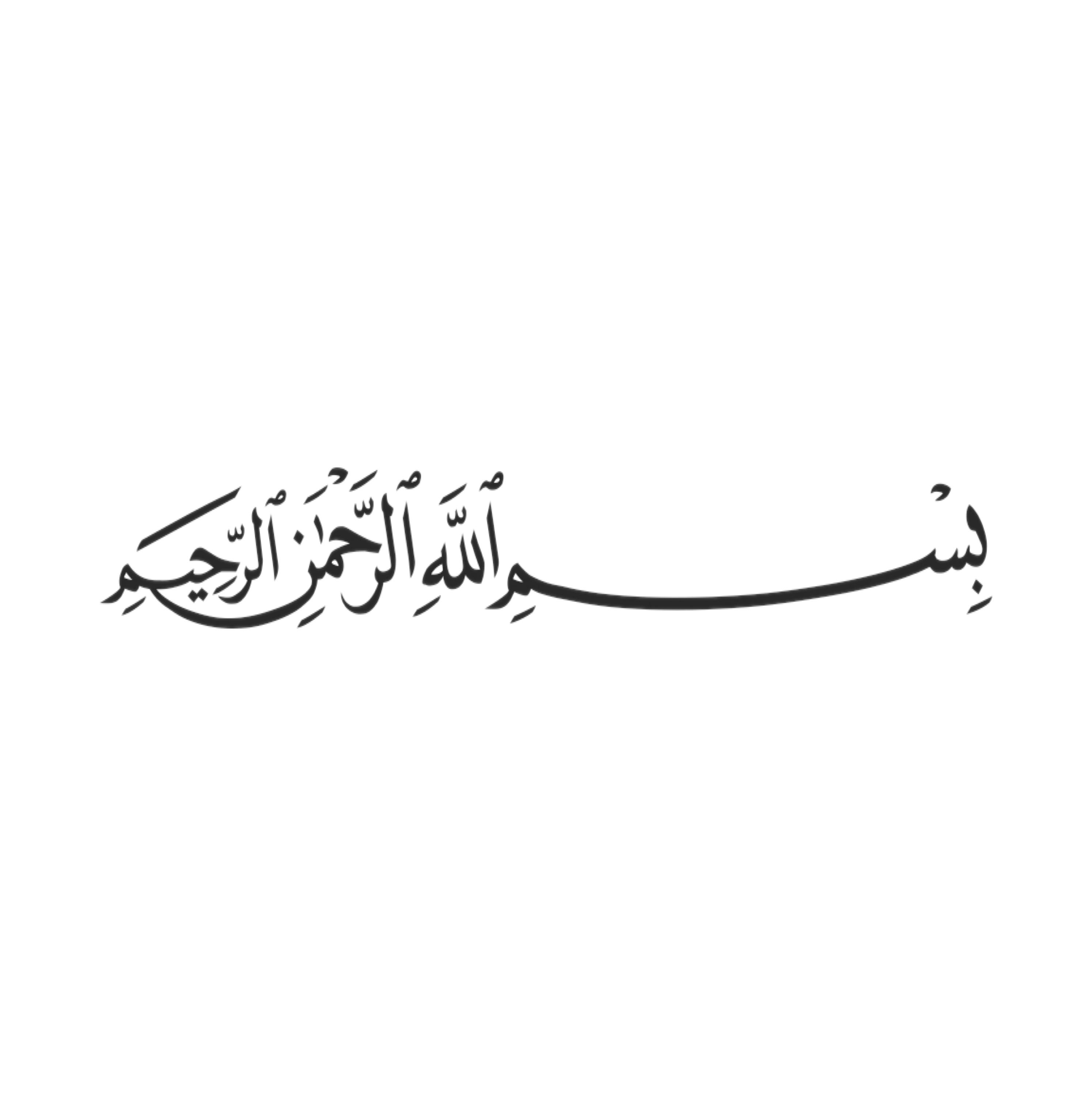 التركيز
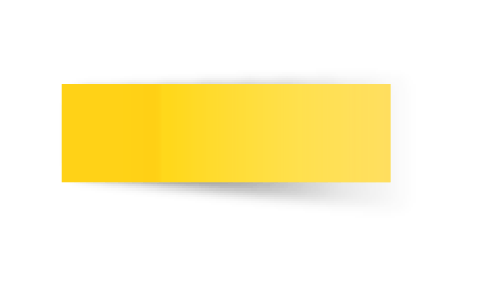 أ
ب
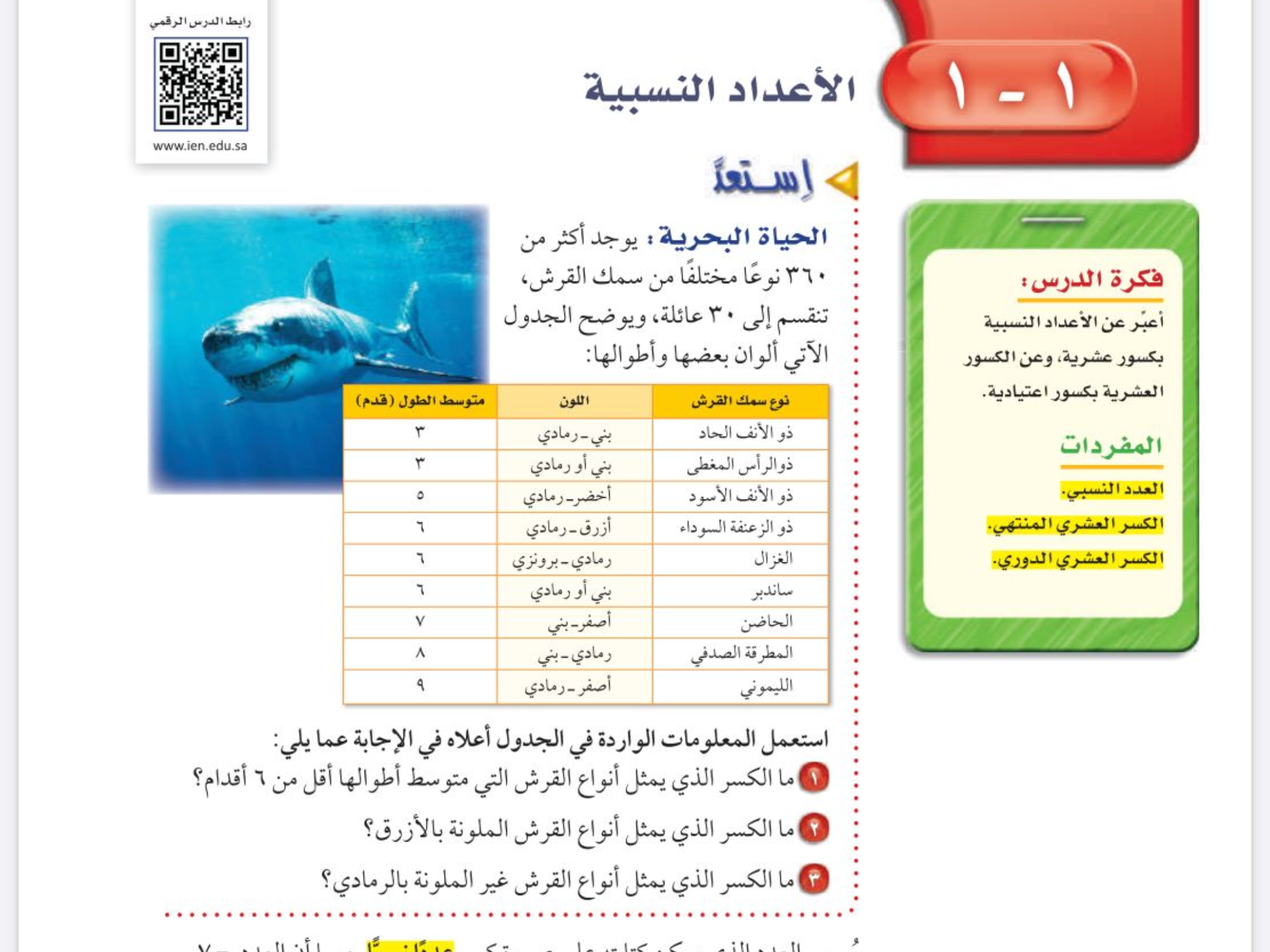 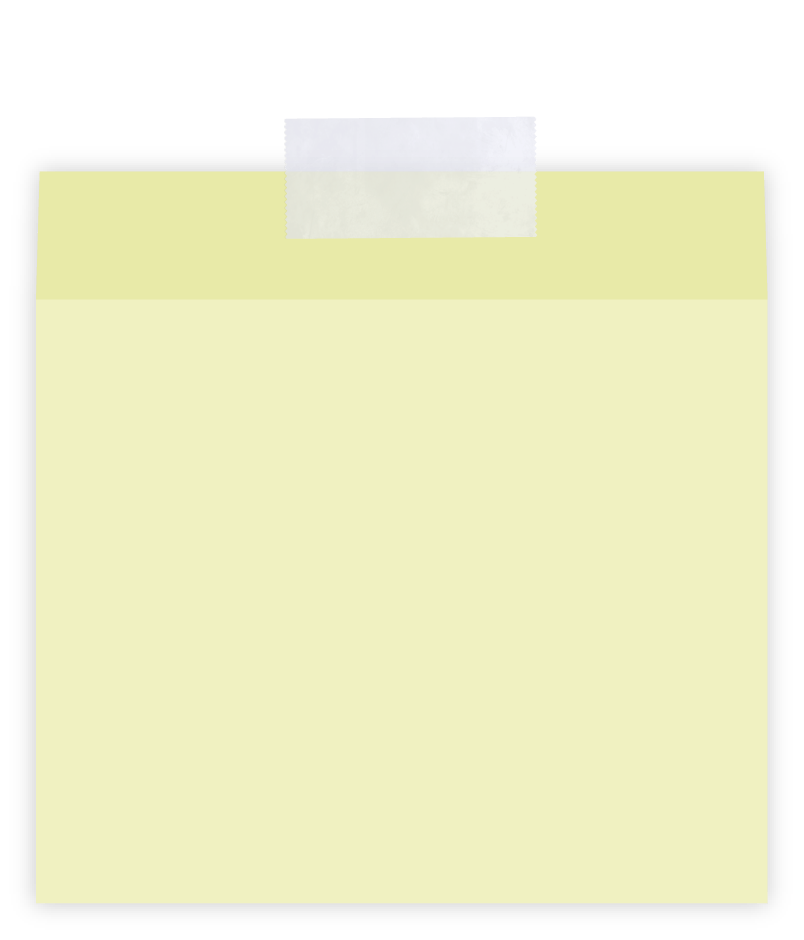 الفصل الأول 
الأعداد النسبية
التاريخ
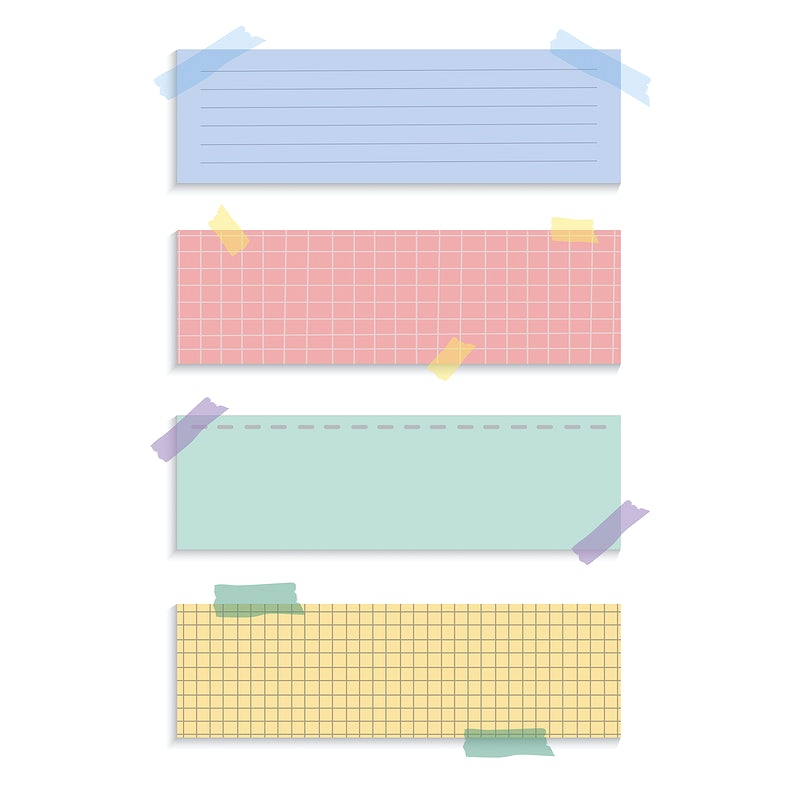 صفحة
١٥
لايساوي صفر
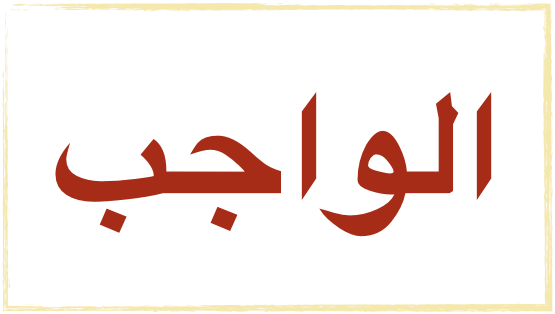 التدريس
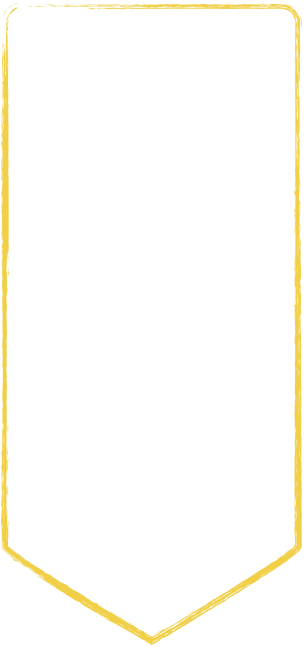 موضوع الدرس
الأعداد النسبية
التدريب
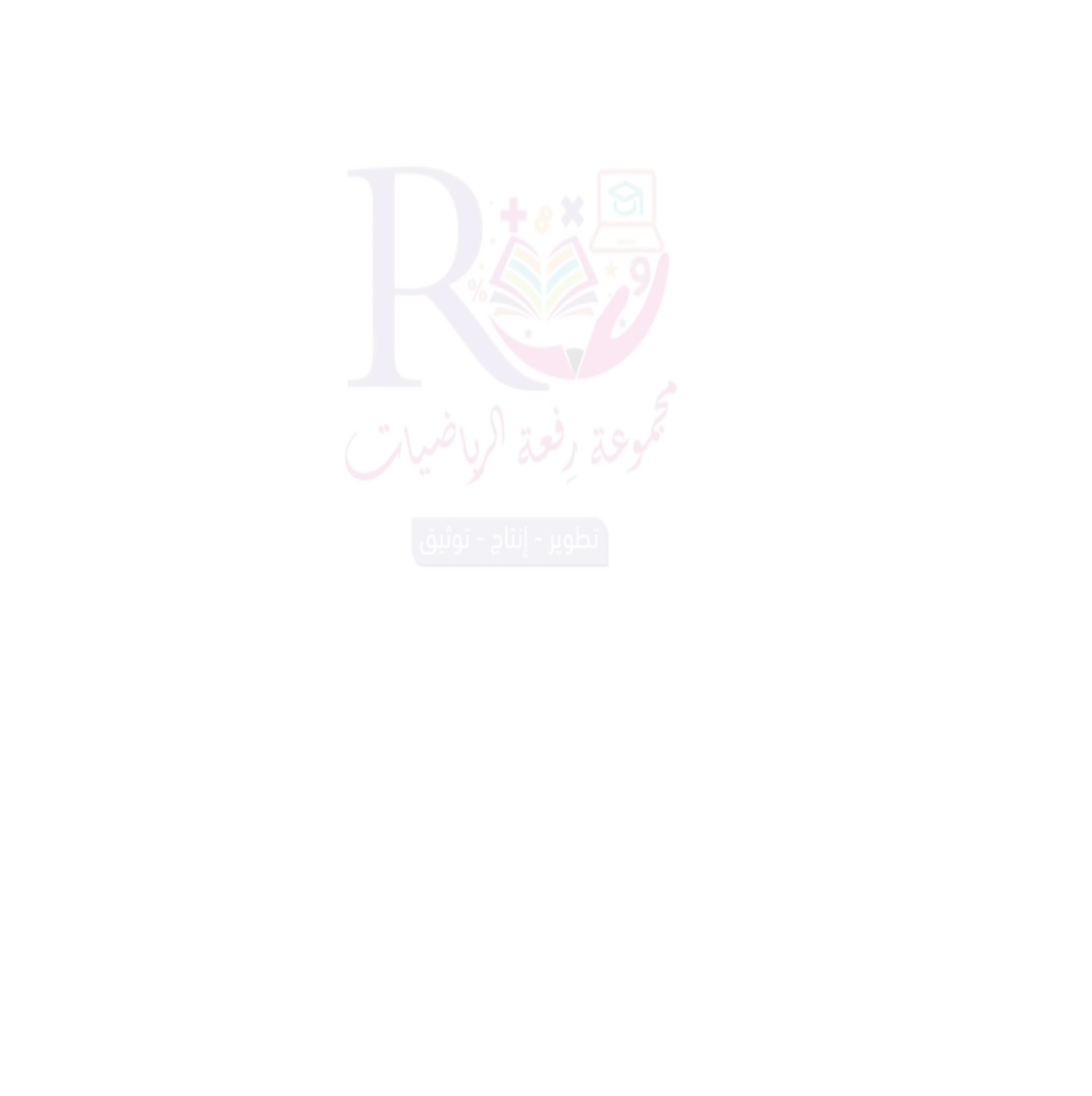 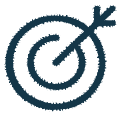 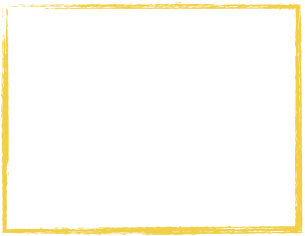 التقويم
الأهداف
عبر عن الاعداد النسبية 
بكسور عشرية 
وعن الكسور العشرية 
بكسور اعتيادية
سُبْحَانَكَ اللَّهُمَّ وَبِحَمْدِكَ، 
أَشْهَدُ أَنْ لَا إِلَهَ إِلَّا أَنْتَ 
أَسْتَغْفِرُكَ وَأَتُوبُ إِلَيْكَ
المفردات
الأعداد النسبية 
-الكسر العشري المنتهي 
-الكسر العشري الدوري .
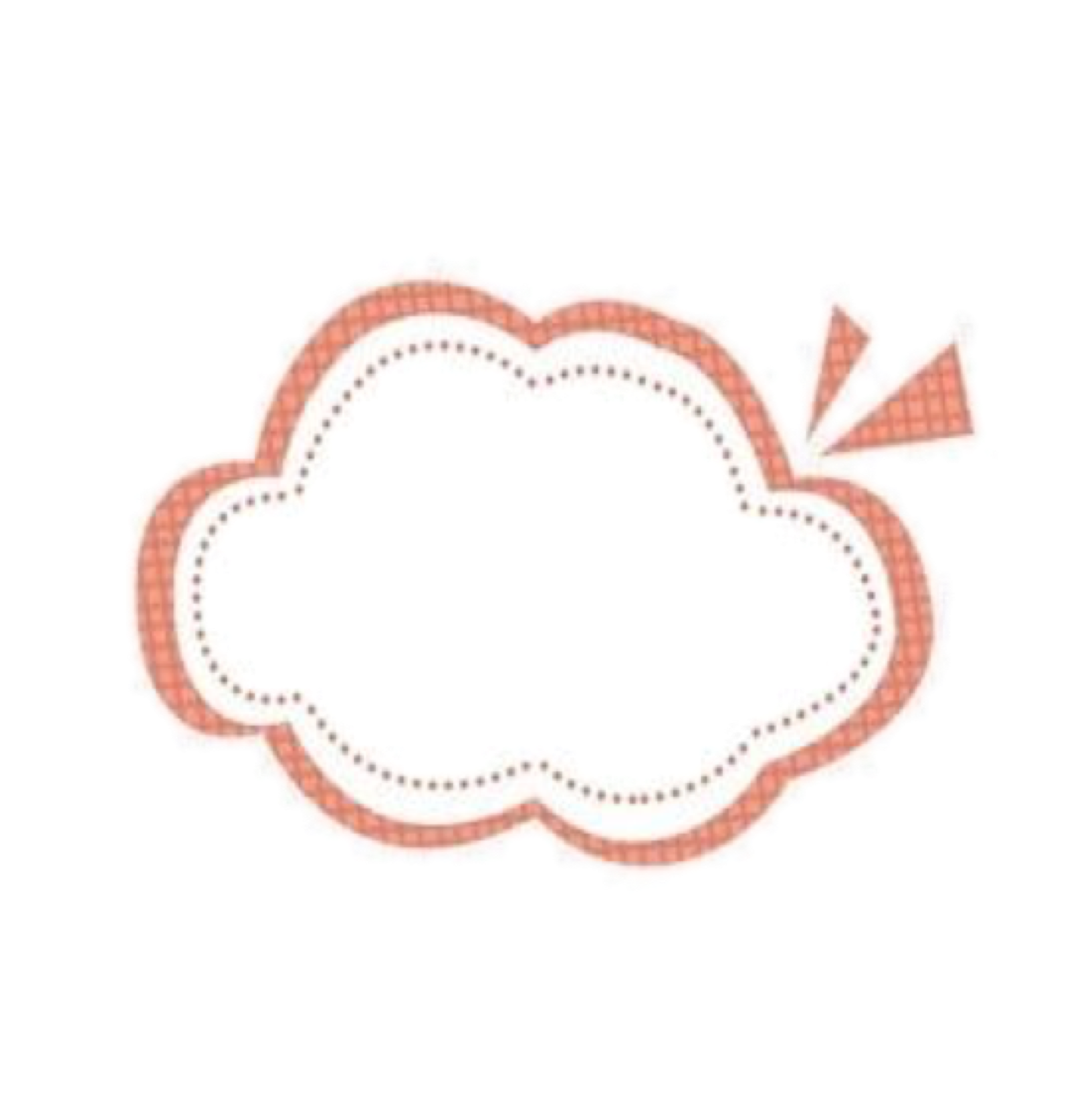 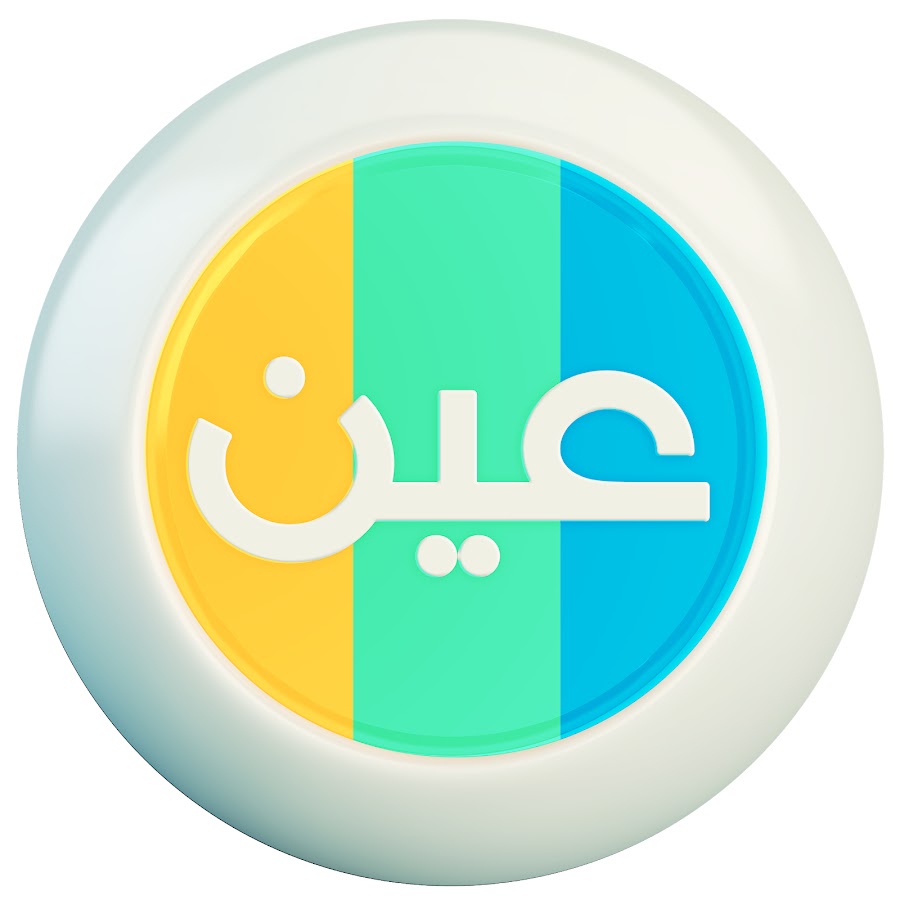 عزيزتي الطالبة  
يمكنك زيارة قناة عين التعليمية
تابع
١-١ 
الاعداد النسبية
الفصل الدراسي الأول
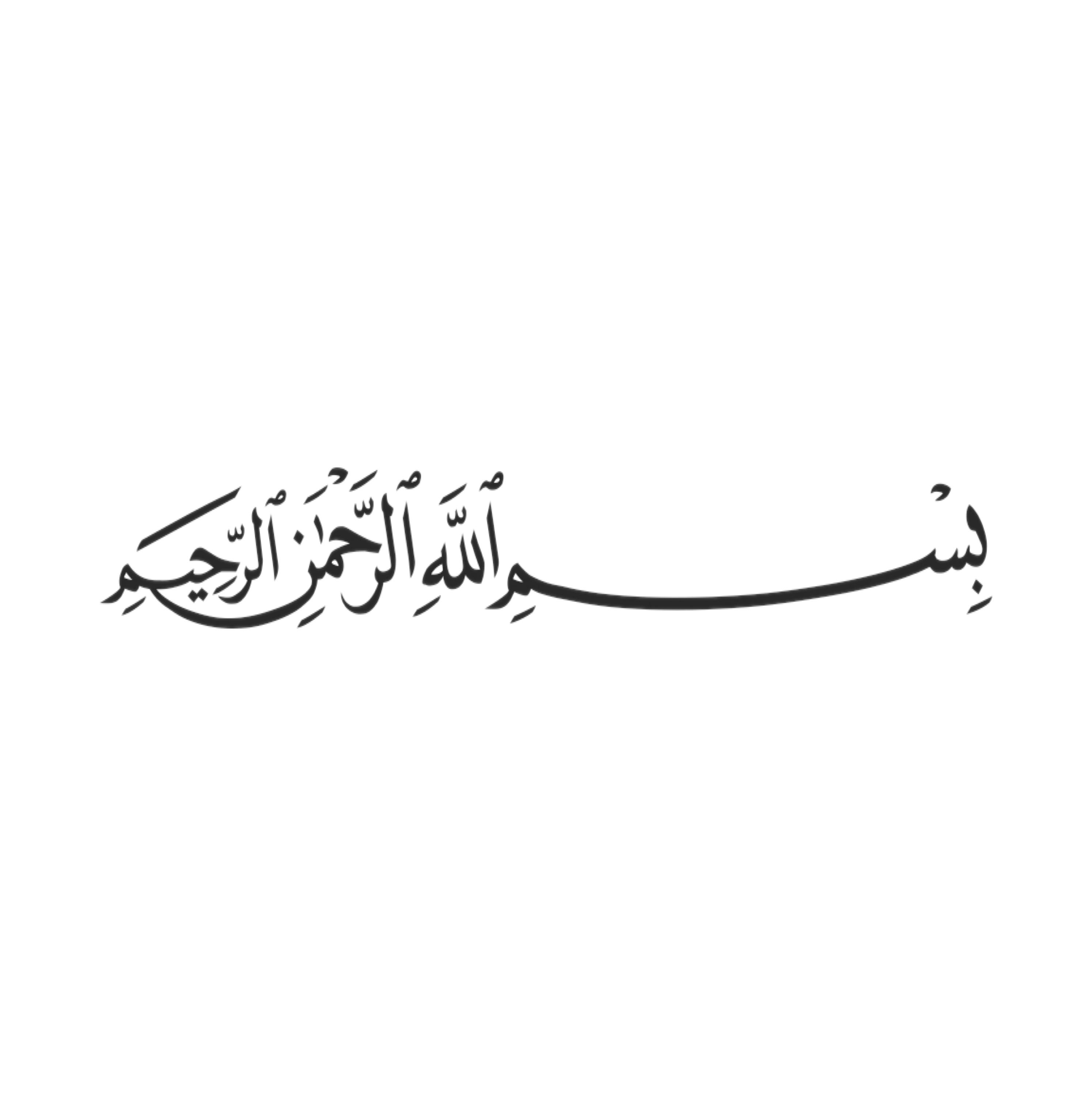 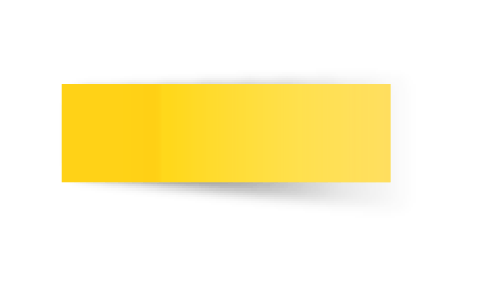 التاريخ
صباح الخير ياوطني 
صباح المجد والعلياء
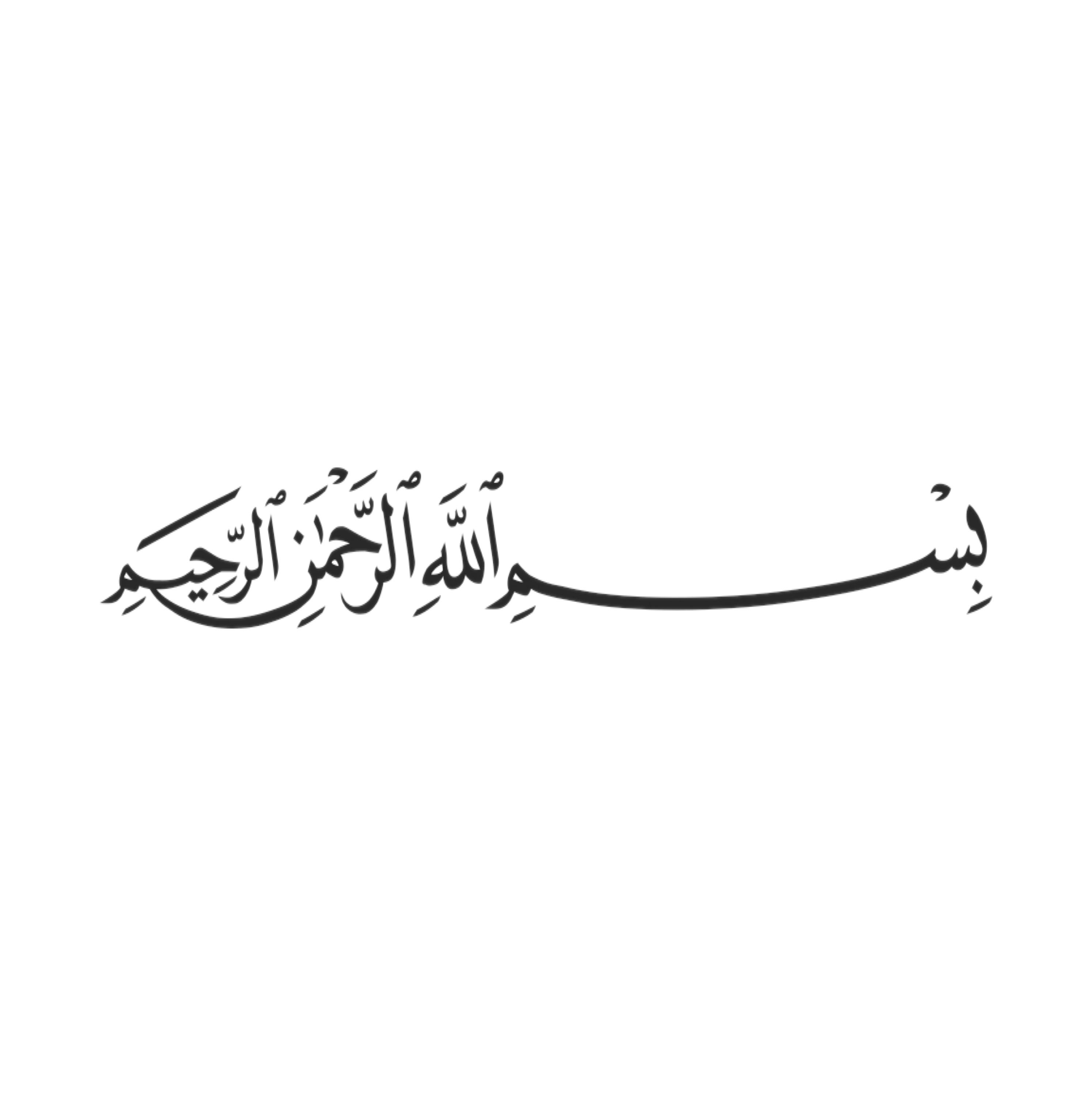 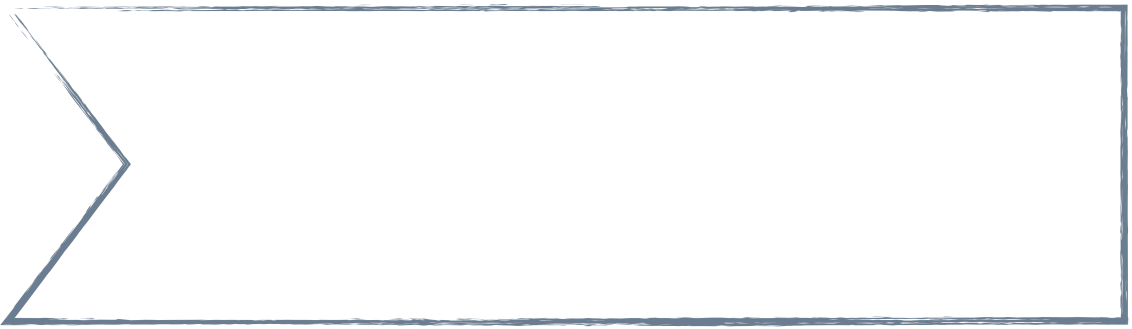 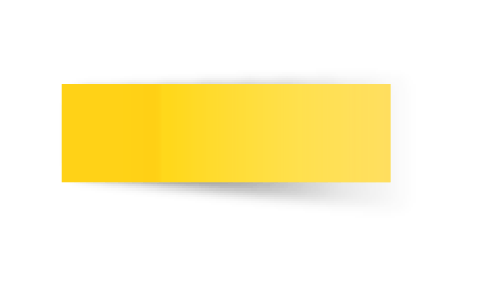 اليوم
التاريخ
01
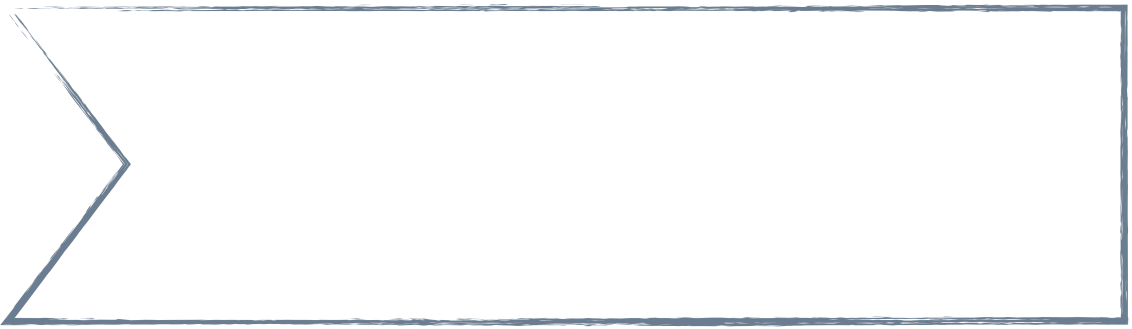 التاريخ
بقوة البدايات تكون روعة النهايات
02
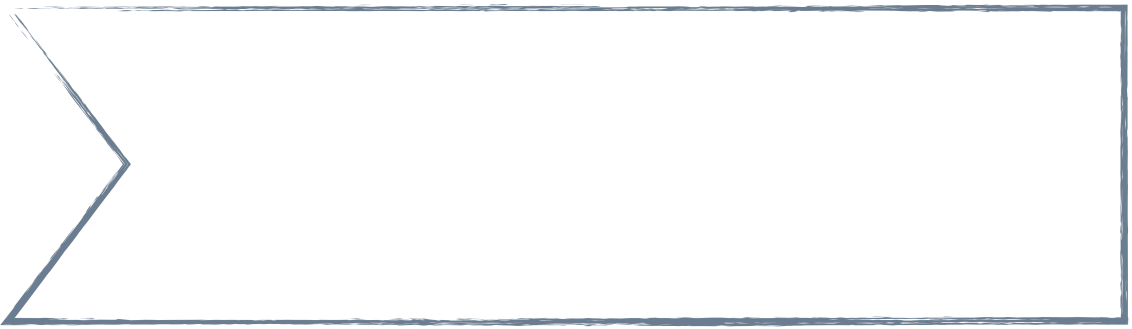 03
الحصة
04
05
06
…
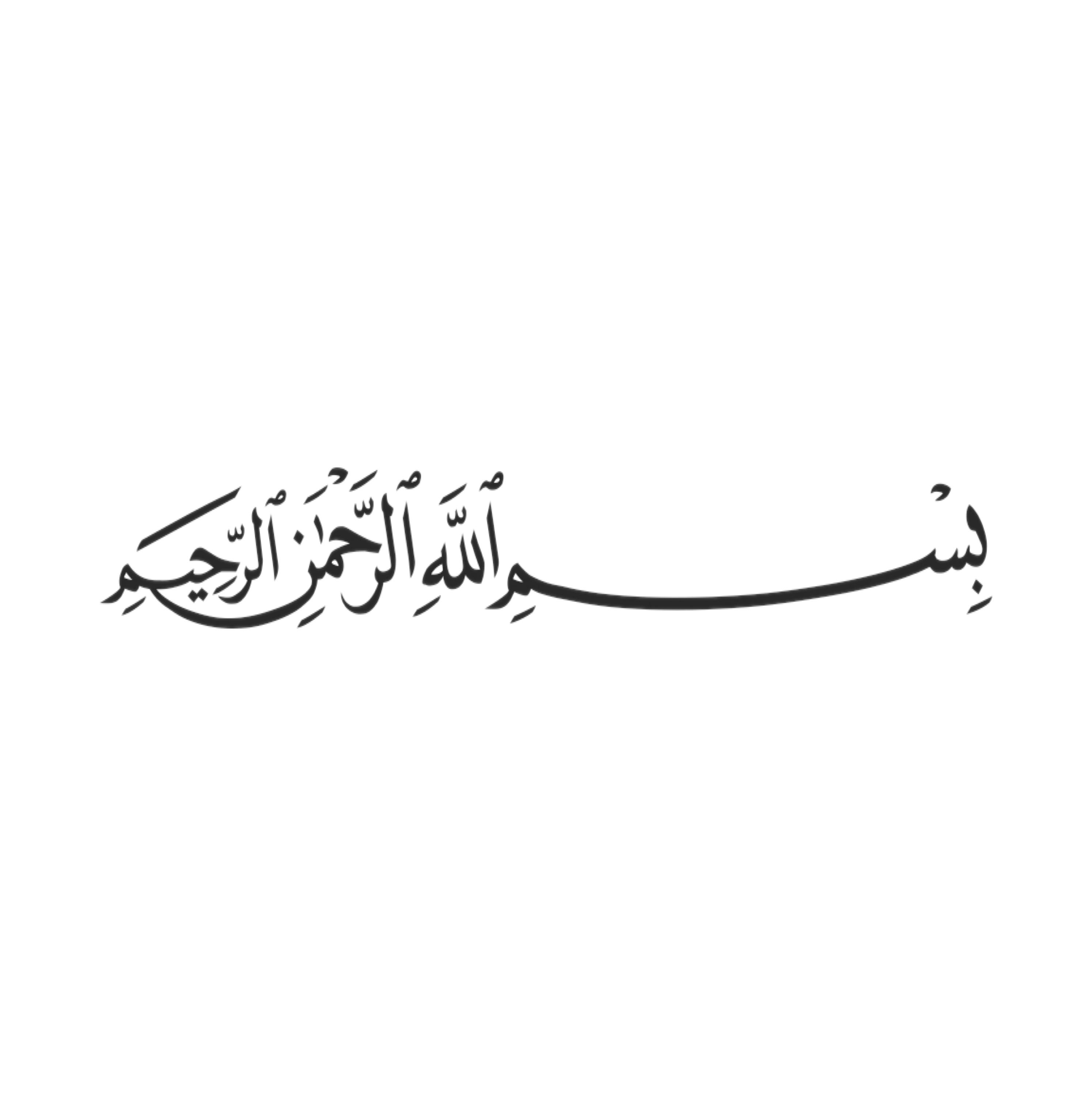 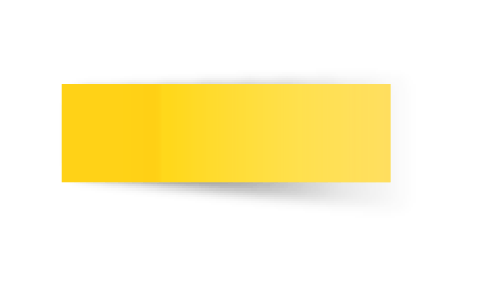 التاريخ
01
حل الواجب
02
03
04
05
06
…
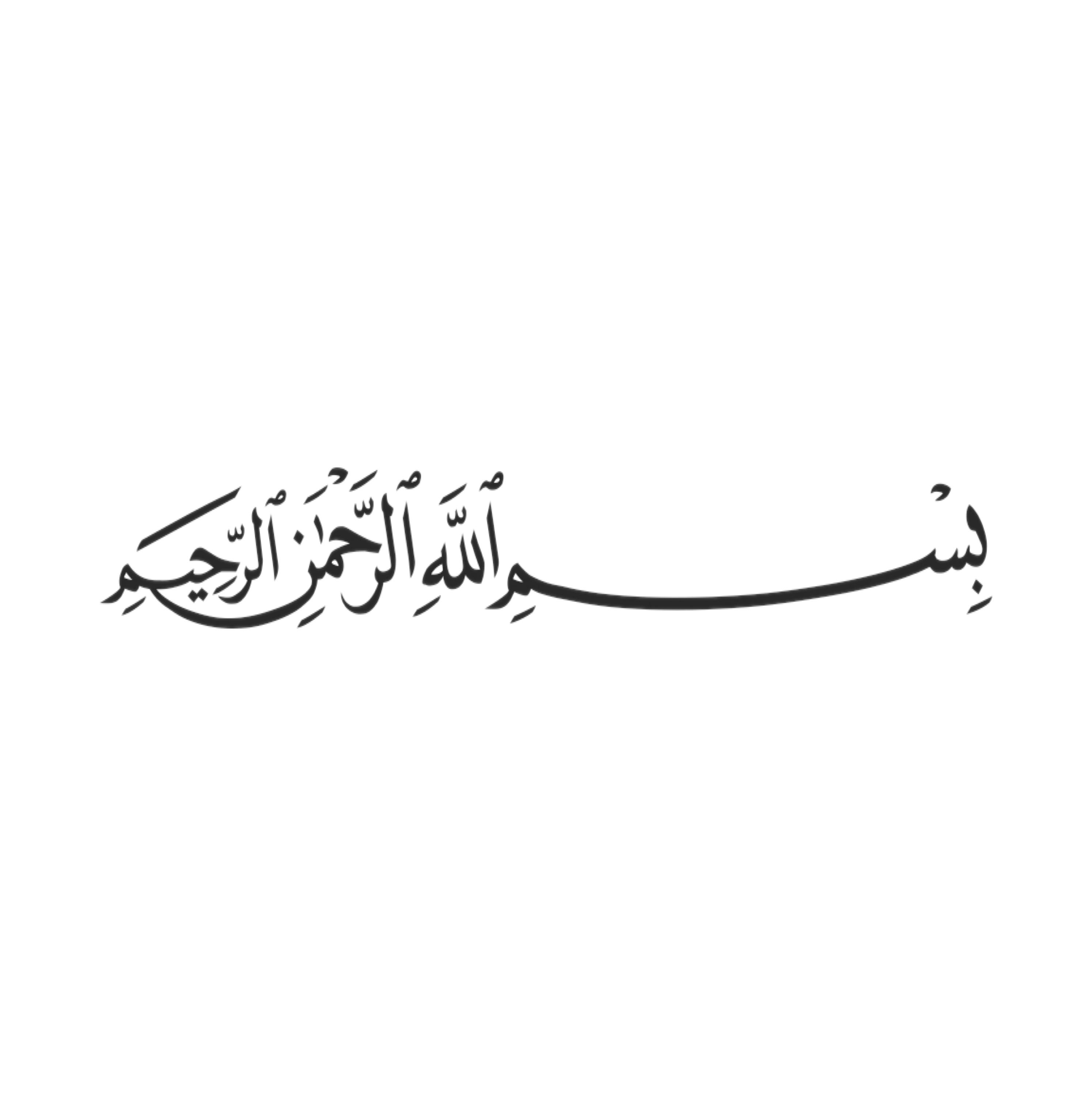 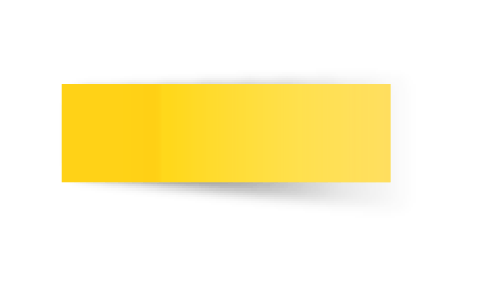 التاريخ
01
شريط الذكريات
02
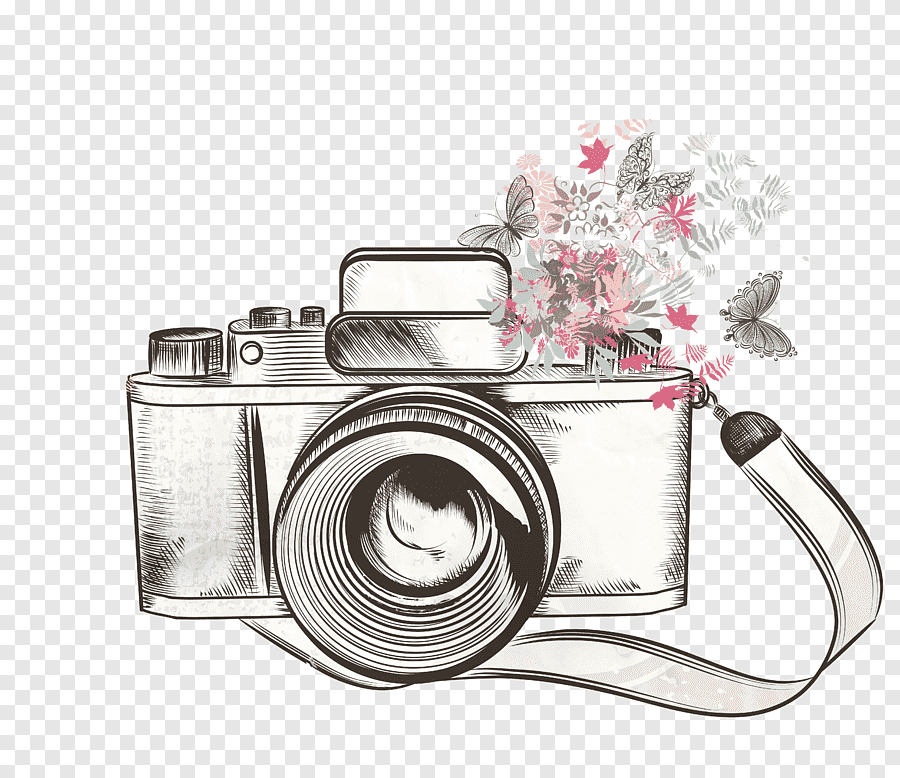 03
04
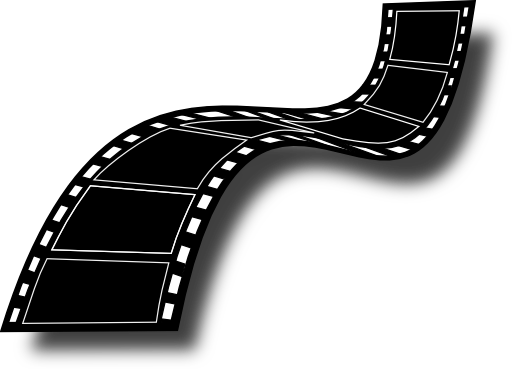 05
06
…
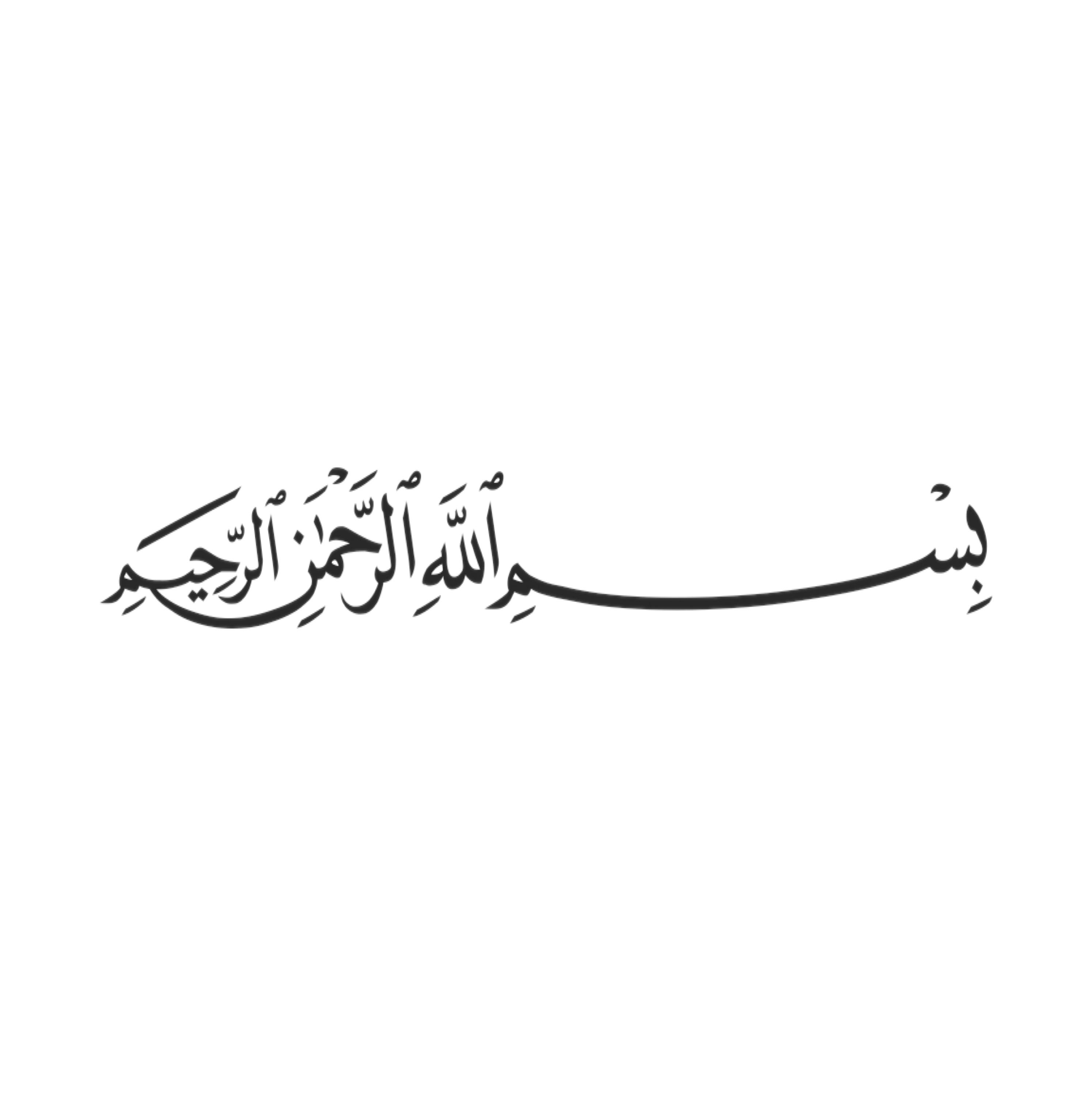 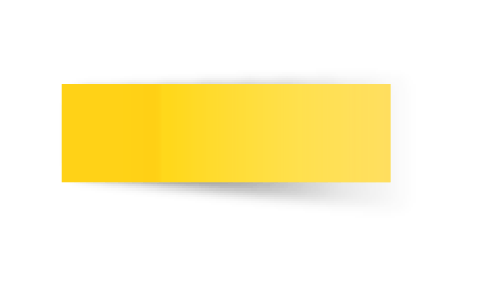 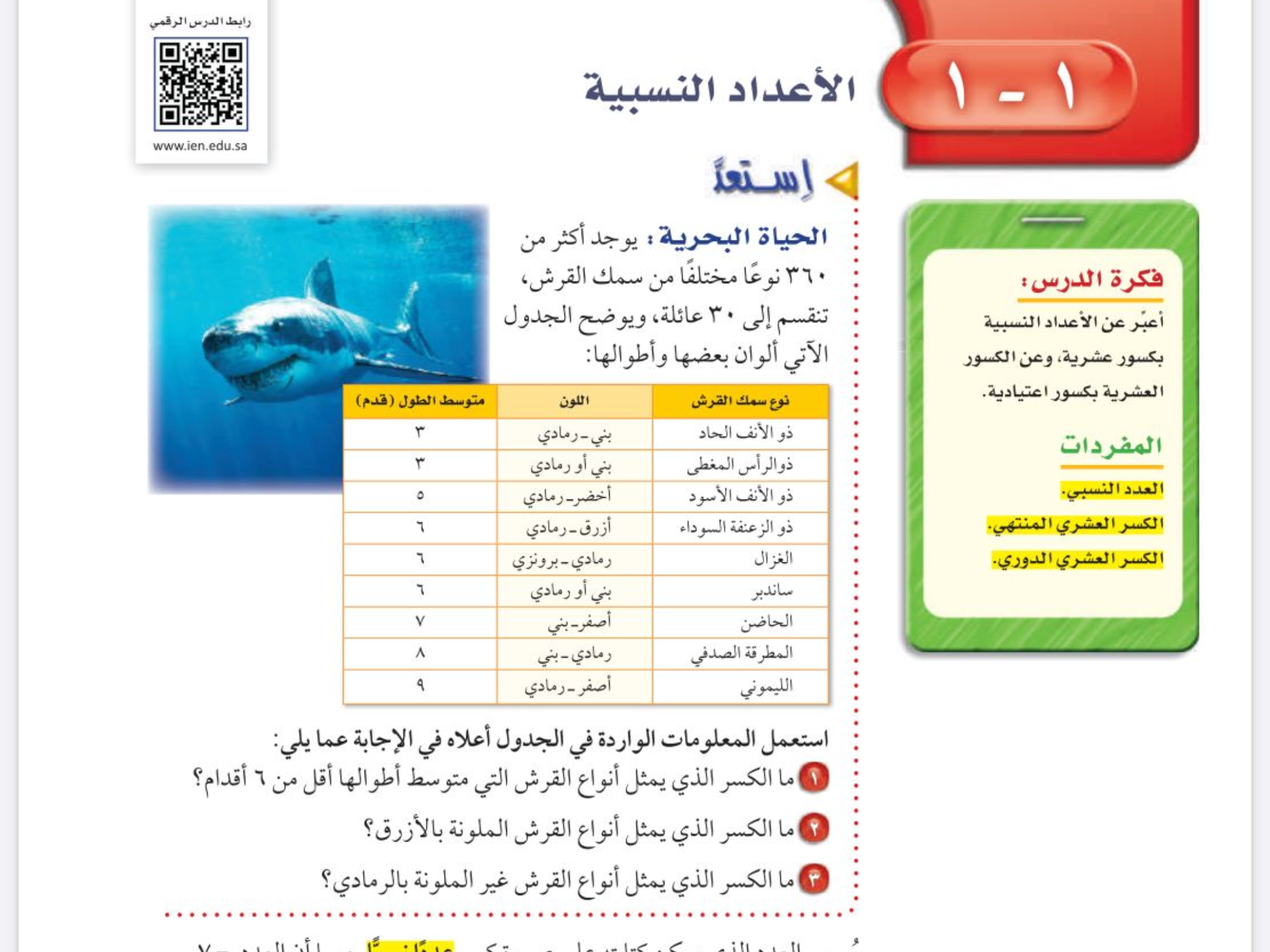 التاريخ
صفحة
١٢
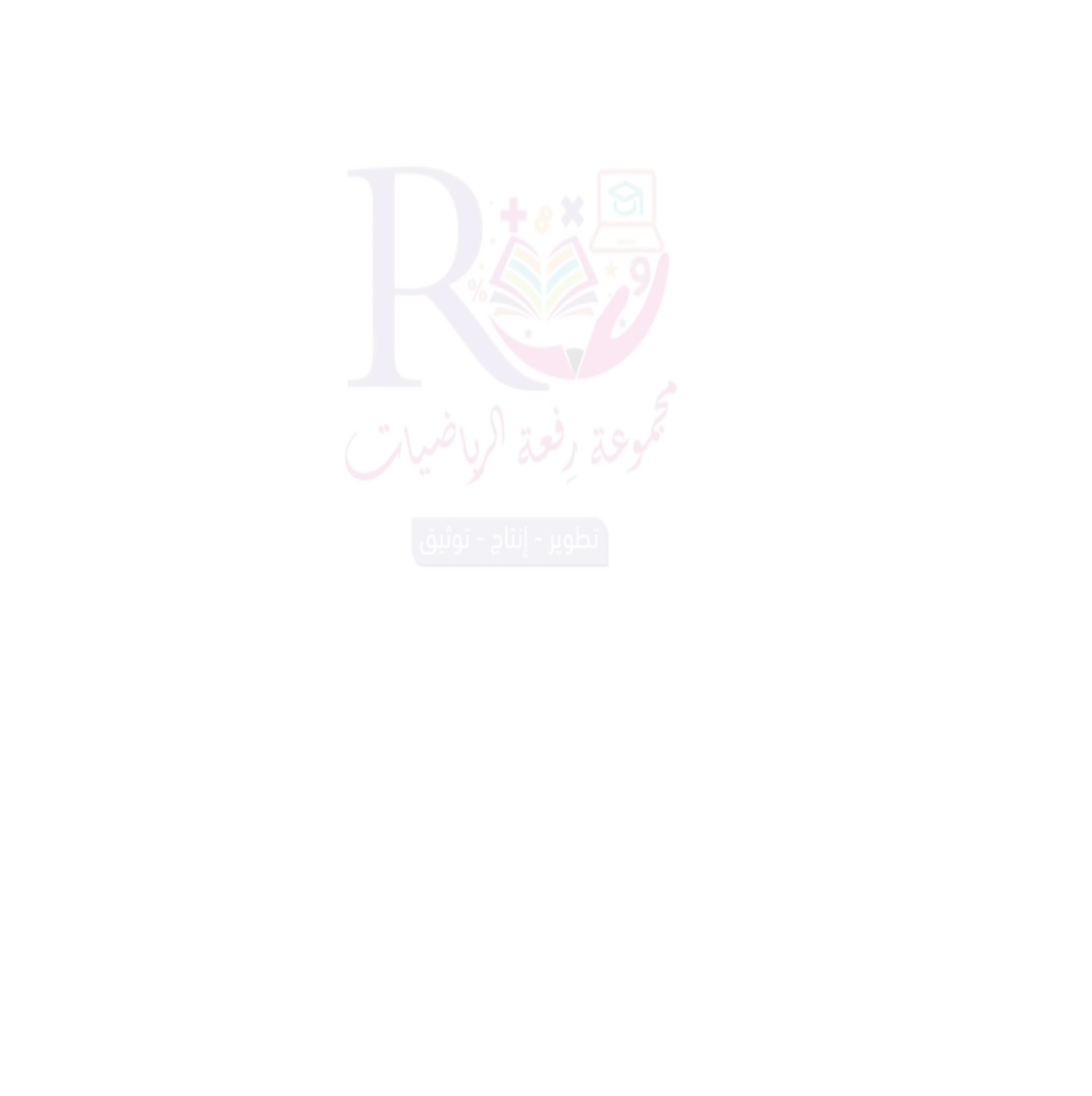 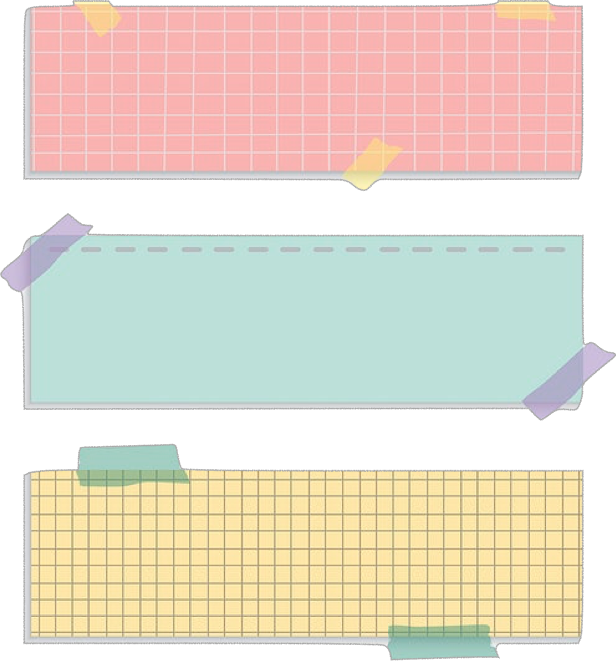 موضوع الدرس 
الأعداد النسبية
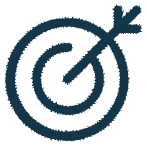 الأهداف 
أعبر عن الاعداد النسبية بكسور عشرية 
وعن الكسورالعشرية بكسور اعتيادية
المفردات
الأعداد النسبية -الكسرالعشري المنتهي 
-الكسر العشري الدوري .
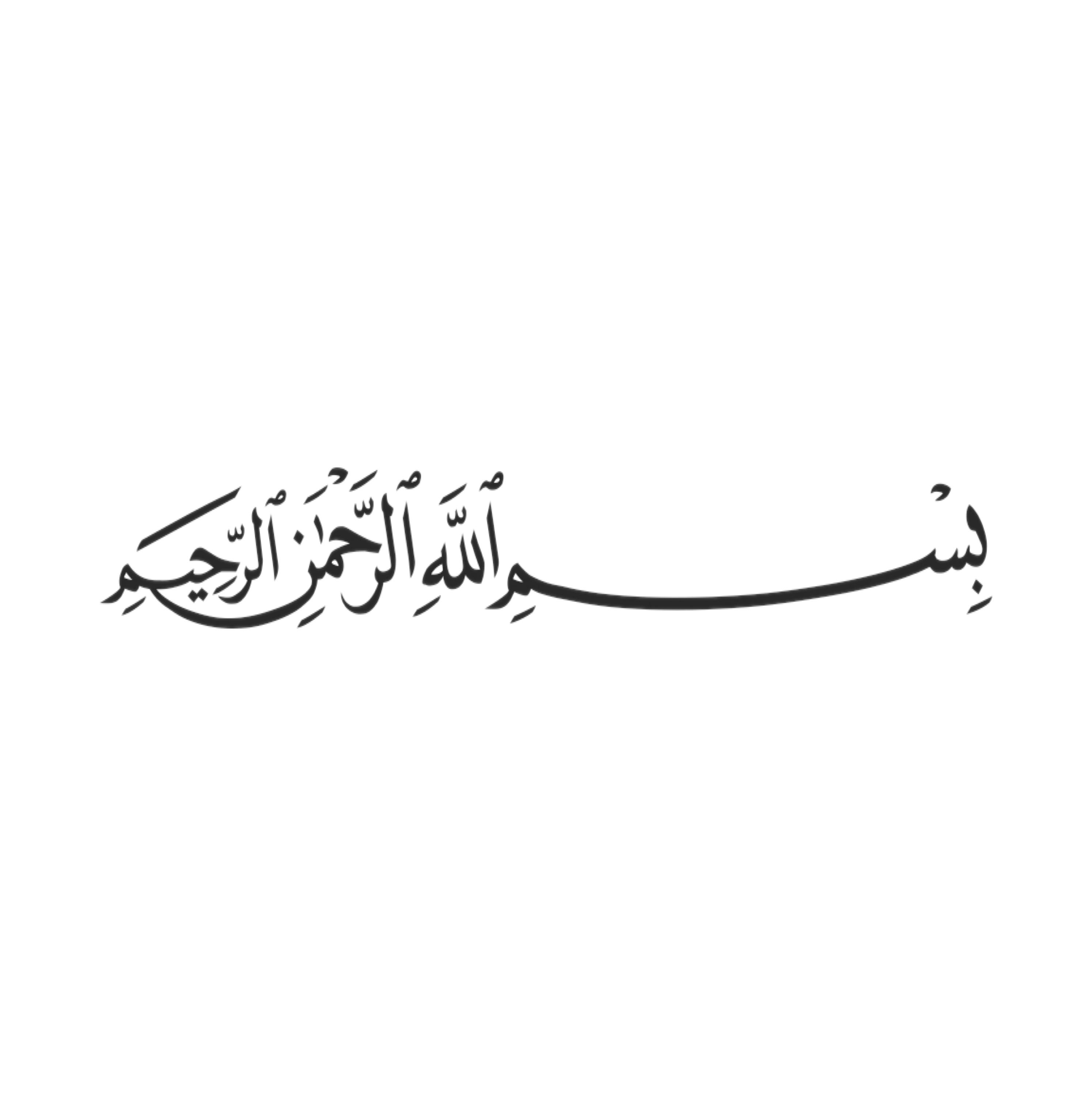 التركيز
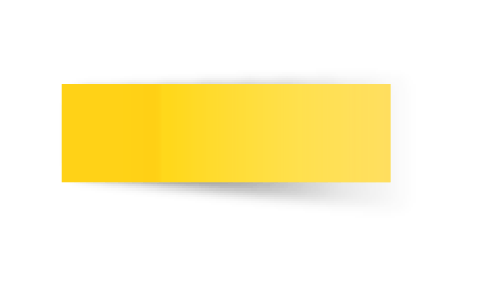 أ
ب
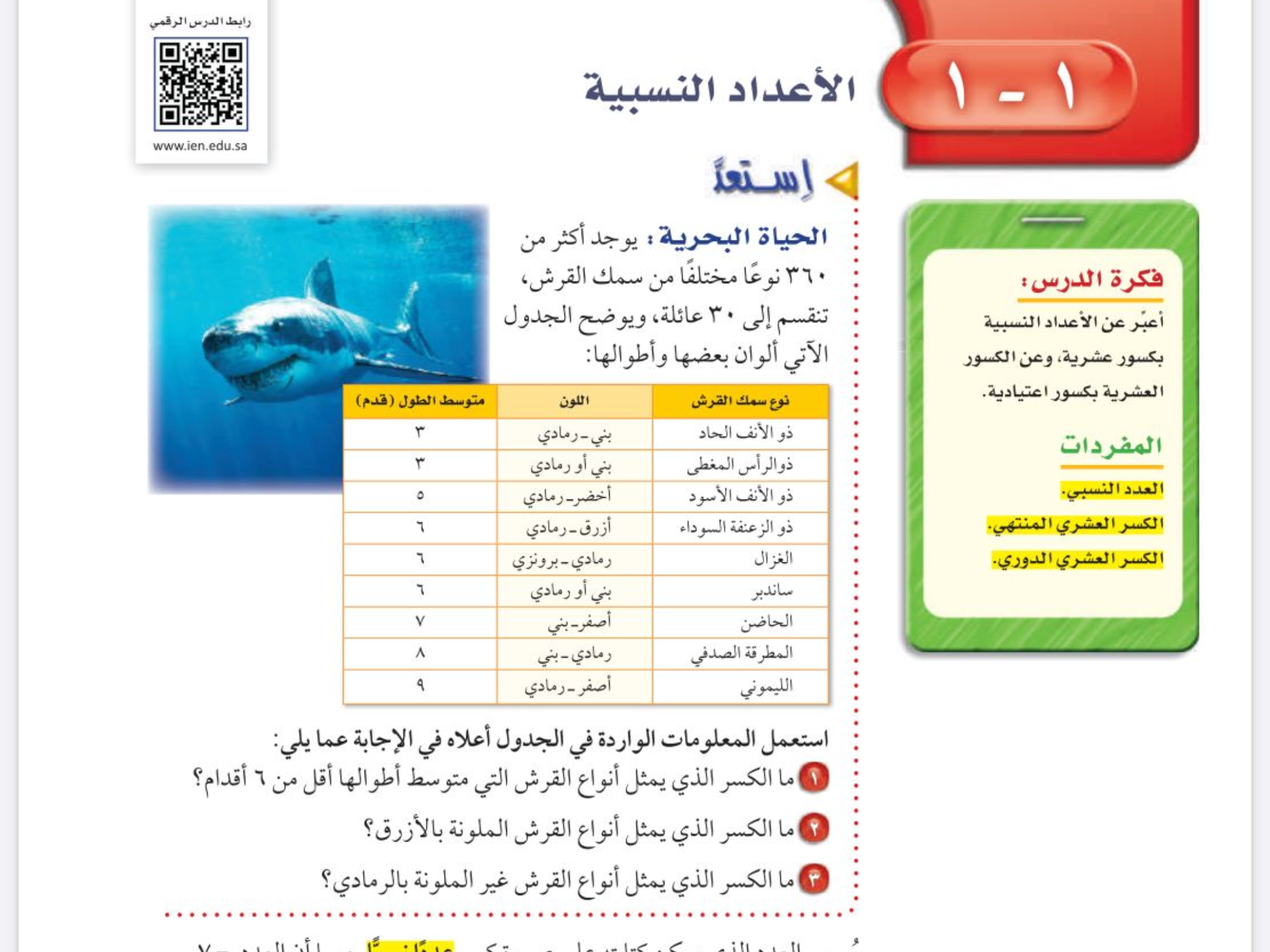 الفصل الأول 
الأعداد النسبية
التاريخ
صفحة
١٢
لايساوي صفر
التدريس
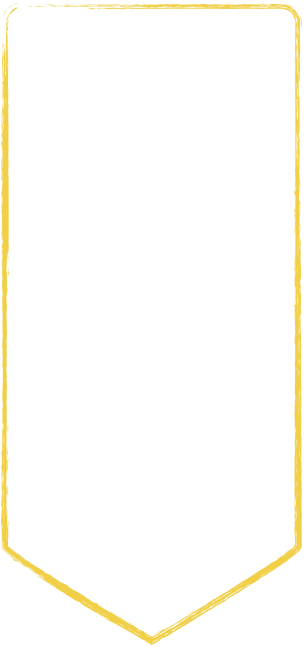 موضوع الدرس
الأعداد النسبية
التدريب
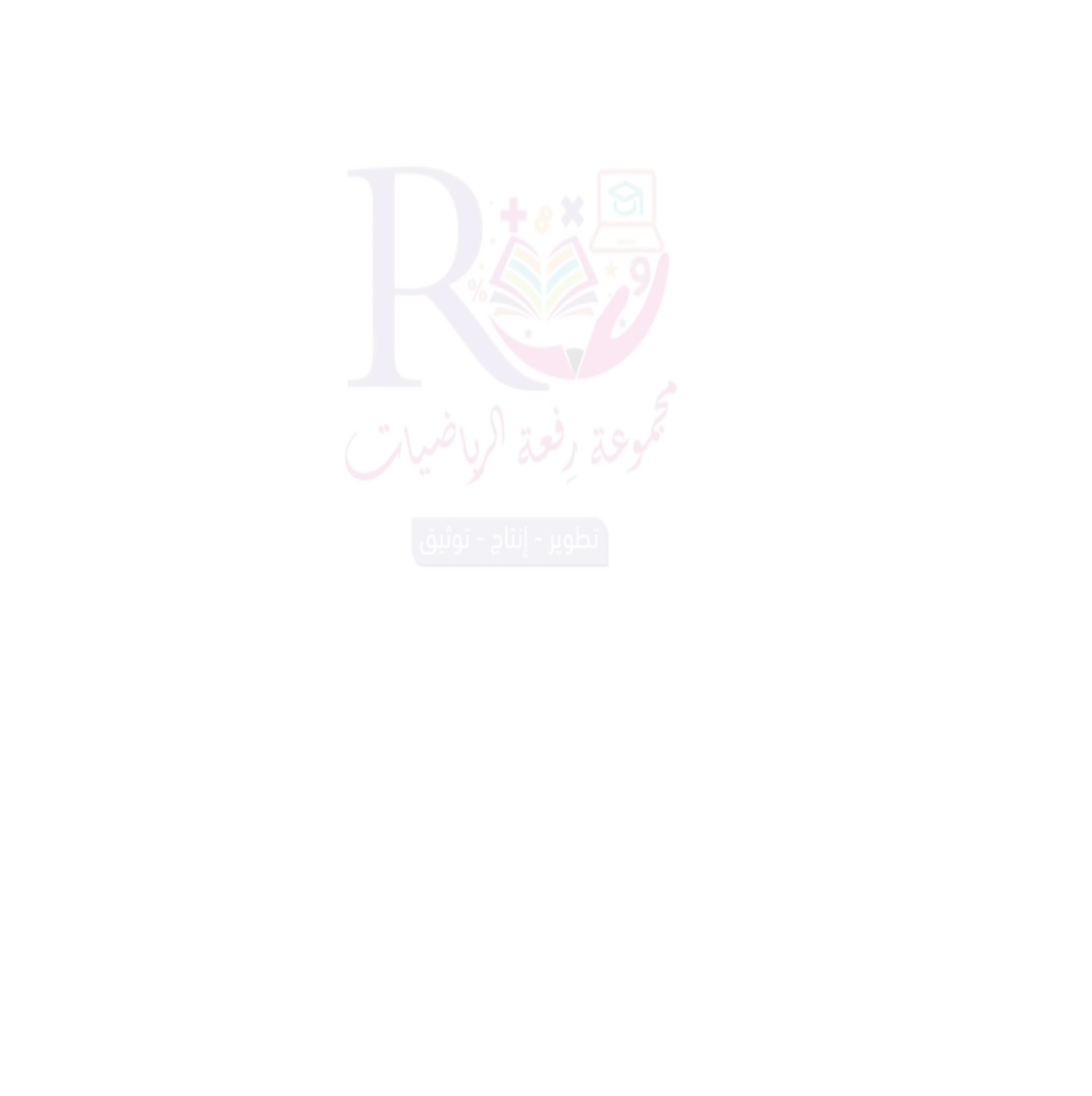 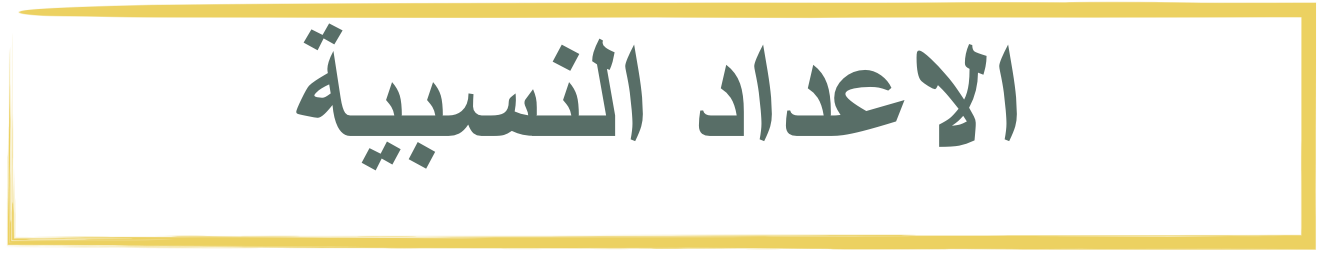 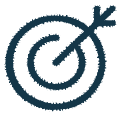 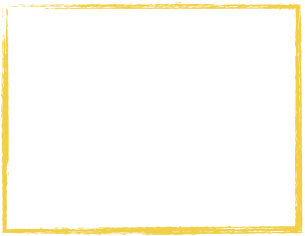 التقويم
الأهداف
عبر عن الاعداد النسبية 
بكسور عشرية 
وعن الكسور العشرية 
بكسور اعتيادية
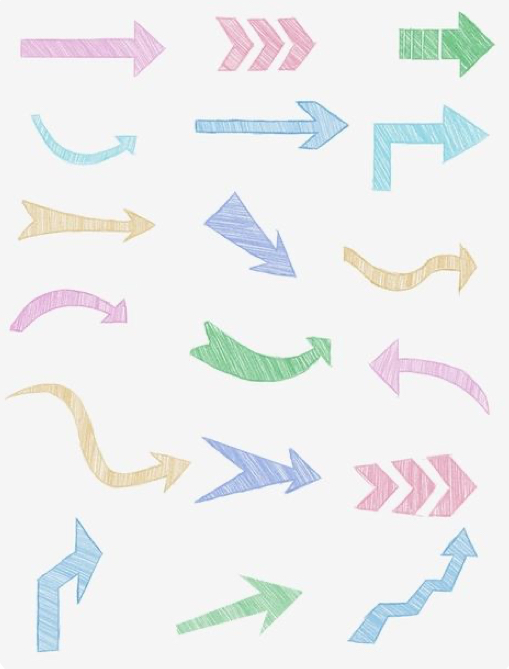 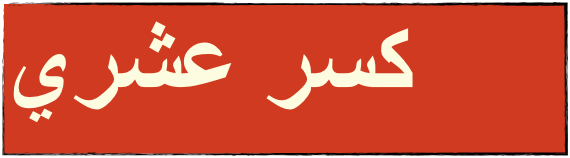 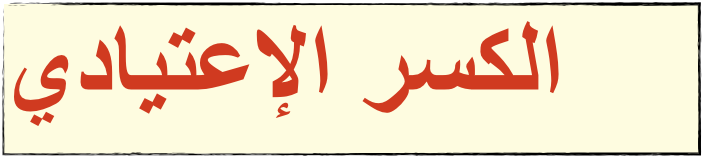 المفردات
الأعداد النسبية 
-الكسر العشري المنتهي 
-الكسر العشري الدوري .
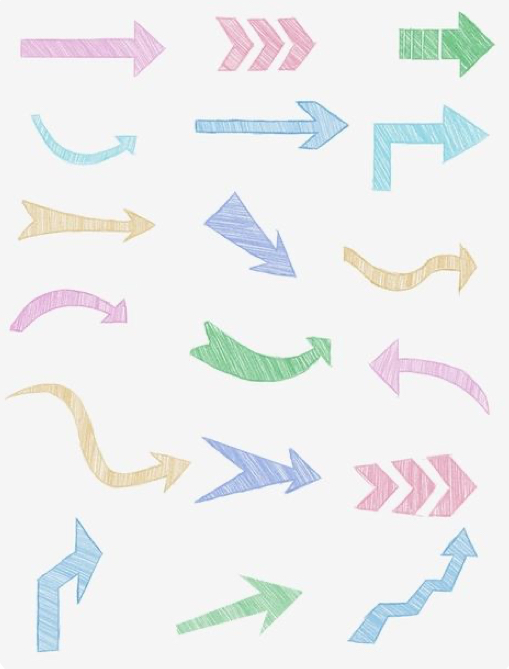 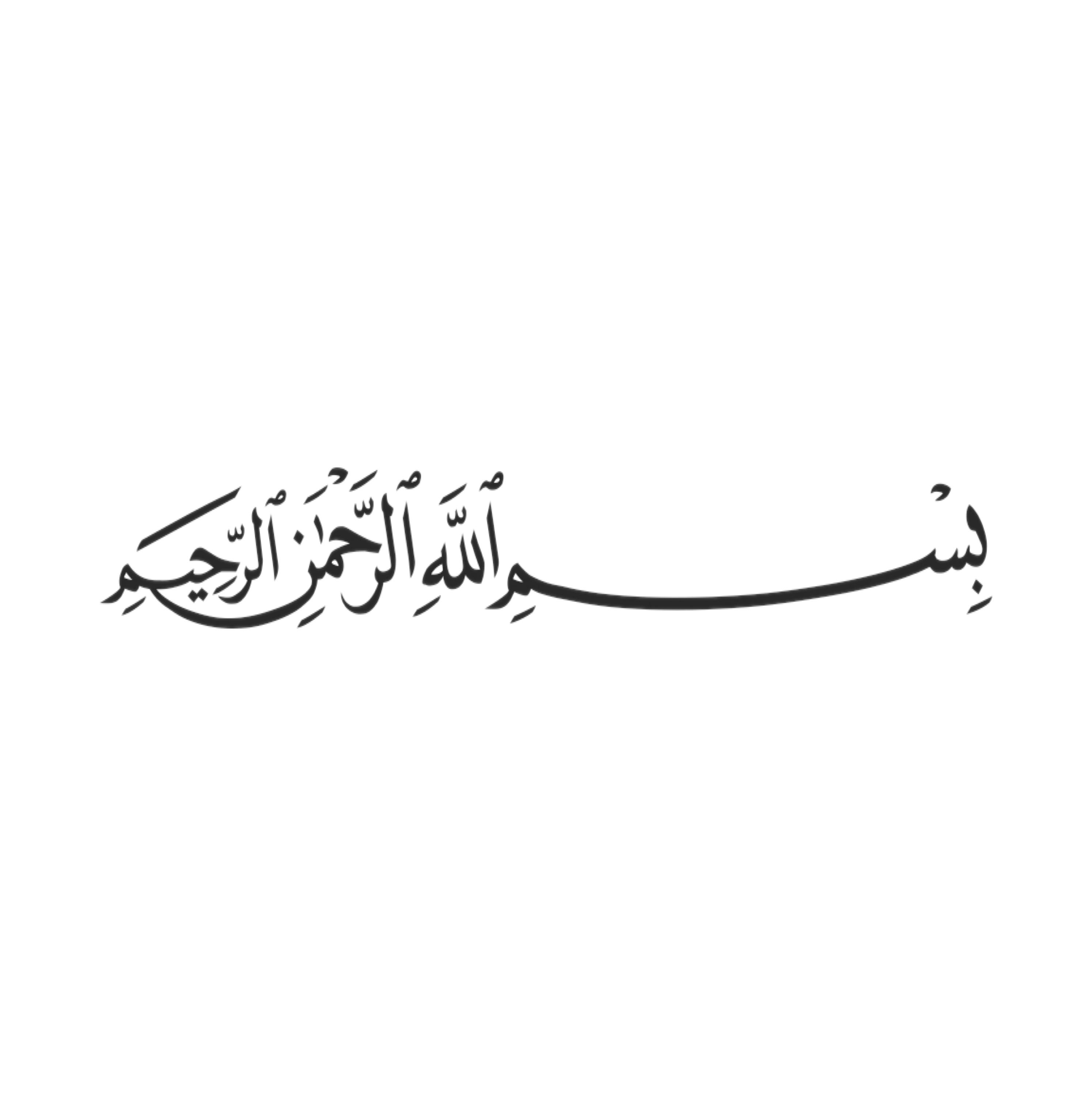 التركيز
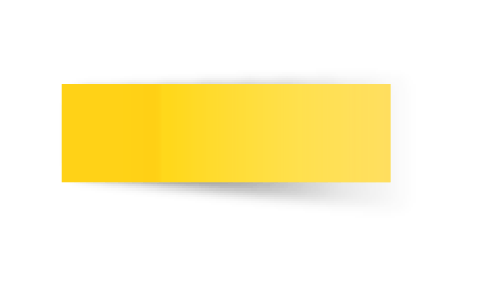 أ
ب
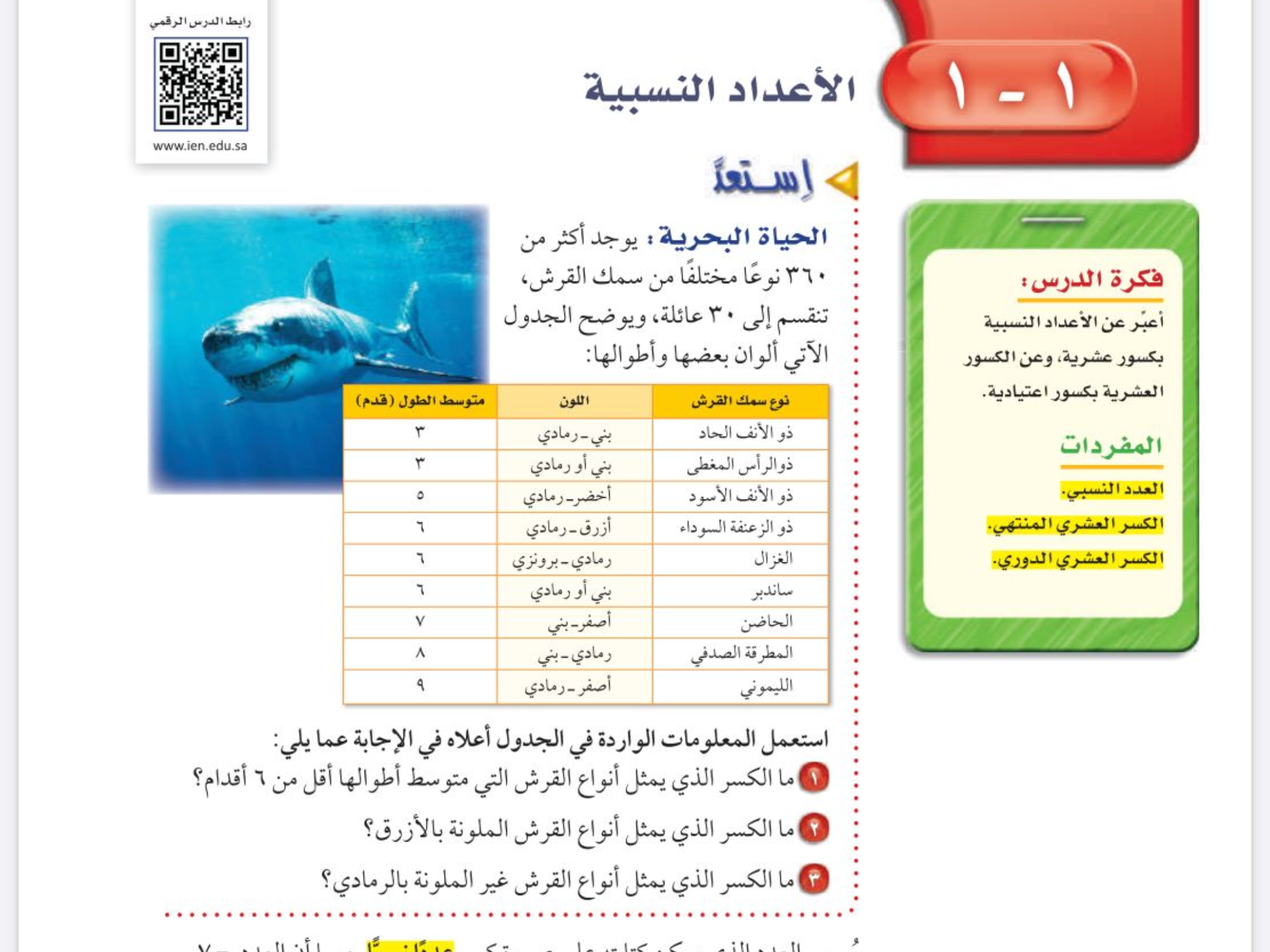 الفصل الأول 
الأعداد النسبية
التاريخ
صفحة
١٤
لايساوي صفر
التدريس
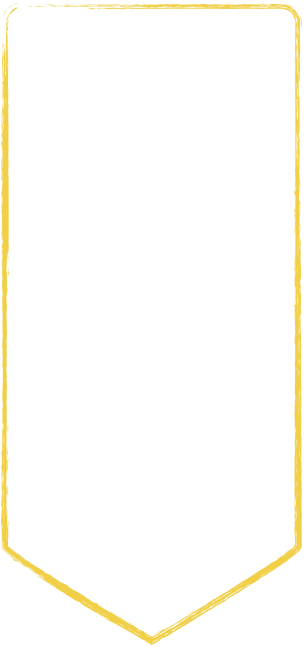 موضوع الدرس
الأعداد النسبية
التدريب
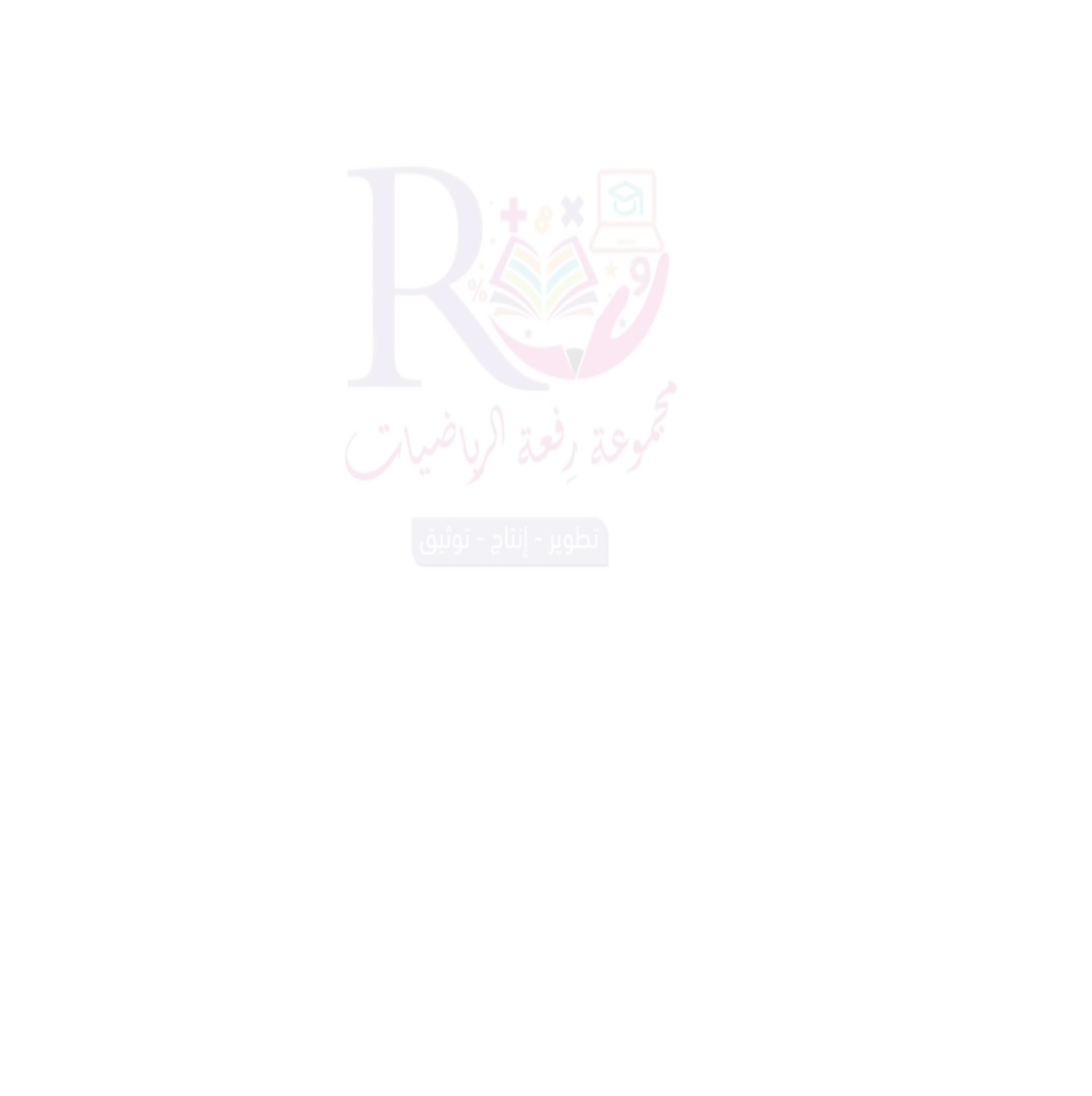 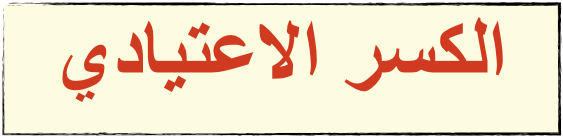 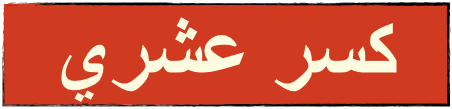 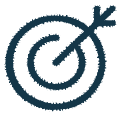 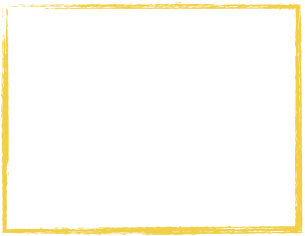 التقويم
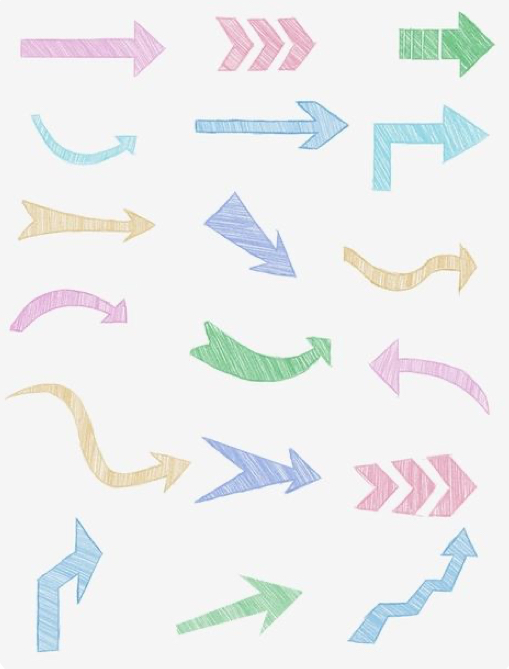 الأهداف
عبر عن الاعداد النسبية 
بكسور عشرية 
وعن الكسور العشرية 
بكسور اعتيادية
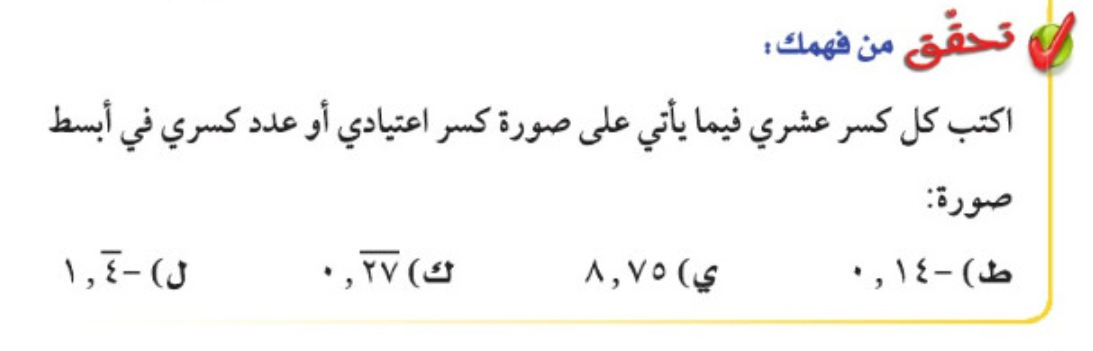 المفردات
الأعداد النسبية 
-الكسر العشري المنتهي 
-الكسر العشري الدوري .
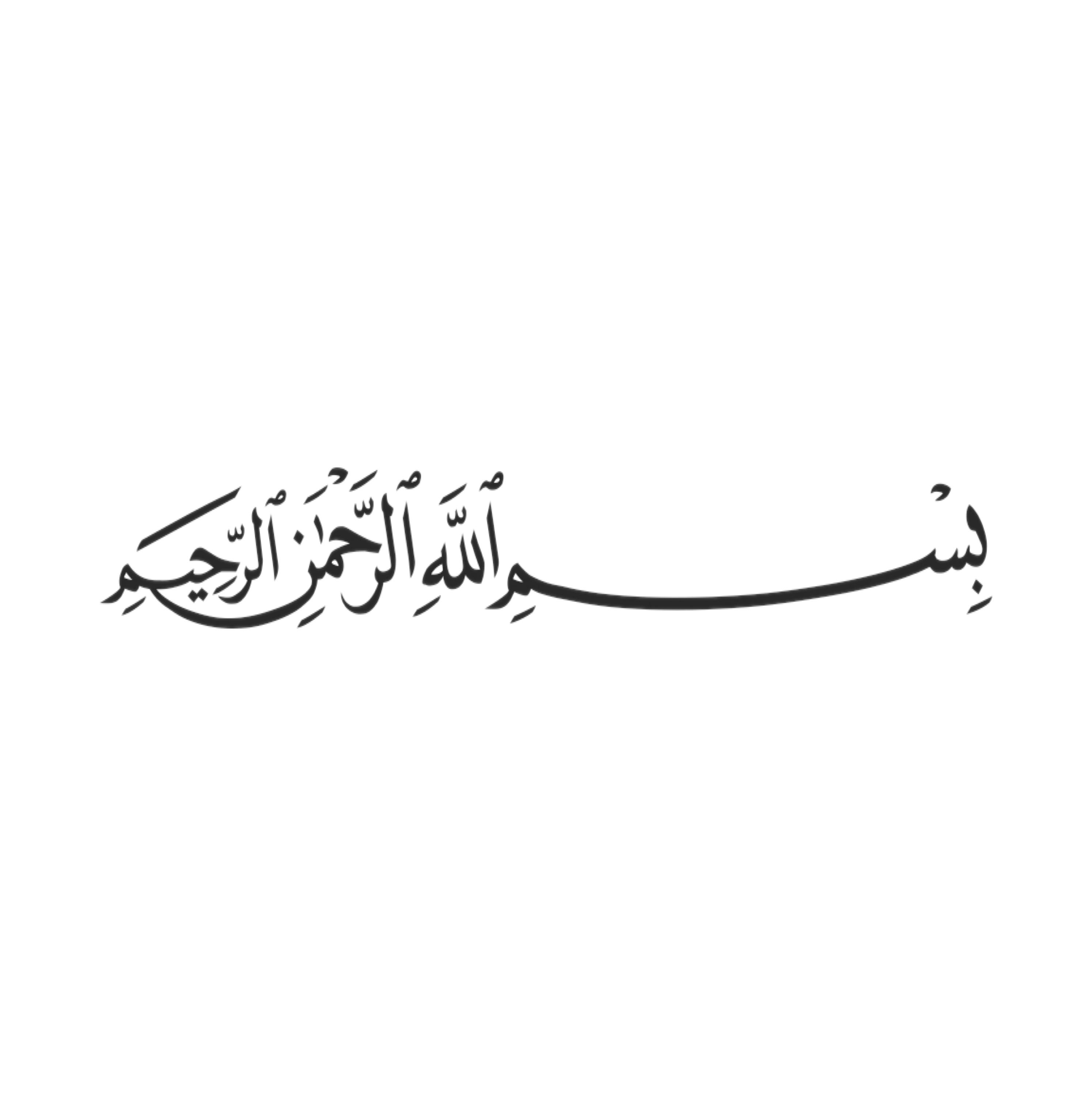 التركيز
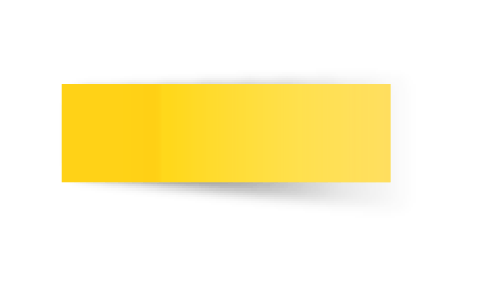 أ
ب
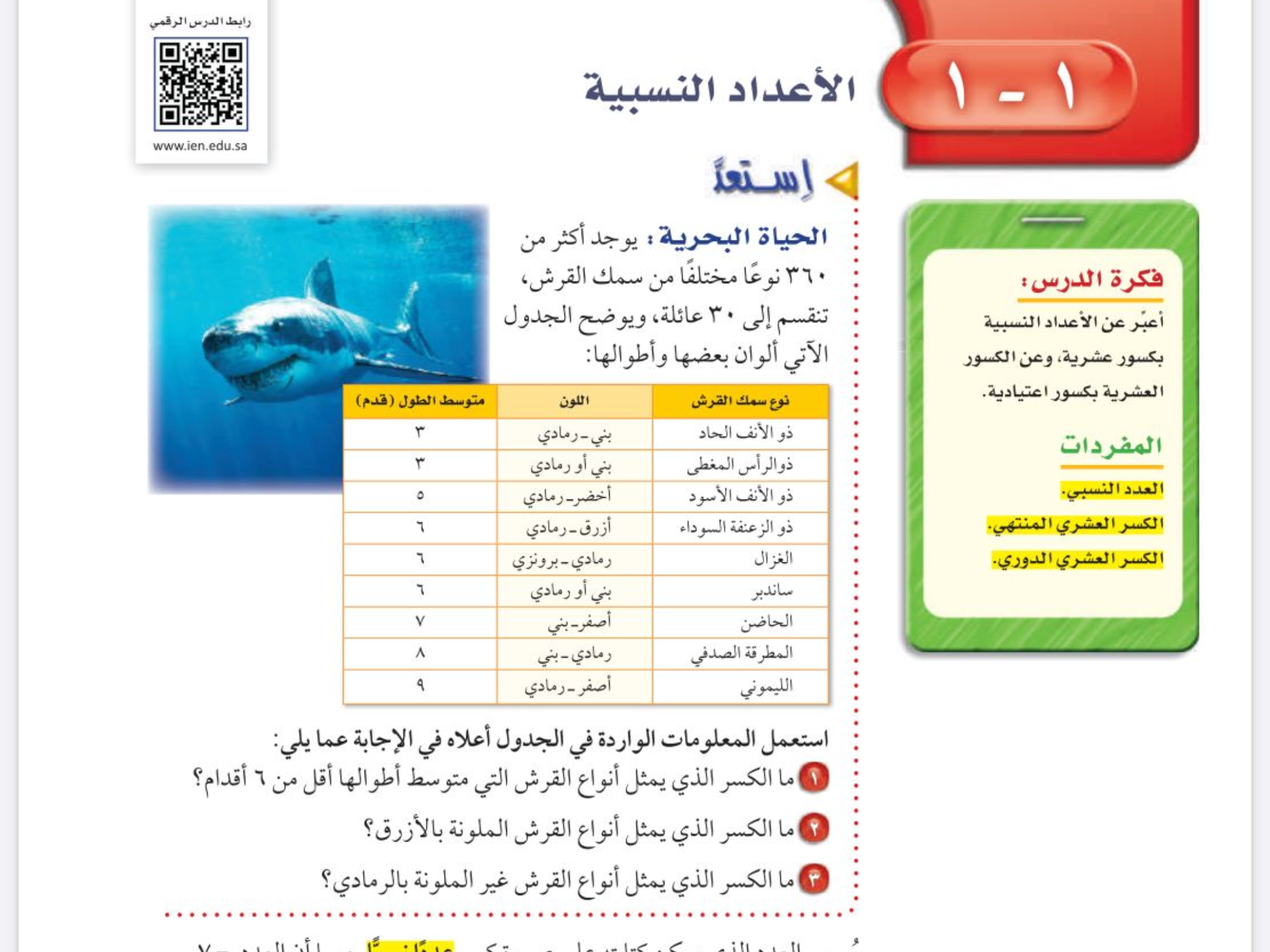 الفصل الأول 
الأعداد النسبية
التاريخ
صفحة
١٥
لايساوي صفر
التدريس
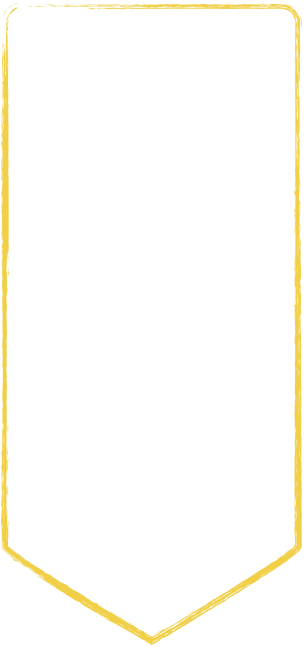 موضوع الدرس
الأعداد النسبية
التدريب
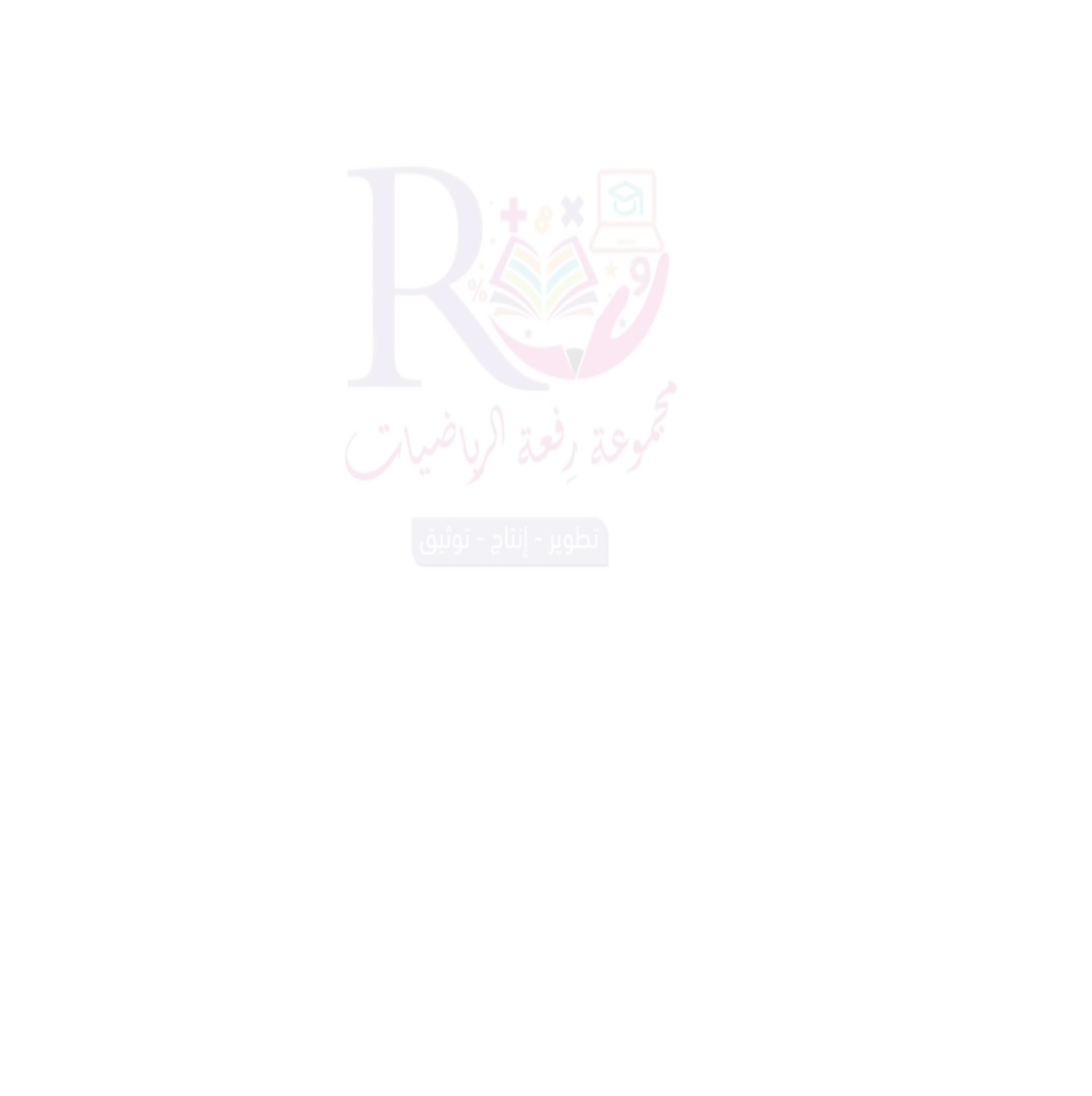 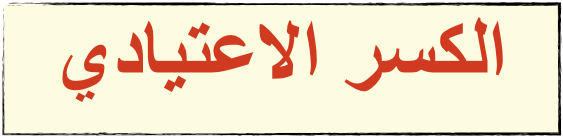 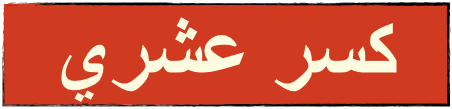 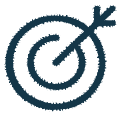 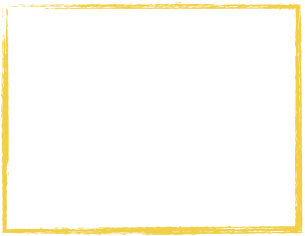 التقويم
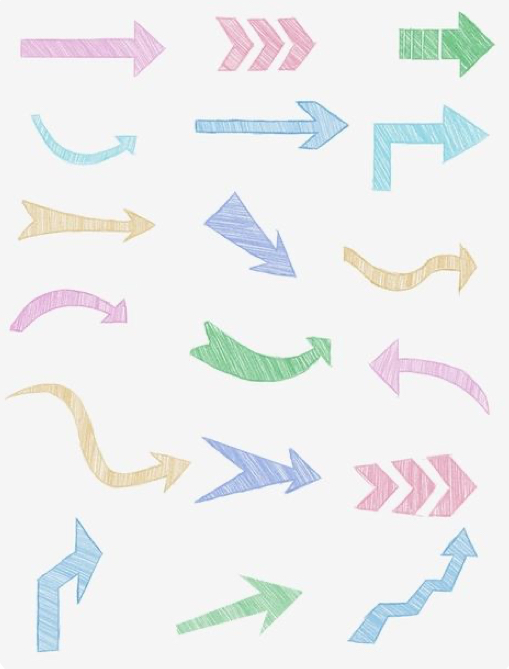 الأهداف
عبر عن الاعداد النسبية 
بكسور عشرية 
وعن الكسور العشرية 
بكسور اعتيادية
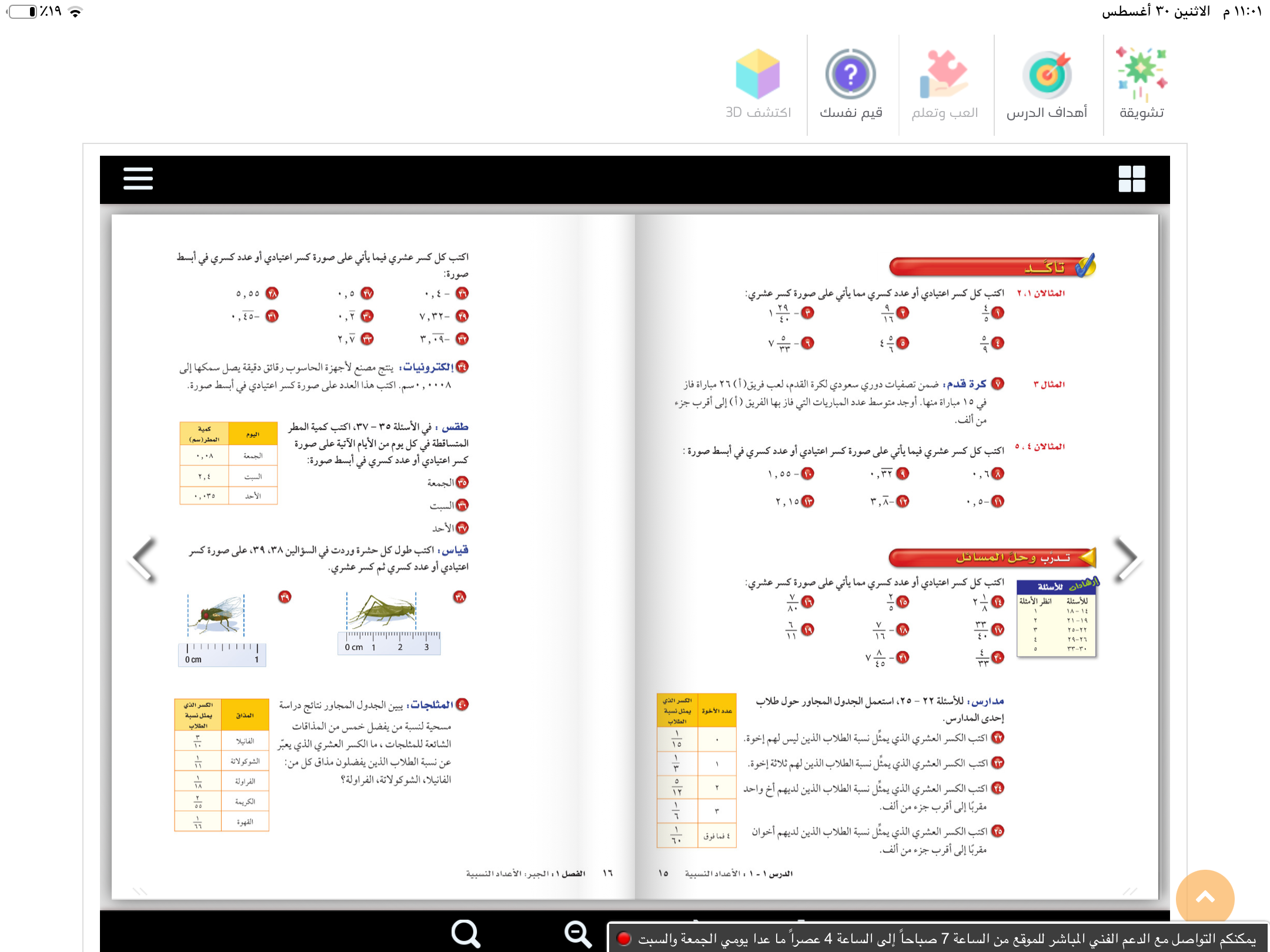 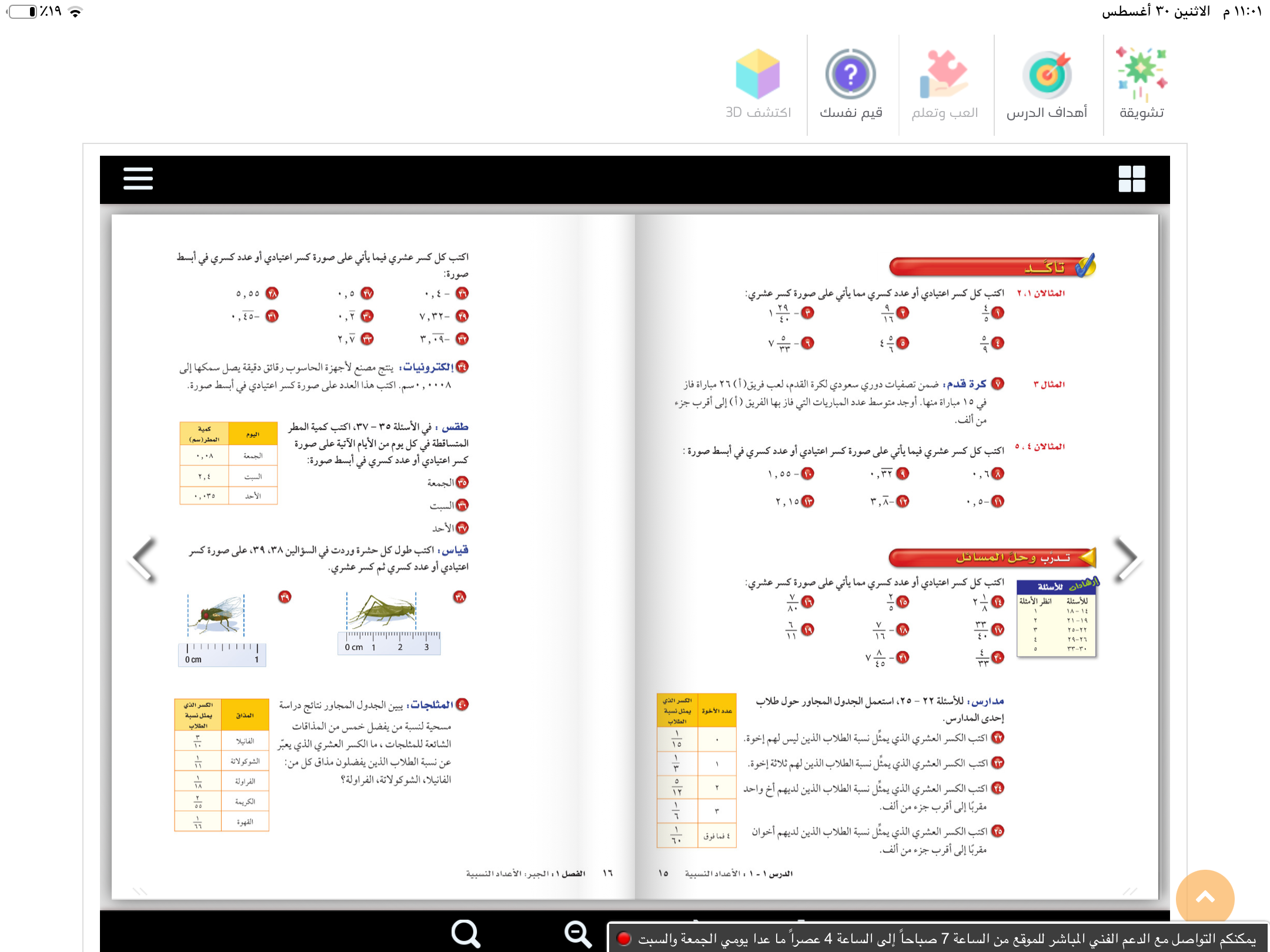 المفردات
الأعداد النسبية 
-الكسر العشري المنتهي 
-الكسر العشري الدوري .
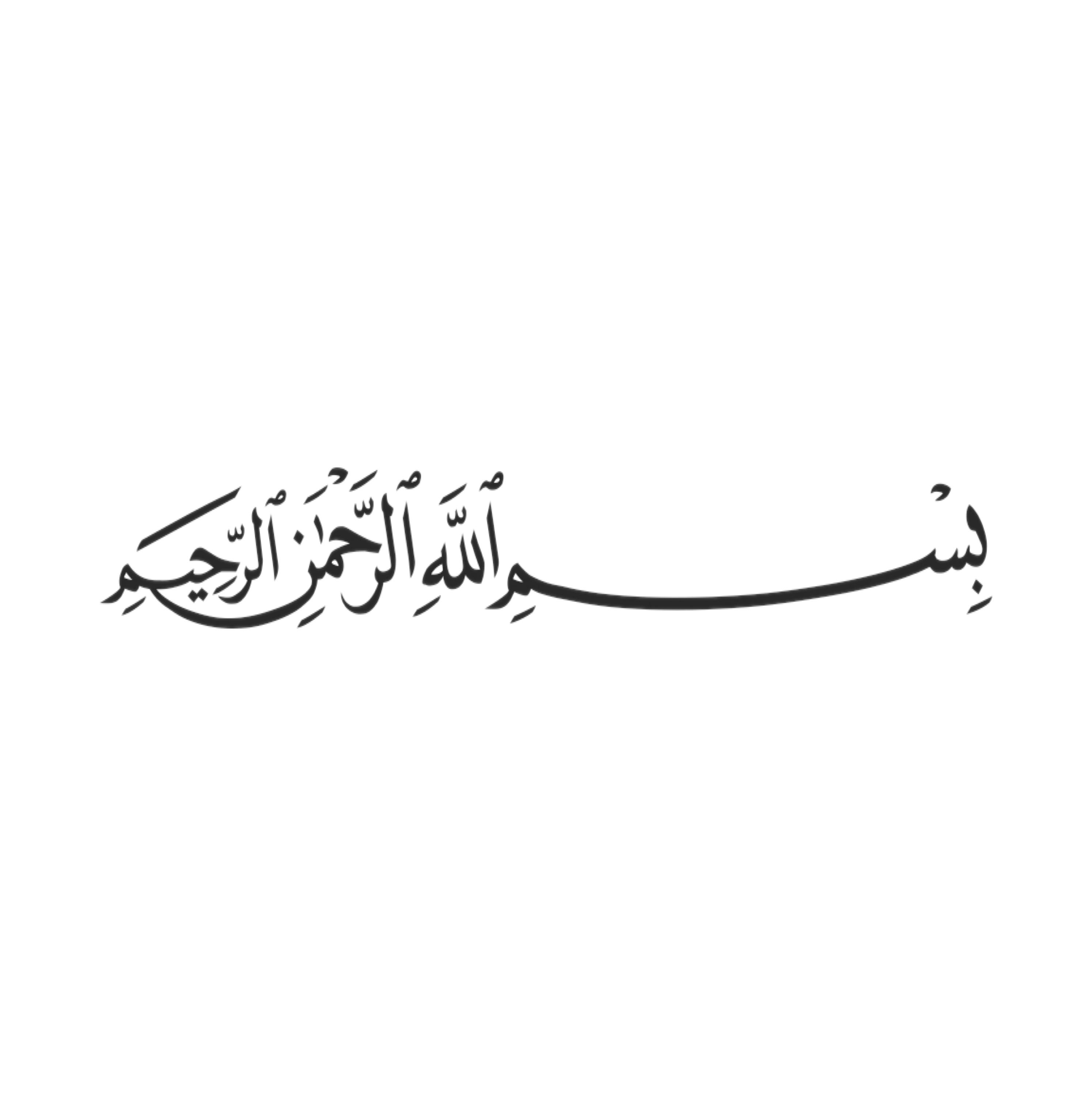 التركيز
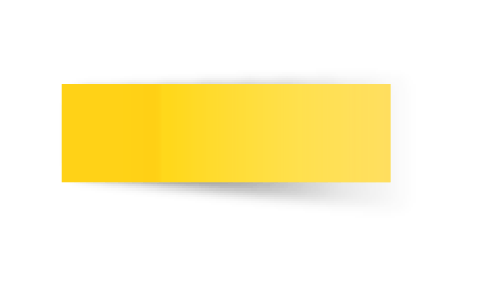 أ
ب
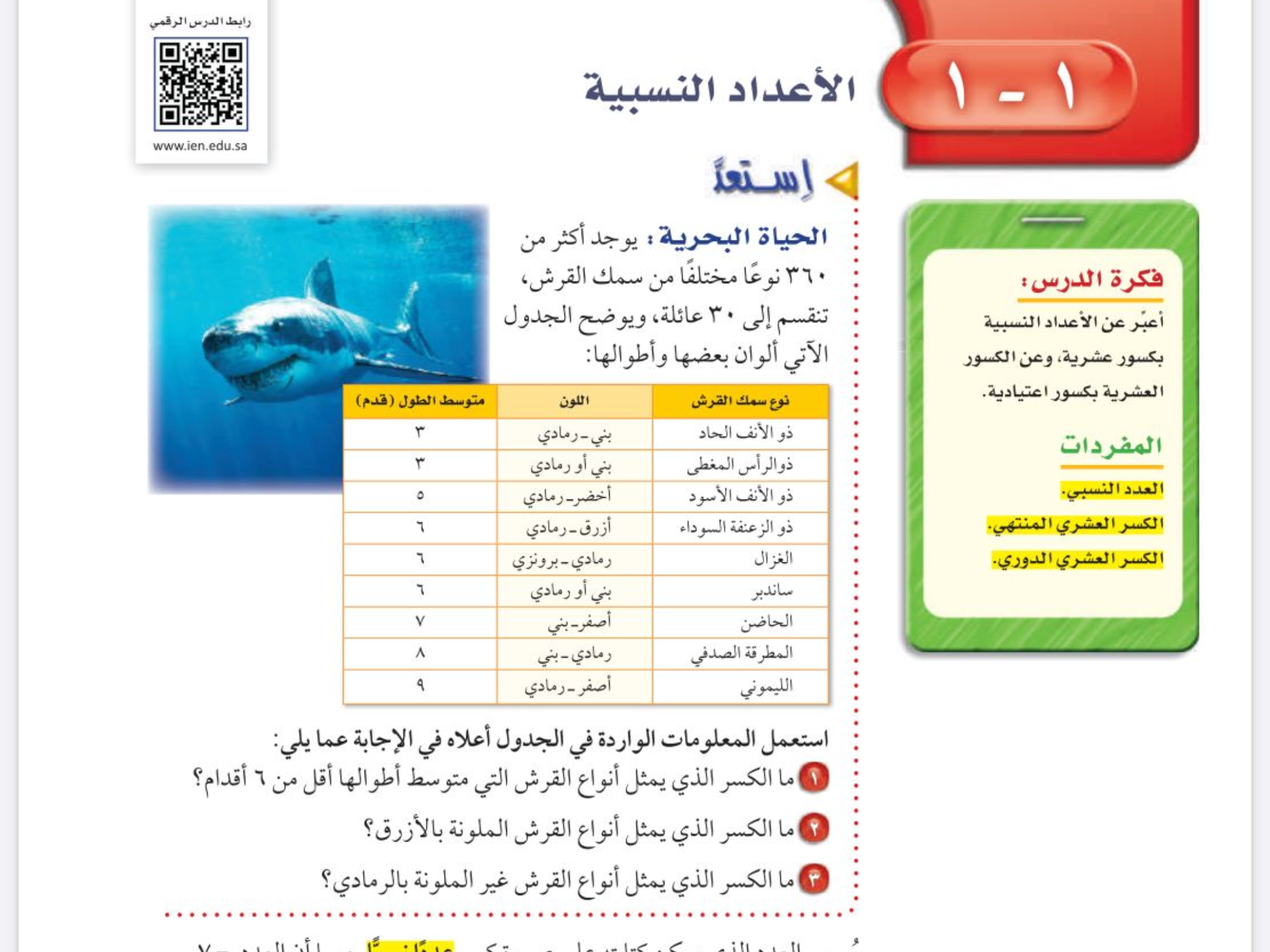 الفصل الأول 
الأعداد النسبية
التاريخ
صفحة
١٧
لايساوي صفر
التدريس
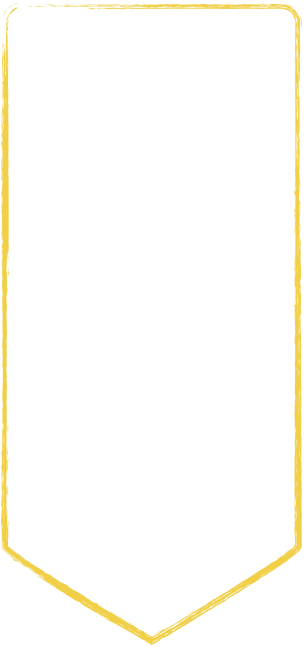 موضوع الدرس
الأعداد النسبية
التدريب
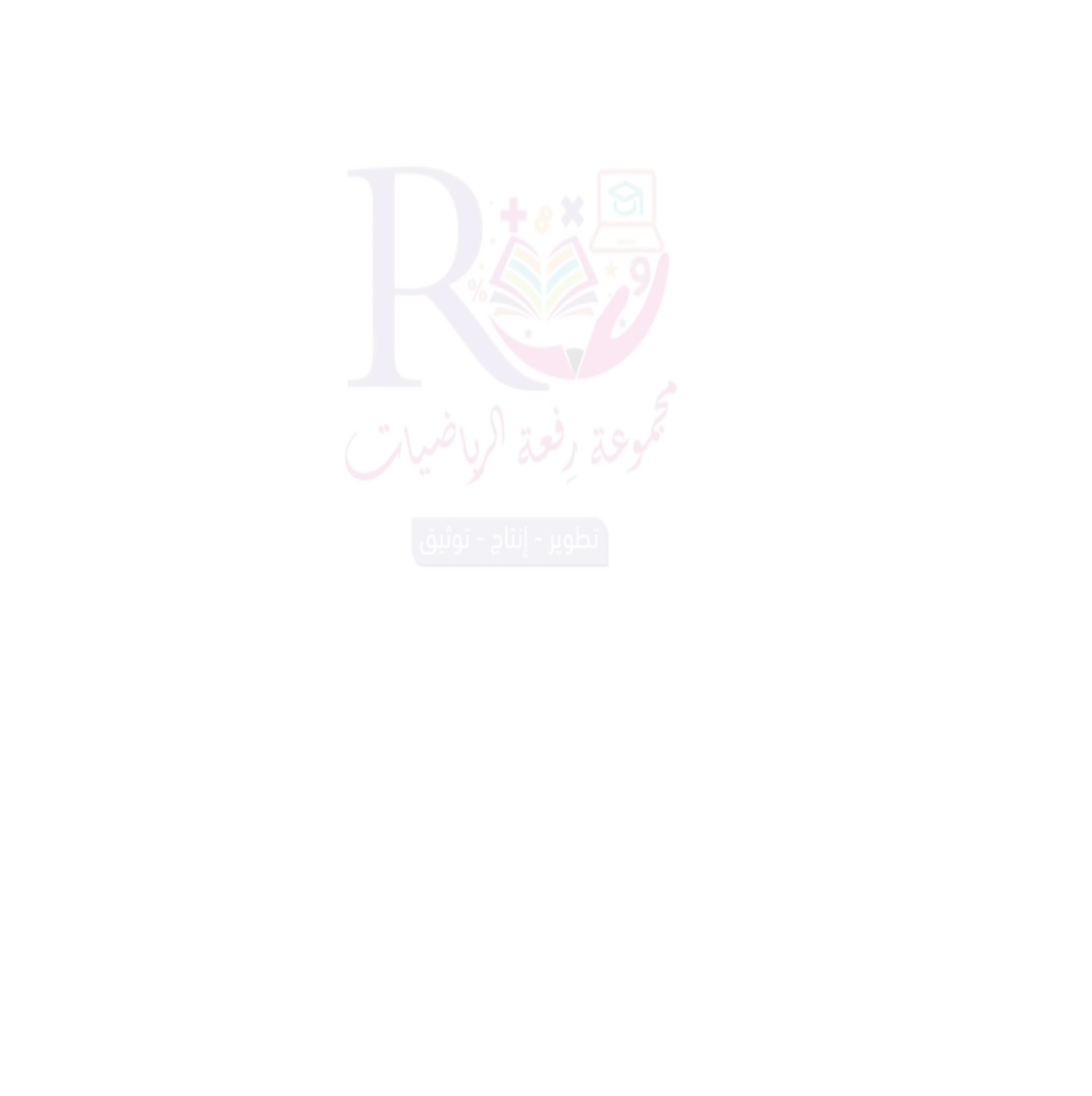 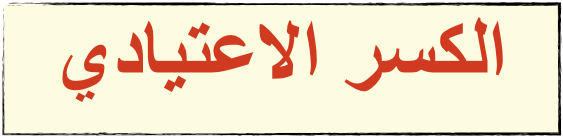 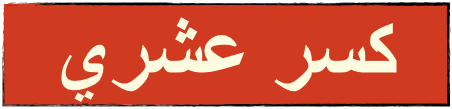 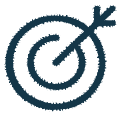 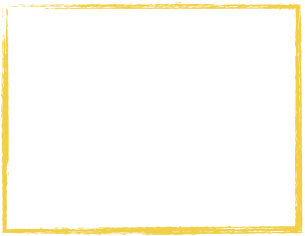 التقويم
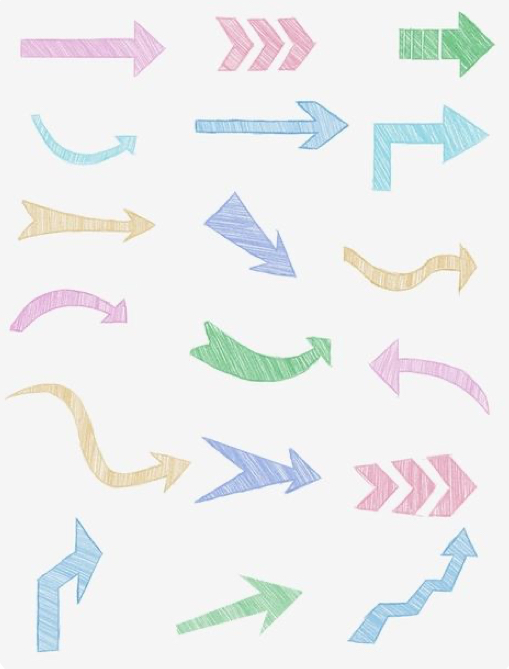 الأهداف
عبر عن الاعداد النسبية 
بكسور عشرية 
وعن الكسور العشرية 
بكسور اعتيادية
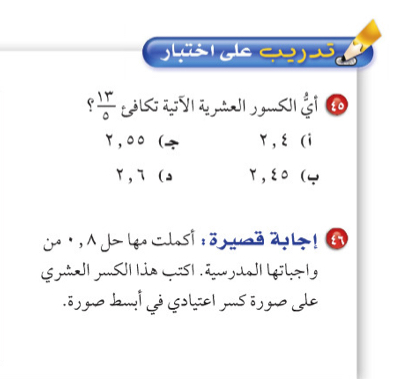 المفردات
الأعداد النسبية 
-الكسر العشري المنتهي 
-الكسر العشري الدوري .
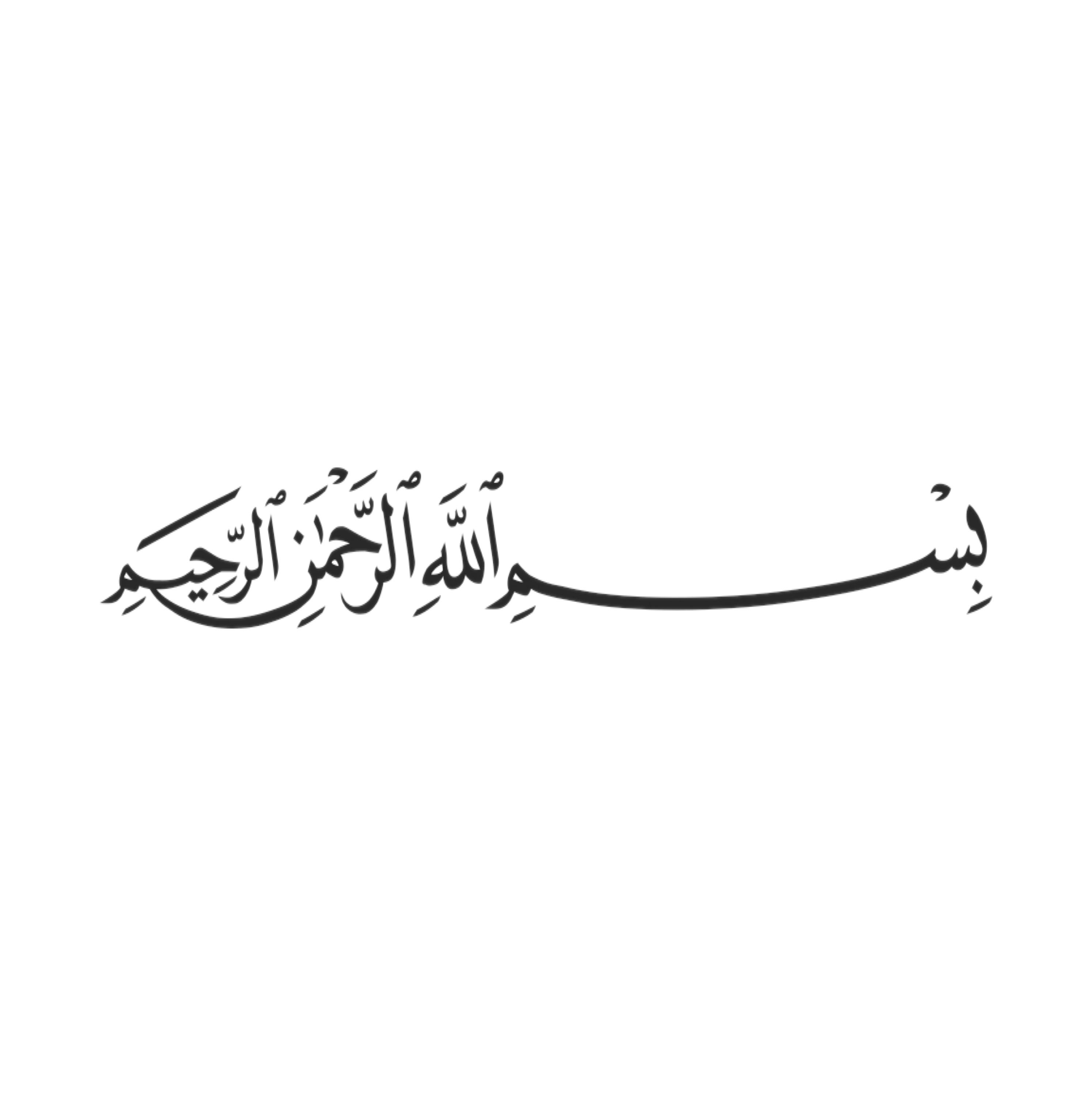 التركيز
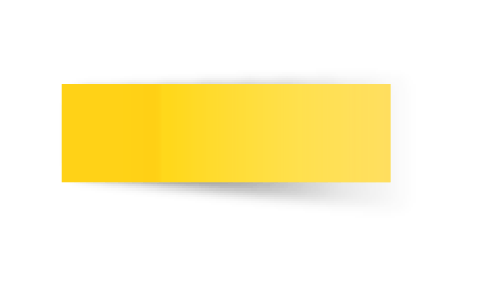 أ
ب
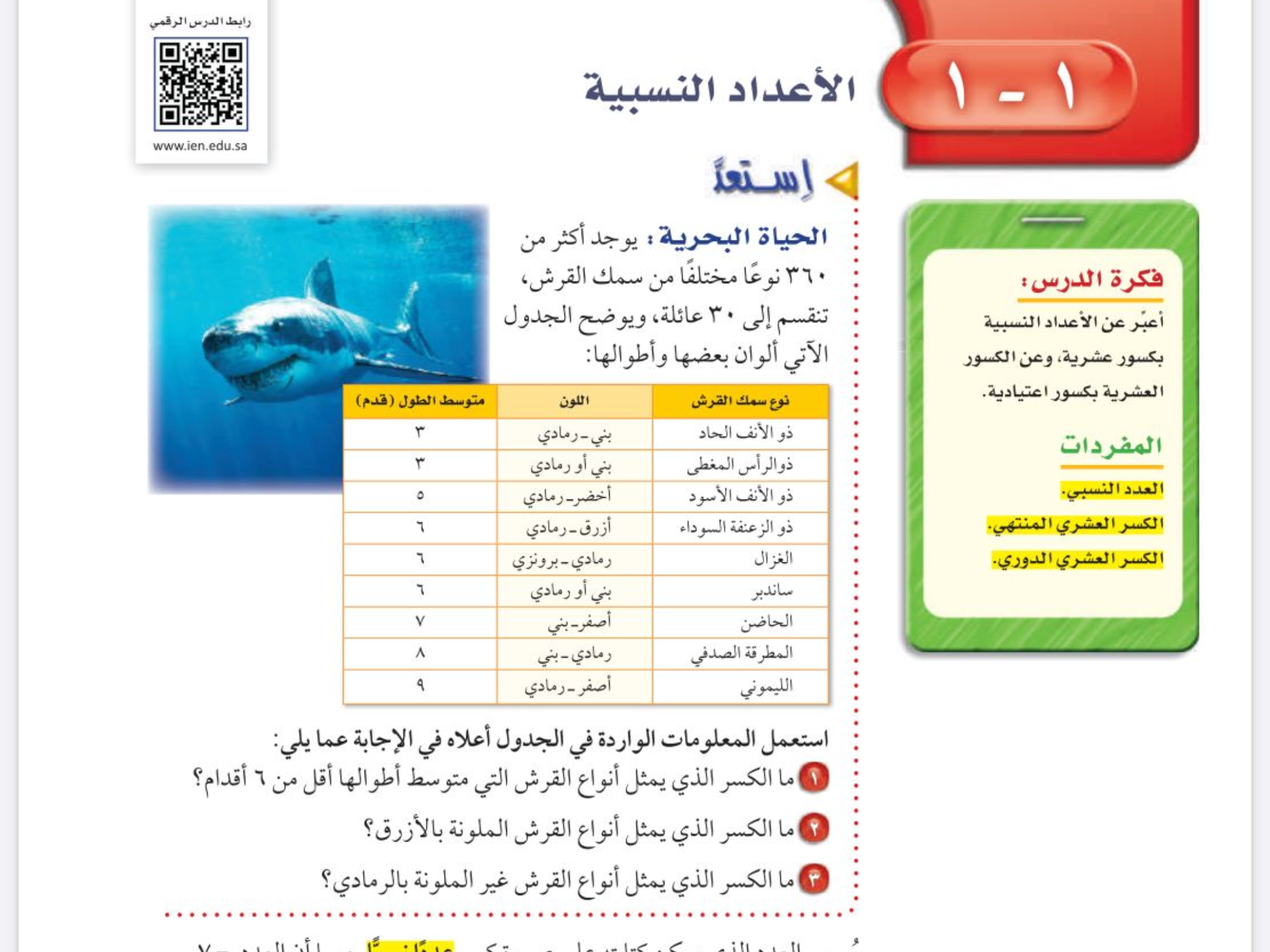 الفصل الأول 
الأعداد النسبية
التاريخ
صفحة
١٧
لايساوي صفر
التدريس
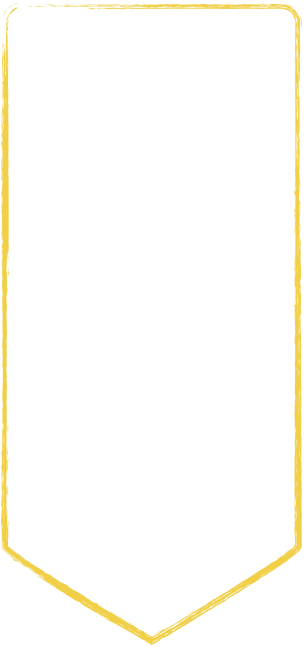 موضوع الدرس
الأعداد النسبية
التدريب
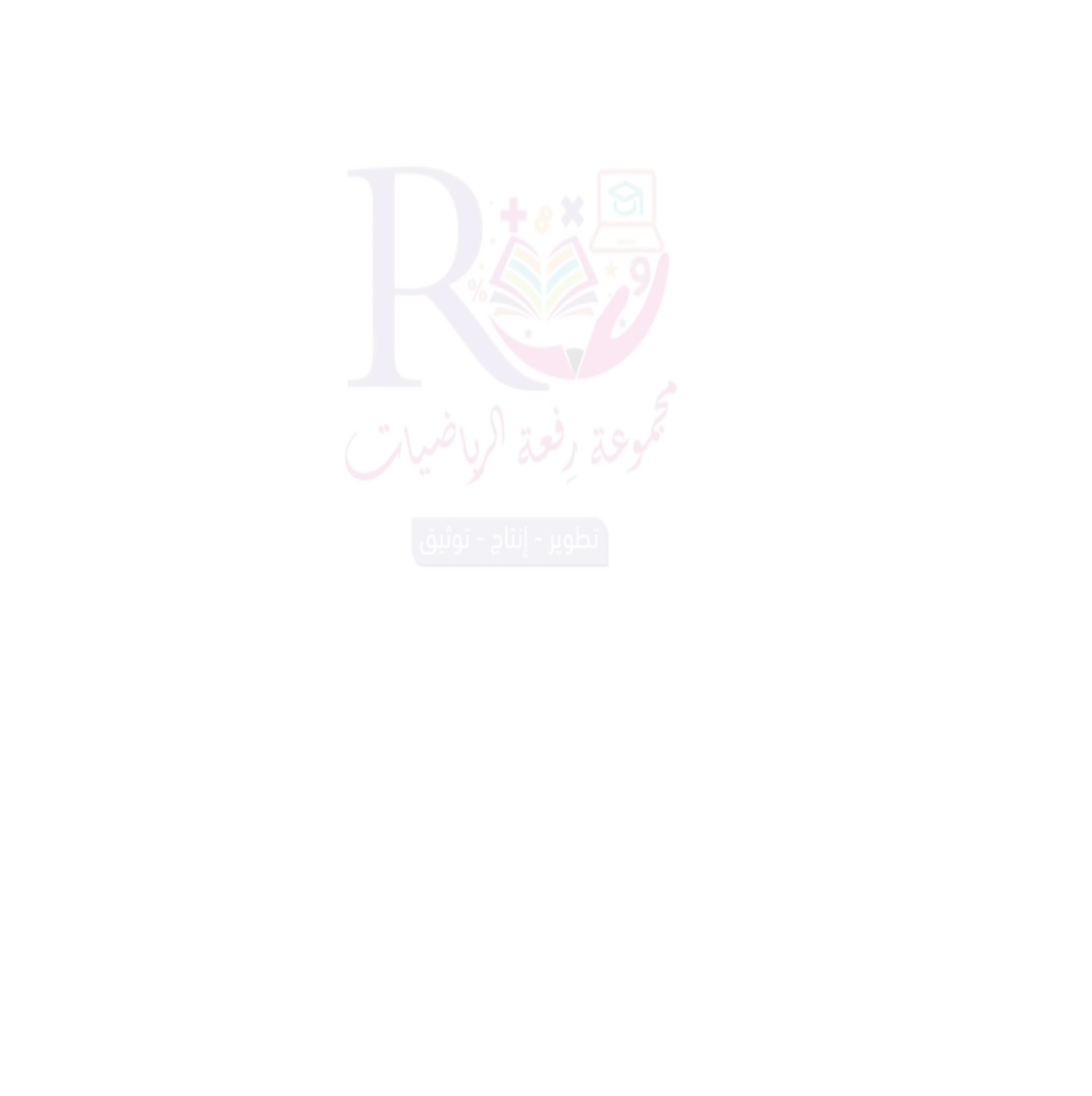 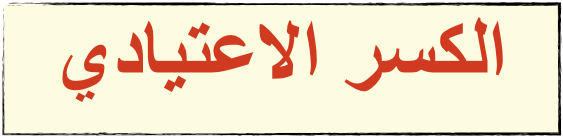 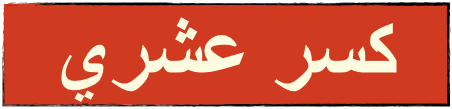 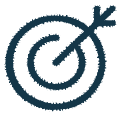 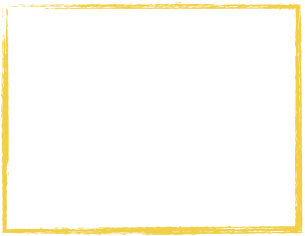 التقويم
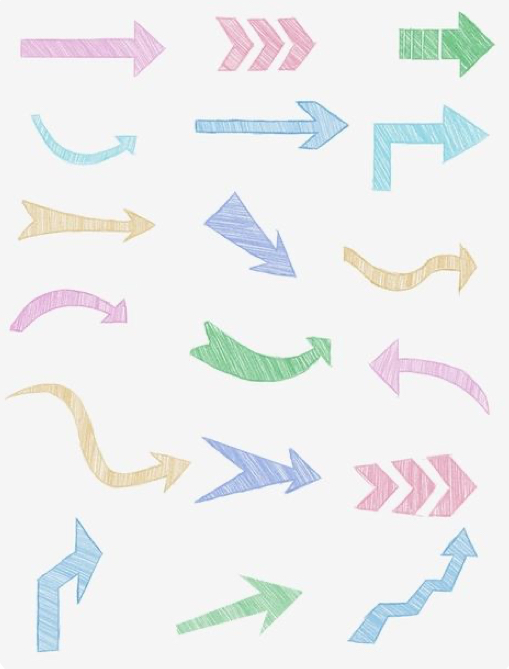 الأهداف
عبر عن الاعداد النسبية 
بكسور عشرية 
وعن الكسور العشرية 
بكسور اعتيادية
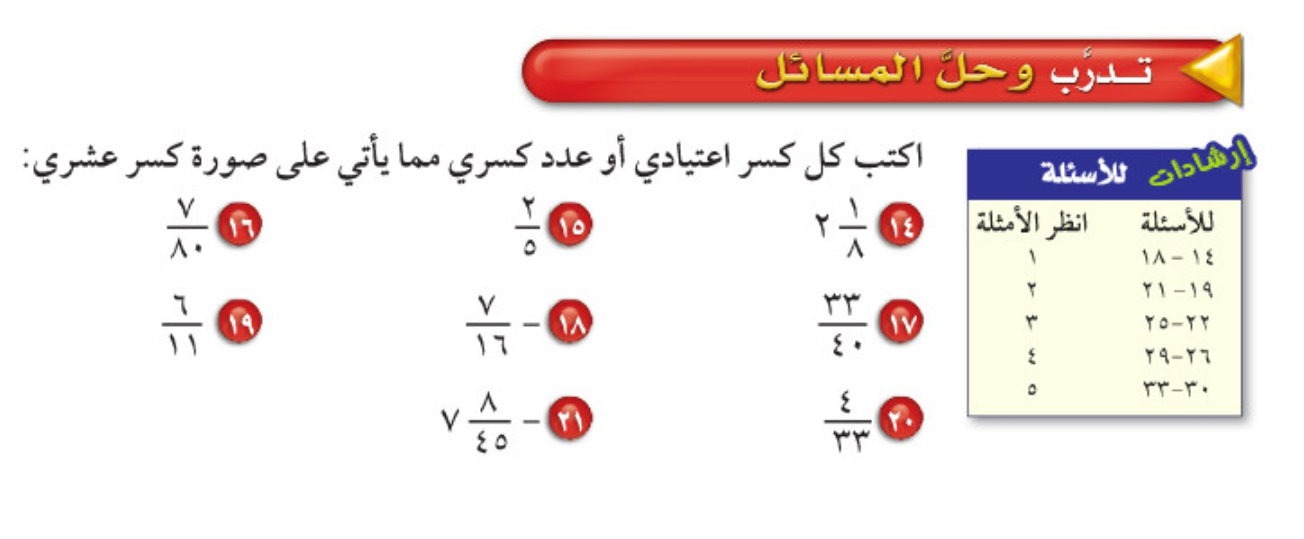 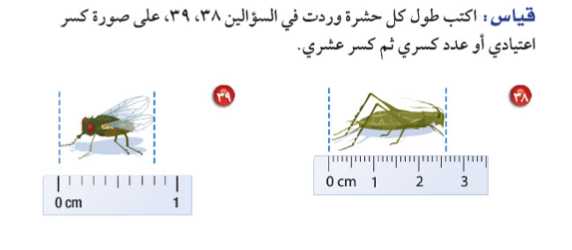 المفردات
الأعداد النسبية 
-الكسر العشري المنتهي 
-الكسر العشري الدوري .
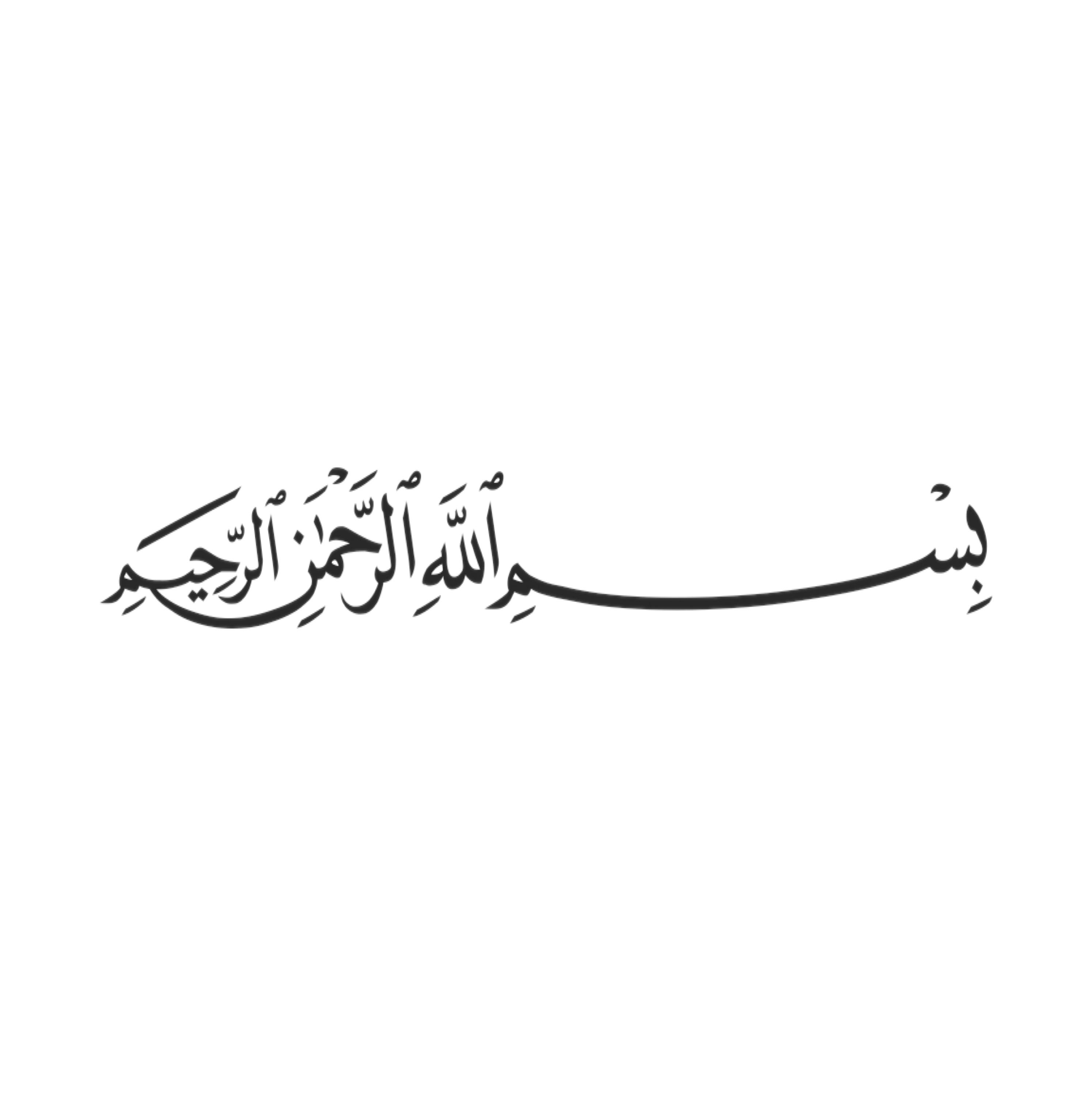 التركيز
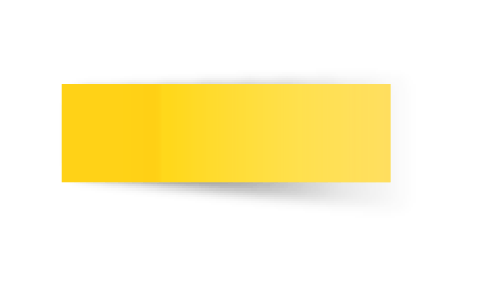 أ
ب
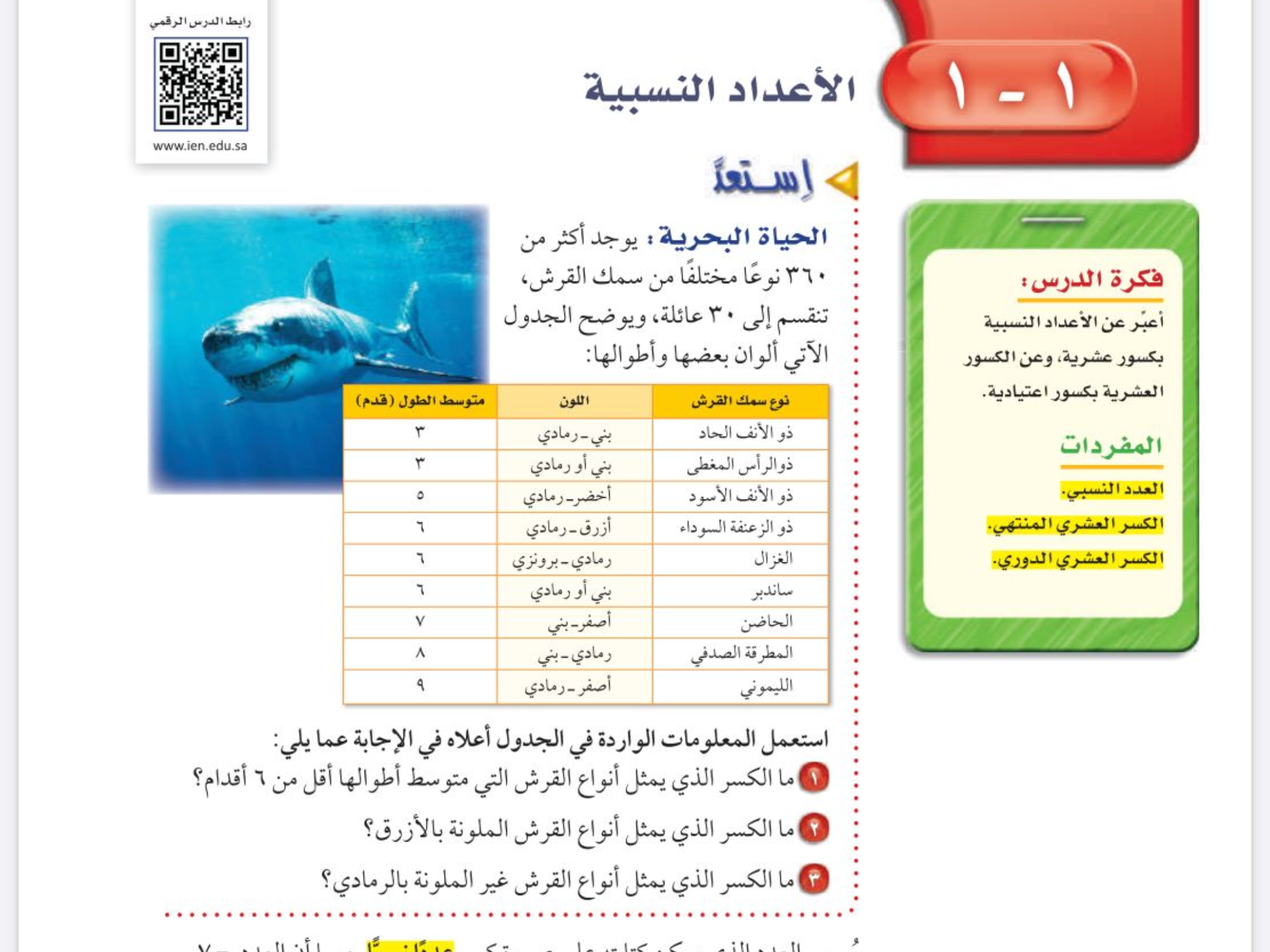 الفصل الأول 
الأعداد النسبية
التاريخ
لايساوي صفر
التدريس
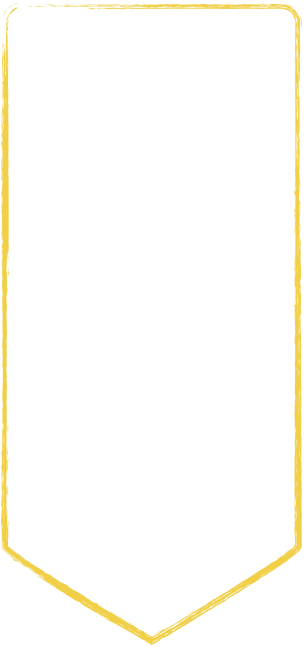 موضوع الدرس
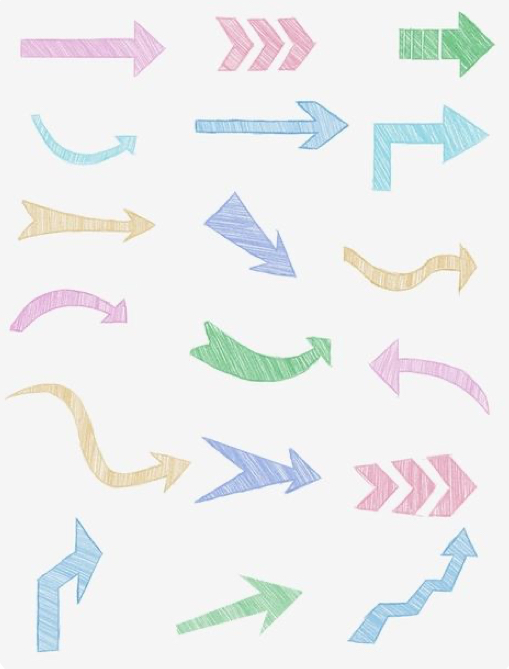 الأعداد النسبية
التدريب
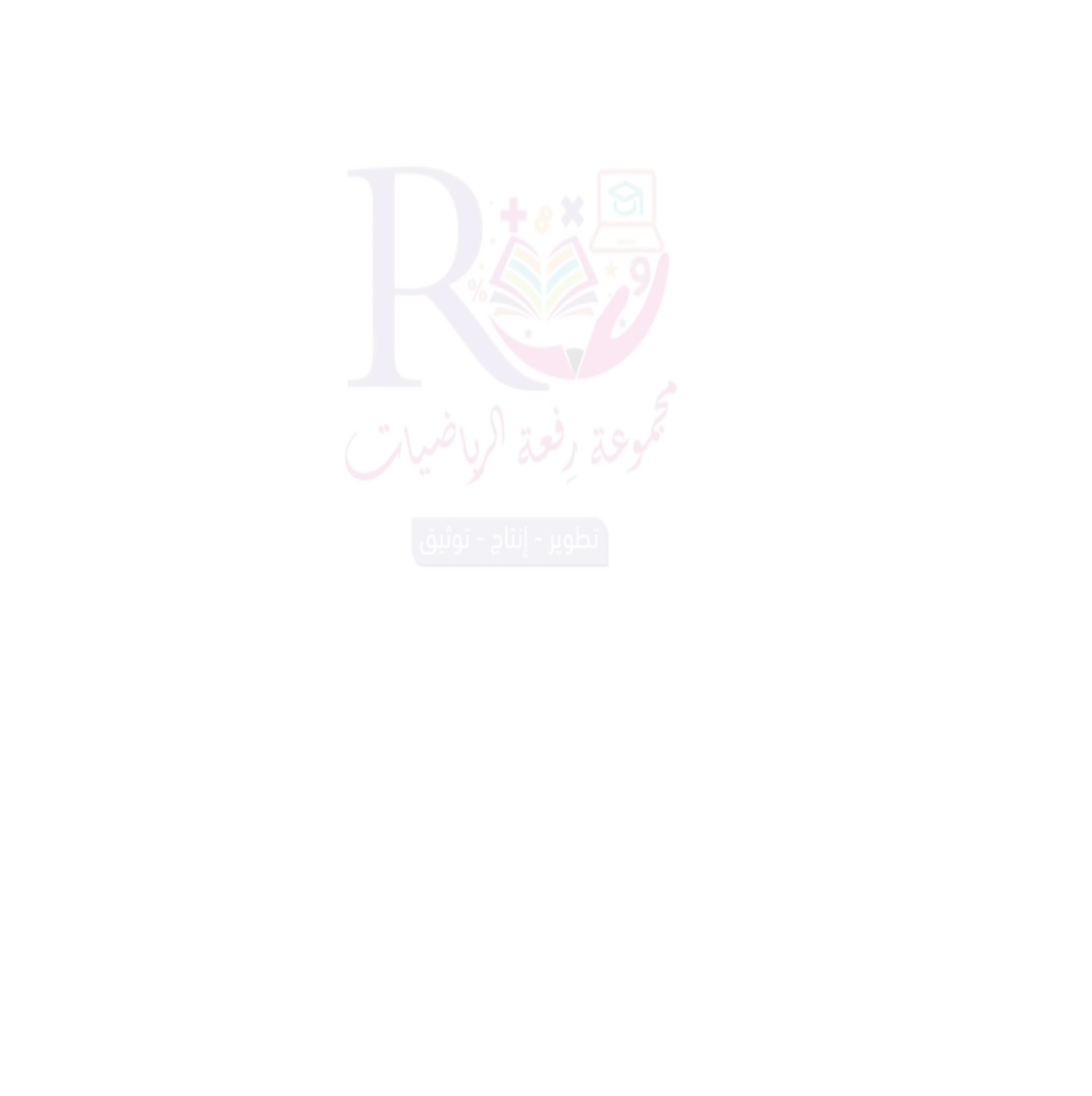 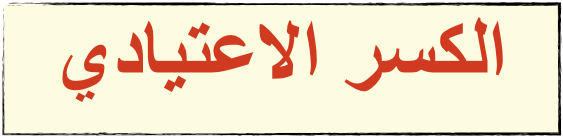 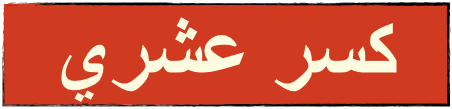 بالقسمة المطولة
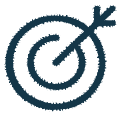 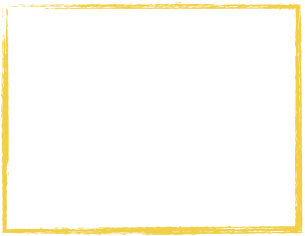 التقويم
الأهداف
عبر عن الاعداد النسبية 
بكسور عشرية 
وعن الكسور العشرية 
بكسور اعتيادية
الاستفسارات
المفردات
الأعداد النسبية 
-الكسر العشري المنتهي 
-الكسر العشري الدوري .
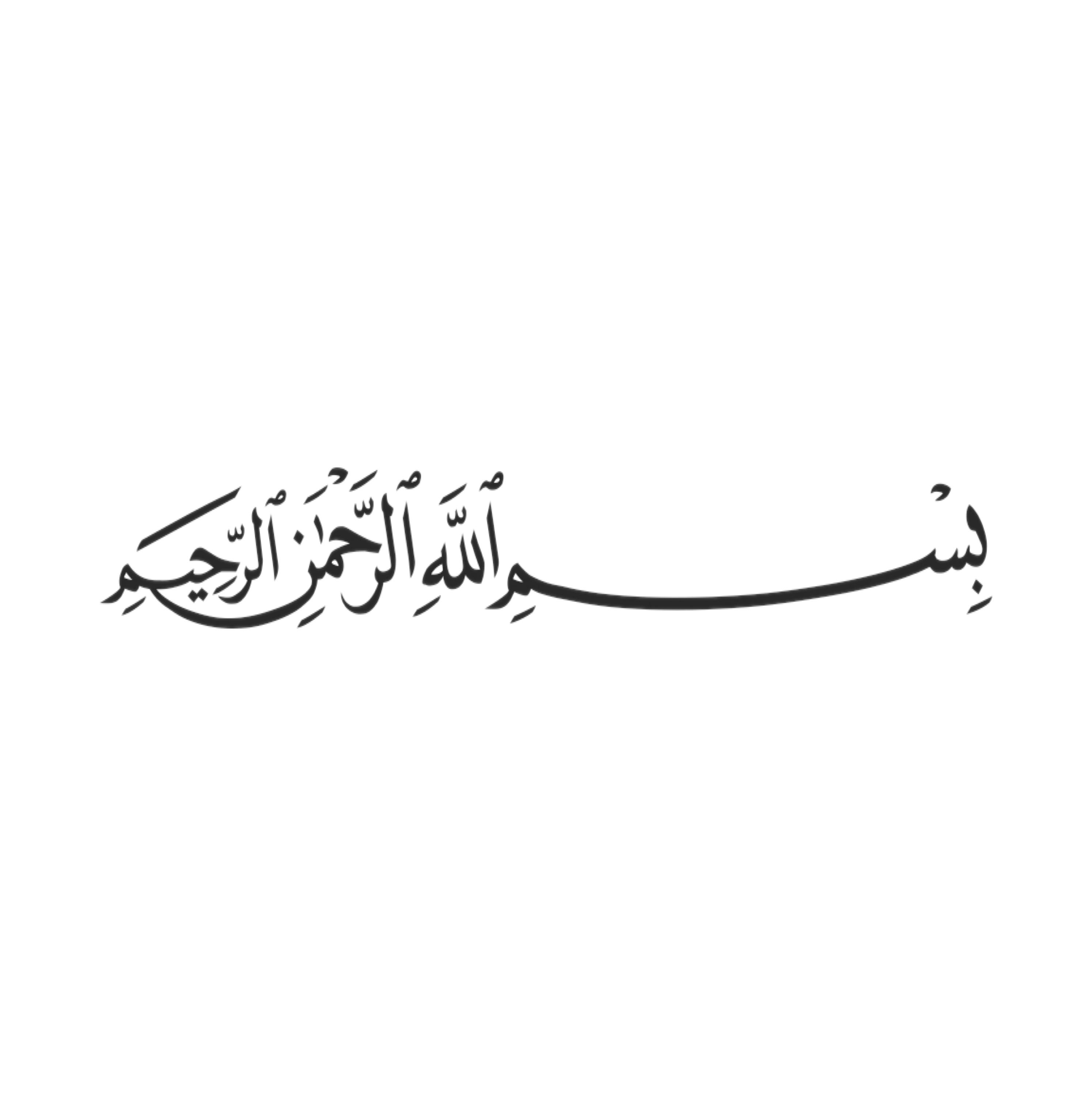 التركيز
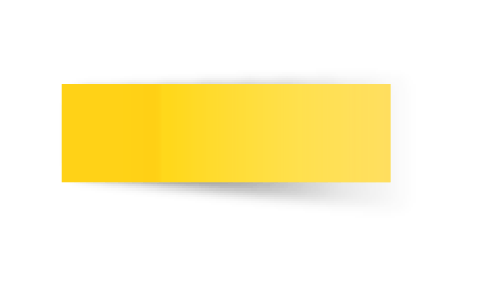 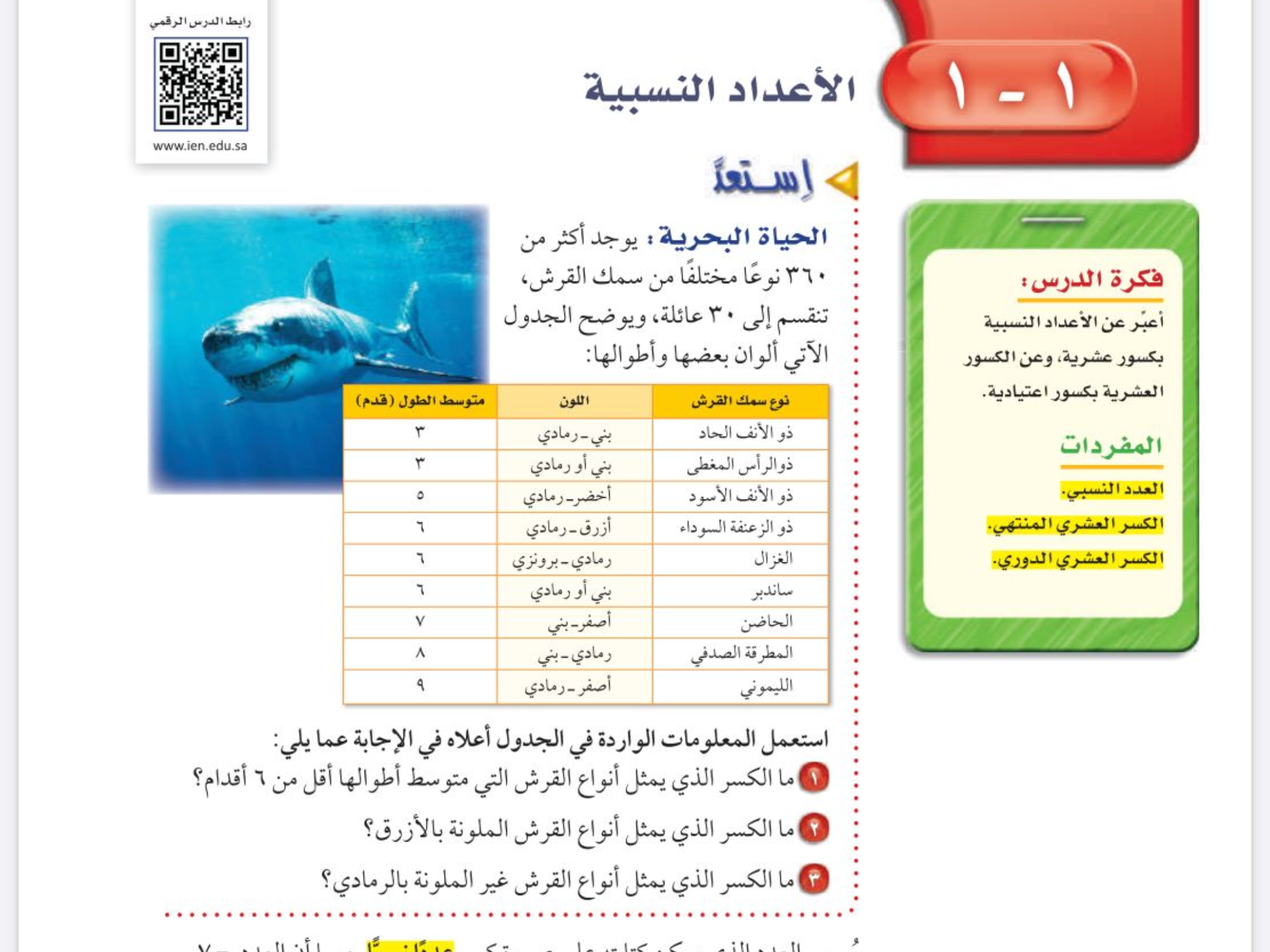 الفصل الأول 
الأعداد النسبية
التاريخ
التدريس
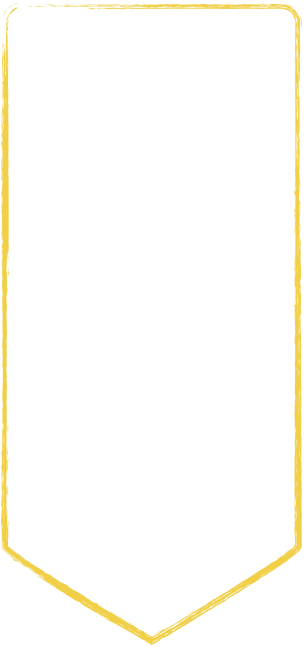 موضوع الدرس
الأعداد النسبية
التدريب
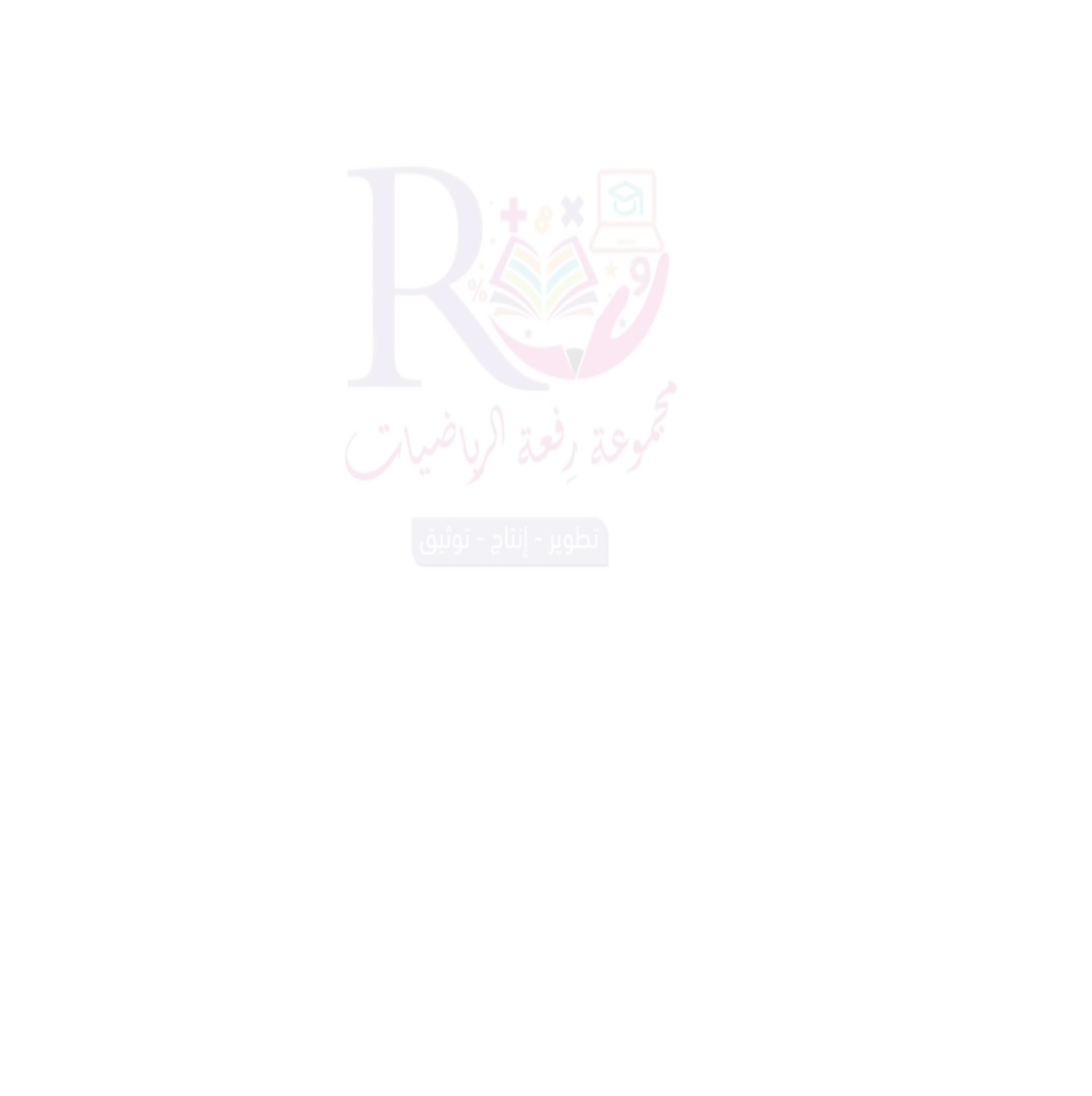 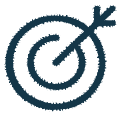 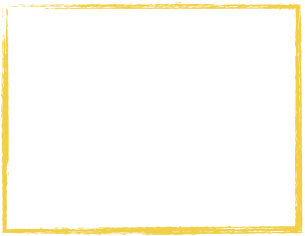 تعلمنا اليوم
التقويم
الأهداف
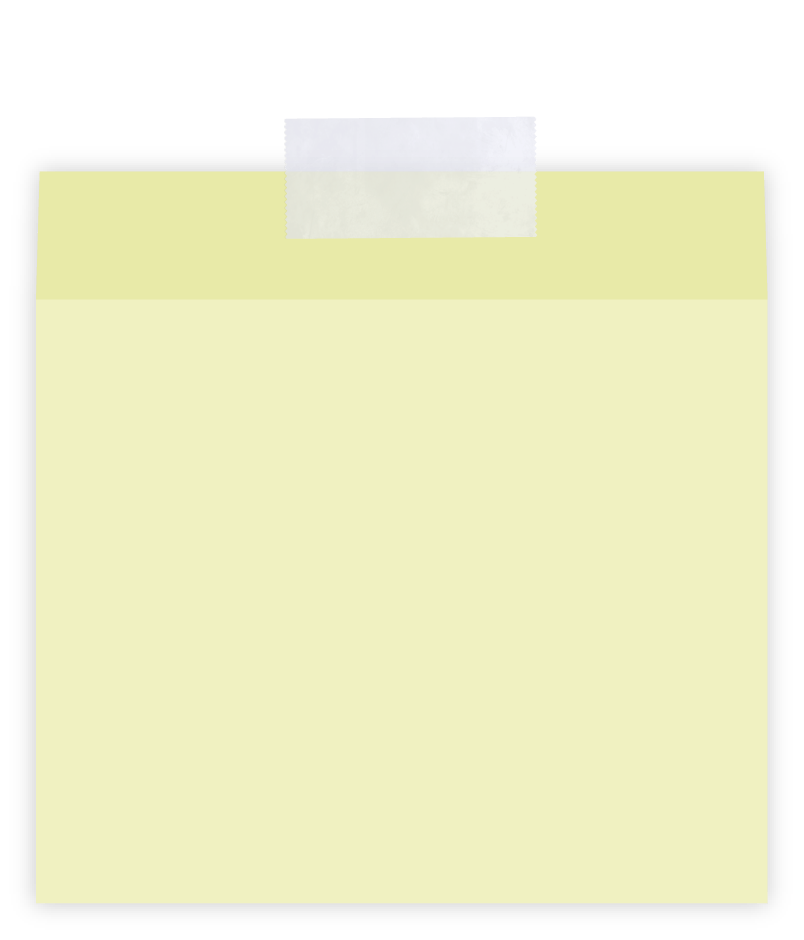 عبر عن الاعداد النسبية 
بكسور عشرية 
وعن الكسور العشرية 
بكسور اعتيادية
المفردات
الأعداد النسبية 
-الكسر العشري المنتهي 
-الكسر العشري الدوري .
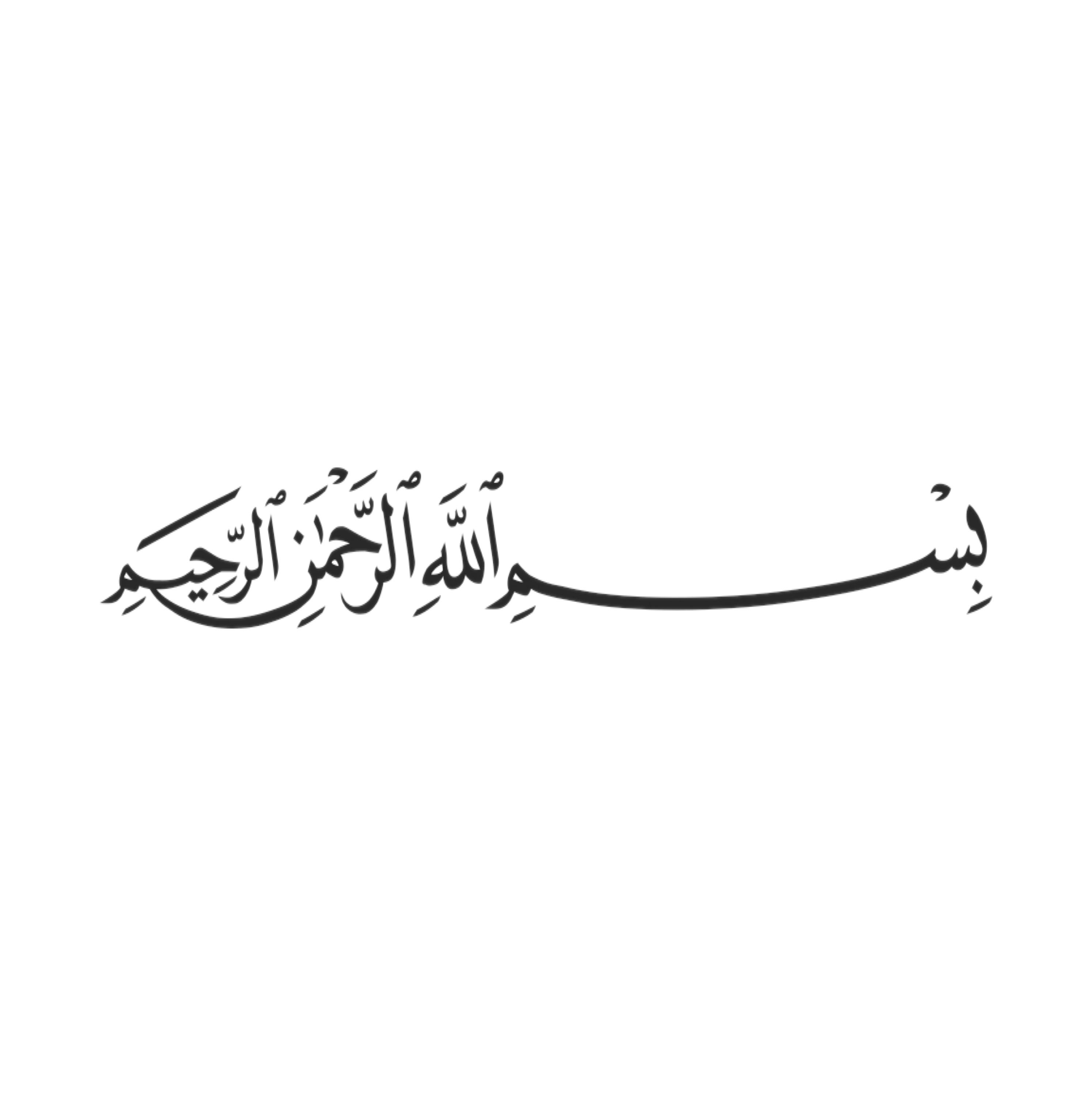 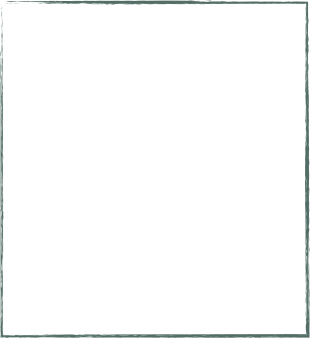 التركيز
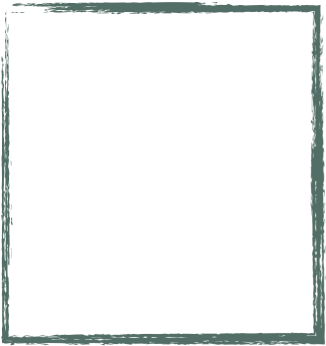 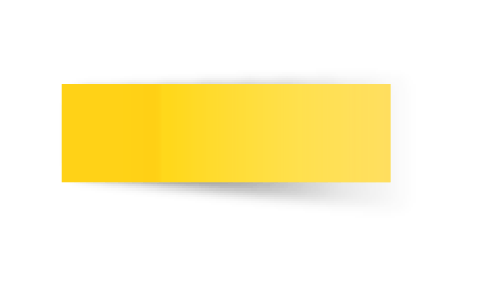 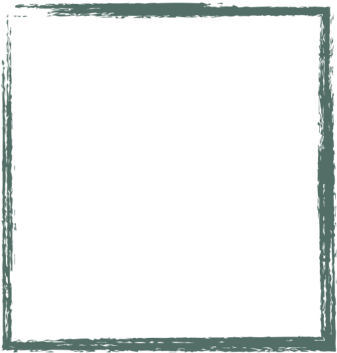 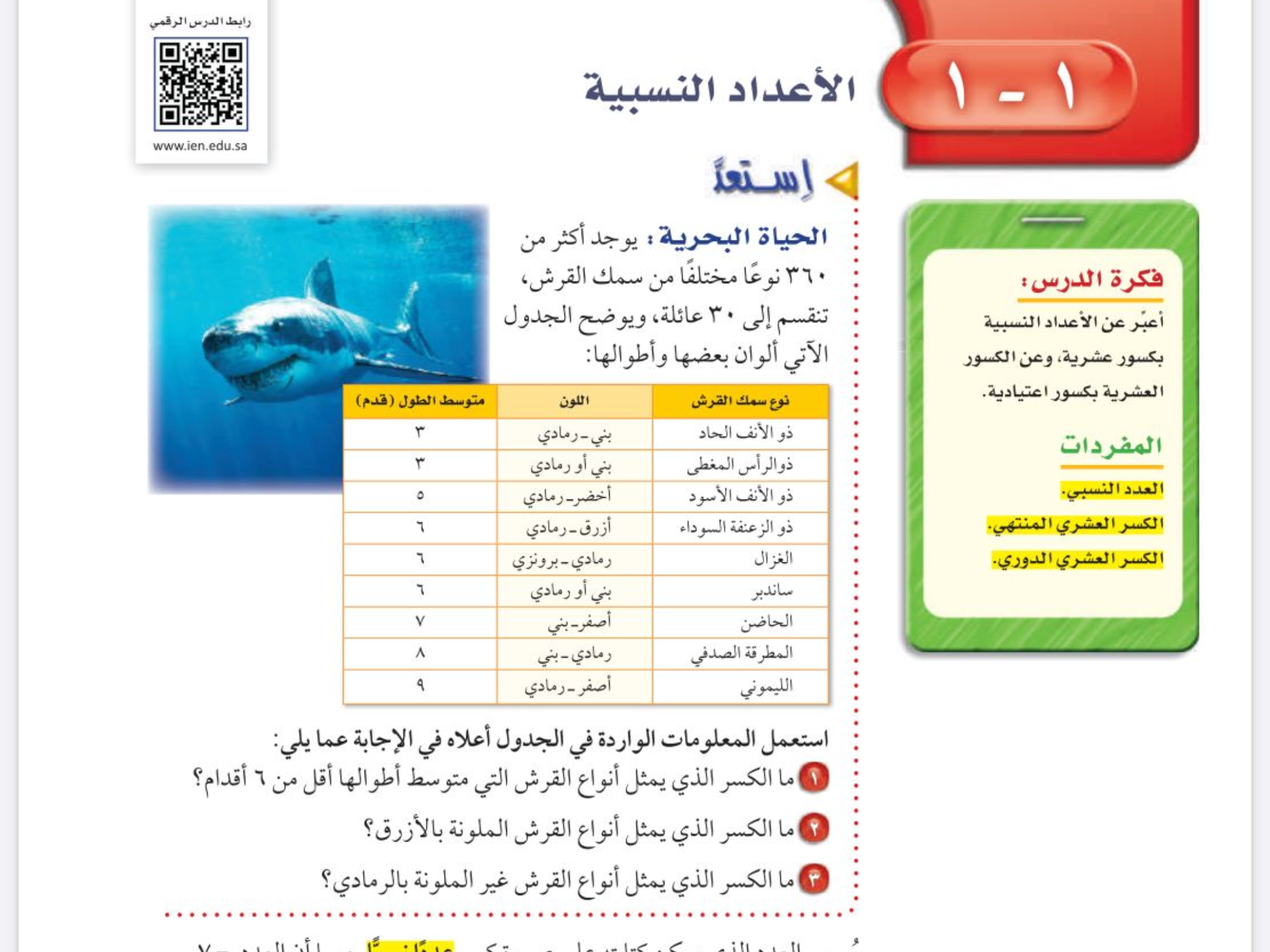 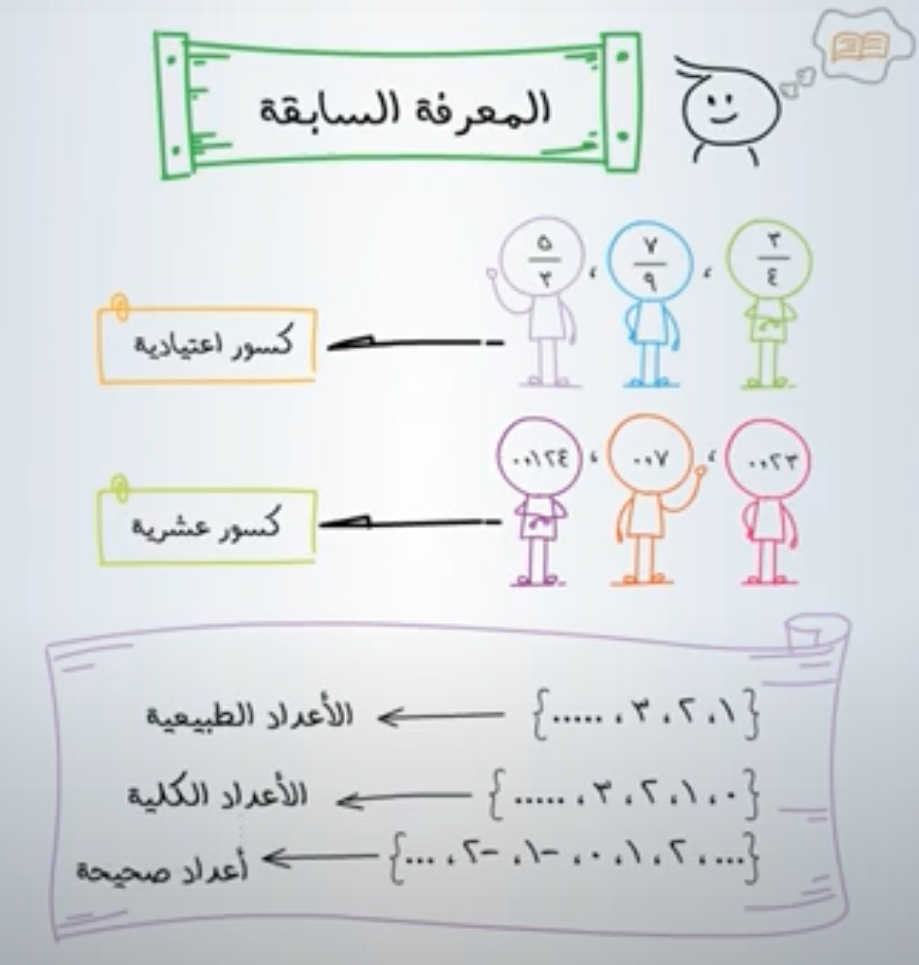 الفصل الأول 
الأعداد النسبية
التاريخ
التدريس
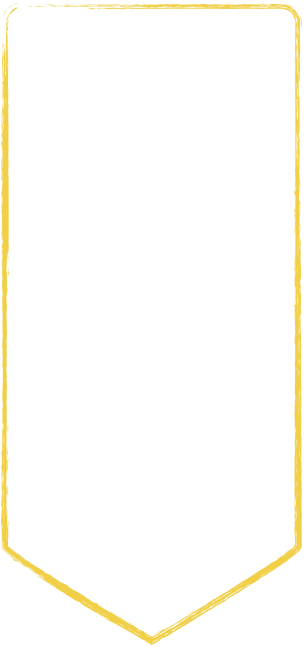 موضوع الدرس
الأعداد النسبية
التدريب
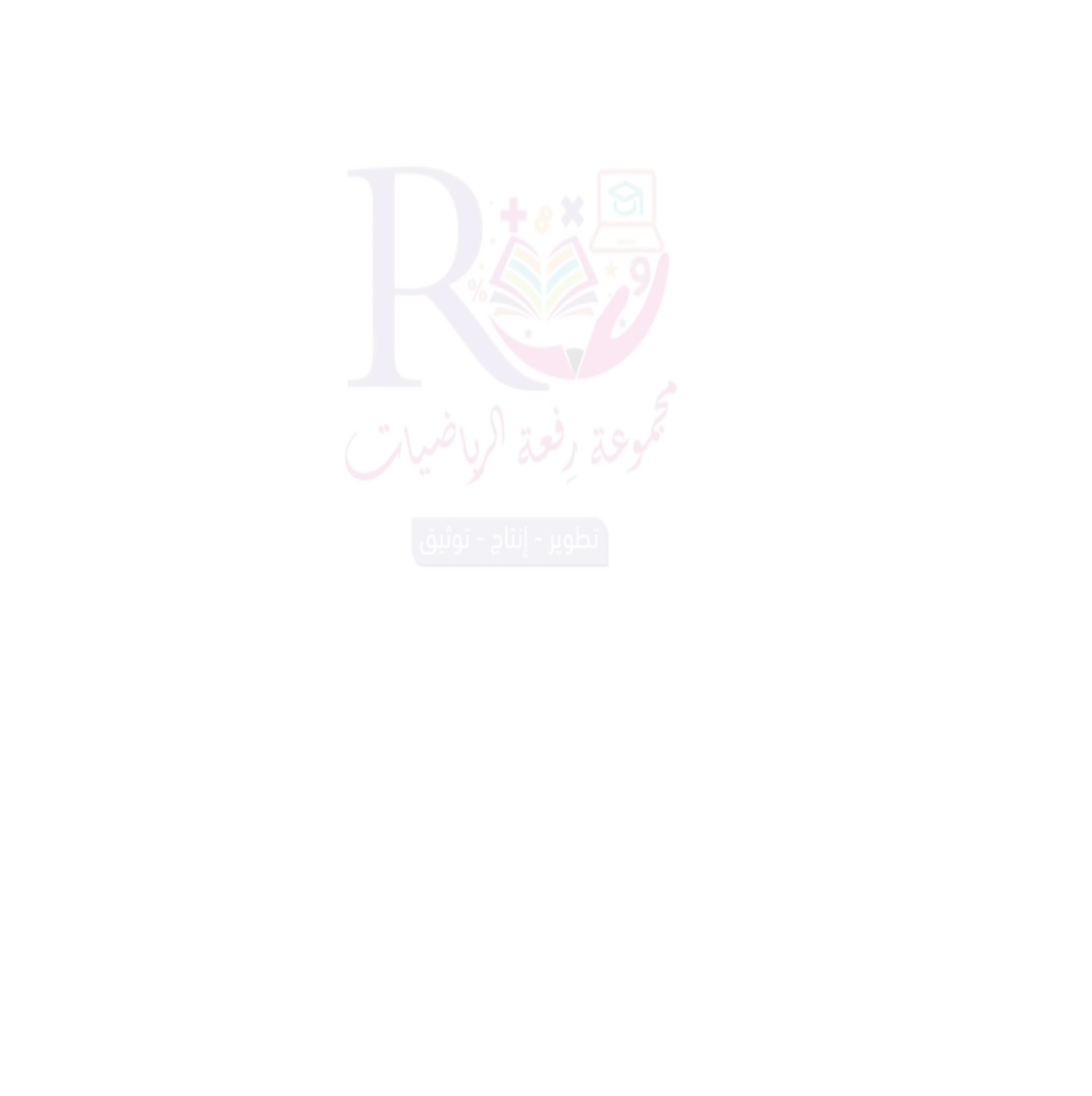 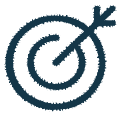 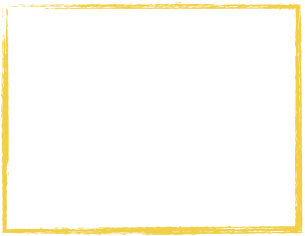 التقويم
الأهداف
جدول التعلم
عبر عن الاعداد النسبية 
بكسور عشرية 
وعن الكسور العشرية 
بكسور اعتيادية
المفردات
الأعداد النسبية 
-الكسر العشري المنتهي 
-الكسر العشري الدوري .
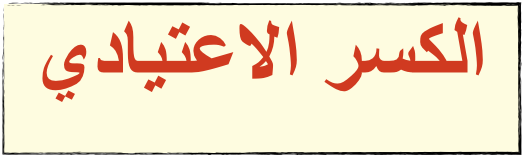 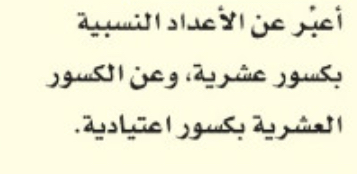 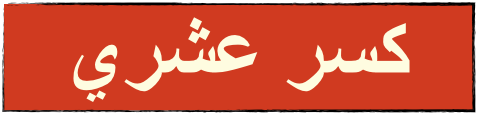 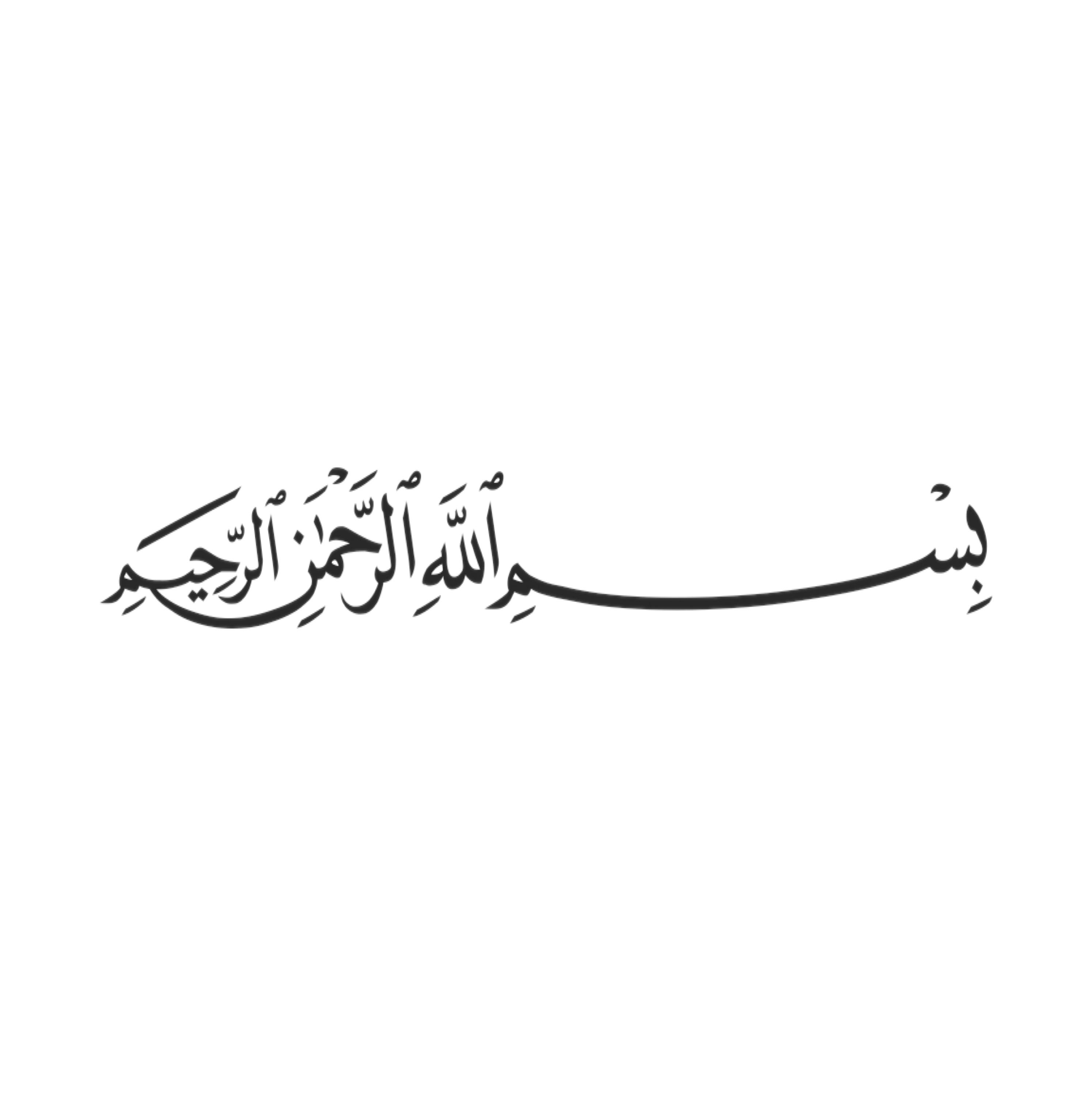 التركيز
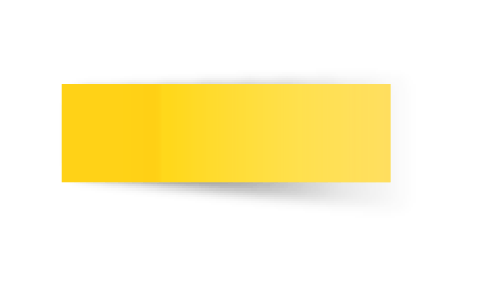 أ
ب
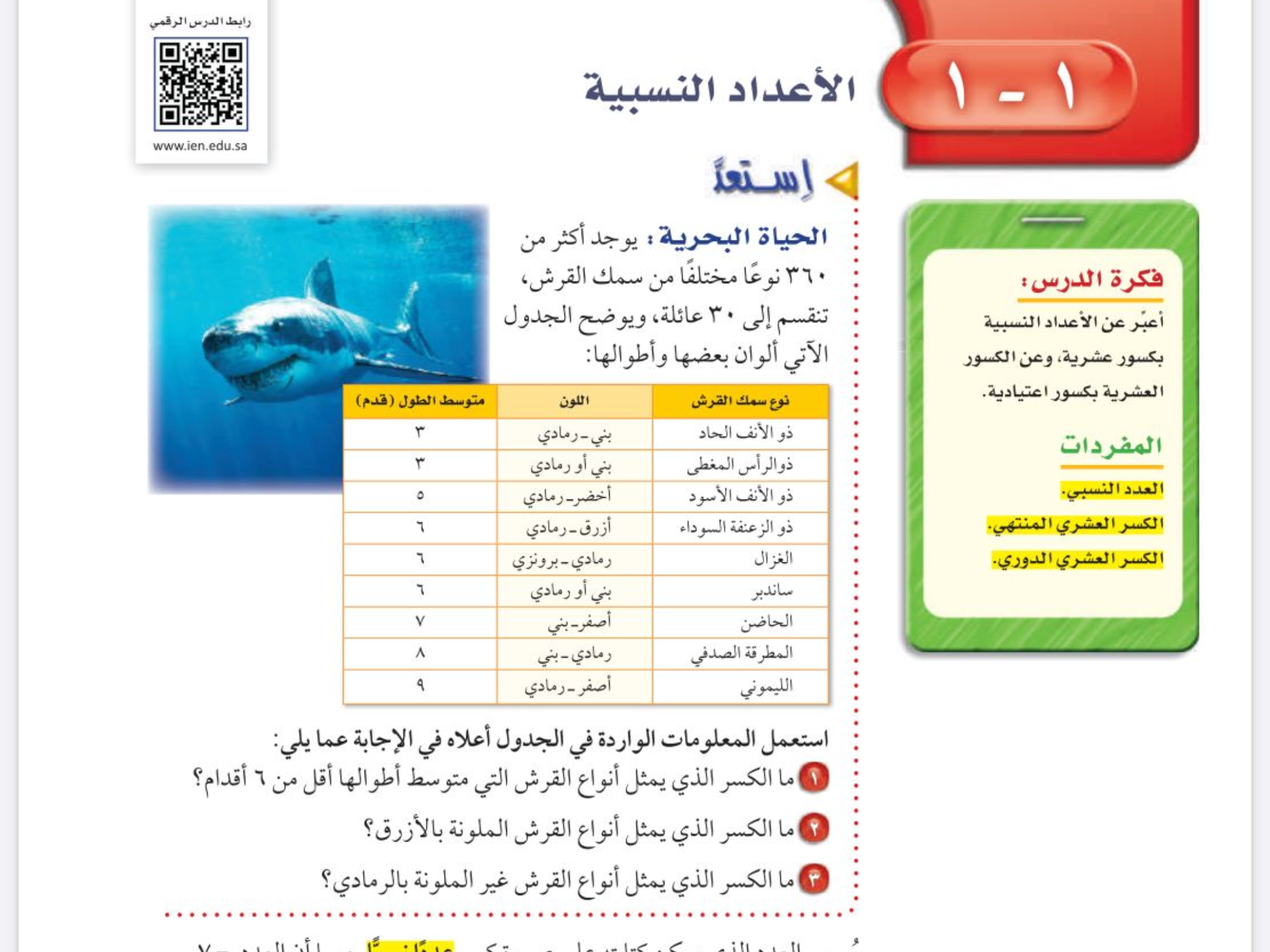 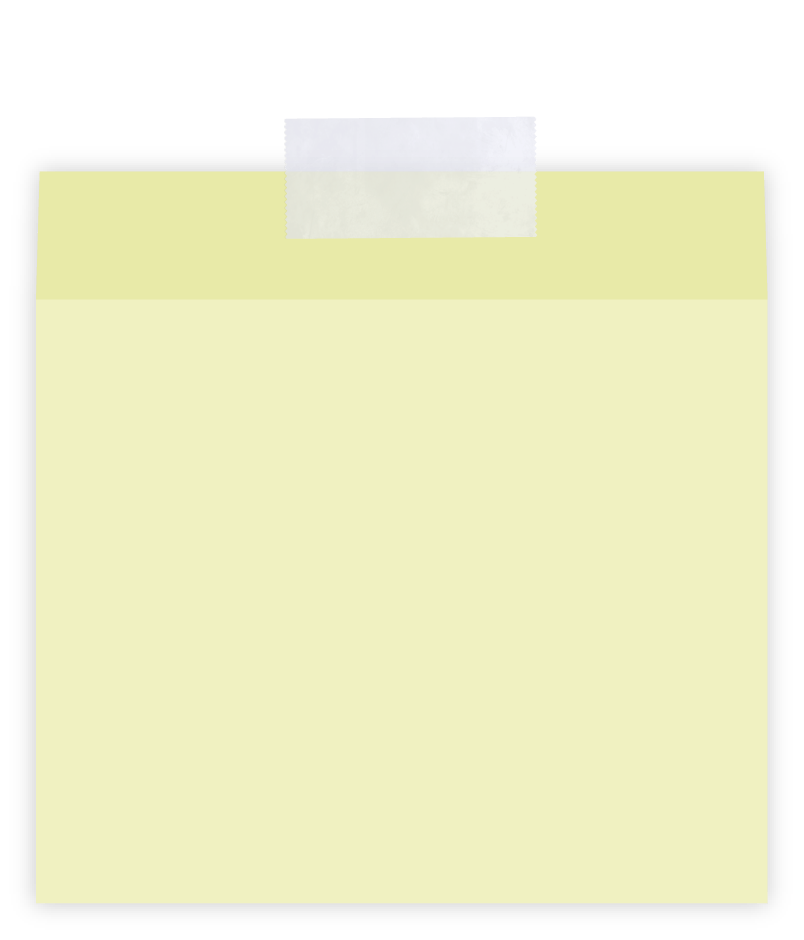 الفصل الأول 
الأعداد النسبية
التاريخ
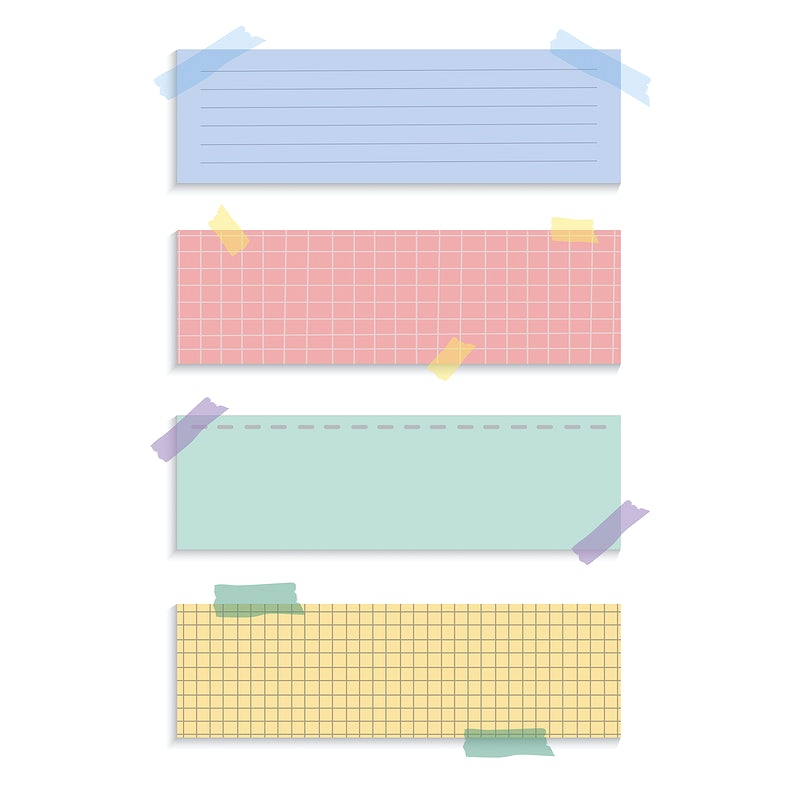 صفحة
١٥
لايساوي صفر
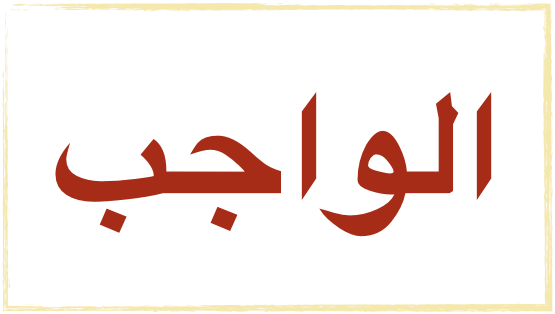 التدريس
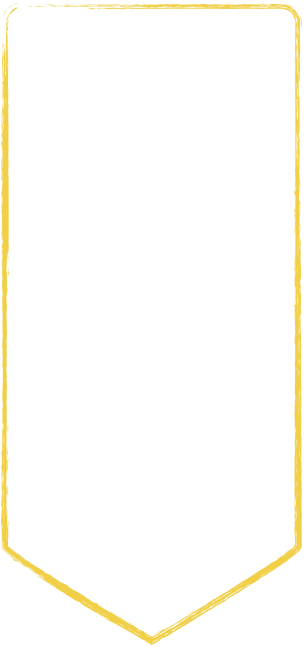 موضوع الدرس
الأعداد النسبية
التدريب
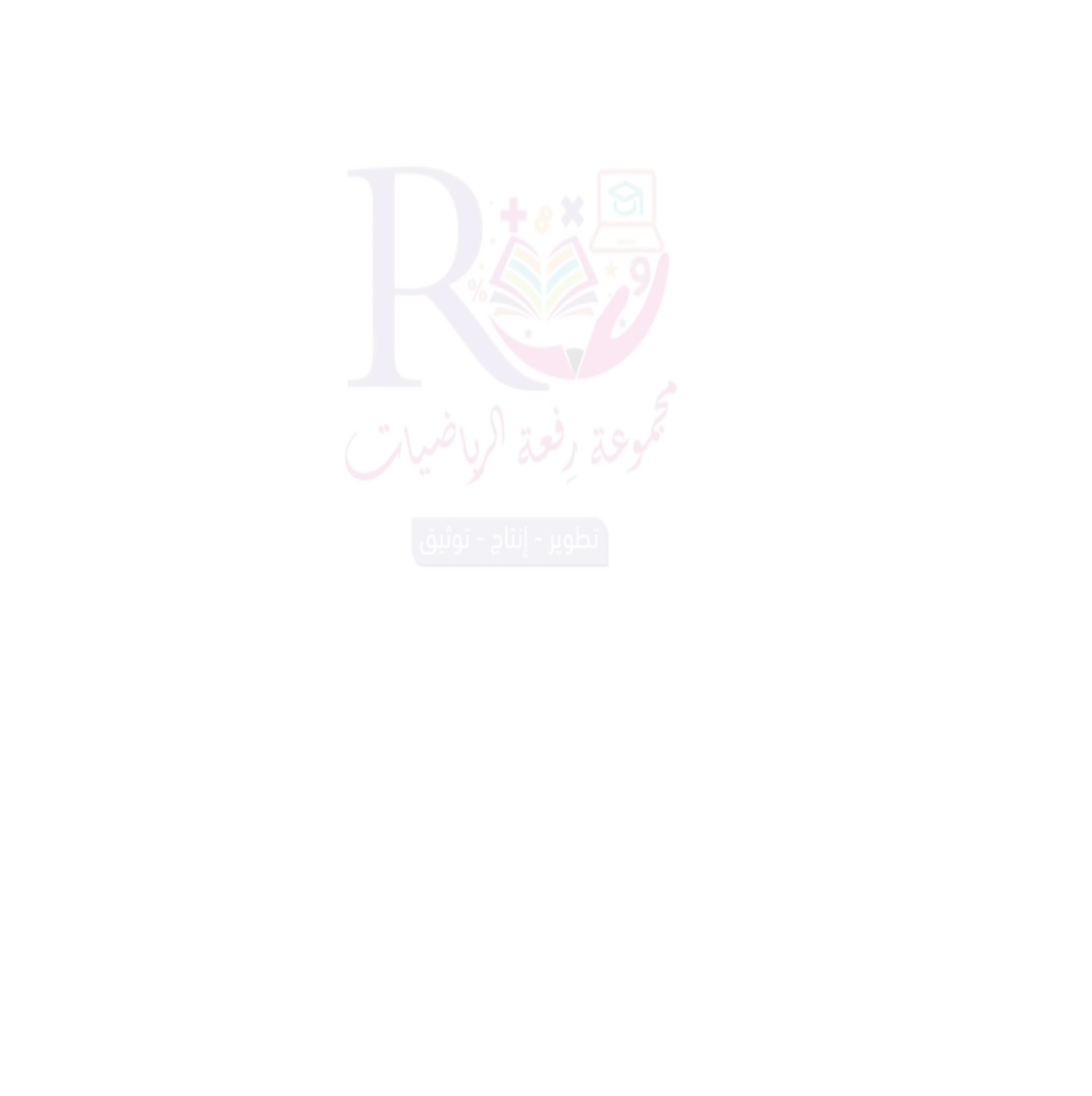 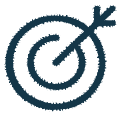 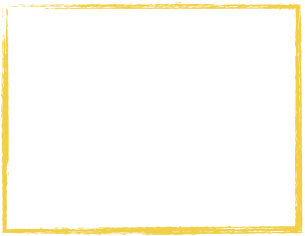 التقويم
الأهداف
عبر عن الاعداد النسبية 
بكسور عشرية 
وعن الكسور العشرية 
بكسور اعتيادية
سُبْحَانَكَ اللَّهُمَّ وَبِحَمْدِكَ، 
أَشْهَدُ أَنْ لَا إِلَهَ إِلَّا أَنْتَ 
أَسْتَغْفِرُكَ وَأَتُوبُ إِلَيْكَ
المفردات
الأعداد النسبية 
-الكسر العشري المنتهي 
-الكسر العشري الدوري .
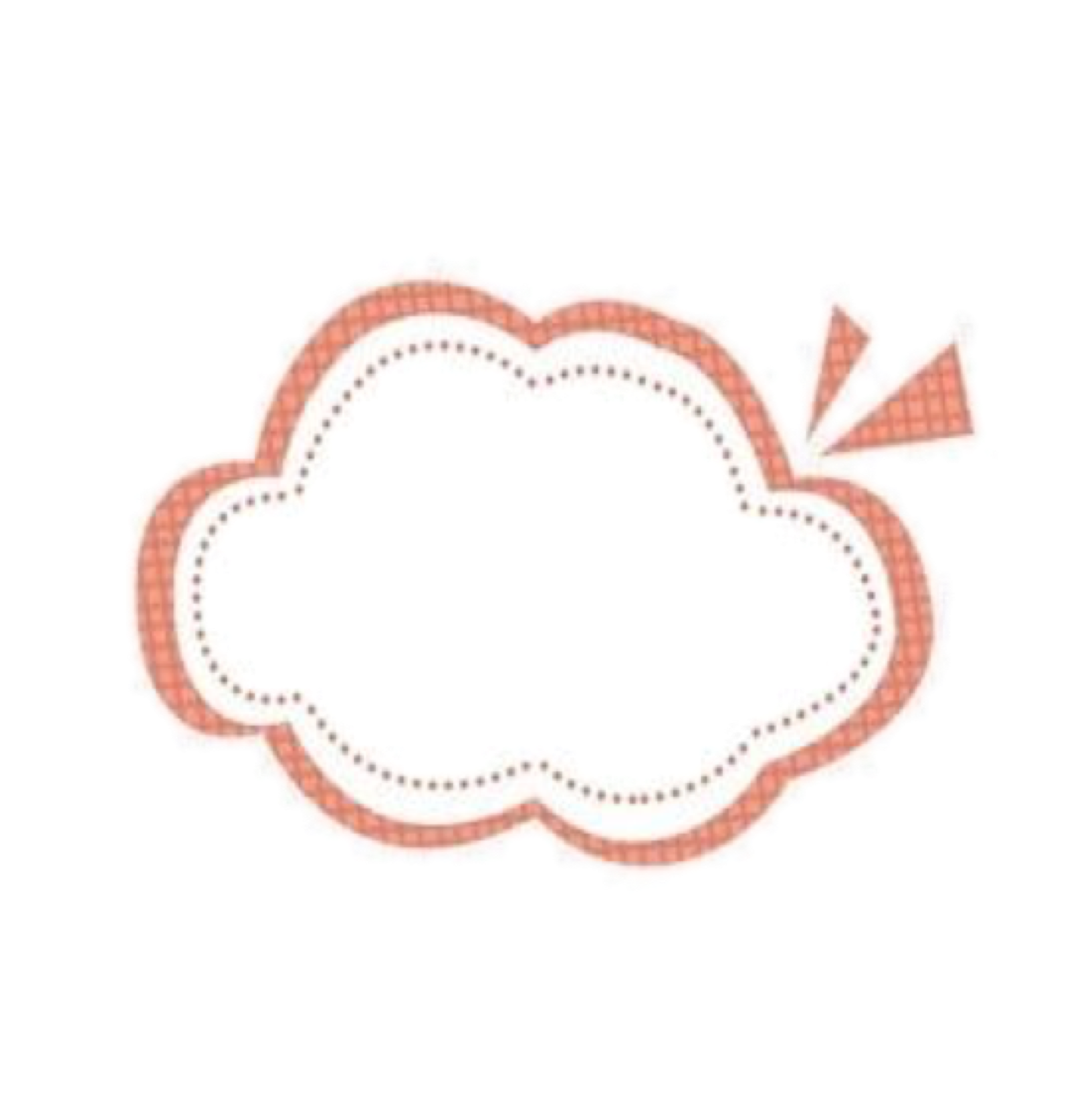 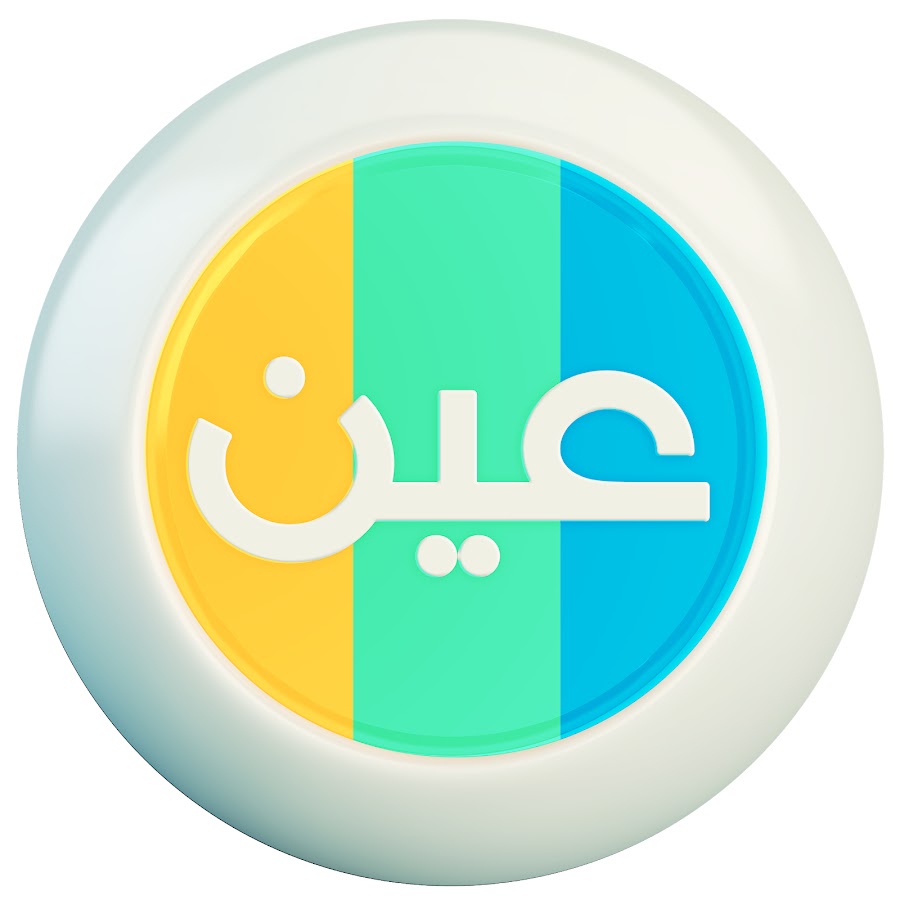 عزيزتي الطالبة  
يمكنك زيارة قناة عين التعليمية